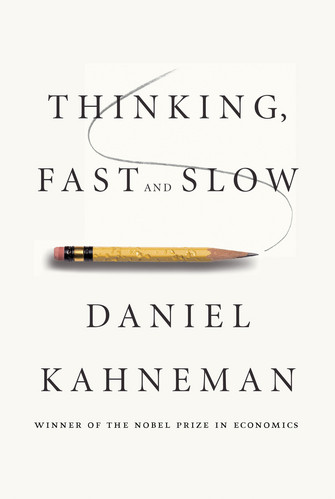 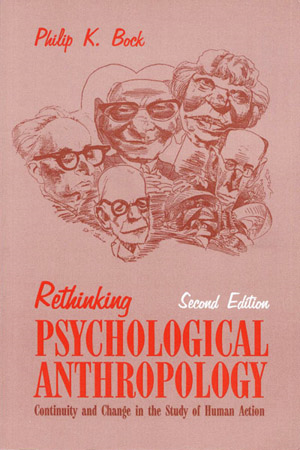 Main Characteristics
of
Anthropology Psychological Anthropology
University of Minnesota Duluth
Tim Roufs
© 2010-2018
You’ve seen these listed in the Week 1 “Topics” . . .
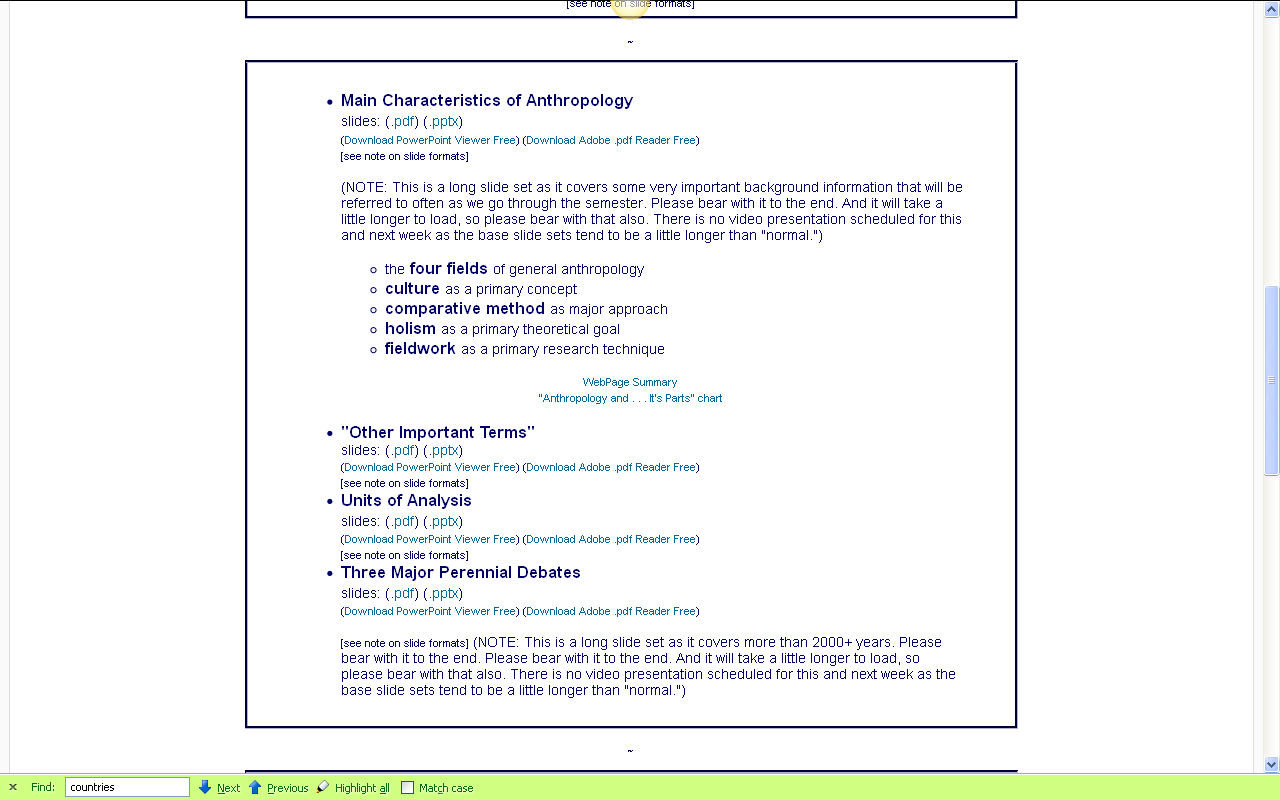 You’ve seen these listed in the Week 1 “Topics” . . .
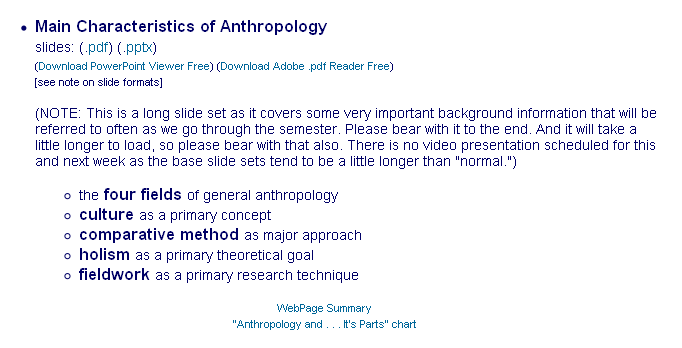 You’ve seen these listed in the Week 1 “Topics” . . .
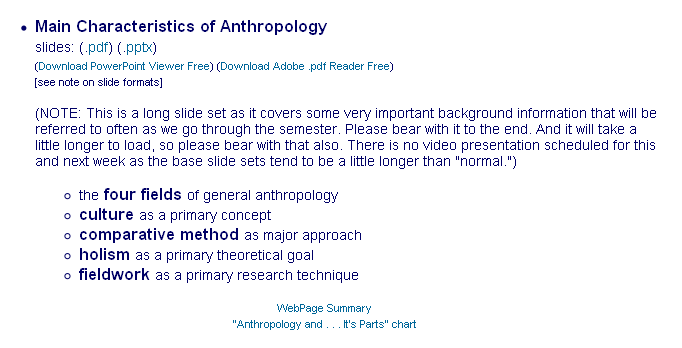 Let’s have a closer look . . .
Main Characteristics of Anthropology
1.	the four fields of general anthropology

culture as a primary concept
comparative method as major approach
holism as a primary theoretical goal
fieldwork as a primary research technique
Main Characteristics of Anthropology
1. the four fields  of general anthropology

culture as a primary concept
comparative method as major approach
holism as a primary theoretical goal
fieldwork as a primary research technique
You’ve seen the fourfold approach of American Anthropology . . .
American Anthropology
cultural / social
physical
archaeology
linguistics
These are also commonly known as . . .
sociocultural
biophysical
archaeological
linguistical
cultural / social
physical / biological
archaeological
linguistical
sociocultural
biophysical
archaeological
linguistical
So . . . we’re going to have a look at the . . .
Culture and Personalityand its . . .
cultural / social
physical
archaeology
linguistics
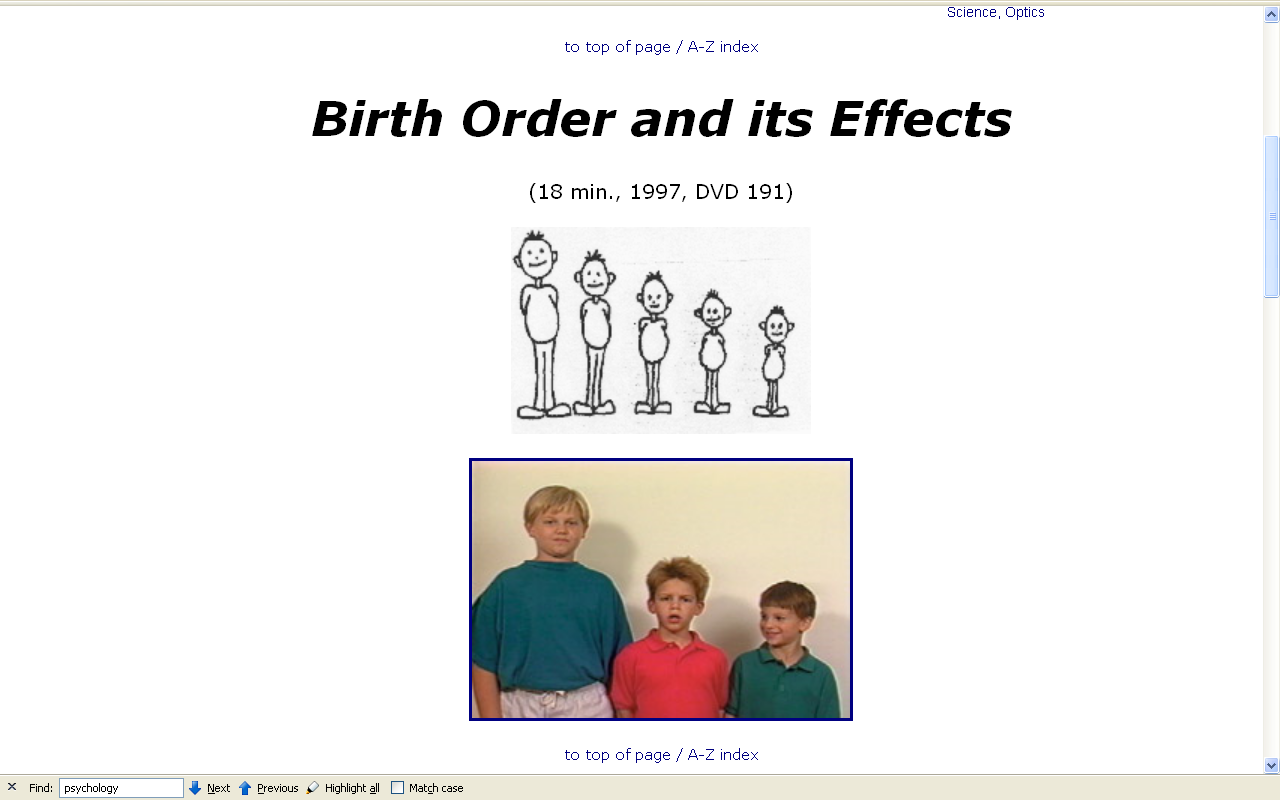 Week 8 . . .
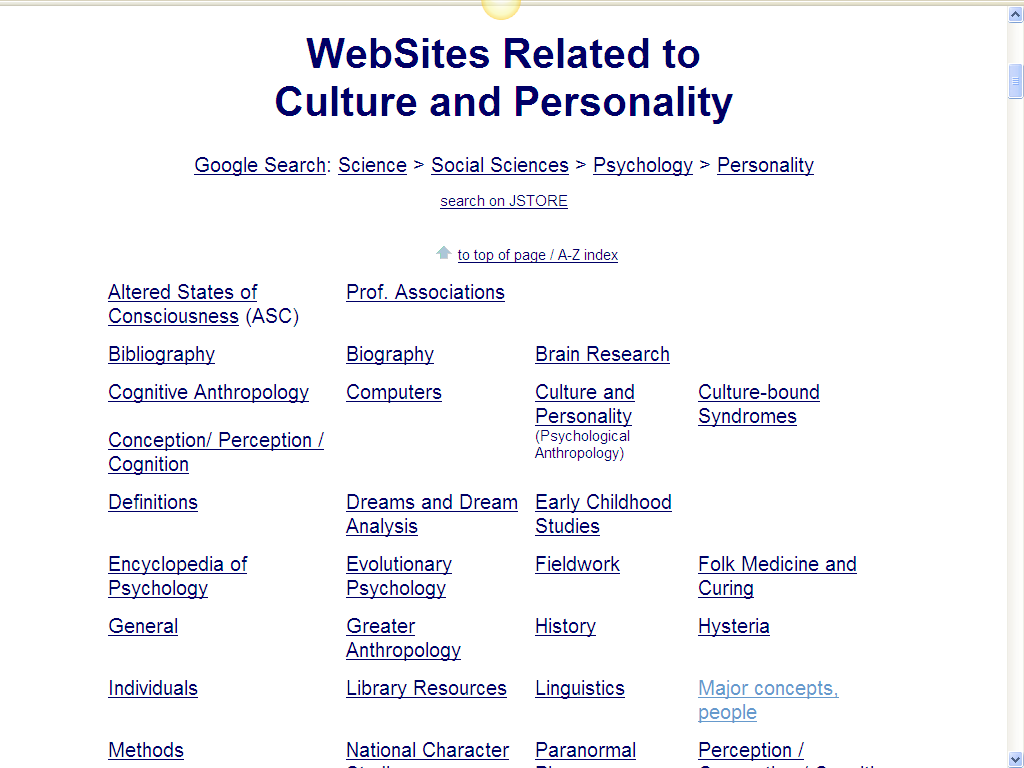 And, once again . . .
http://www.d.umn.edu/cla/faculty/troufs/anth4616/cpweb.html#title
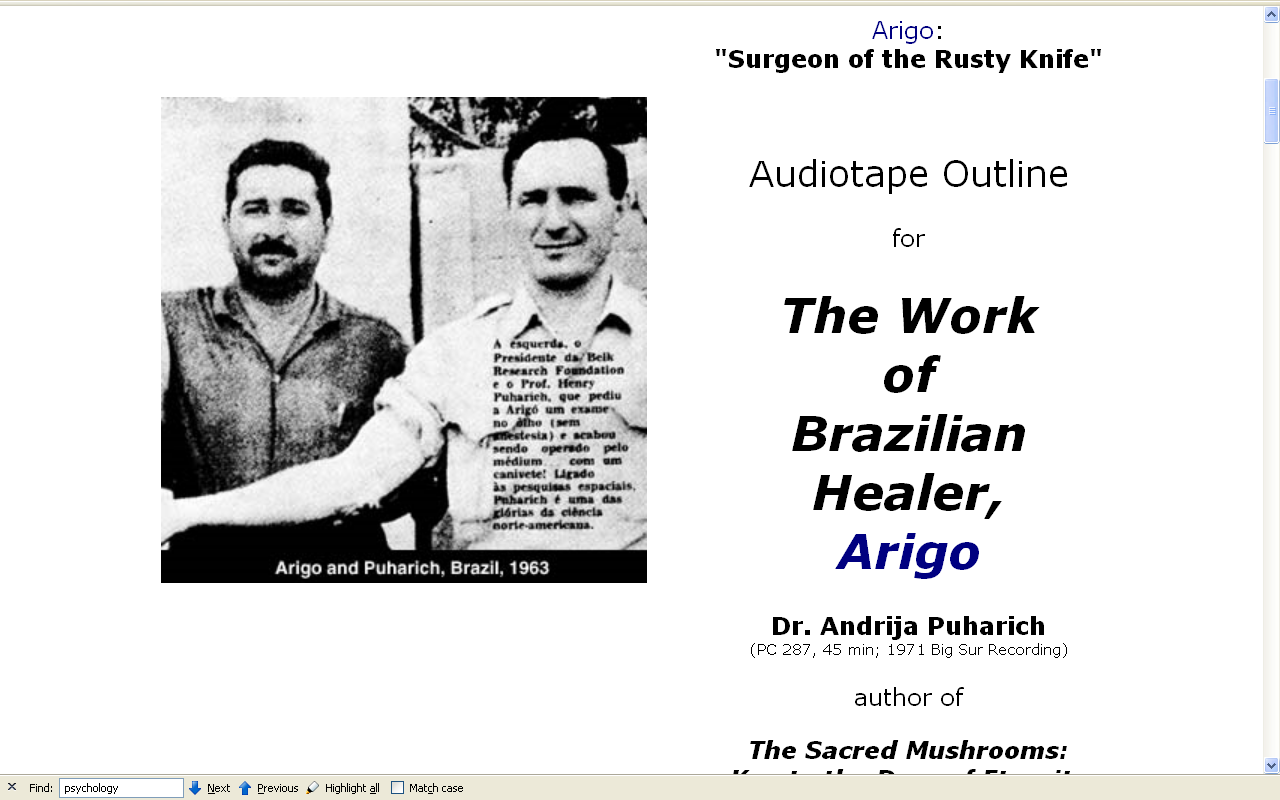 Week 12 . . .
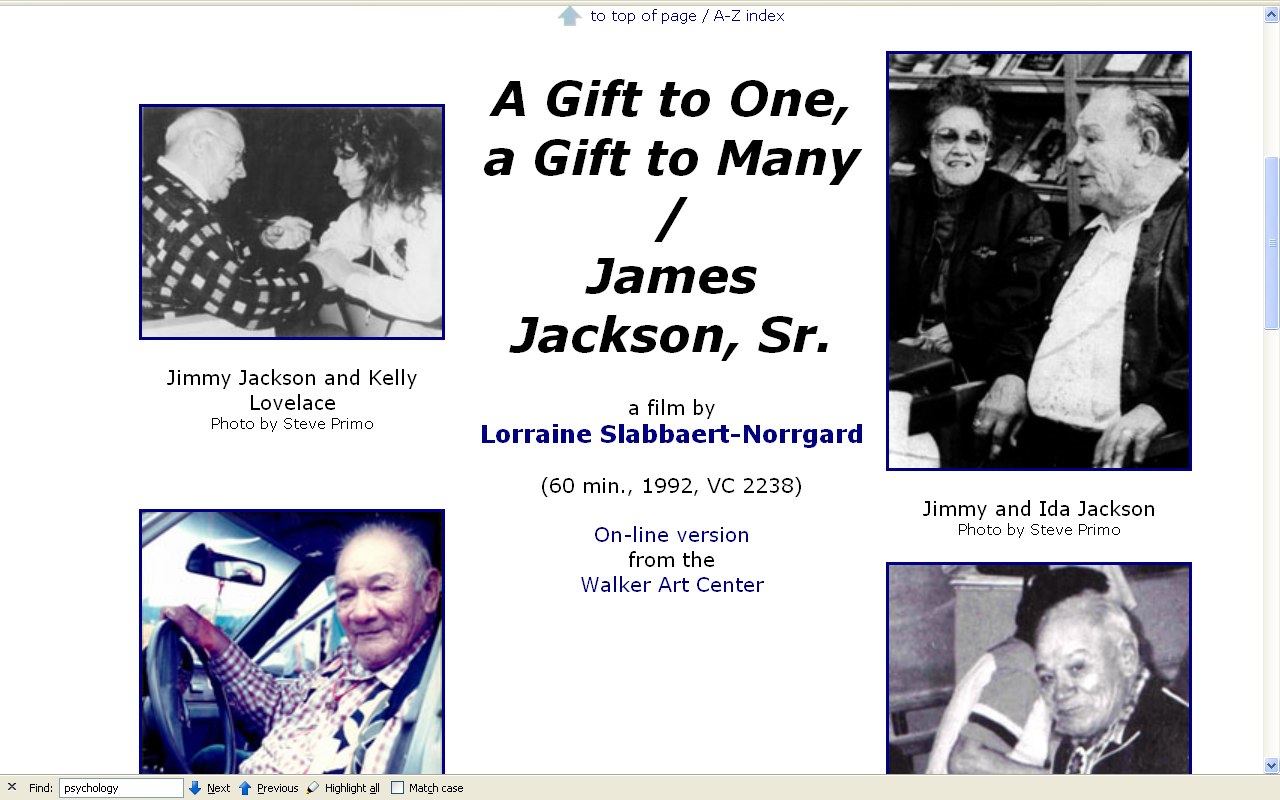 Week 11 . . .
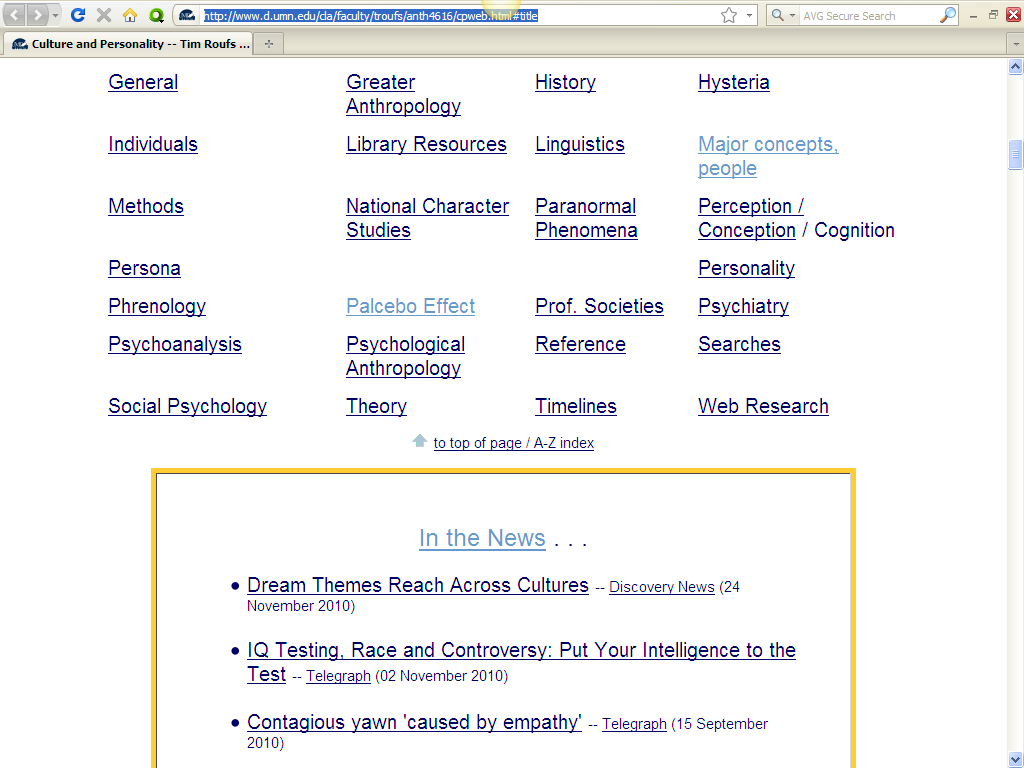 And, once again . . .
http://www.d.umn.edu/cla/faculty/troufs/anth4616/cpweb.html#title
So . . . we’re going to have a look at the . . .
Culture and Personalityand its . . .
cultural / social
physical
archaeology
linguistics
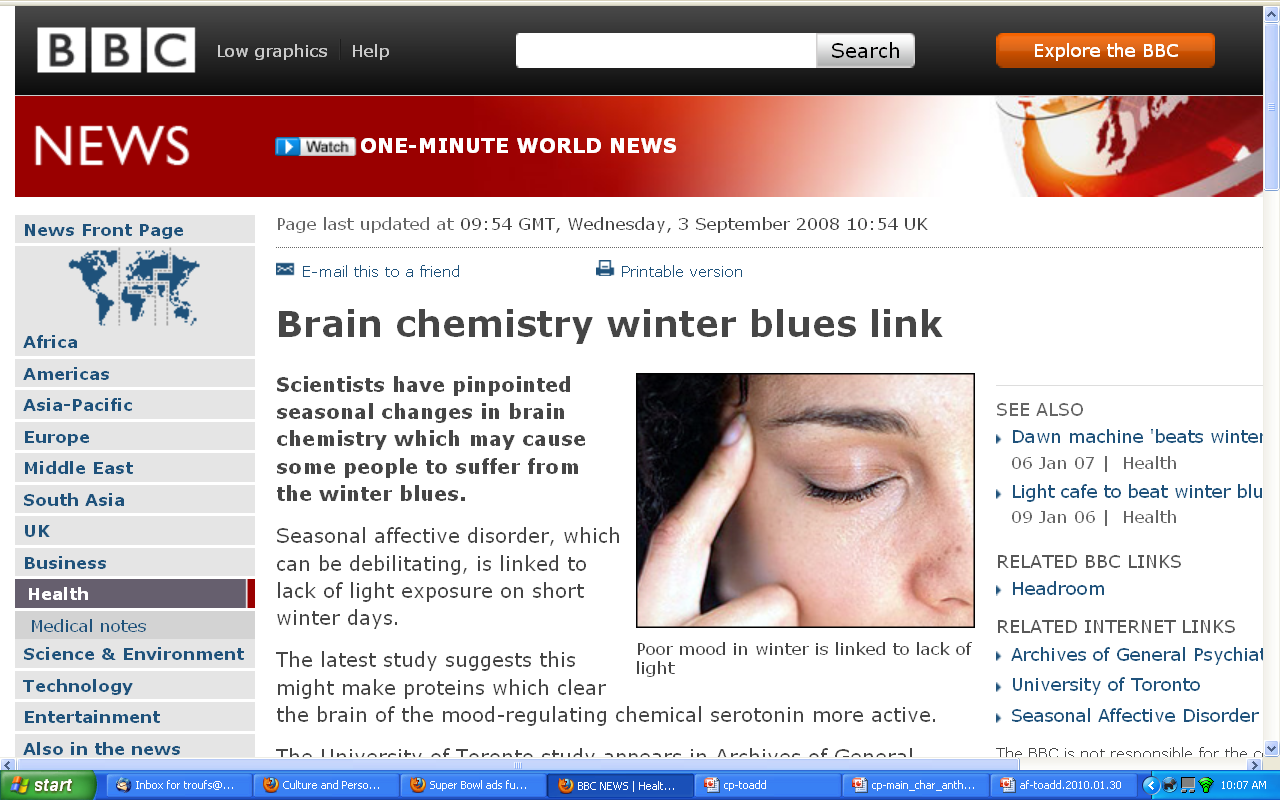 http://www.reuters.com/article/idUSL0549647620070206
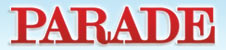 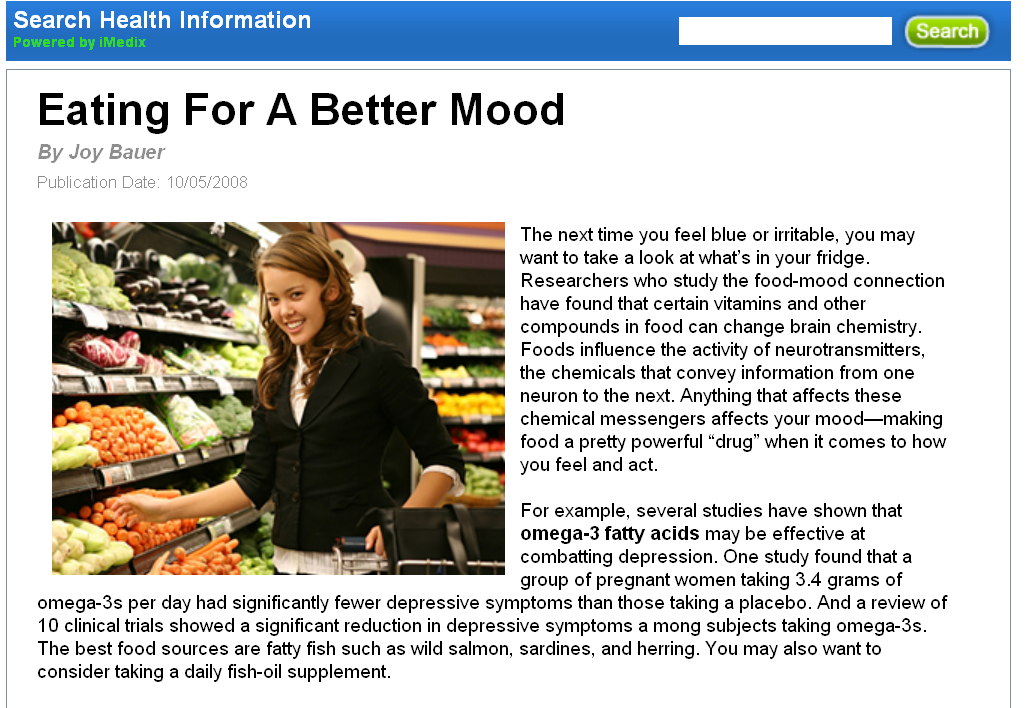 www.parade.com/food/2008/10/eating-for-better-mood
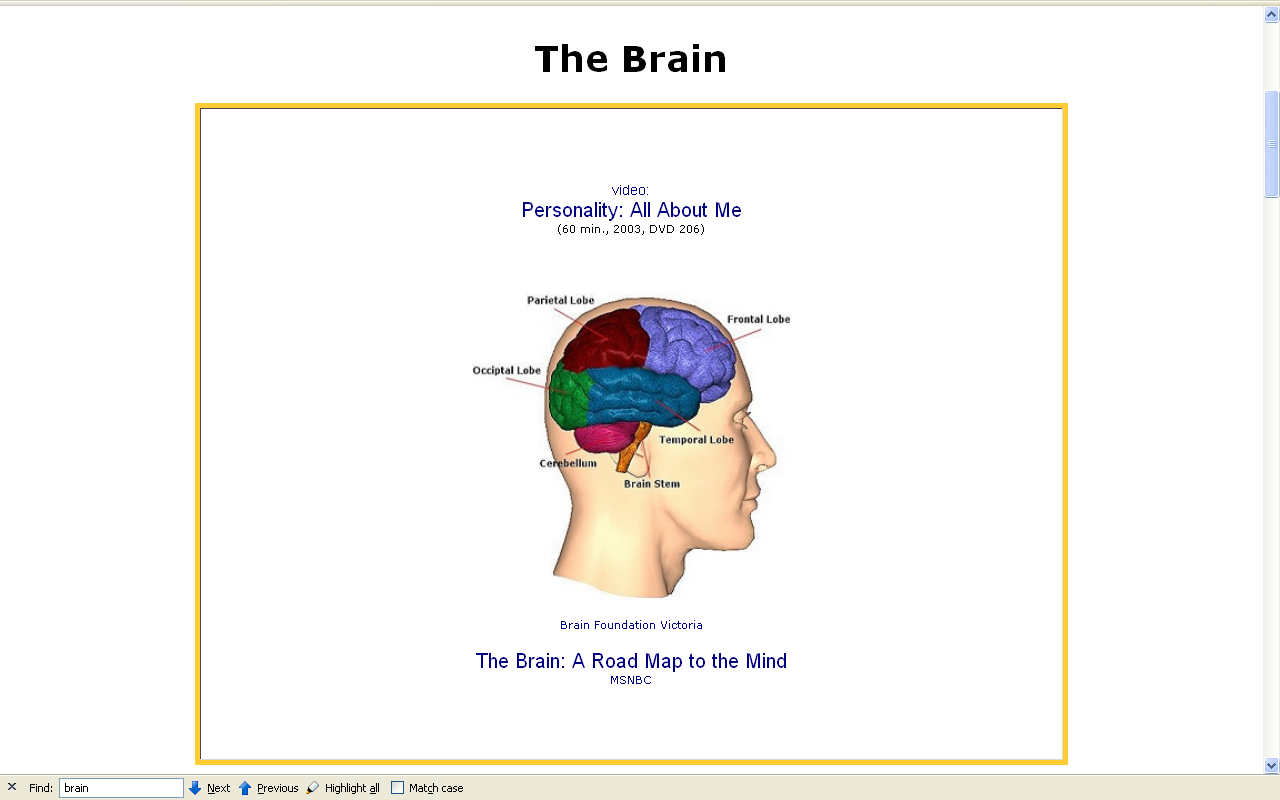 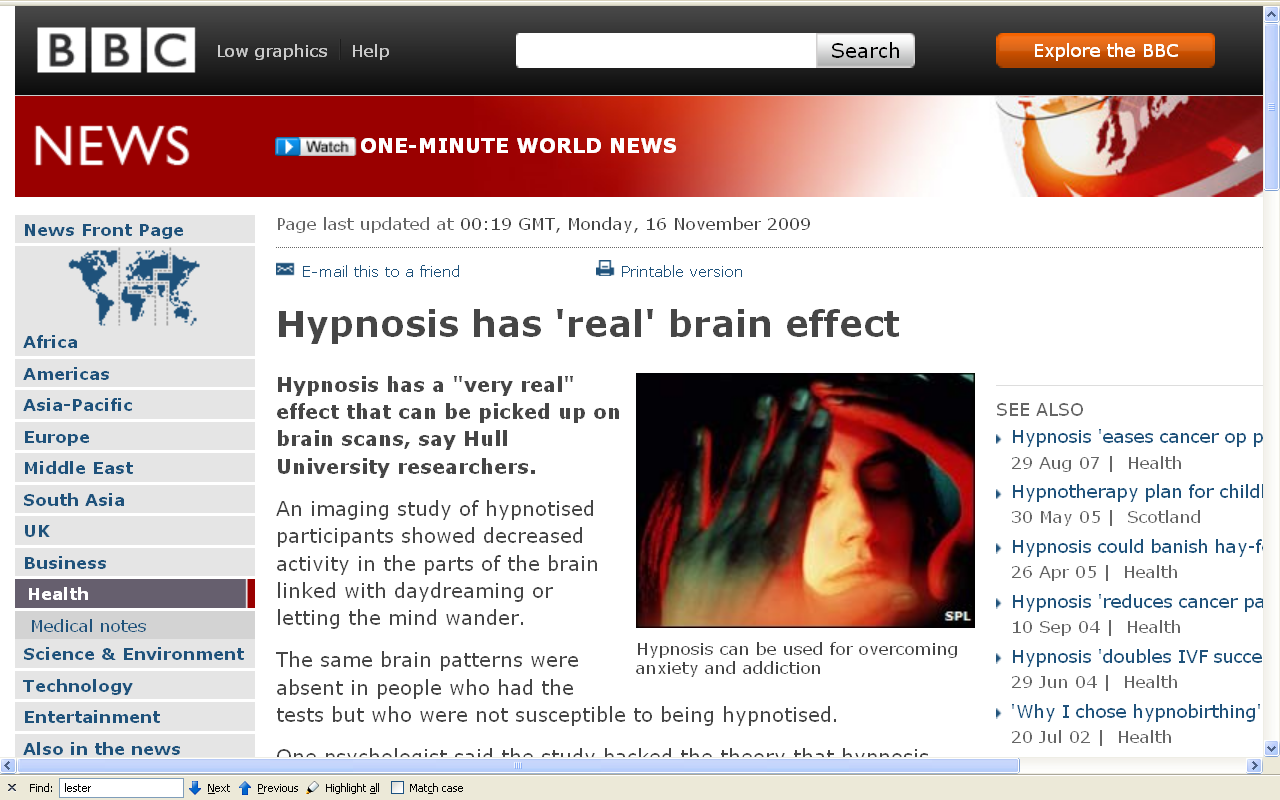 http://news.bbc.co.uk/2/hi/health/8359170.stm
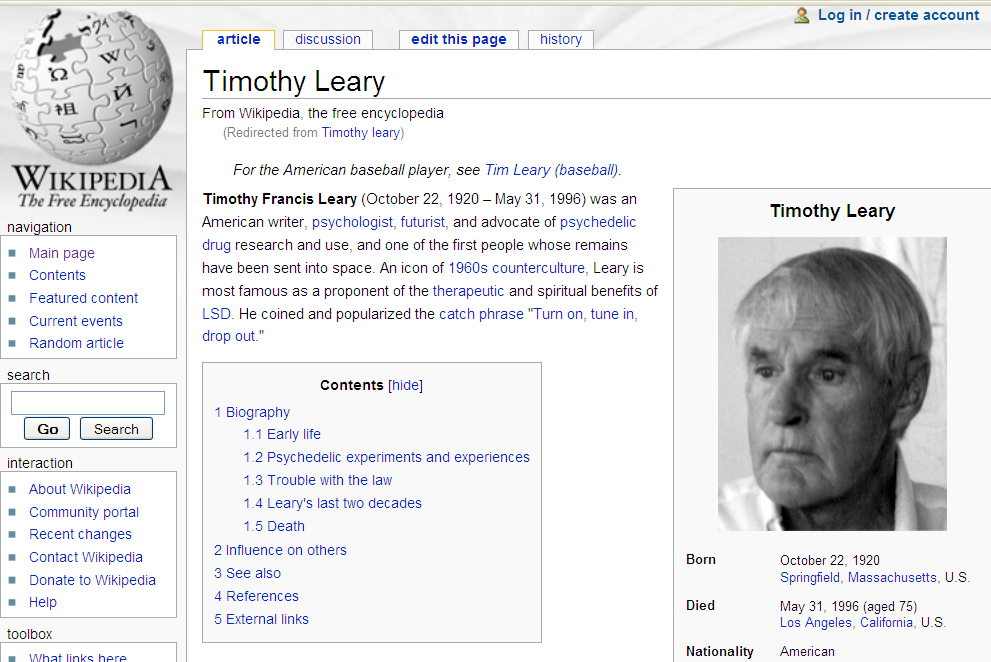 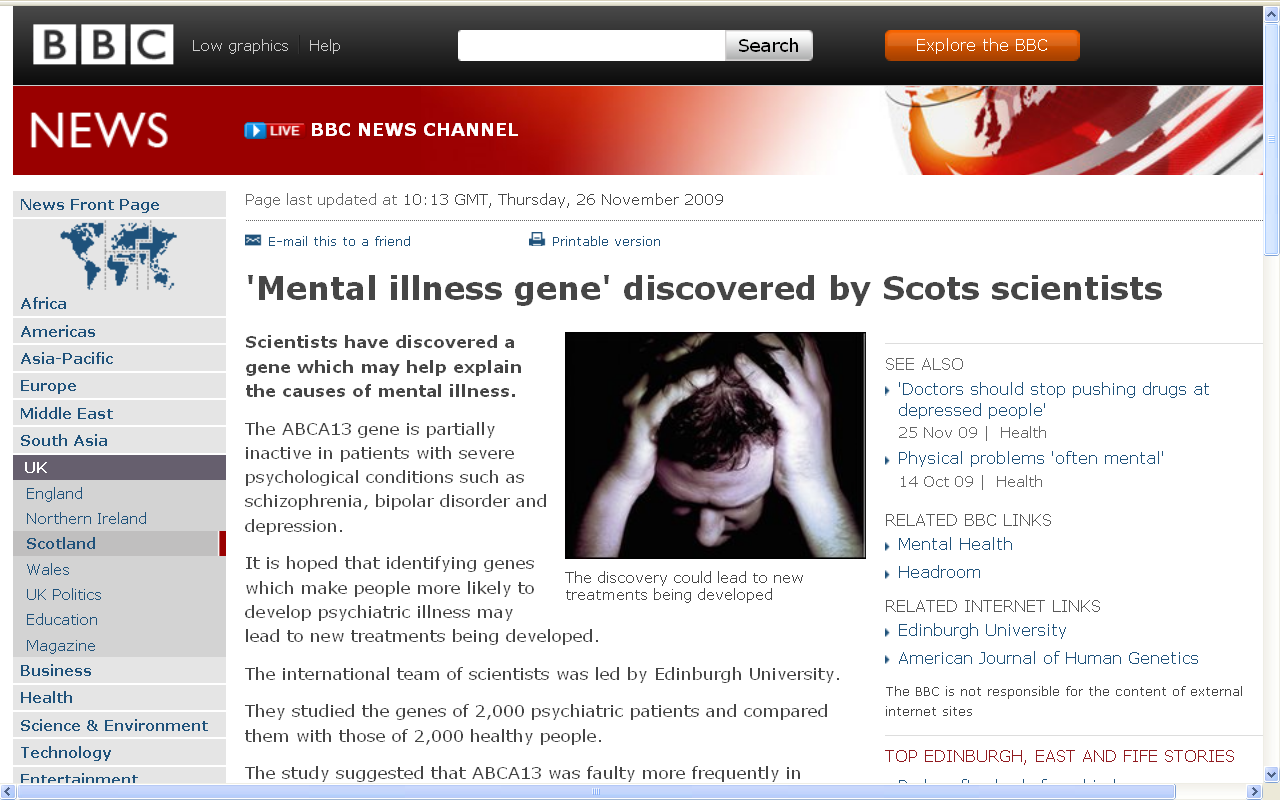 http://news.bbc.co.uk/2/hi/uk_news/scotland/edinburgh_and_east/8380341.stm
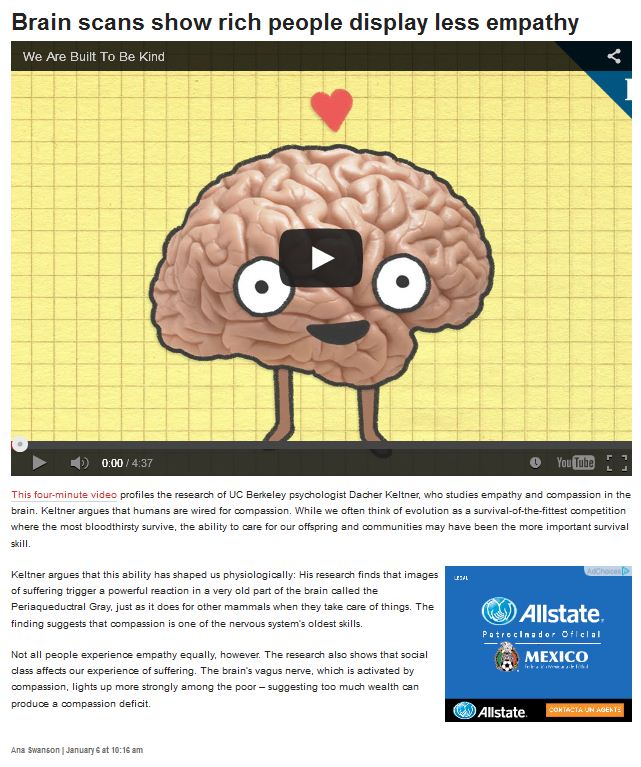 http://knowmore.washingtonpost.com/2015/01/06/brain-scans-show-rich-people-display-less-empathy/
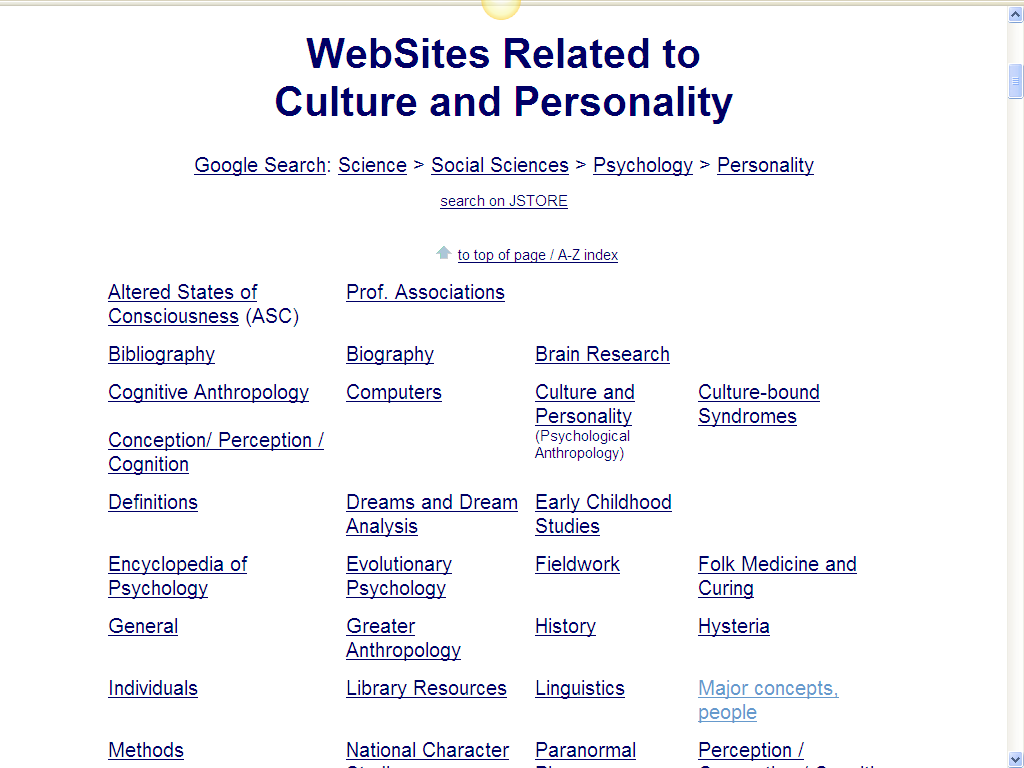 And, once again . . .
http://www.d.umn.edu/cla/faculty/troufs/anth4616/cpweb.html#title
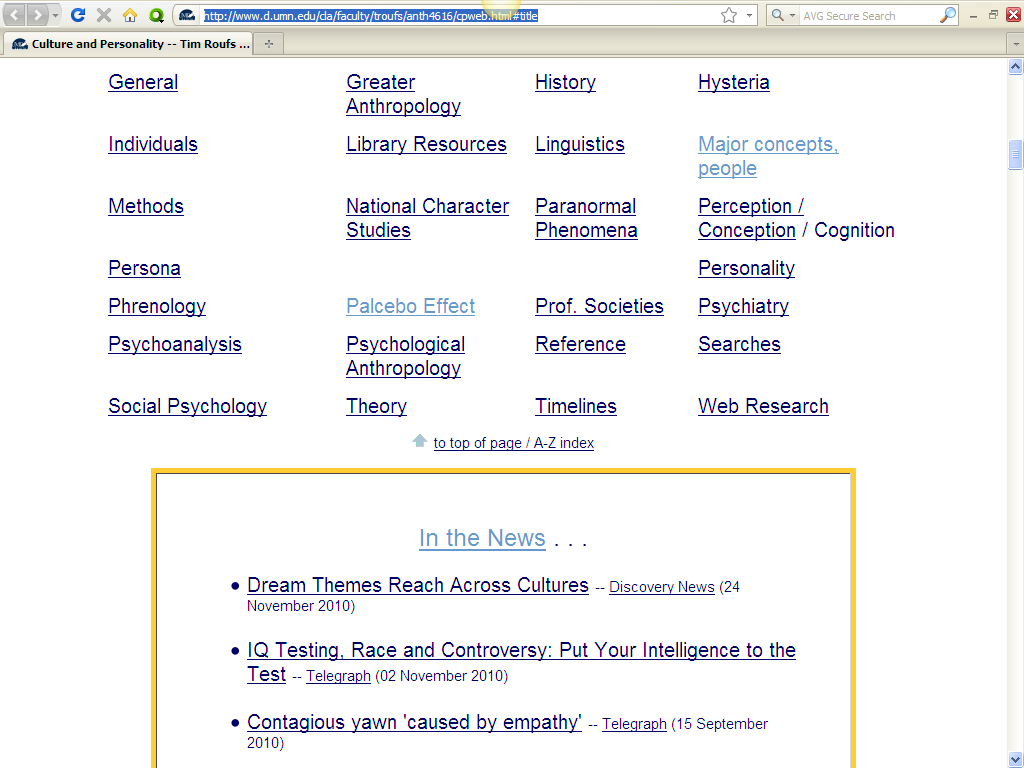 And, once again . . .
http://www.d.umn.edu/cla/faculty/troufs/anth4616/cpweb.html#title
So . . . we’re going to have a look at the . . .
Culture and Personalityand its . . .
cultural / social
physical
archaeology
linguistics
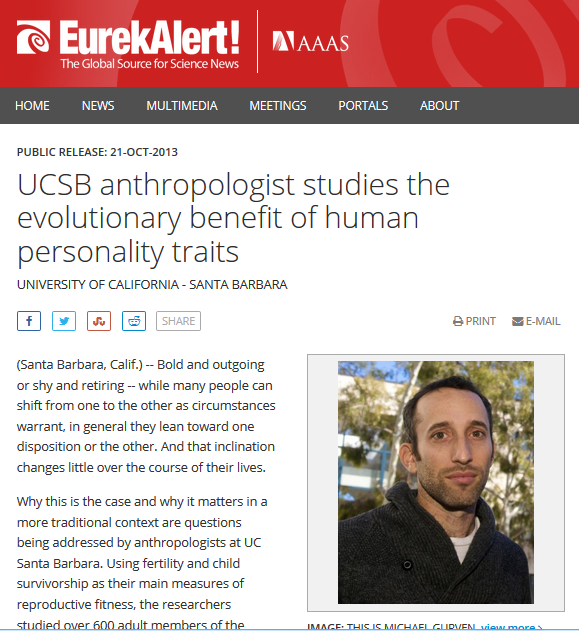 And, once again . . .
http://www.eurekalert.org/pub_releases/2013-10/uoc--ua102113.php
So . . . we’re going to have a look at the . . .
Culture and Personalityand its . . .
cultural / social
physical
archaeology
linguistics
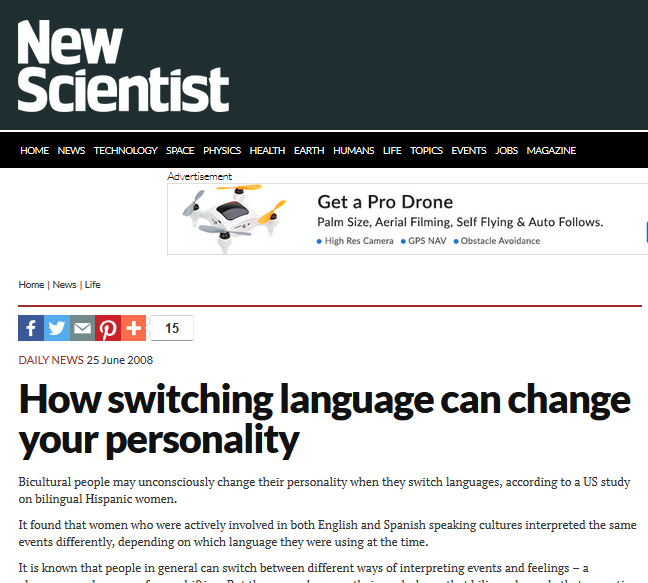 And, once again . . .
https://www.newscientist.com/article/dn14202-how-switching-language-can-change-your-personality?feedId=online-news_rss20
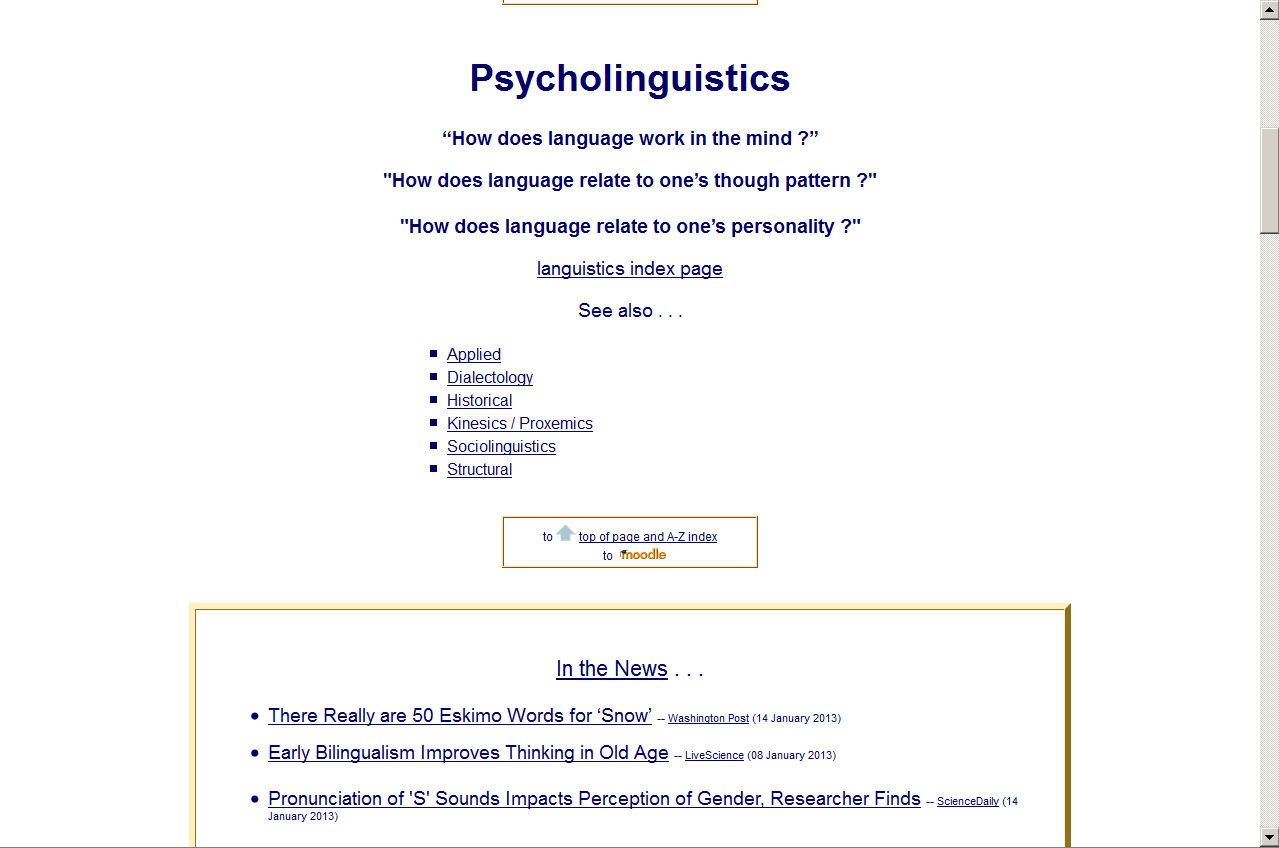 And, once again . . .
http://www.d.umn.edu/cla/faculty/troufs/anth4616/cpweb.html#title
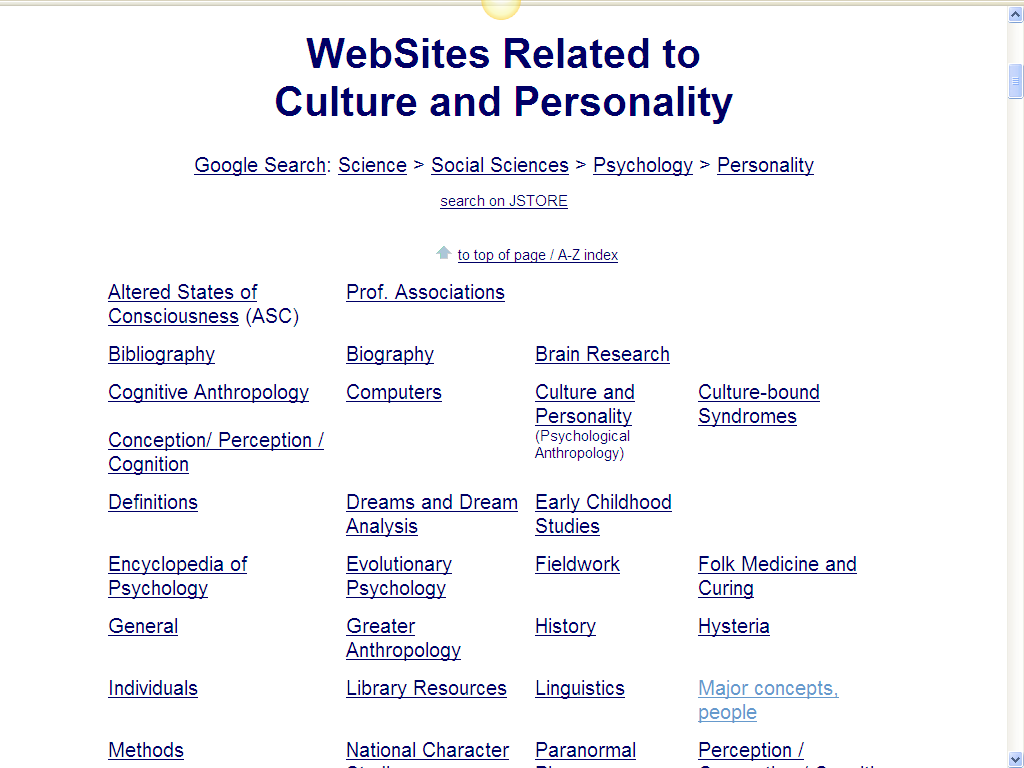 And, once again . . .
http://www.d.umn.edu/cla/faculty/troufs/anth4616/cpweb.html#title
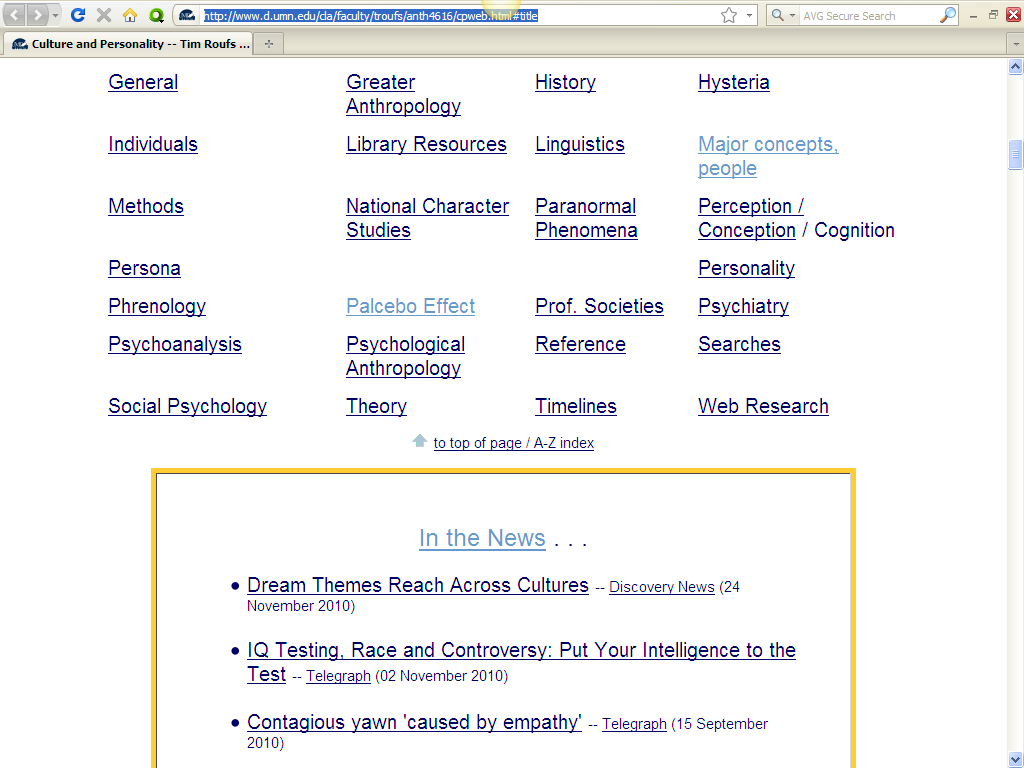 And, once again . . .
http://www.d.umn.edu/cla/faculty/troufs/anth4616/cpweb.html#title
So . . . we’re going to have a look at . . .
Culture and Personalityand its . . .
cultural / social
physical
archaeology
linguistics
Main Characteristics of Anthropology
1.	the four fields of general anthropology

culture as a primary concept
comparative method as major approach
holism as a primary theoretical goal
fieldwork as a primary research technique
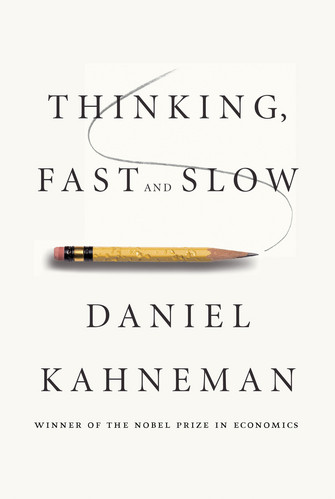 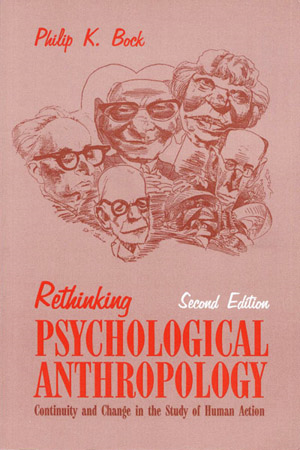 Main Characteristics
of
Anthropology Psychological Anthropology
University of Minnesota Duluth
Tim Roufs
© 2010-2018
Main Characteristics of Anthropology
1.	the four fields of general anthropology

culture as a primary concept
comparative method as major approach
holism as a primary theoretical goal
fieldwork as a primary research technique
Main Characteristics of Anthropology
1.	the four fields of general anthropology

culture as a primary concept
comparative method as major approach
holism as a primary theoretical goal
fieldwork as a primary research technique
Main Characteristics
“culture” is

learned
shared
transmitted from generation to generation
based on symbols
integrated
Main Characteristics
“culture”

learned
shared
transmitted from generation to generation
based on symbols
integrated
some focus on the idea that it involves 
“shared understanding”
Main Characteristics
“culture”

 is not inherited 
	     (i.e., is not biological)

 is not “instinct”
Main Characteristics
“cultures”
are groups of people sharing a common heritage (and usually a common language)
Main Characteristics
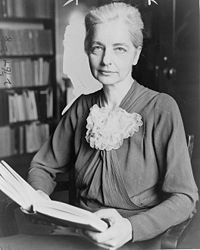 “cultures”
are “integrated”
	-- an idea that was pioneered and emphasized by the “pioneer” anthropologist Ruth Benedict
Ruth Fulton Benedict 
1887-1948
Patterns of Culture
1934
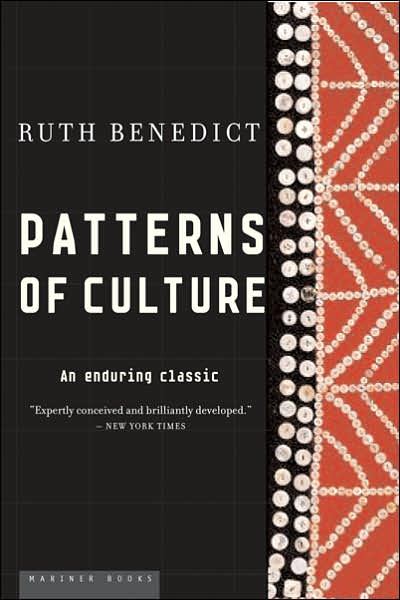 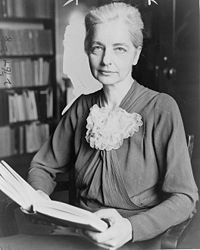 Ruth Fulton Benedict 
1887-1948
Patterns of Culture
1934
Main Characteristics
“cultures”
are integrated
Interact  and change
the idea that some cultures  (like “hunting and gathering” cultures, or the Amish) do not change is not correct
The Concept of Culture
Microculture

are smaller groups with distinct pattern of learned and shared behavior and thinking found within larger cultures such as ethnic groups in localized regions
some people like to think of these as “local cultures”
The Concept of Culture
Microculture

are smaller groups with distinct pattern of learned and shared behavior and thinking found within larger cultures such as ethnic groups in localized regions
some people like to think of these as “local cultures”
The Concept of Culture
microcultures can include ethnic groups within nations

 e.g., Greek-Americans
 e.g., Anishinabe (Chippewa; Ojibwa)
 e.g., Irish “Travellers”
sometimes incorrectly called “Gypsies”
e.g., Australian Aboriginals
e.g., Cajun
e.g., Rom (Gypsies)
e.g., Basques
e.g., Kurds
The Concept of Culture
microcultures can include ethnic groups within nations

 e.g., Greek-Americans
 e.g., Anishinabe (Chippewa; Ojibwa)
 e.g., Irish “Travellers”
sometimes incorrectly called “Gypsies”
e.g., Australian Aboriginals
e.g., Cajun
e.g., Rom (Gypsies)
e.g., Basques
e.g., Kurds
local groups generally strive to preserve their cultural identity
The Concept of Culture
microcultures can include ethnic groups within nations

 e.g., Anishinabe (Chippewa; Ojibwa)
  e.g., Irish “Travellers”
sometimes incorrectly called “Gypsies”
e.g., Rom (Gypsies)
e.g., Basques
 e.g., Kurds
 e.g., Australian Aboriginals
local groups generally strive to preserve their cultural identity with . . .
foodclothing
religion
ritual
music, dance, and other arts
language
cultural symbols
The Concept of Culture
microcultures can include ethnic groups within nations

e.g., Greek-Americans
 e.g., Anishinabe (Chippewa; Ojibwa)
 e.g., Irish “Travellers”
sometimes incorrectly called “Gypsies”
e.g., Australian Aboriginals
e.g., Cajun
e.g., Rom (Gypsies)
e.g., Basques
e.g., Kurds
The Concept of Culture
microculture

are smaller groups with distinct pattern of learned and shared behavior and thinking found within larger cultures such as ethnic groups in localized regions
some people like to think of these as “local cultures”
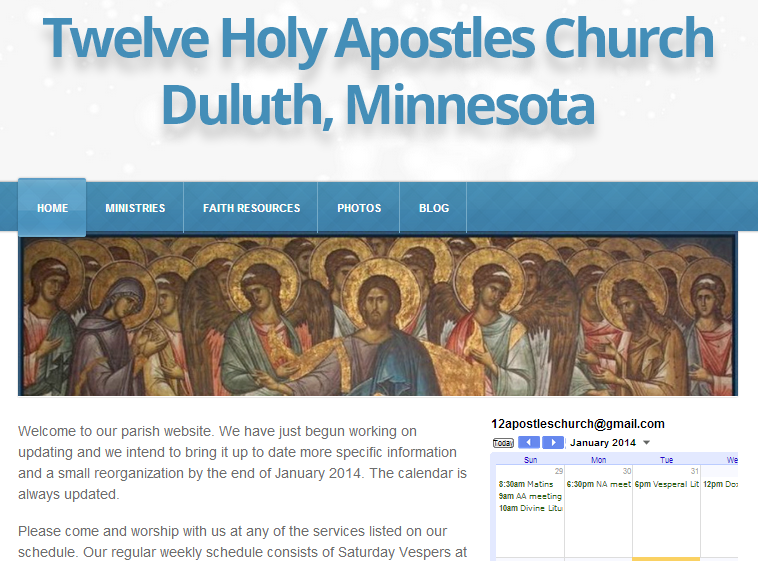 The Concept of Culture
microculture

are smaller groups with distinct pattern of learned and shared behavior and thinking found within larger cultures such as ethnic groups in localized regions
some people like to think of these as “local cultures”
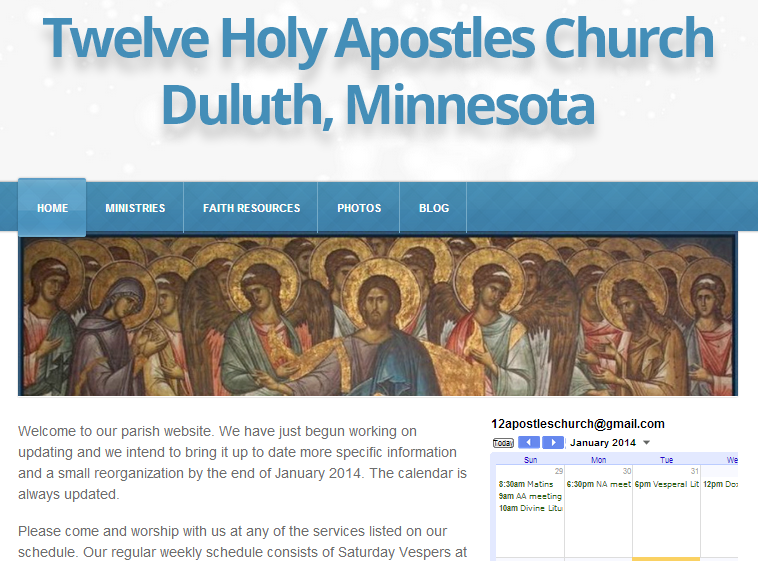 local groups generally strive to preserve their cultural identity . . .
The Concept of Culture
local groups (microcultures) 
generally strive to preserve their cultural identity with . . .

foodclothing
religion
ritual
music, dance, and other arts
language
cultural symbols . . .
The Concept of Culture
microcultures can include ethnic groups within nations

 e.g., Anishinabe (Chippewa; Ojibwa)
 e.g., Irish “Travellers”
sometimes incorrectly called “Gypsies”
e.g., Australian Aboriginals
e.g., Cajan
e.g., Rom (Gypsies)
e.g., Basques
e.g., Kurds
. . . most often
cultures and microcultures are associated with their cuisine . . .
and can sometimes even be defined by their cuisine …
The Concept of Culture
microcultures can include ethnic groups within nations

 e.g., Anishinabe (Chippewa; Ojibwa)
 e.g., Irish “Travellers”
sometimes incorrectly called “Gypsies”
e.g., Australian Aboriginals
e.g., Cajan
e.g., Rom (Gypsies)
e.g., Basques
e.g., Kurds
. . . most often
these cultures  are associated with their cuisine . . .
and can sometimes even be defined by their cuisine …
and they sometimes can even be defined by their cuisine . . .
The Concept of Culture
microcultures can include ethnic groups within nations

 e.g., Anishinabe (Chippewa; Ojibwa)
 e.g., Irish “Travellers”
sometimes incorrectly called “Gypsies”
e.g., Australian Aboriginals
e.g., Cajan
e.g., Rom (Gypsies)
e.g., Basques
e.g., Kurds
. . . and one’s cuisine is often a key factor in one’s own individual and collective identity . . .
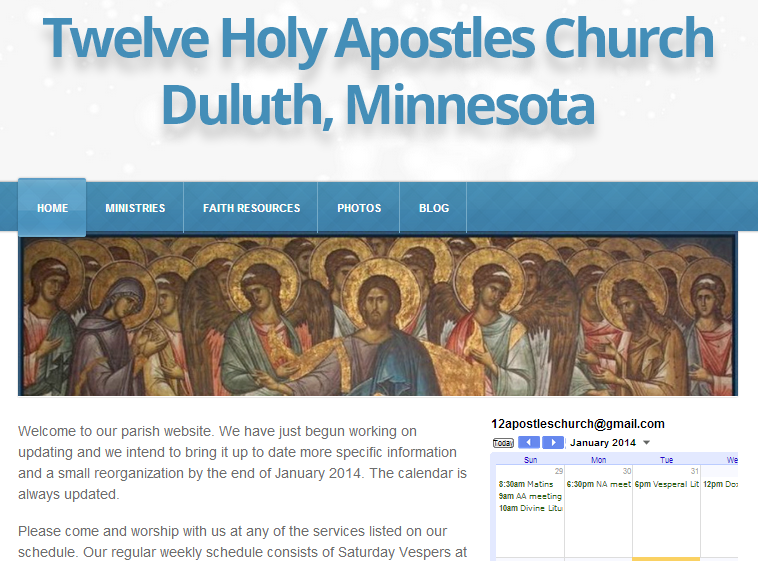 A Taste of Greece
26nd Annual Food Festival 2018
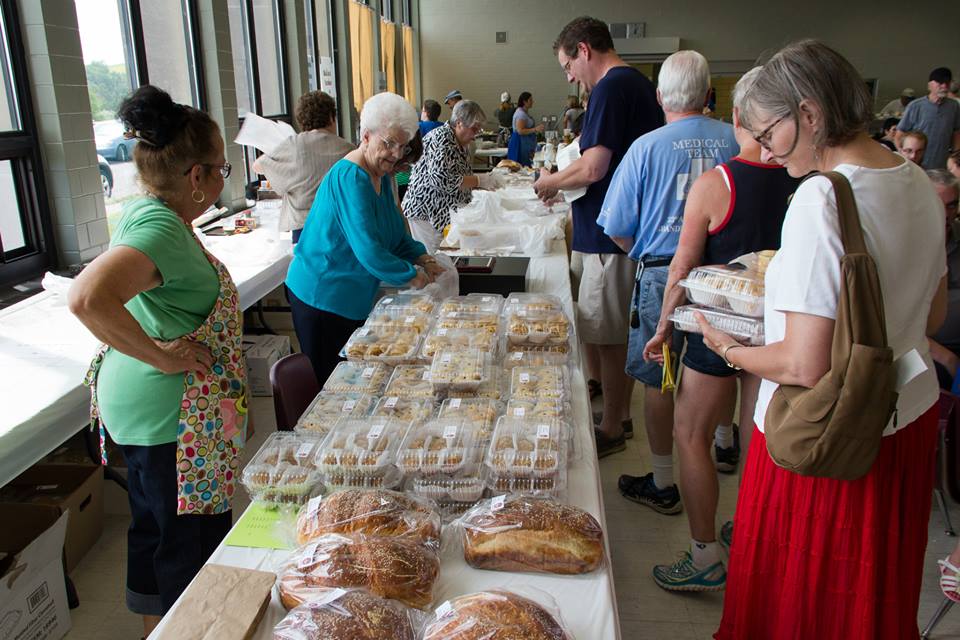 www.facebook.com/alexganeevphotography/photos/
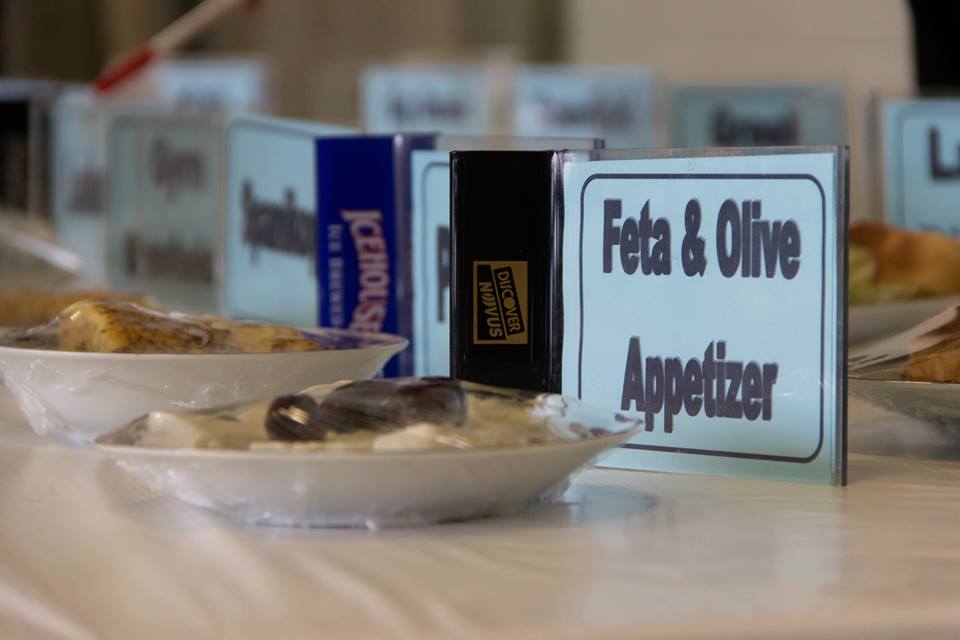 www.facebook.com/alexganeevphotography/photos/
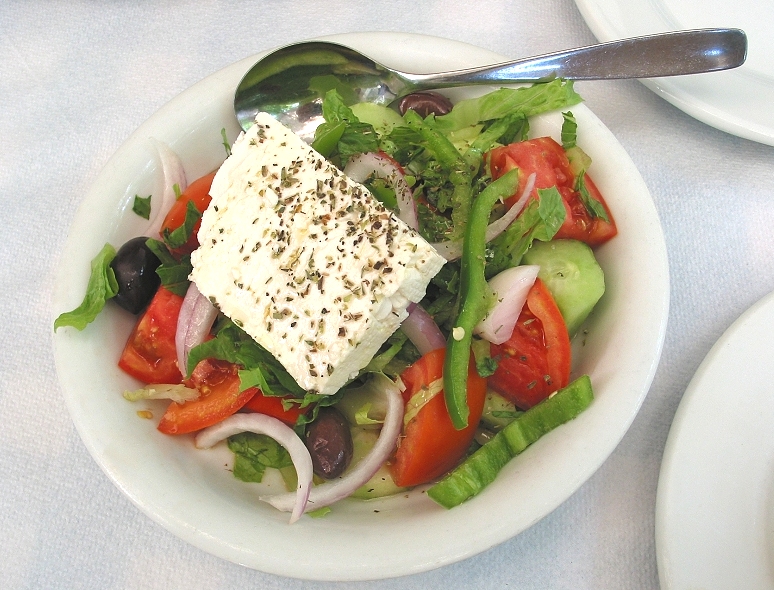 “Greek Salad”
“Farmer’s Salad”
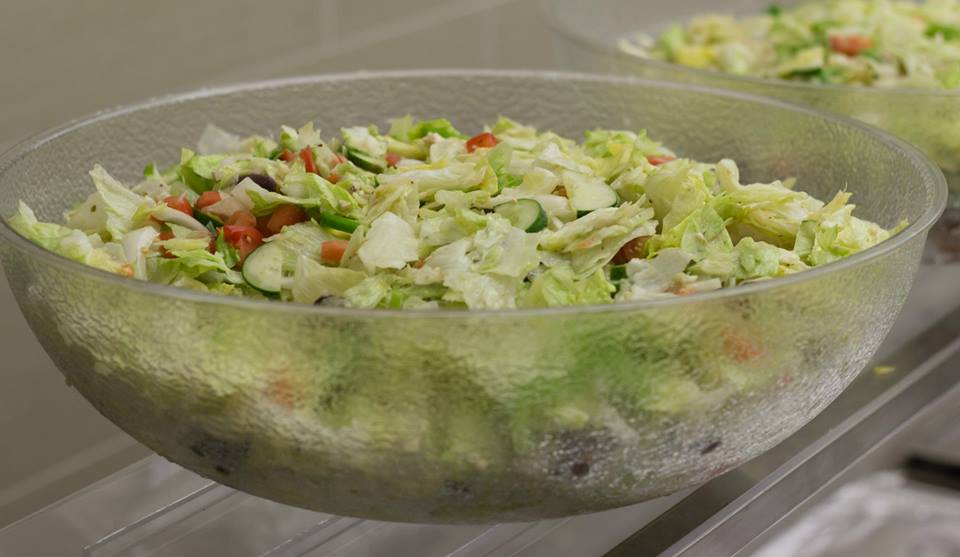 “Greek Salad”
“Farmer’s Salad”
www.facebook.com/alexganeevphotography/photos/
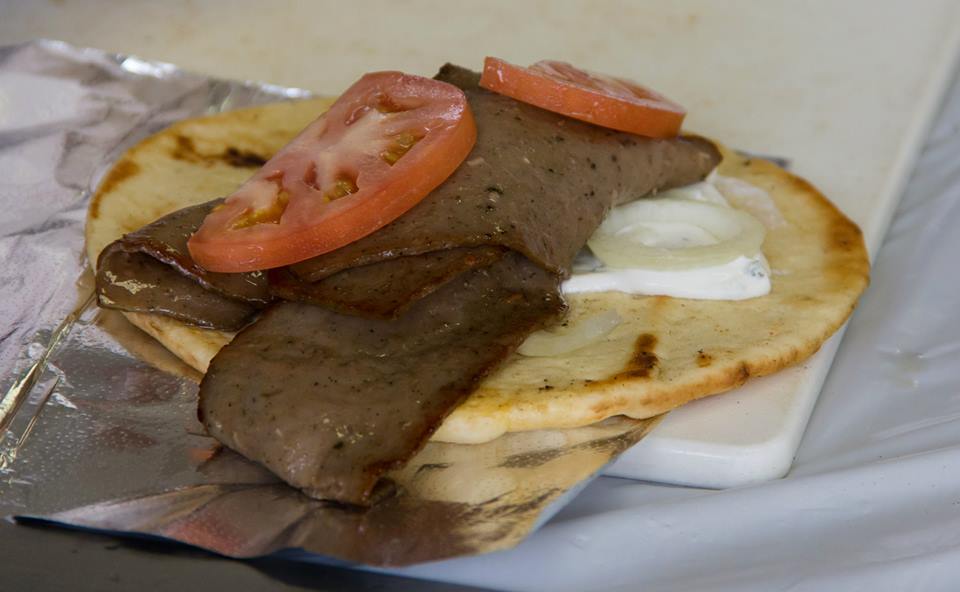 Gyro
gyro
www.facebook.com/alexganeevphotography/photos/
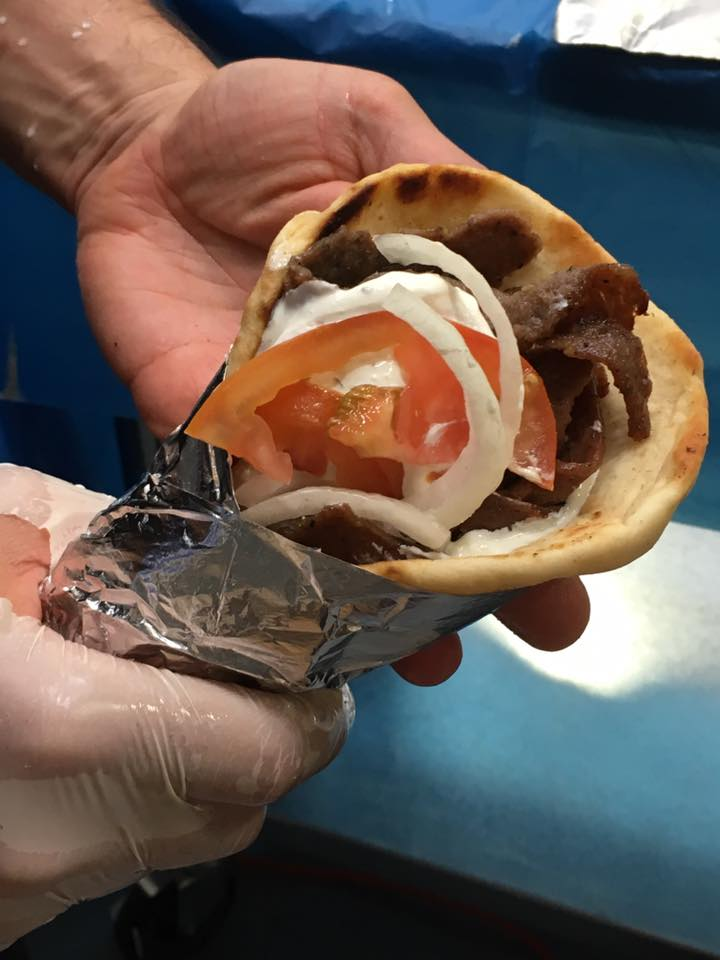 gyro
A Tate of Greece
25th Annual Food Festival 2017
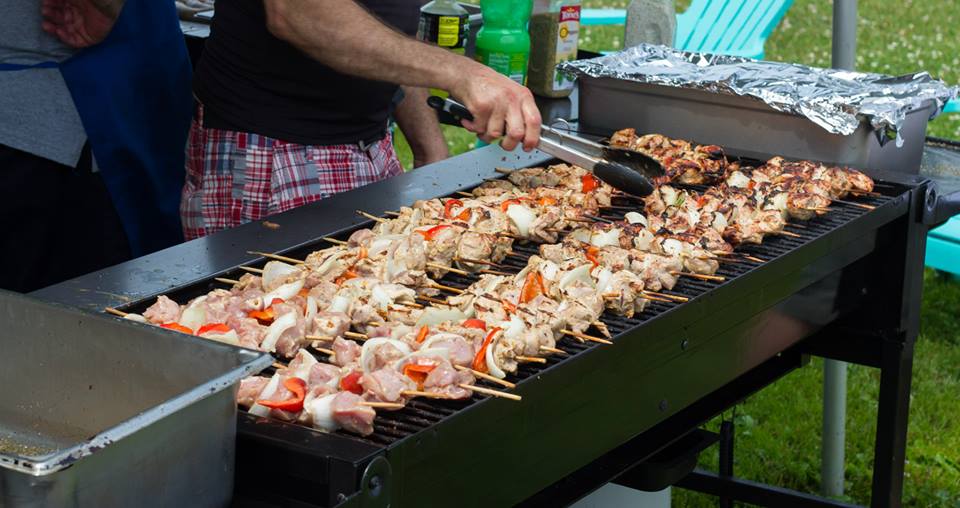 souvlaki
www.facebook.com/alexganeevphotography/photos/
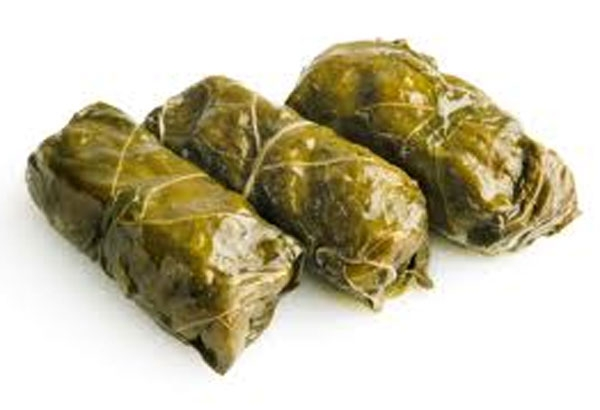 dolmathes
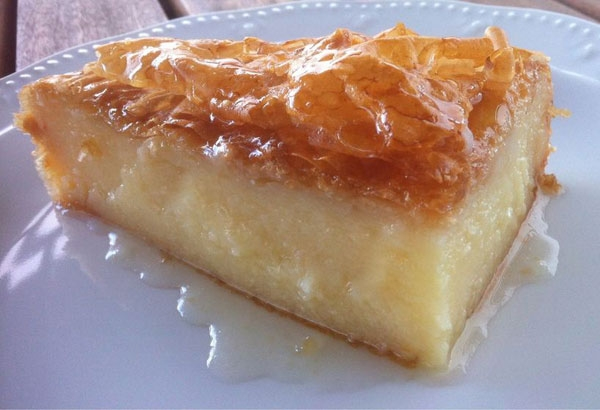 galaktoboureko
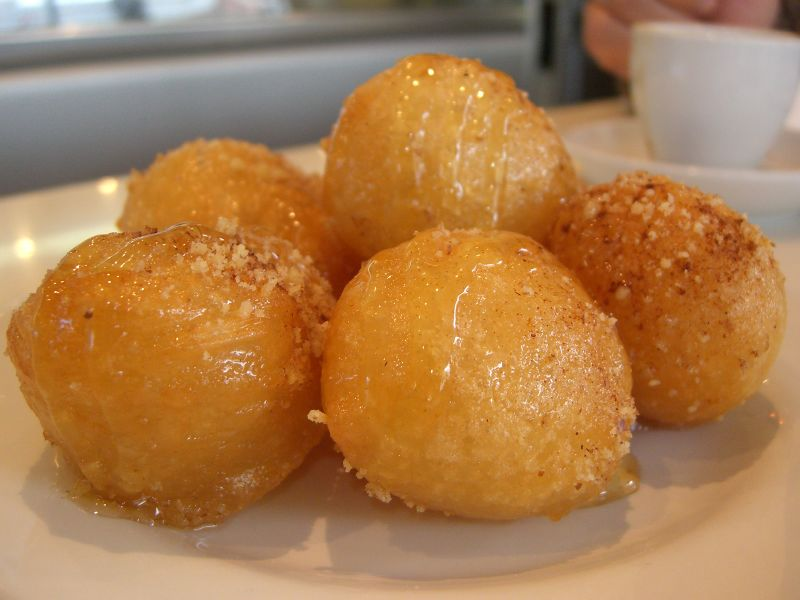 loukoumades
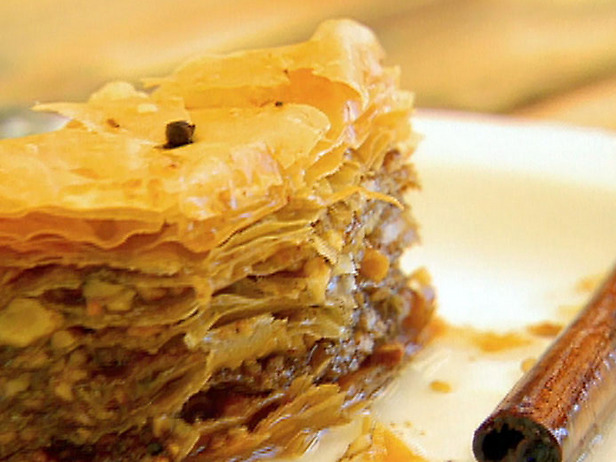 baklava
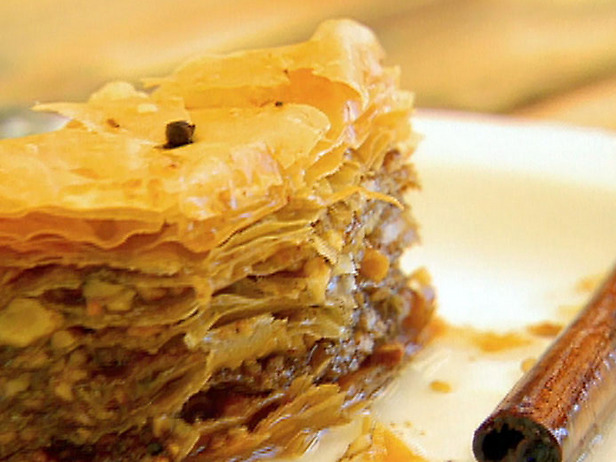 Greek baklava
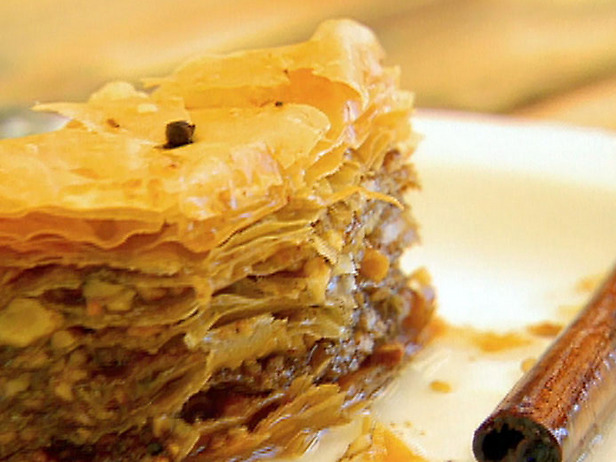 dimond-shaped
with a whole clove
and no pistachios
Greek baklava
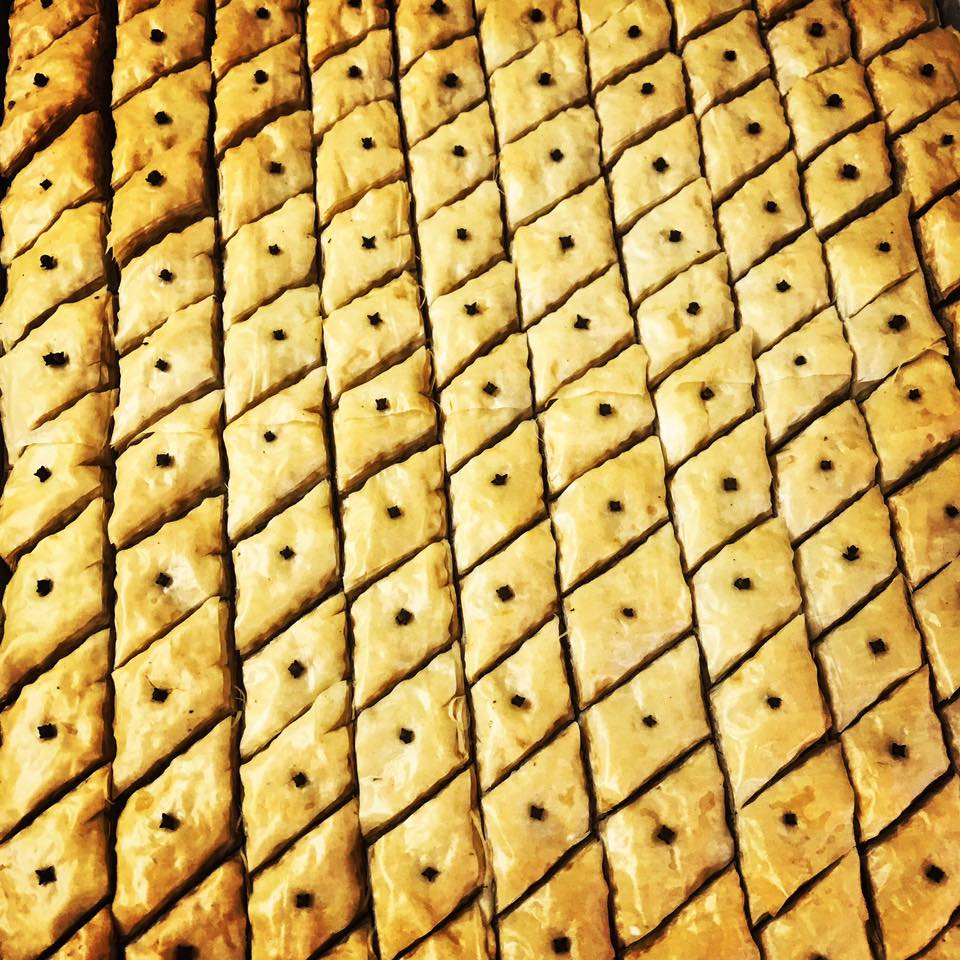 A Tate of Greece
25th Annual Food Festival 2017
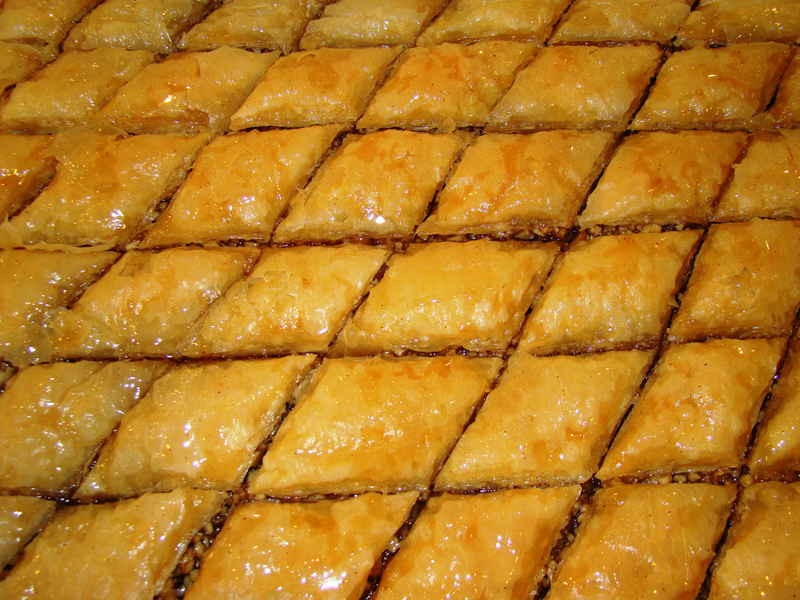 https://orianesrecipebox.wordpress.com/tag/shredded-phyllo-baklava/
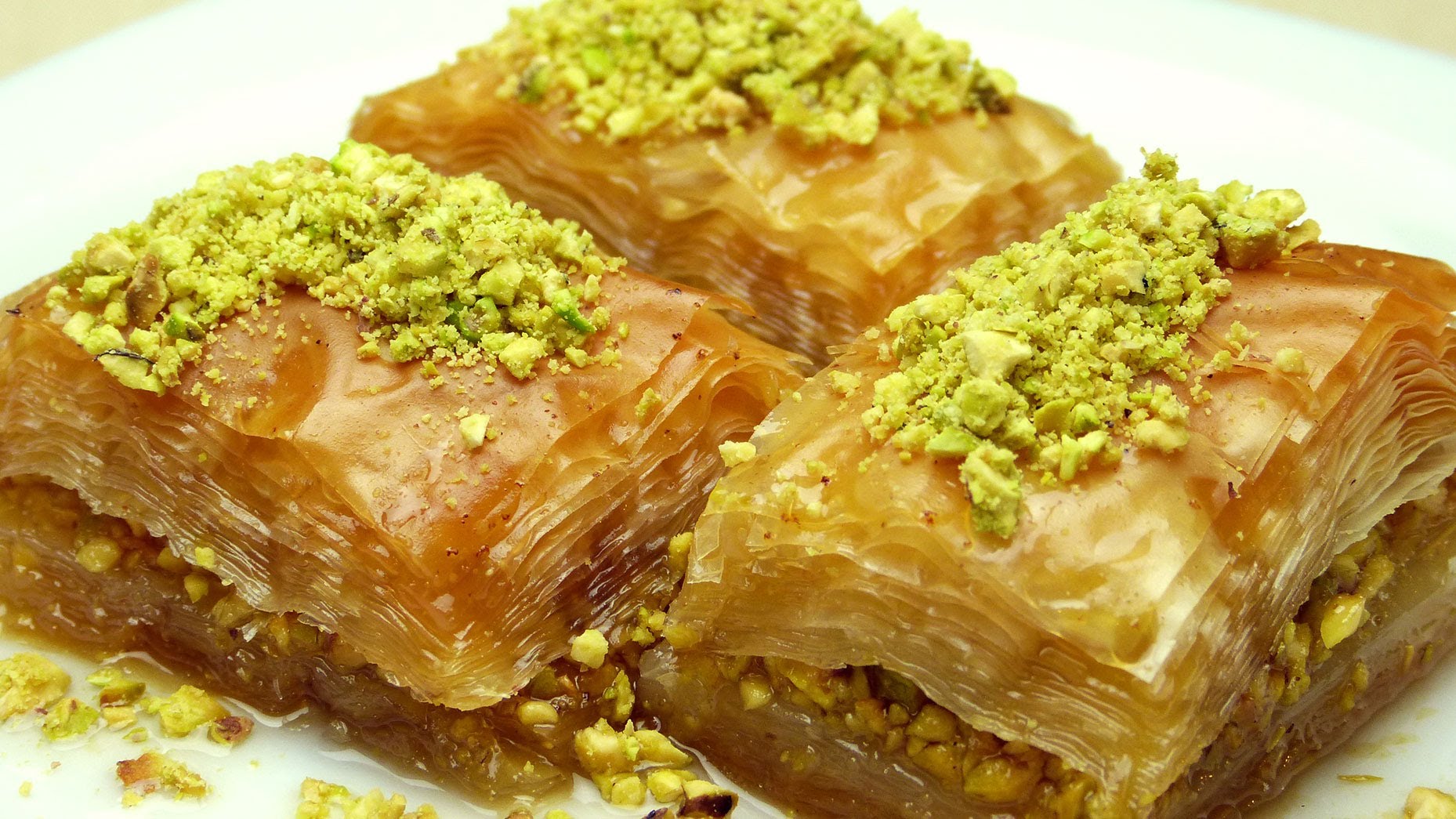 with pistachios
Turkish baklava
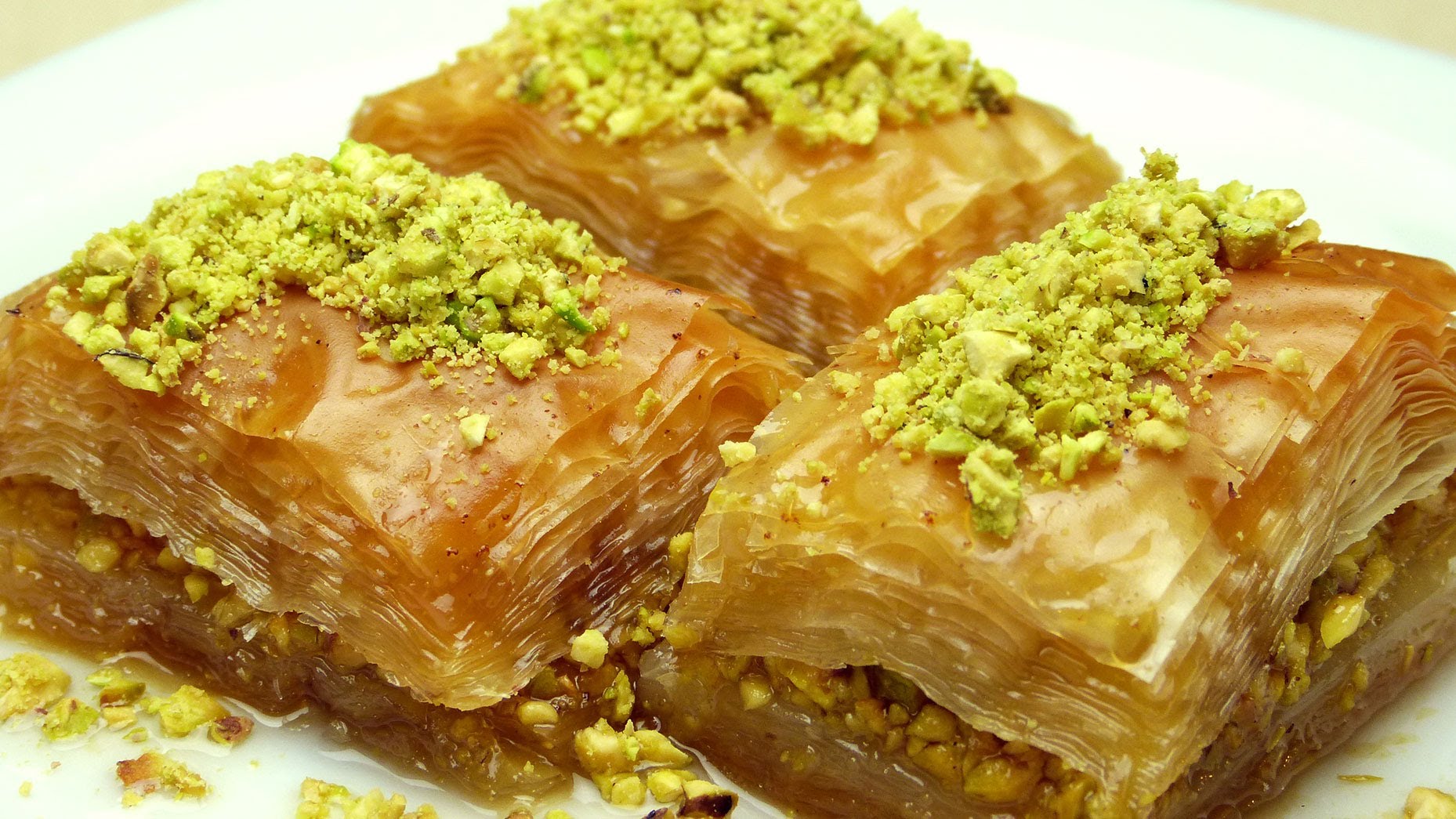 Turkish baklava
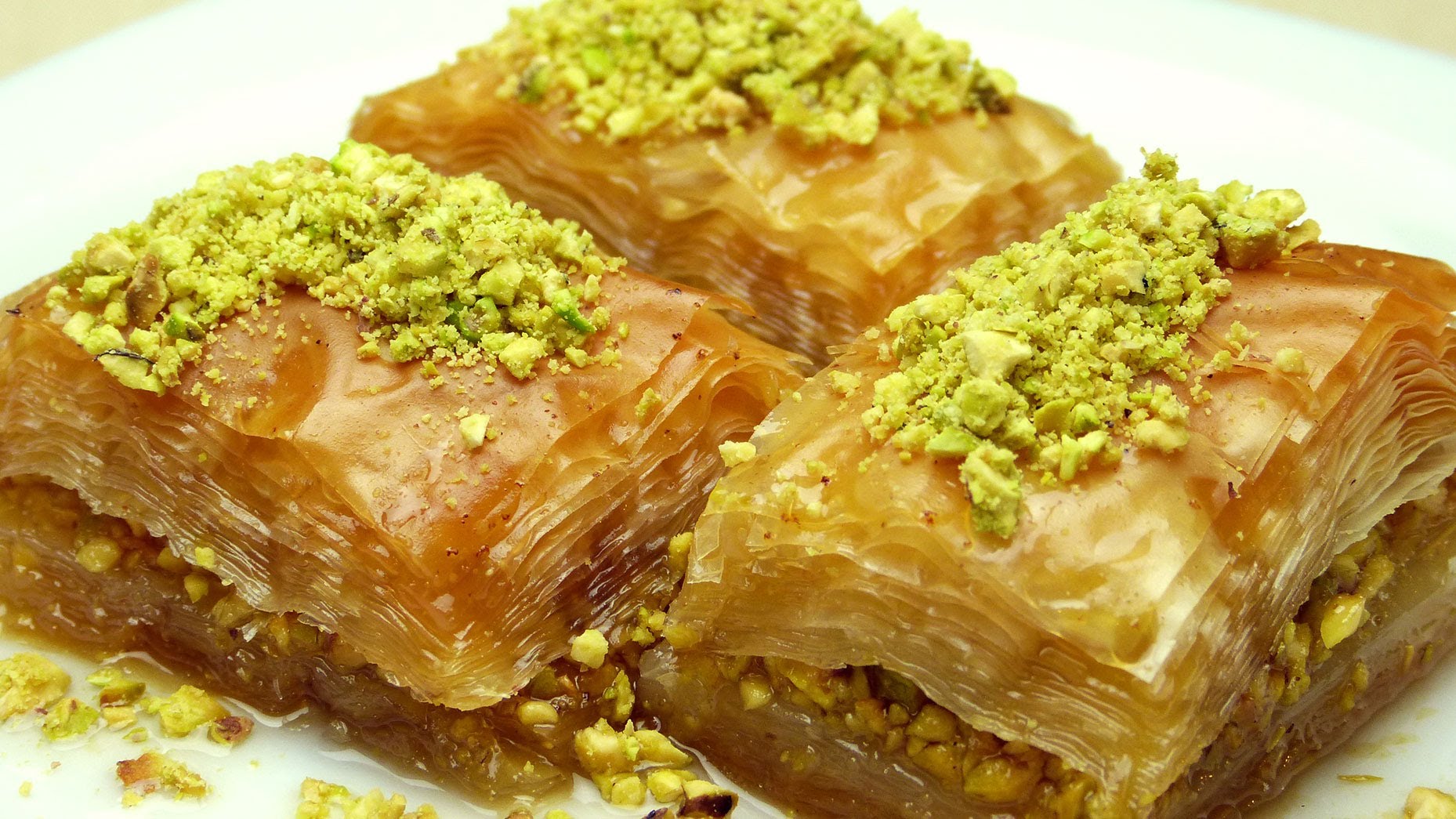 rectangular
and often with pistachios
Turkish baklava
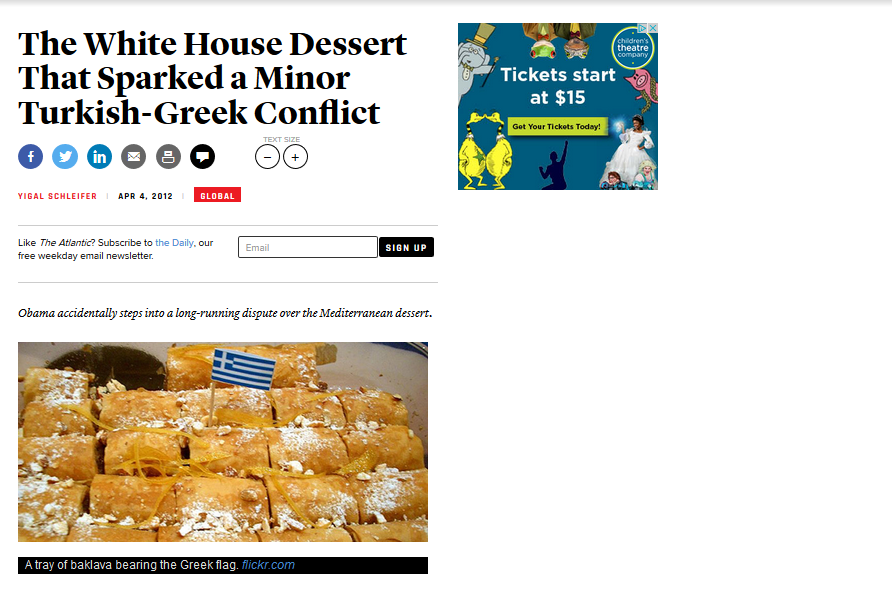 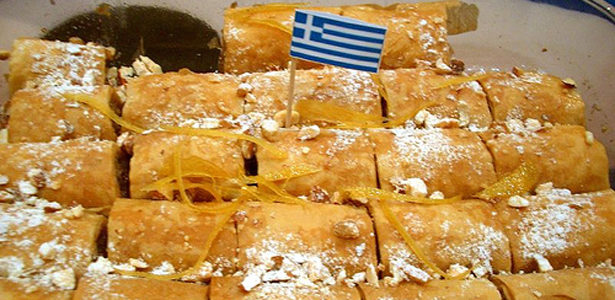 http://www.theatlantic.com/international/archive/2012/04/the-white-house-dessert-that-sparked-a-minor-turkish-greek-conflict/255439/
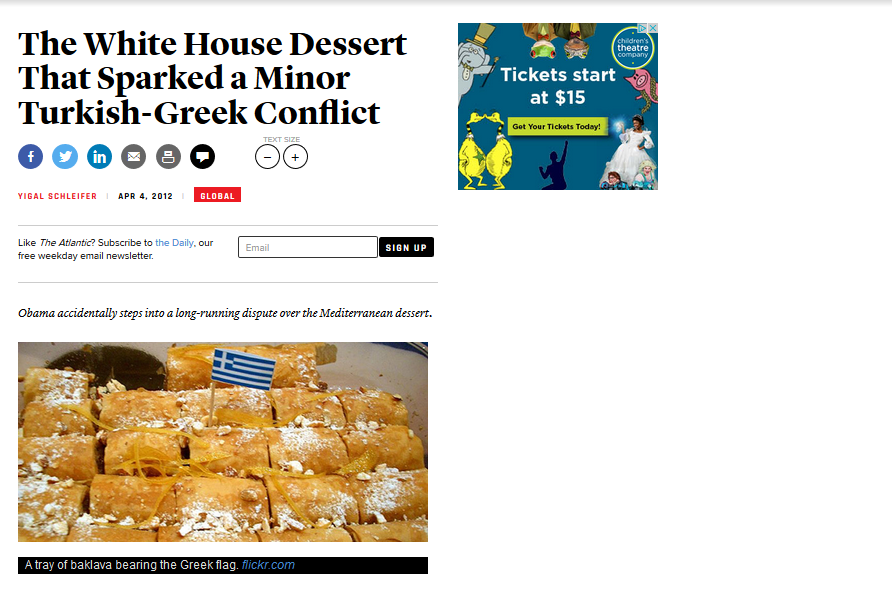 Greek flag
Turkish baklava
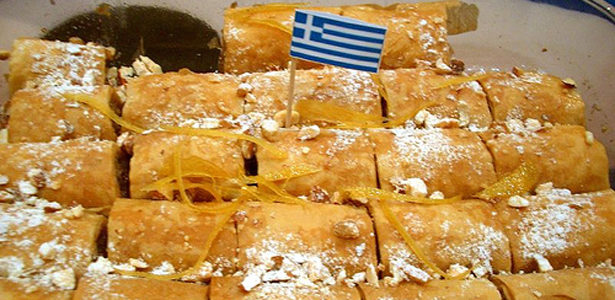 http://www.theatlantic.com/international/archive/2012/04/the-white-house-dessert-that-sparked-a-minor-turkish-greek-conflict/255439/
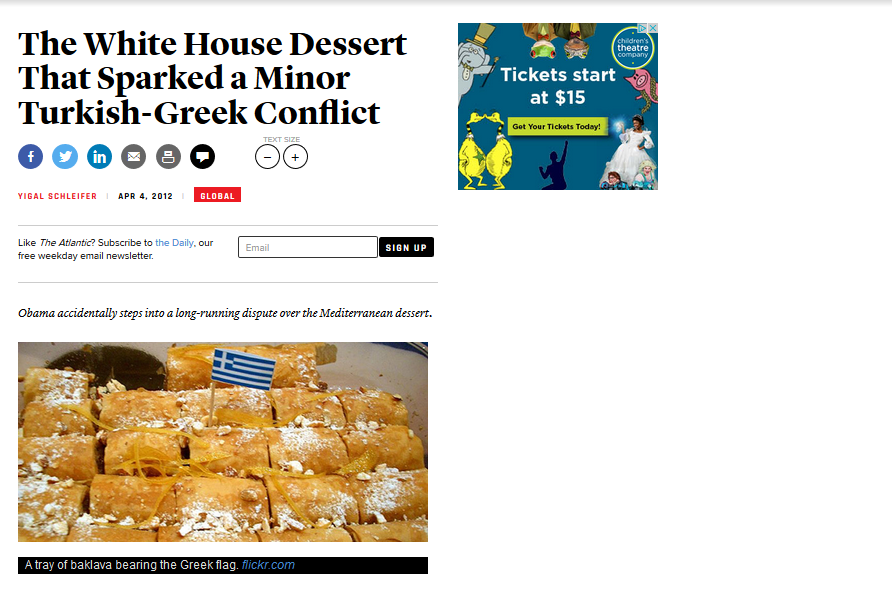 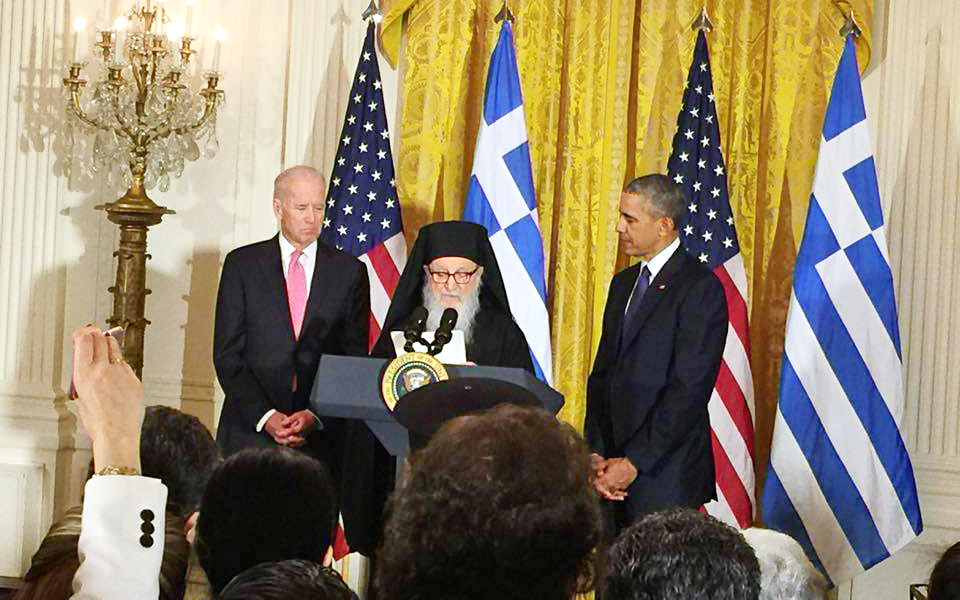 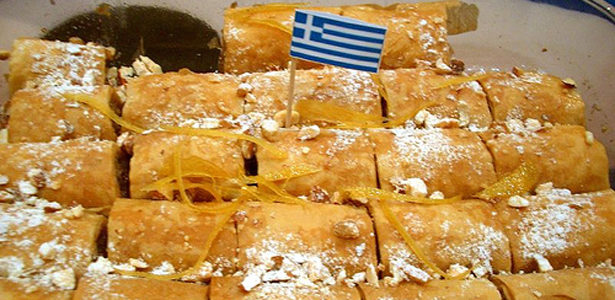 http://www.theatlantic.com/international/archive/2012/04/the-white-house-dessert-that-sparked-a-minor-turkish-greek-conflict/255439/
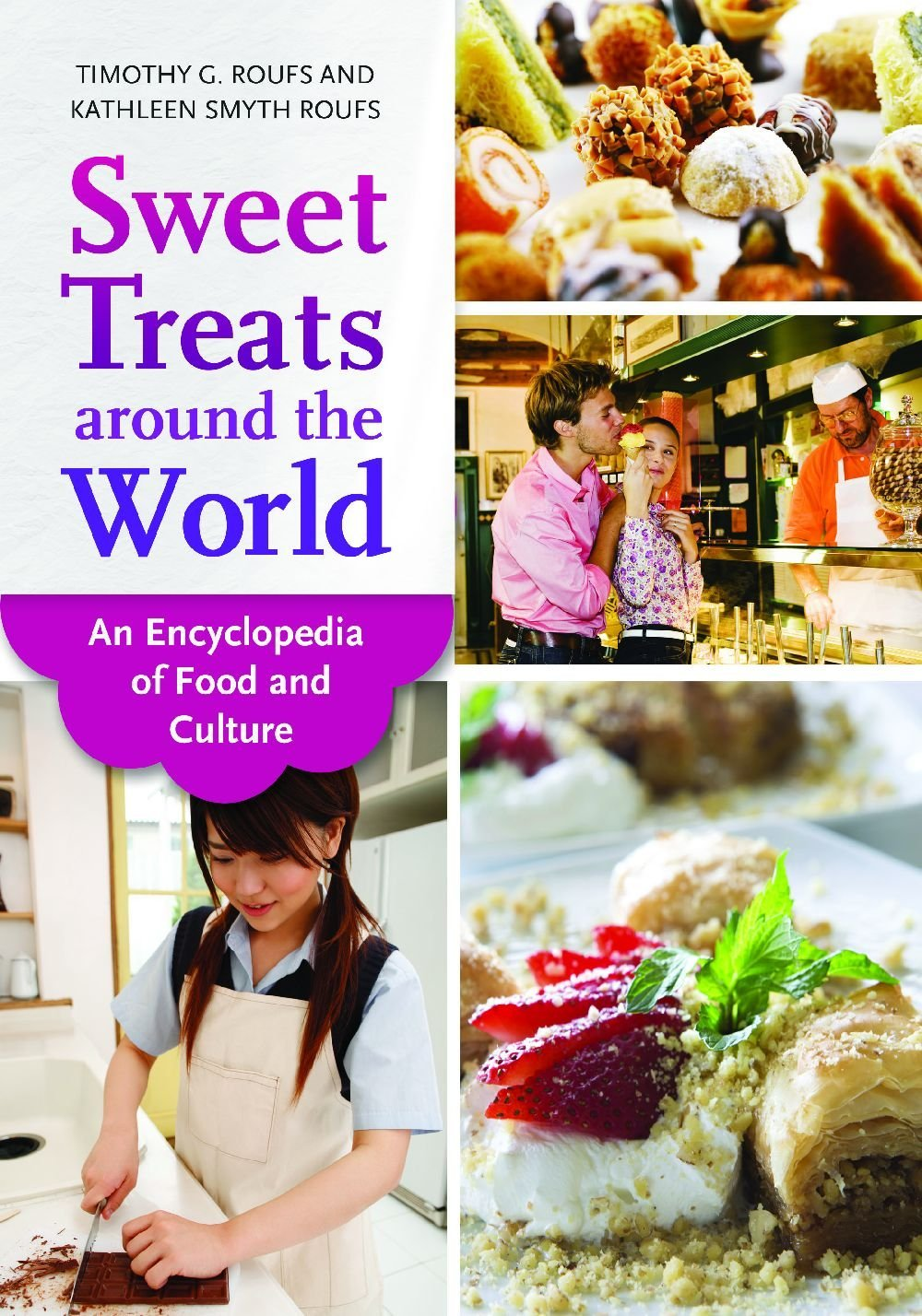 “baklava wars”
http://www.d.umn.edu/cla/faculty/troufs/anthfood/SweetTreats.html#title
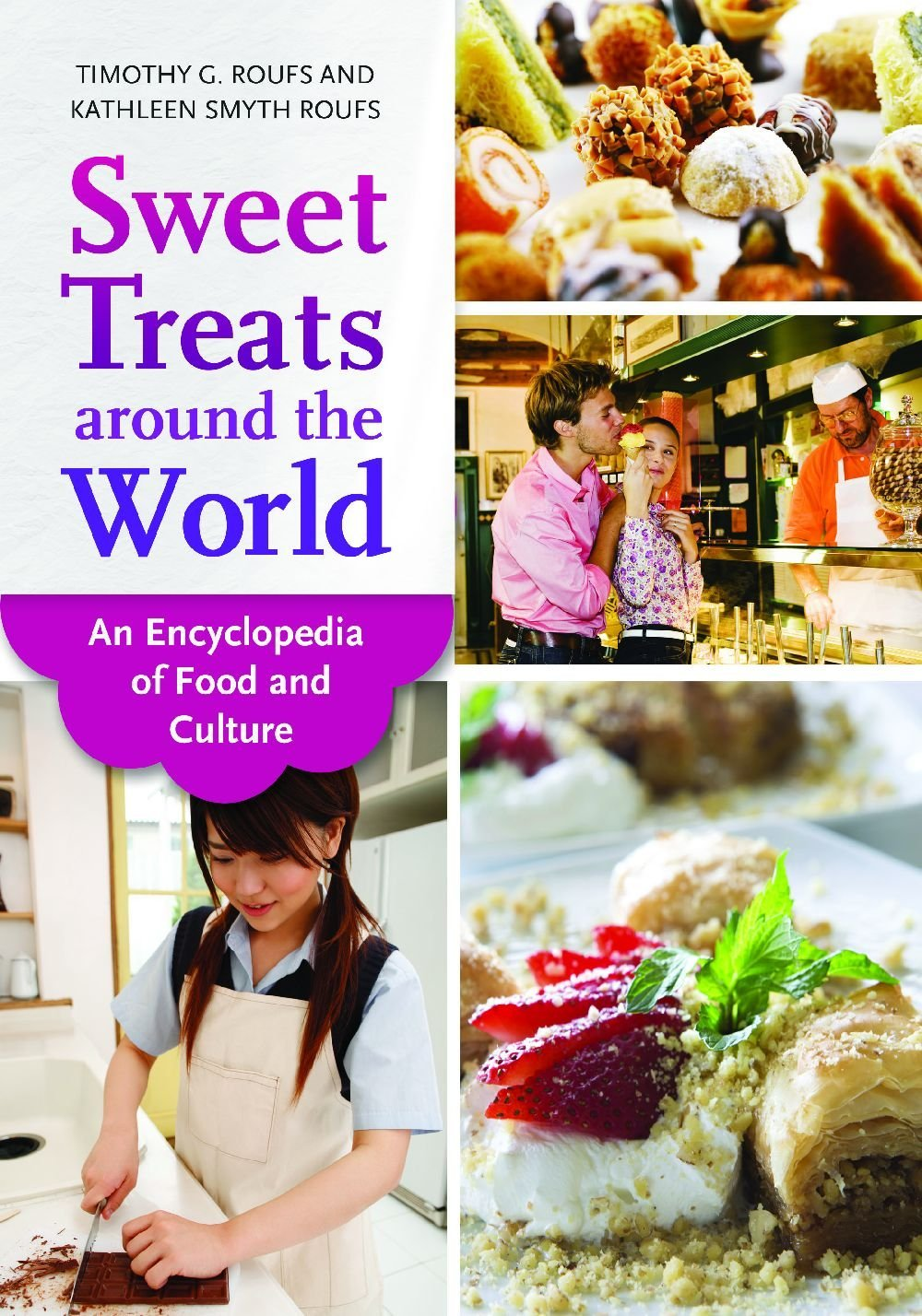 http://www.d.umn.edu/cla/faculty/troufs/anthfood/SweetTreats.html#title
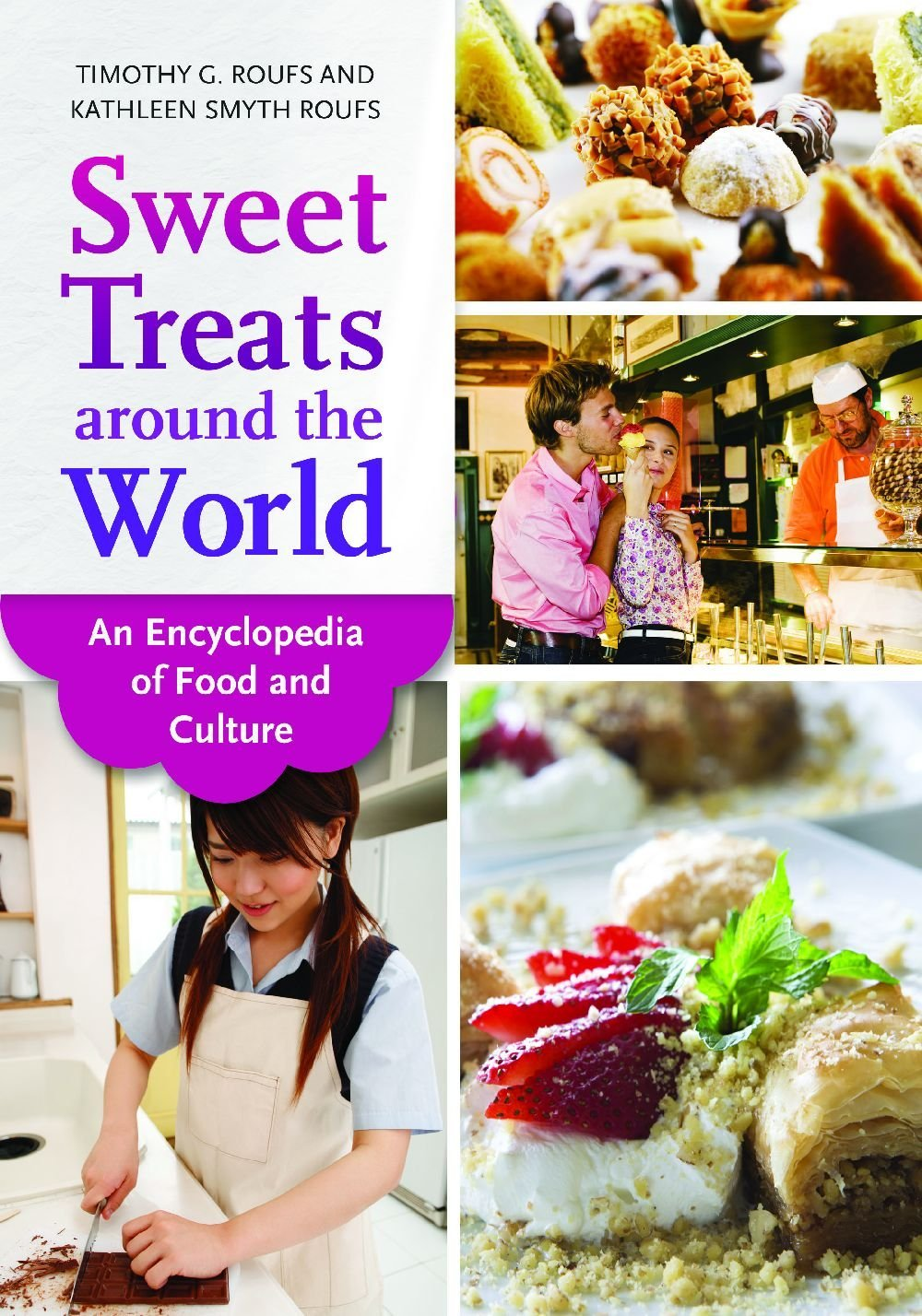 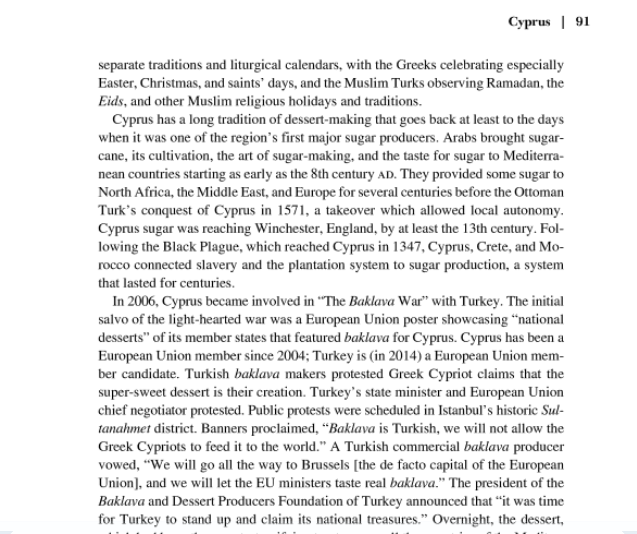 “baklava wars”
http://www.d.umn.edu/cla/faculty/troufs/anthfood/SweetTreats.html#title
The Concept of Culture
local groups (microcultures) 
generally strive to preserve their cultural identity with . . .

foodclothing
religion
ritual
music, dance, and other arts
language
cultural symbols . . .
The Concept of Culture
local groups (microcultures) 
generally strive to preserve their cultural identity with . . .

foodclothing
religion
ritual
music, dance, and other arts
language
cultural symbols . . .
The Concept of Culture
local groups (microcultures) 
generally strive to preserve their cultural identity with . . .

foodclothing
religion
ritual
music, dance, and other arts
language
cultural symbols . . .
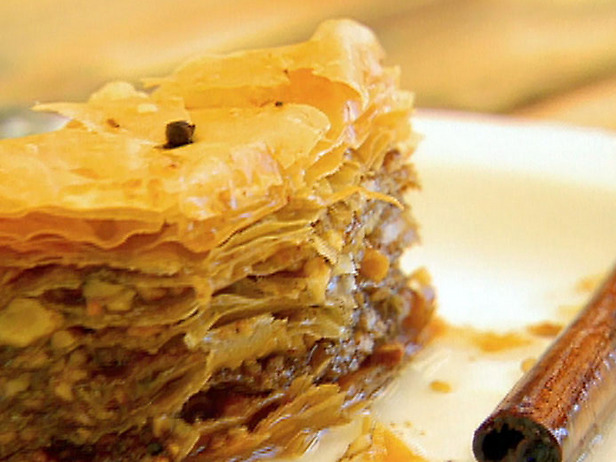 dimond-shaped
with a whole clove
and no pistachios
Greek baklava
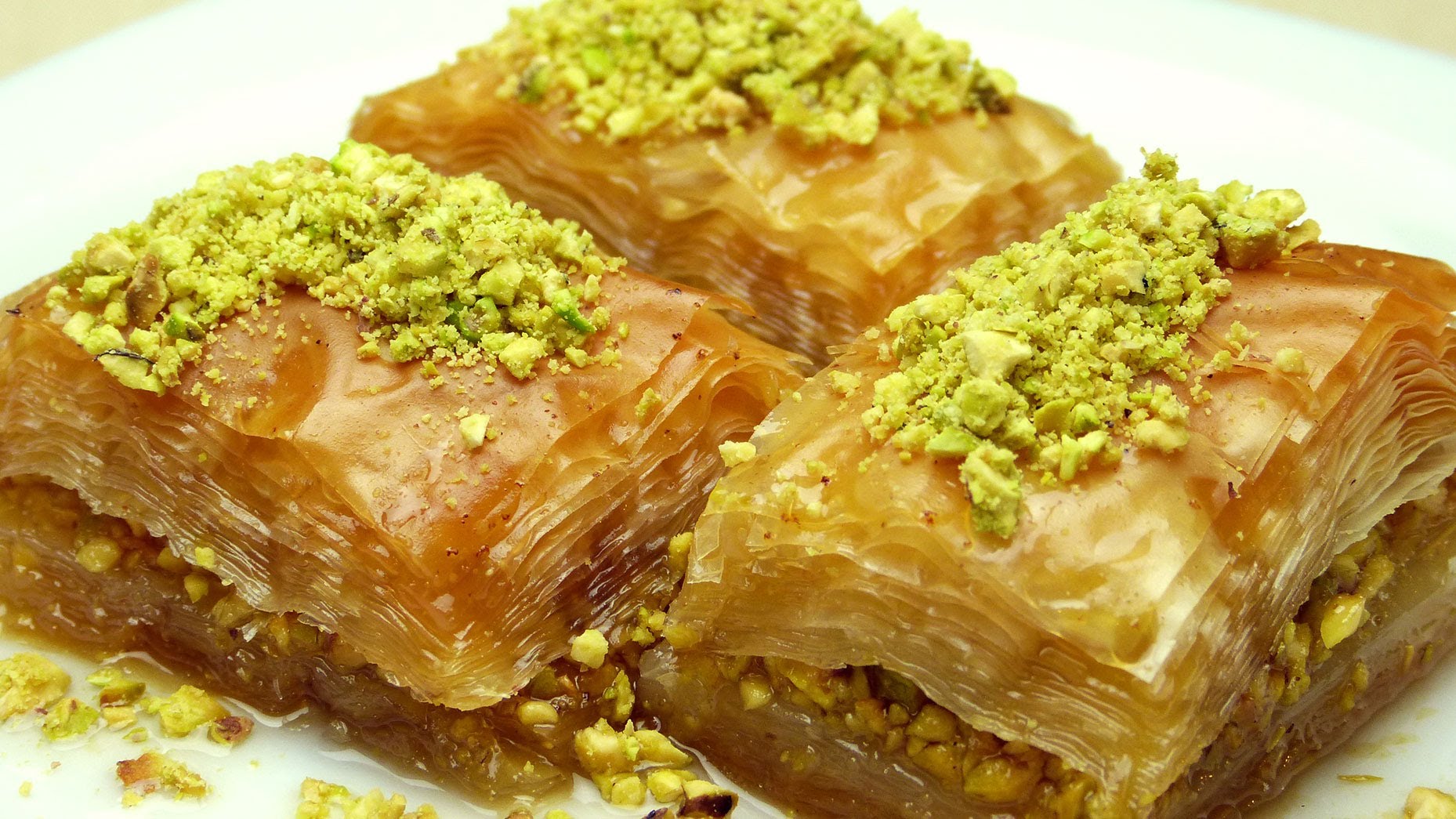 rectangular
and often with pistachios
Turkish baklava
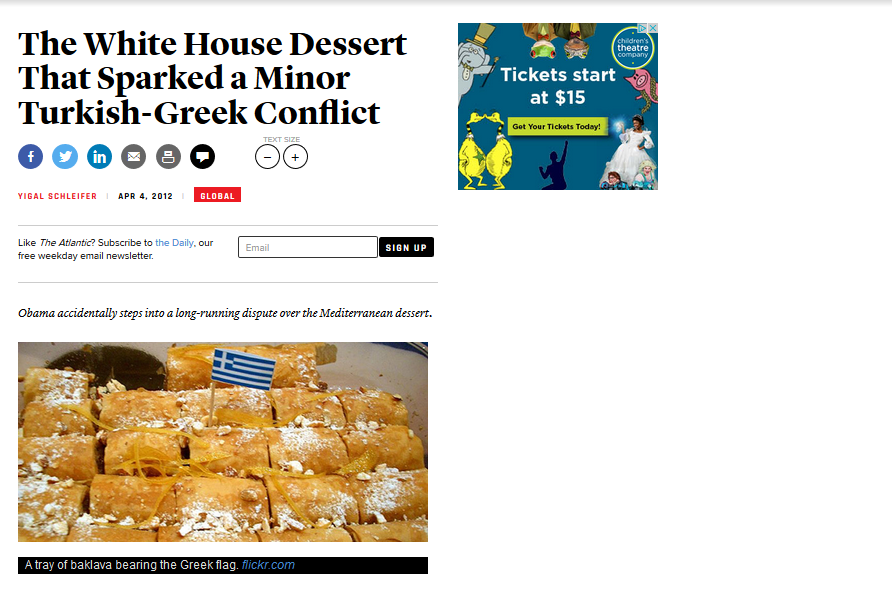 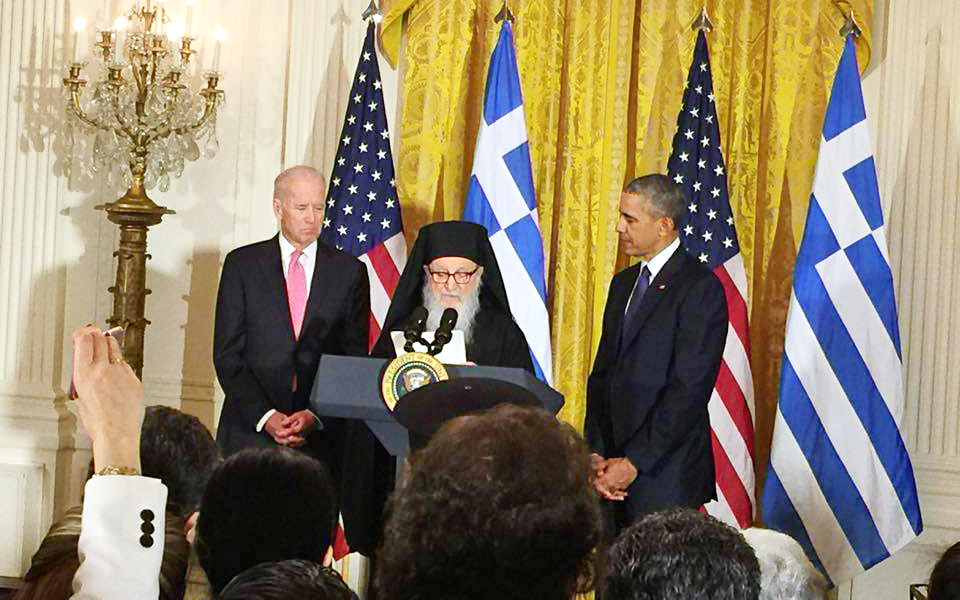 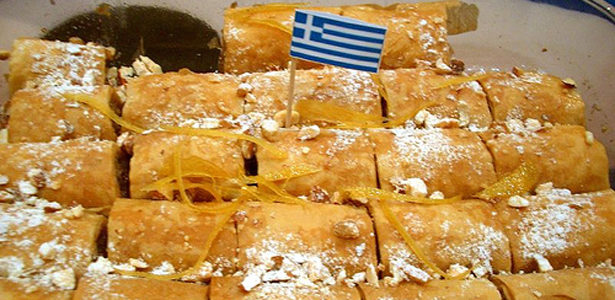 http://www.theatlantic.com/international/archive/2012/04/the-white-house-dessert-that-sparked-a-minor-turkish-greek-conflict/255439/
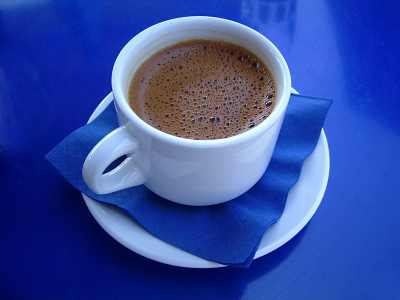 Ellinikos Kafes
http://www.ultimate-guide-to-greek-food.com/greek-coffee.html
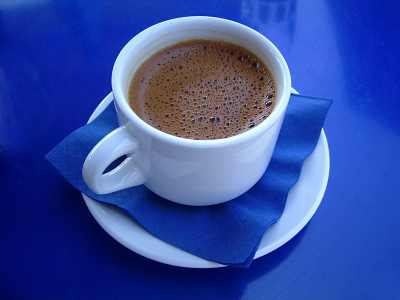 Greek coffee?
http://www.ultimate-guide-to-greek-food.com/greek-coffee.html
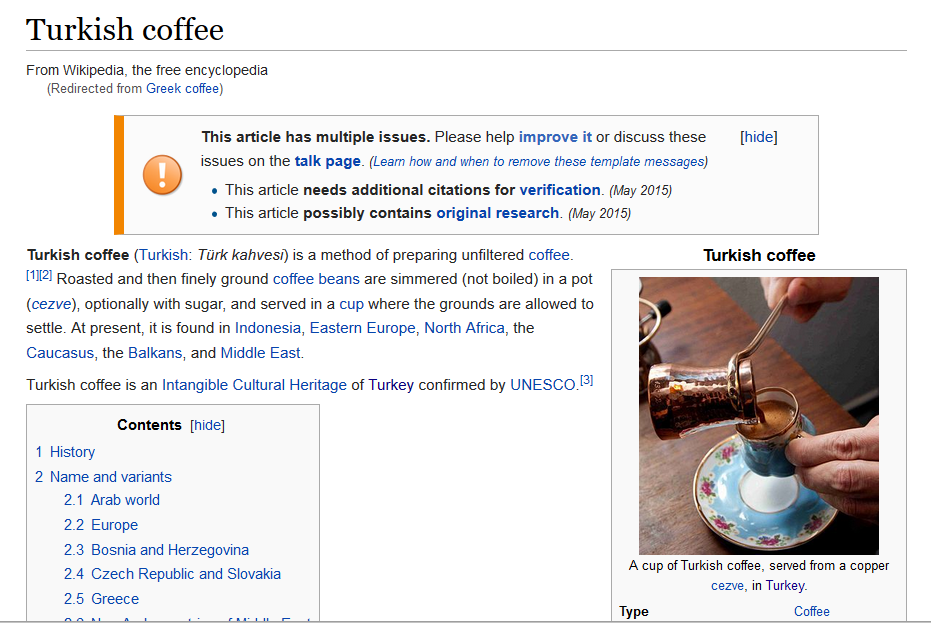 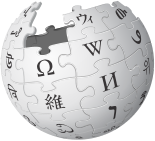 https://en.wikipedia.org/wiki/Turkish_coffee
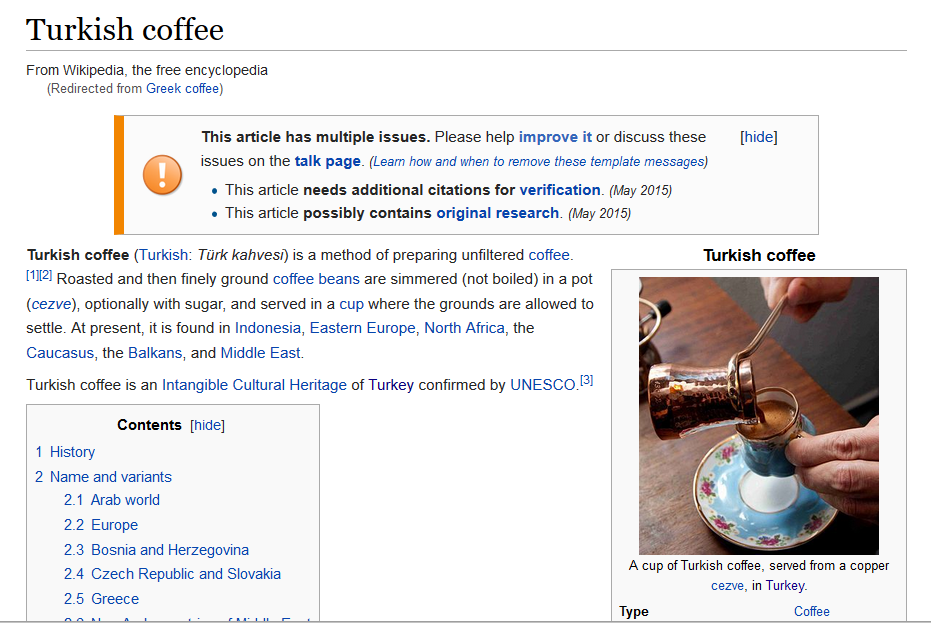 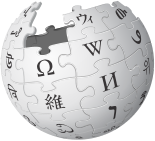 https://en.wikipedia.org/wiki/Turkish_coffee
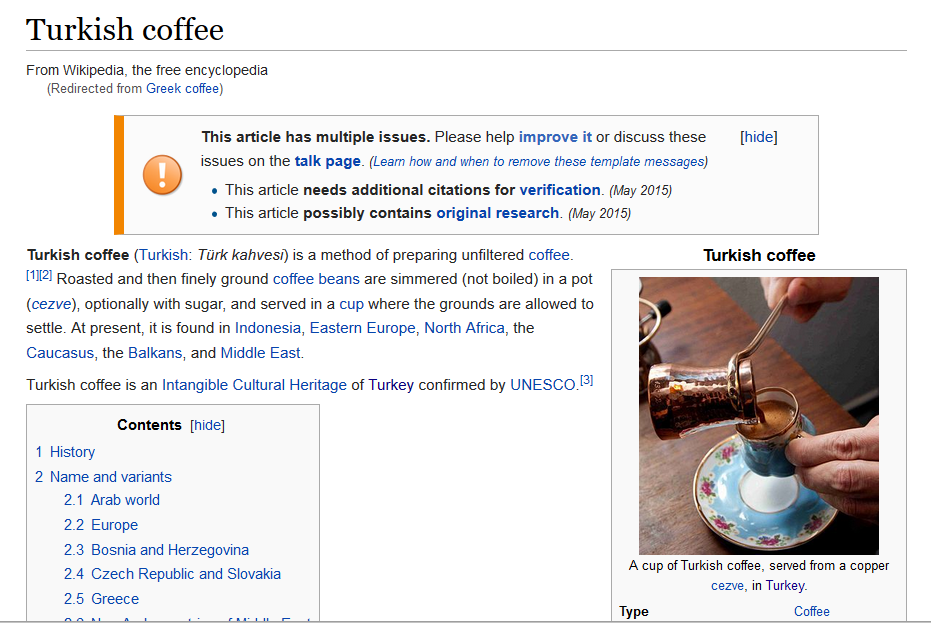 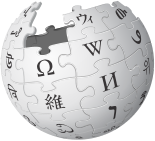 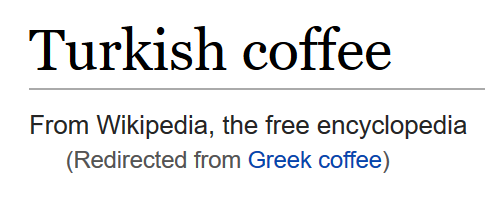 https://en.wikipedia.org/wiki/Turkish_coffee
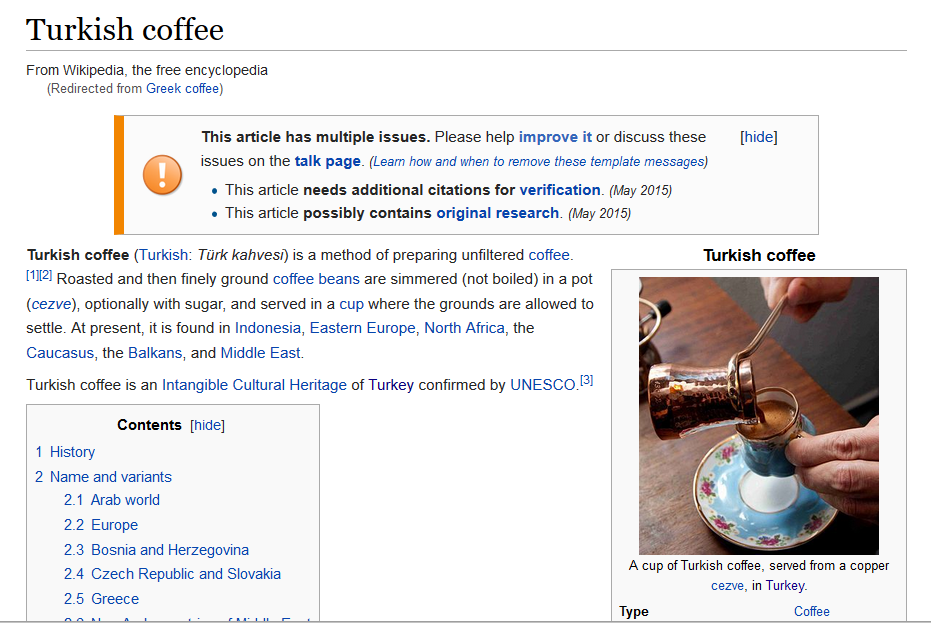 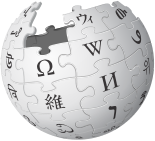 https://en.wikipedia.org/wiki/Turkish_coffee
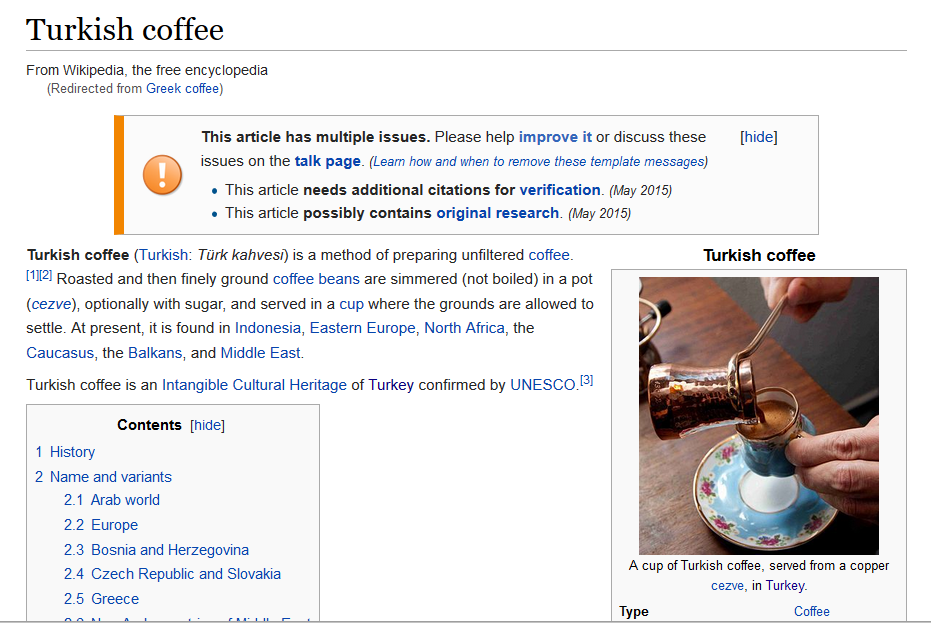 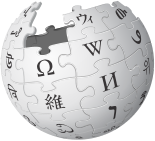 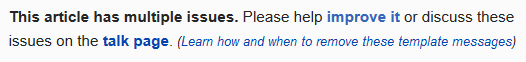 https://en.wikipedia.org/wiki/Turkish_coffee
The Concept of Culture
local groups (microcultures) 
generally strive to preserve their cultural identity with . . .

foodclothing
religion
ritual
music, dance, and other arts
language
cultural symbols . . .
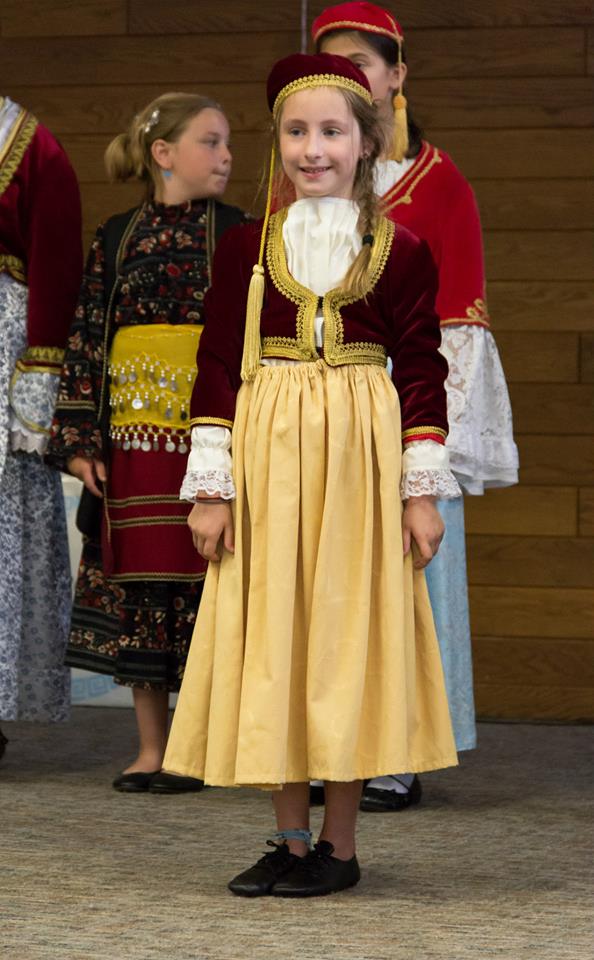 www.facebook.com/alexganeevphotography/photos/
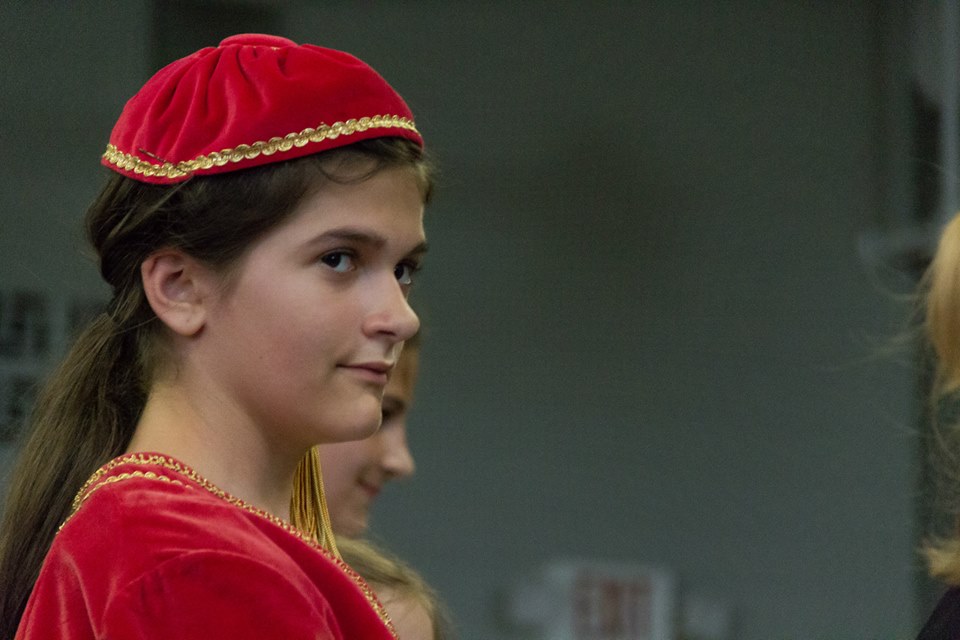 www.facebook.com/alexganeevphotography/photos/
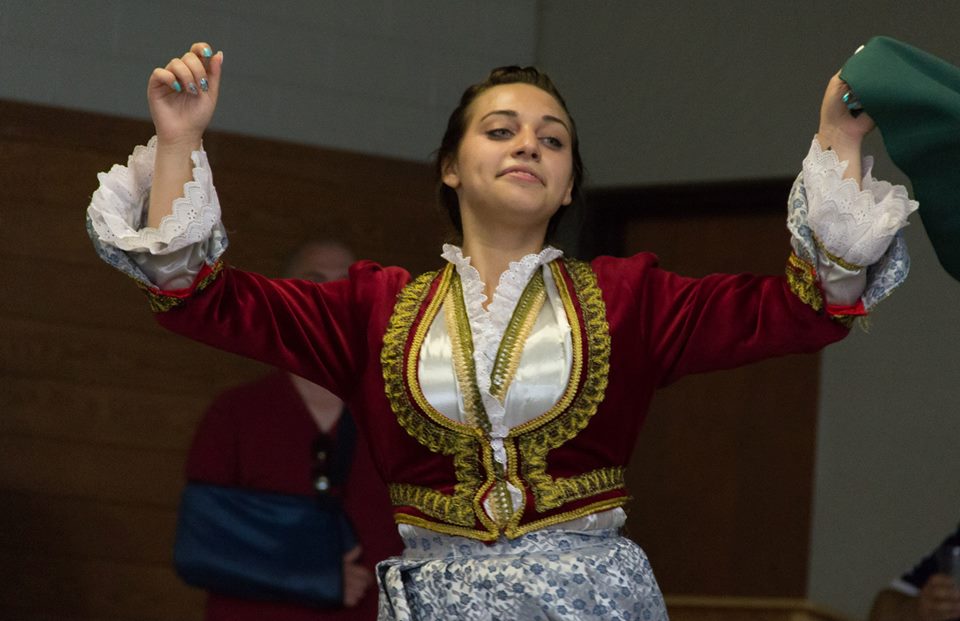 www.facebook.com/alexganeevphotography/photos/
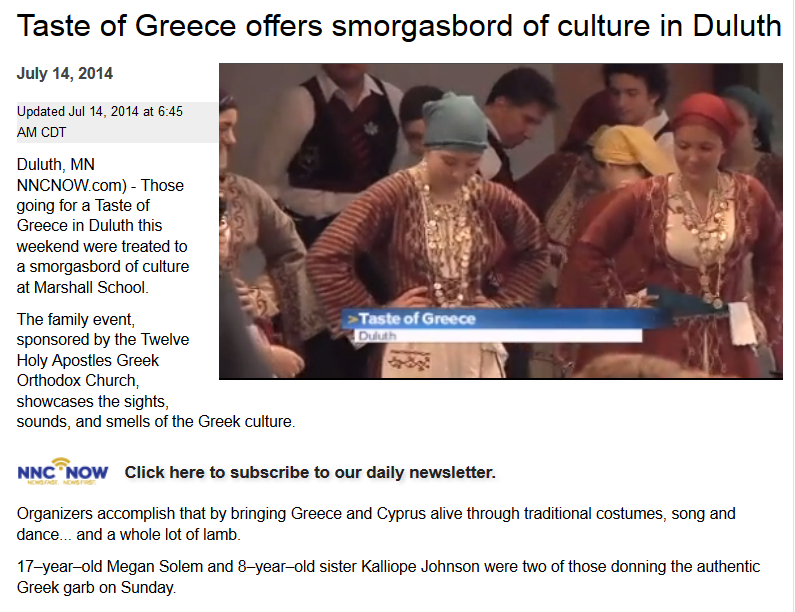 A Taste of Greece
22nd Annual Food Festival 2014
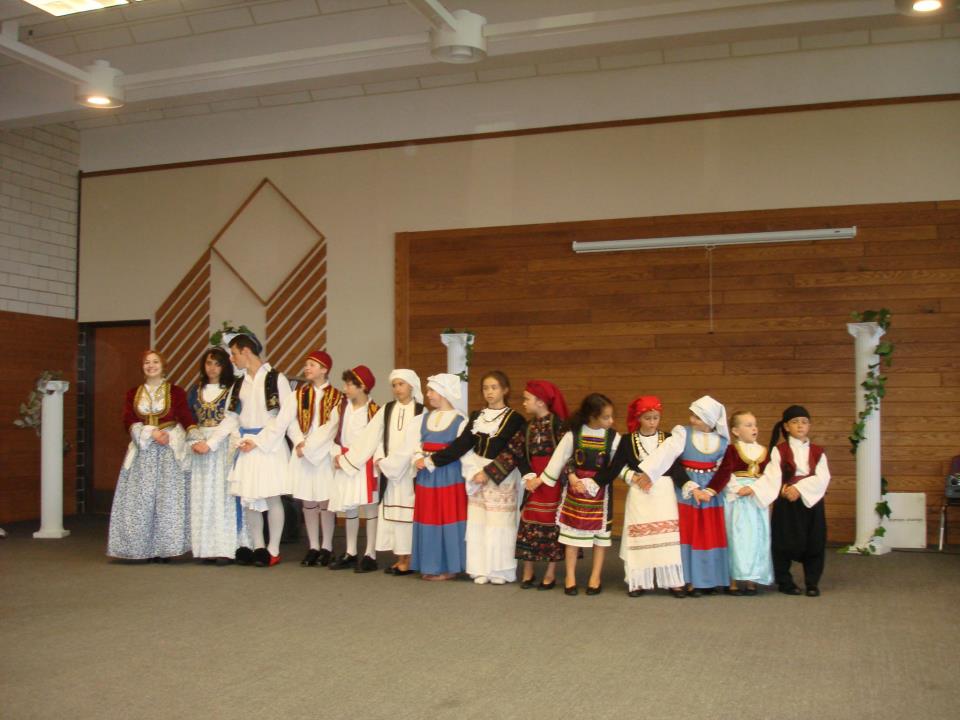 A Taste of Greece
22nd Annual Food Festival 2014
https://www.facebook.com/pages/Taste-of-Greece-Festival-Duluth-Minnesota/199921043362252
The Concept of Culture
local groups (microcultures) 
generally strive to preserve their cultural identity with . . .

foodclothing
religion
ritual
music, dance, and other arts
language
cultural symbols . . .
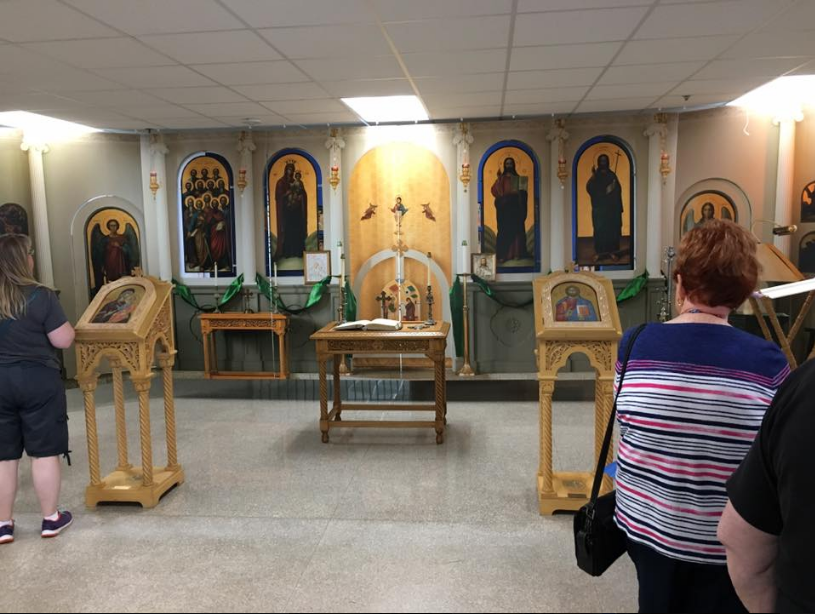 The Taste of Greece Festival, Duluth, MN, 2017
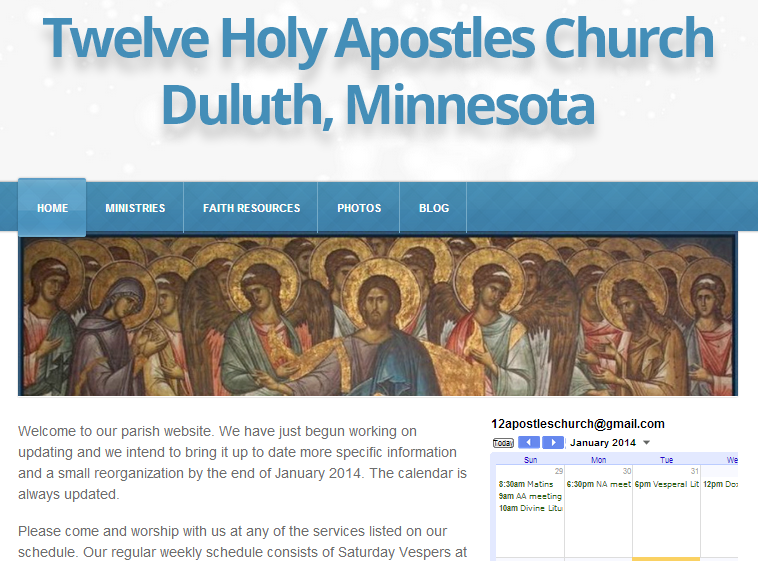 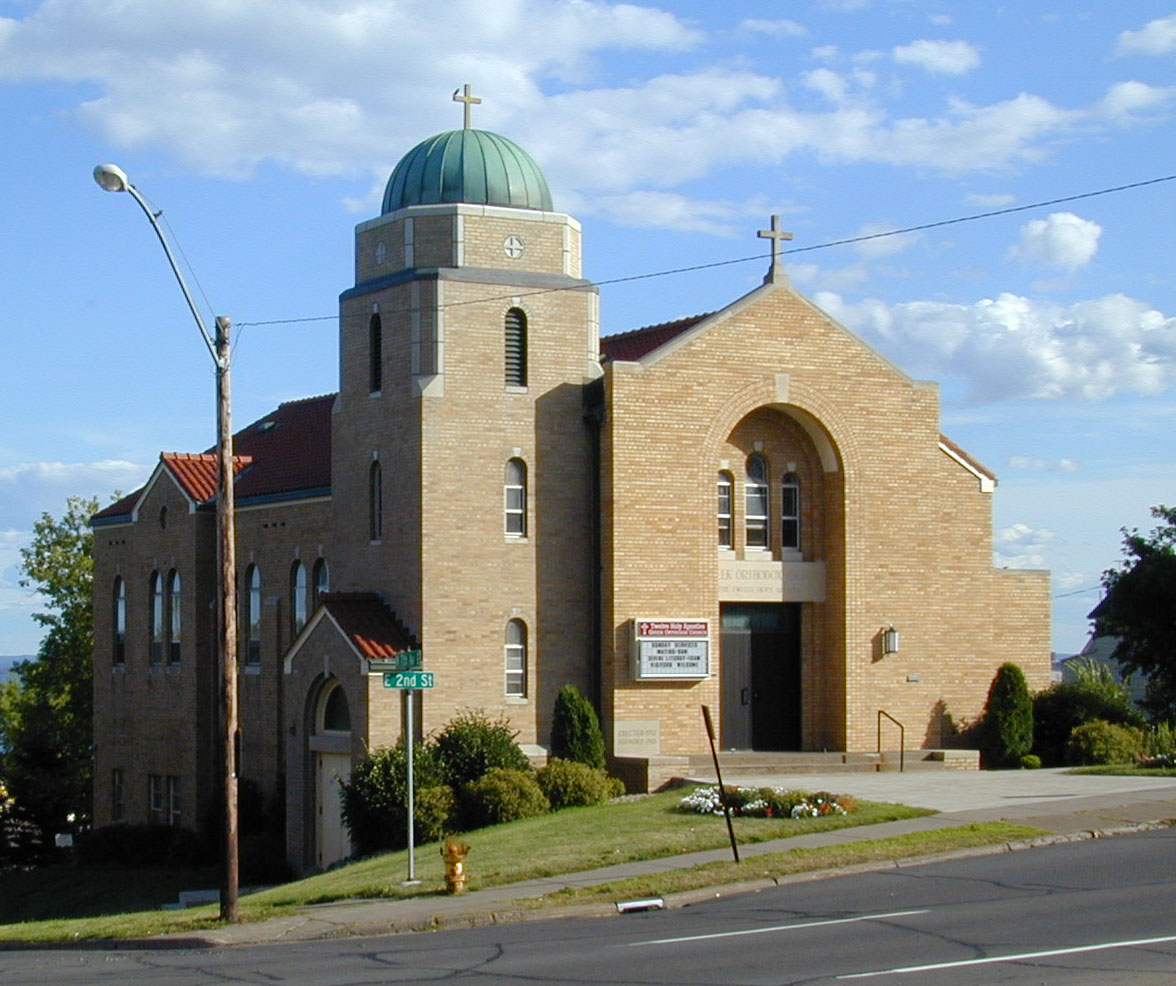 https://www.facebook.com/pages/Taste-of-Greece-Festival-Duluth-Minnesota/199921043362252
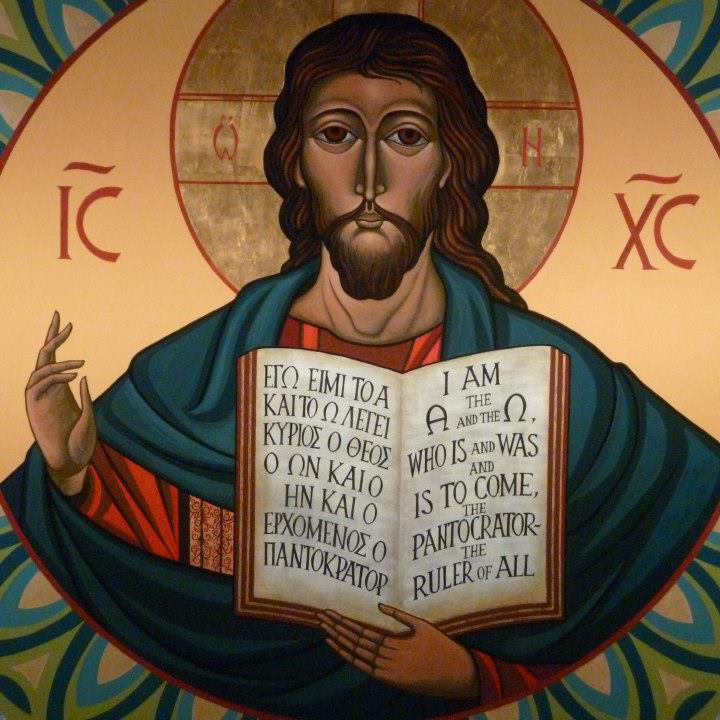 https://www.facebook.com/12HolyApostlesChurch/photos/
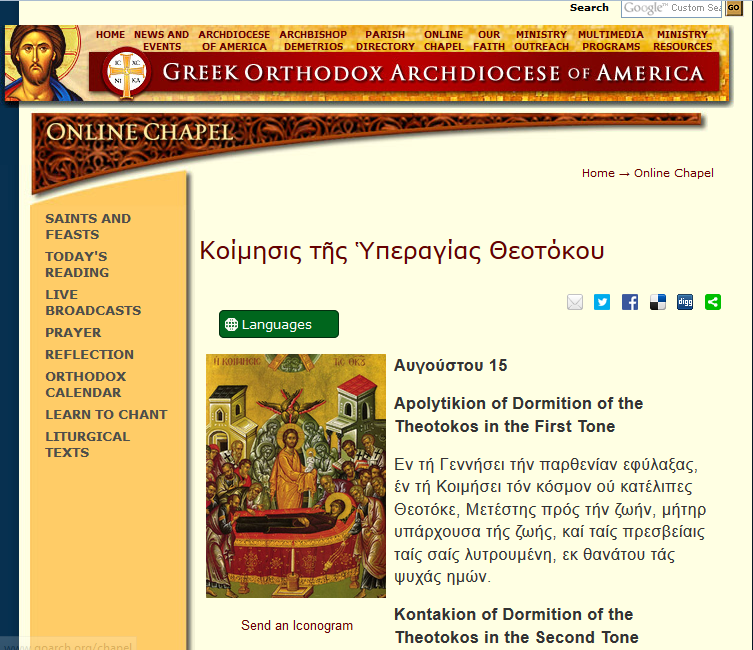 http://www.goarch.org/chapel/saints_view?contentid=165&date=8/15/2015&D=SA&language=el
The Concept of Culture
local groups (microcultures) 
generally strive to preserve their cultural identity with . . .

foodclothing
religion
ritual
music, dance, and other arts
language
cultural symbols . . .
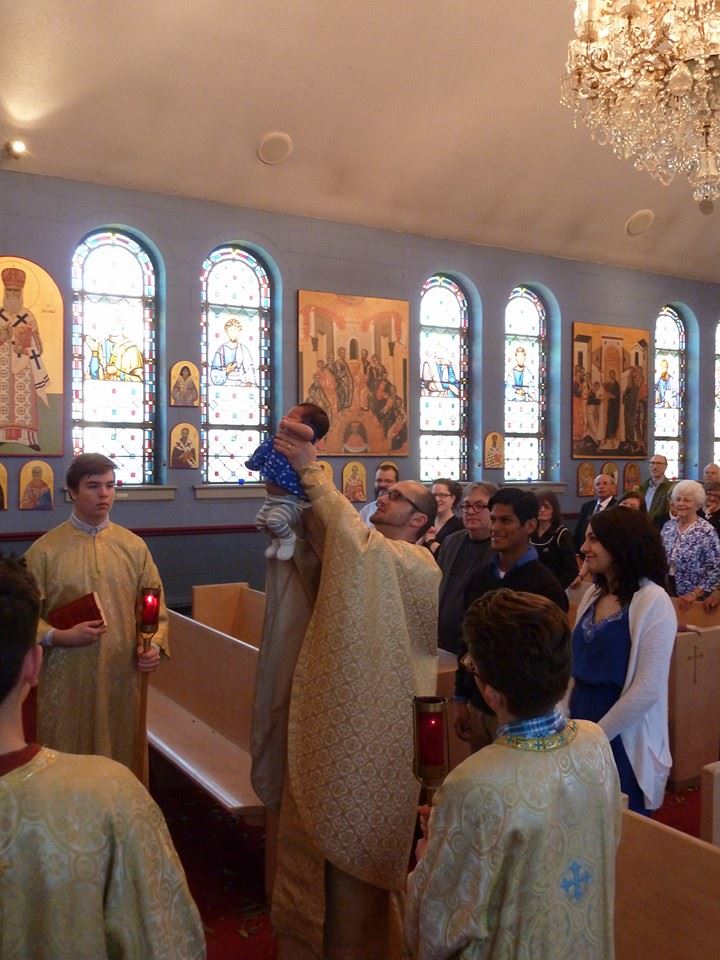 www.facebook.com/alexganeevphotography/photos/
The Concept of Culture
local groups (microcultures) 
generally strive to preserve their cultural identity with . . .

foodclothing
religion
ritual
music, dance, and other arts
language
cultural symbols . . .
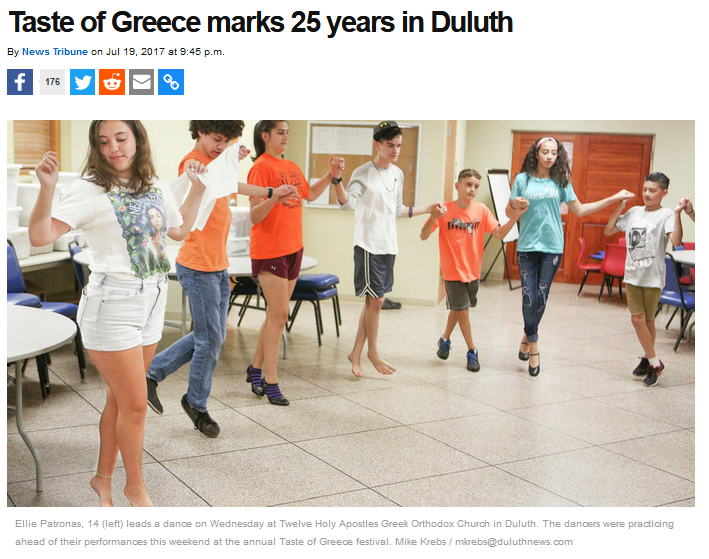 A Tate of Greece
23nd Annual Food Festival 2015
http://www.duluthnewstribune.com/news/4300249-taste-greece-marks-25-years-duluth
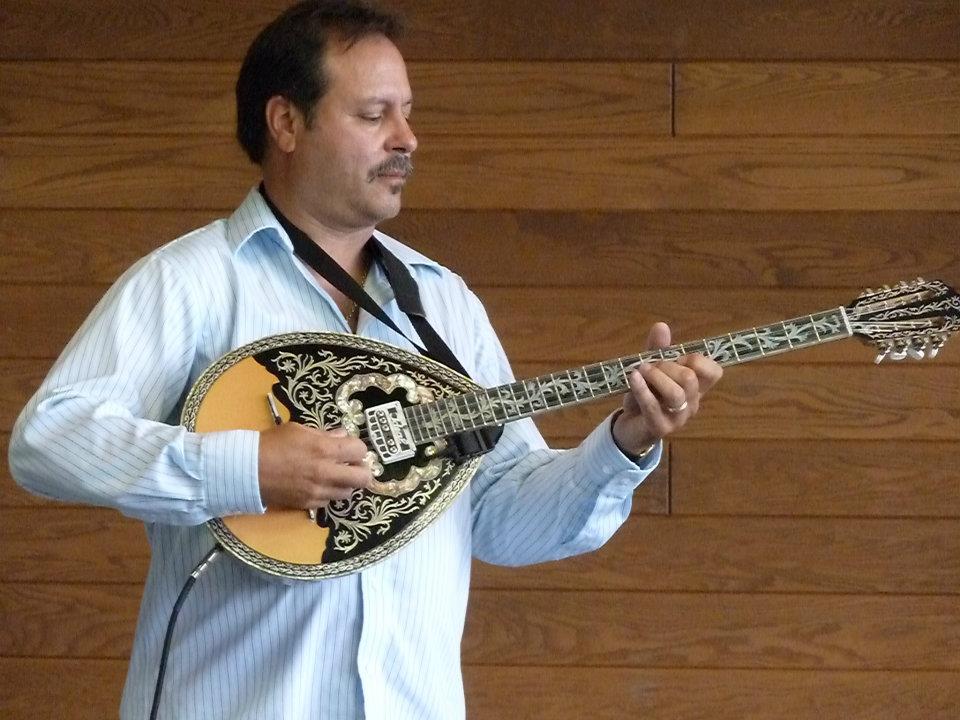 A Taste of Greece
22nd Annual Food Festival 2014
https://www.facebook.com/pages/Taste-of-Greece-Festival-Duluth-Minnesota/199921043362252
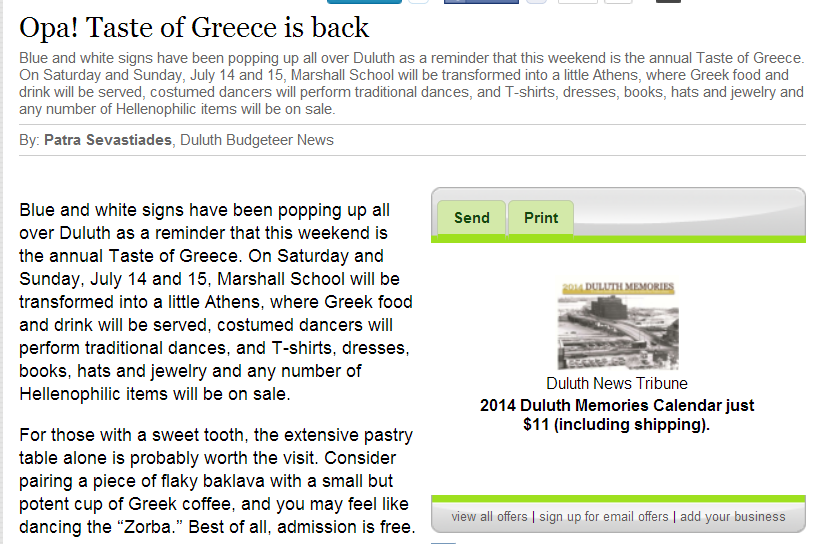 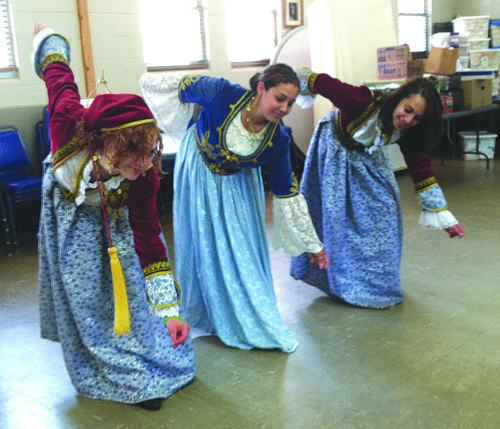 A Taste of Greece
22nd Annual Food Festival 2014
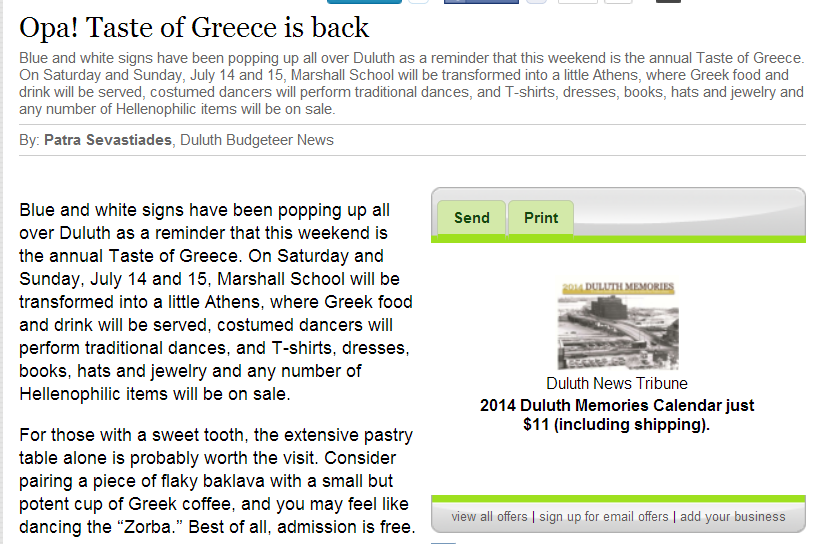 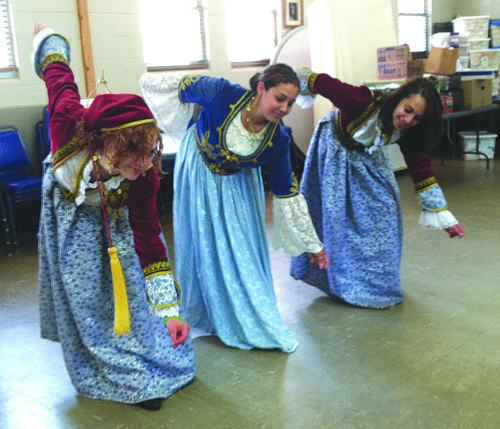 A Taste of Greece
22nd Annual Food Festival 2014
The “Zorba” begins with a low sweeping motion. Eva Sevastiades, 19, Megan Solem, 15, and Tess Sevastiades, 15, start to dance. 

(Photo by Patra Sevastiades)
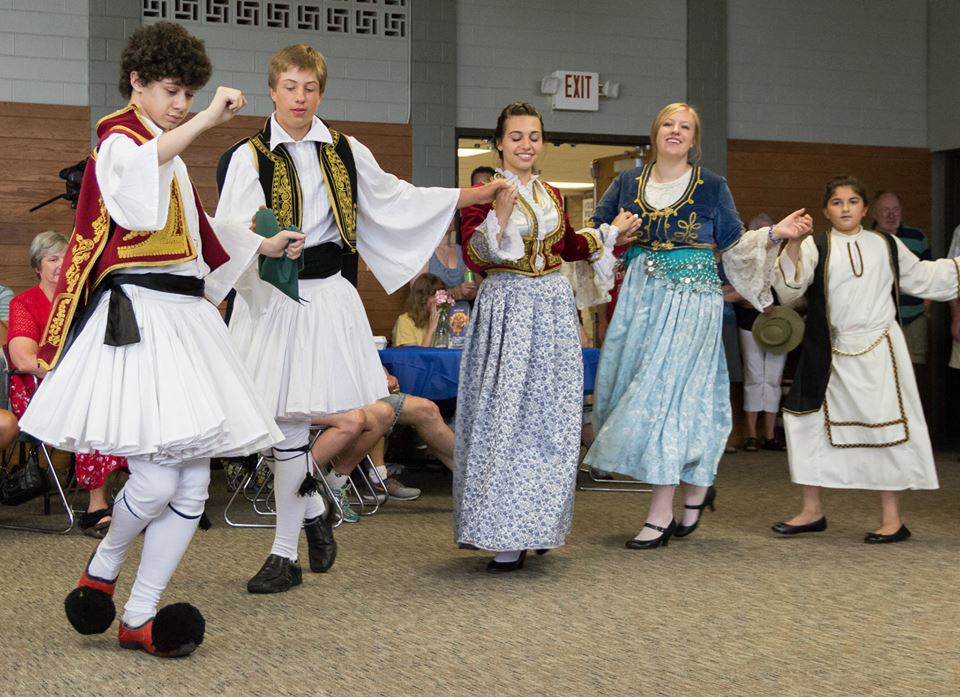 www.facebook.com/alexganeevphotography/photos/
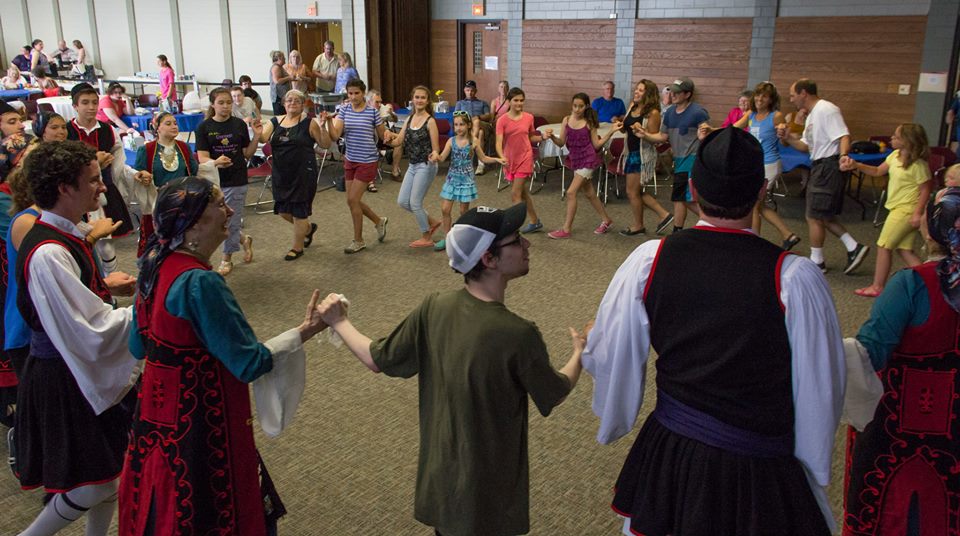 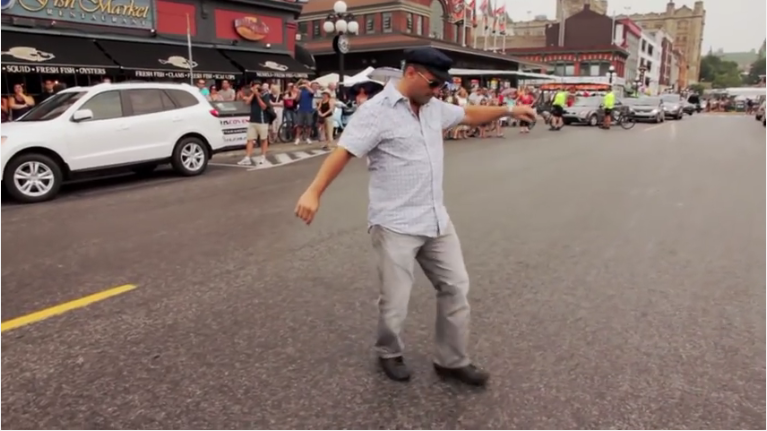 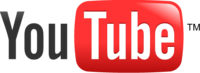 . . . 5:00
Ottawa Greek Festival (GreekFest)
https://www.youtube.com/watch?v=UhDgpXWkFHE
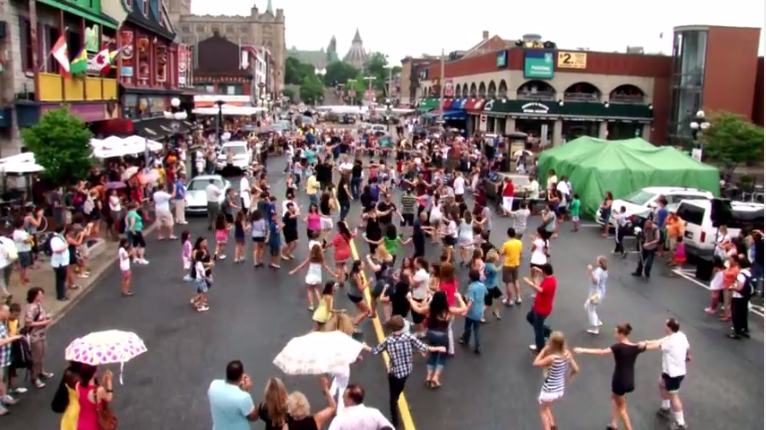 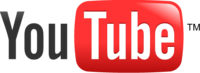 . . . 5:00
Ottawa Greek Festival (GreekFest)
https://www.youtube.com/watch?v=UhDgpXWkFHE
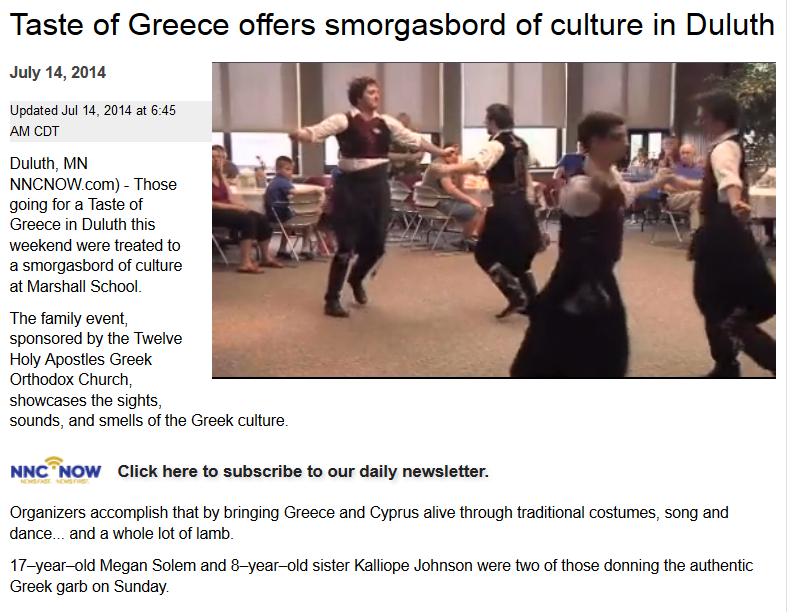 A Taste of Greece
22nd Annual Food Festival 2014
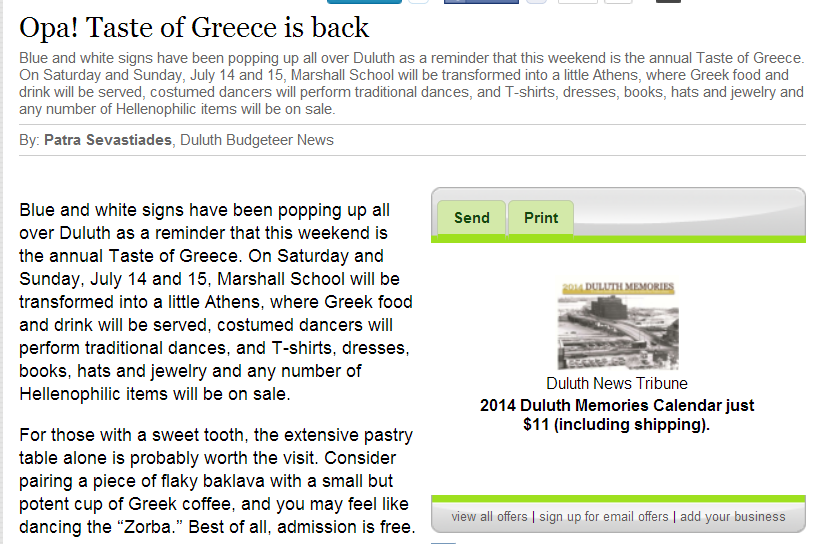 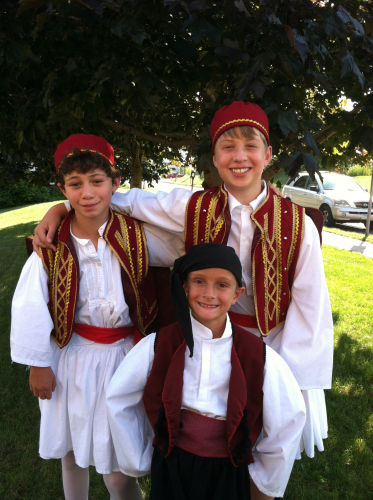 even the names often reinforce one’s cultural identity
A Taste of Greece
22nd Annual Food Festival 2014
Dima Sevastiades, Styli Regas and Demetri Bush wear their dance costumes for the Taste of Greece. 

(Photo by Patra Sevastiades)
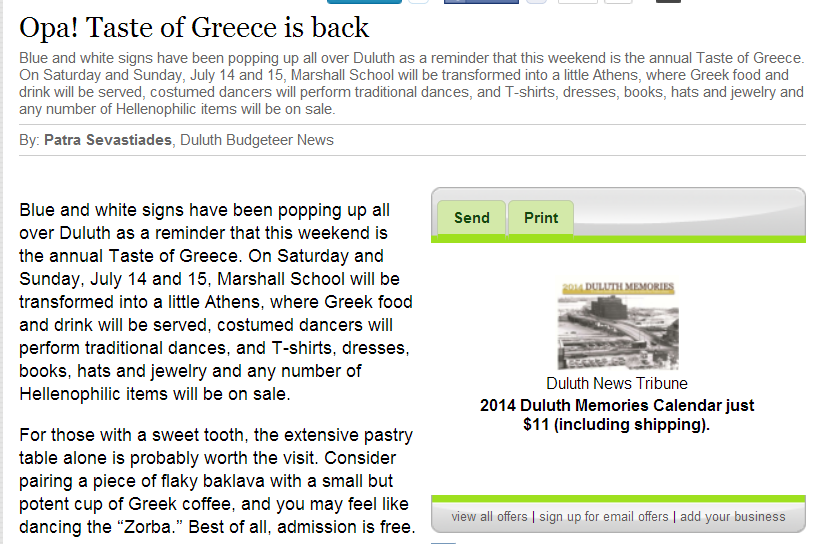 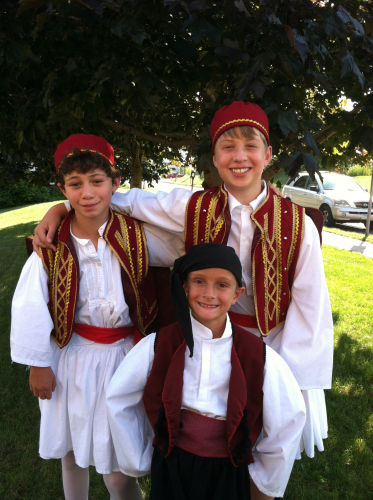 A Taste of Greece
22nd Annual Food Festival 2014
Dima Sevastiades, Styli Regas and Demetri Bush wear their dance costumes for the Taste of Greece. 

(Photo by Patra Sevastiades)
The Concept of Culture
local groups (microcultures) 
generally strive to preserve their cultural identity with . . .

foodclothing
religion
ritual
music, dance, and other arts
language
cultural symbols . . .
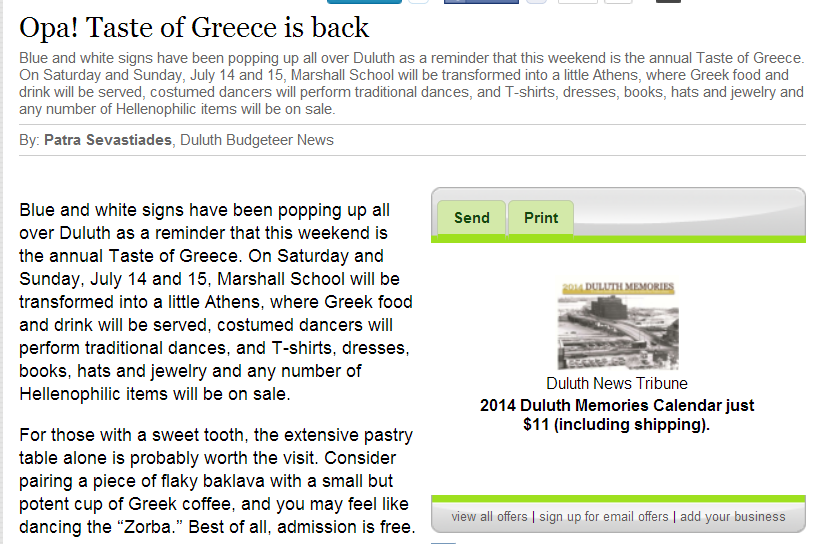 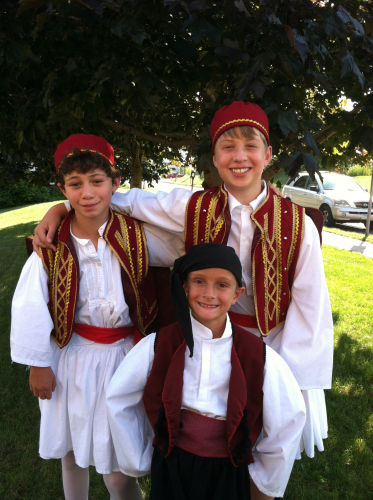 names
A Taste of Greece
22nd Annual Food Festival 2014
Dima Sevastiades, Styli Regas and Demetri Bush wear their dance costumes for the Taste of Greece. 

(Photo by Patra Sevastiades)
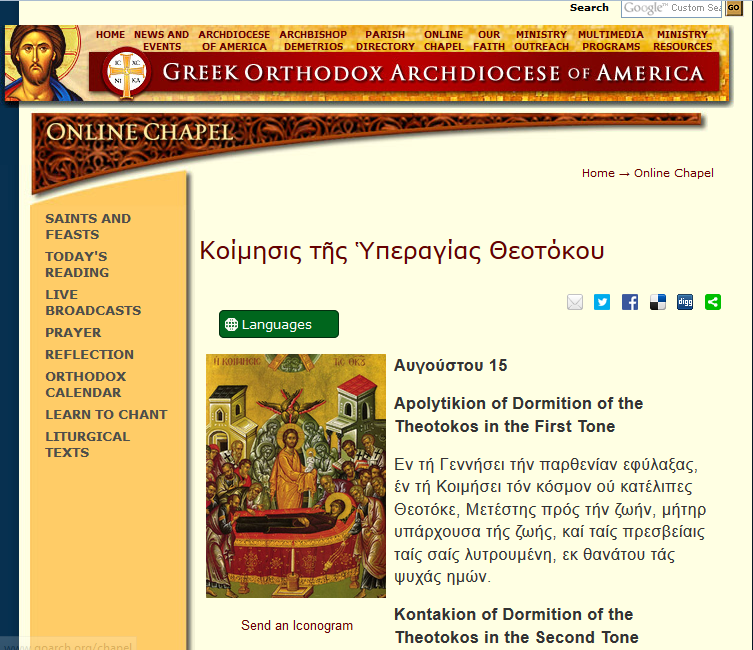 http://www.goarch.org/chapel/saints_view?contentid=165&date=8/15/2015&D=SA&language=el
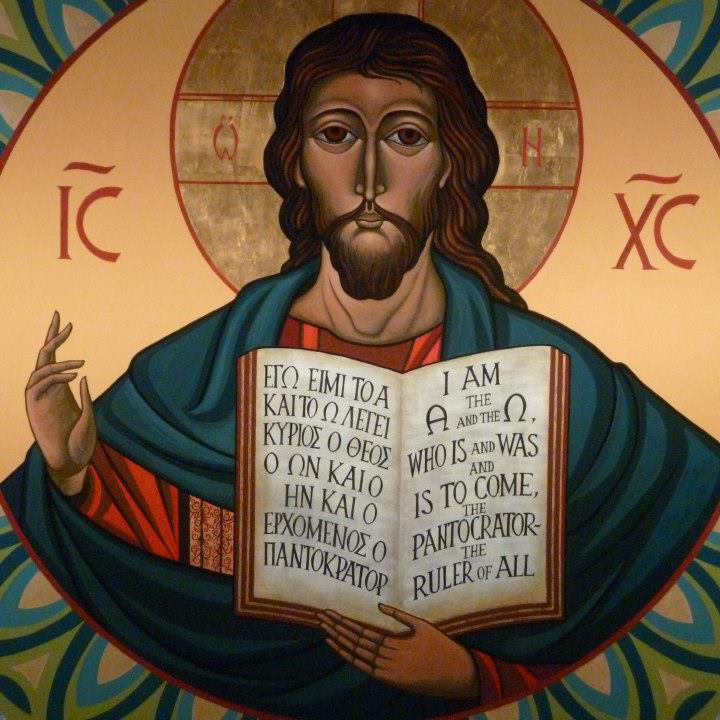 https://www.facebook.com/12HolyApostlesChurch/photos/
The Concept of Culture
local groups (microcultures) 
generally strive to preserve their cultural identity with . . .

foodclothing
religion
ritual
music, dance, and other arts
language
cultural symbols . . .
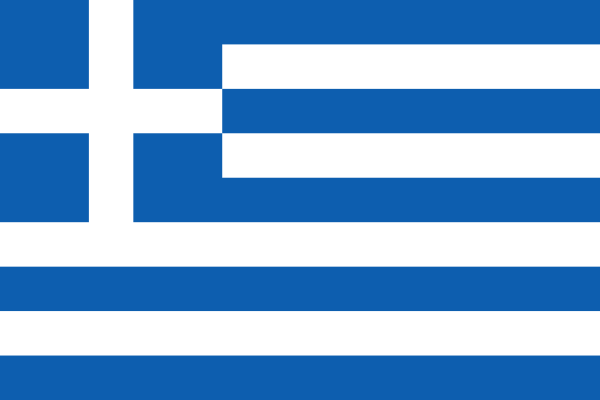 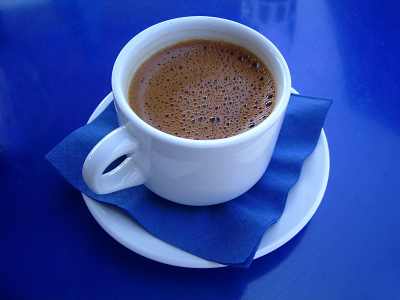 “Greek Coffee”
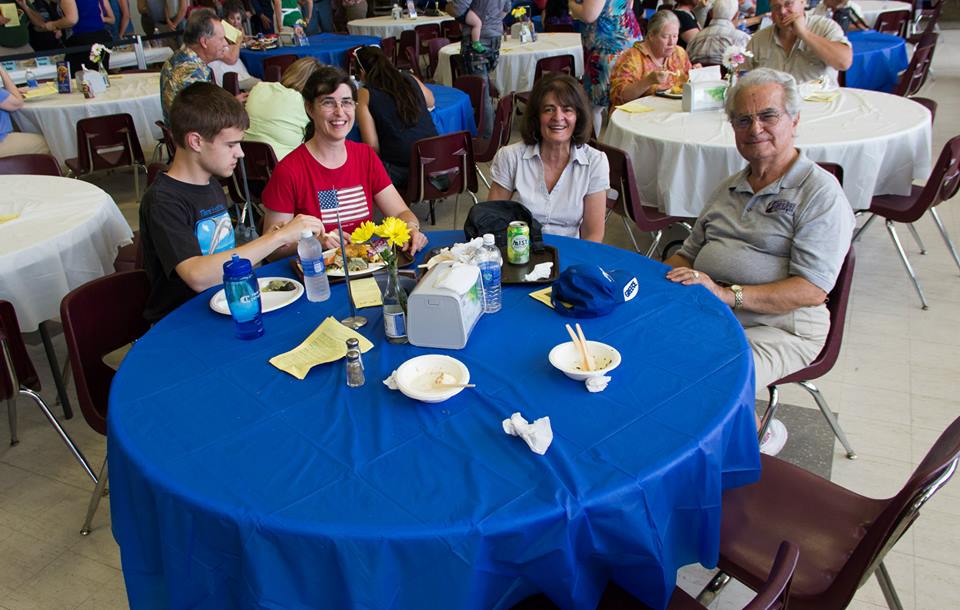 https://www.facebook.com/alexganeevphotography/photos/
The Concept of Culture
local groups (microcultures) 
generally strive to preserve their cultural identity with . . .

foodclothing
religion
ritual
music, dance, and other arts
language
cultural symbols . . .
and these can be combined . . .
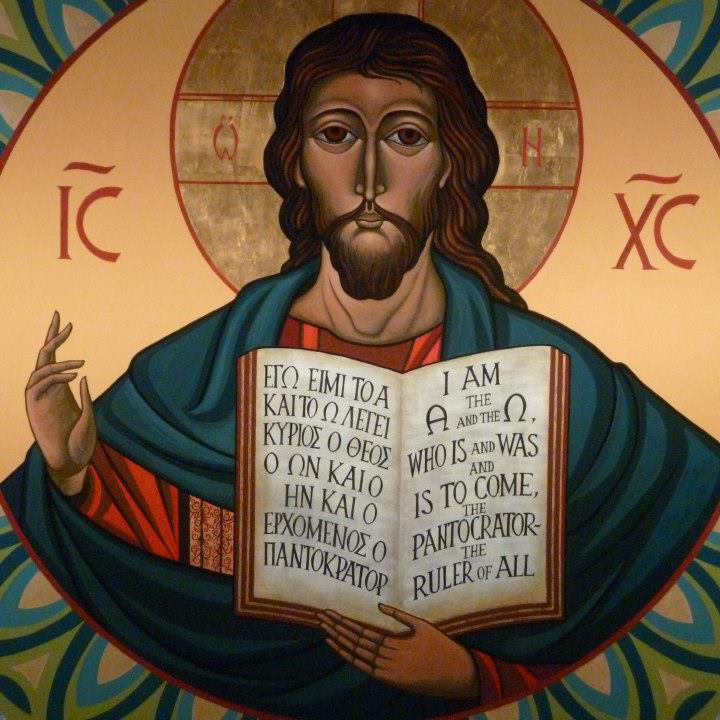 religion
language
art
symbols
https://www.facebook.com/12HolyApostlesChurch/photos/
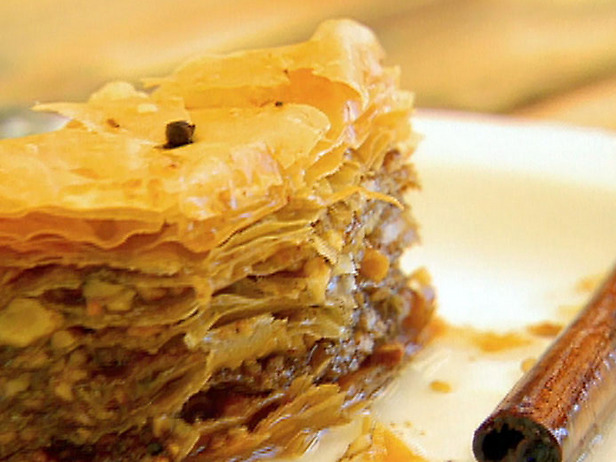 food 
religion
symbols
Greek baklava
clothing
music
dance
symbols, (including “Zorba”)
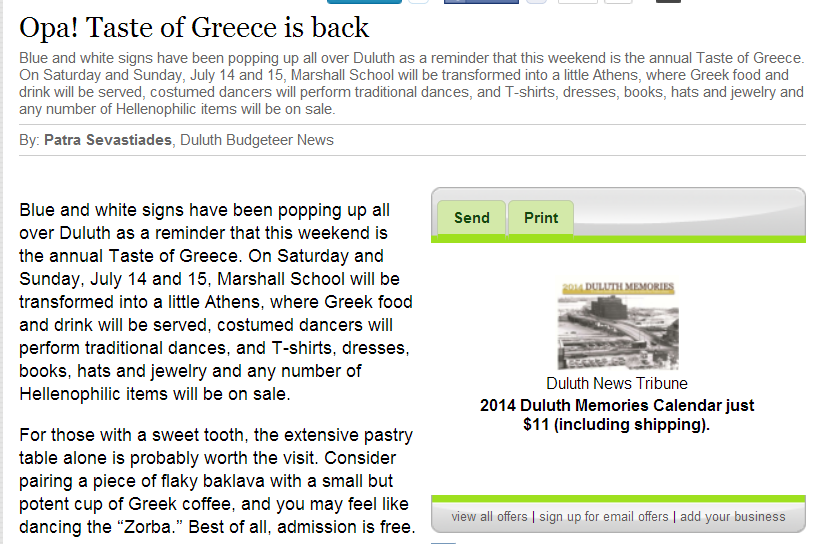 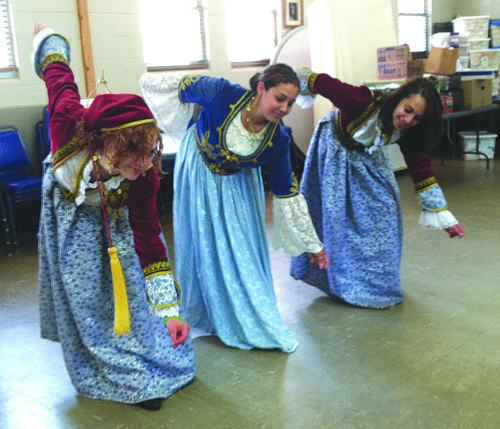 A Taste of Greece
22nd Annual Food Festival 2014
The “Zorba” begins with a low sweeping motion. Eva Sevastiades, 19, Megan Solem, 15, and Tess Sevastiades, 15, start to dance. 

(Photo by Patra Sevastiades)
The Concept of Culture
local groups (microcultures) 



there are many microcultures . . . 
and . . .
The Concept of Culture
local groups (microcultures) 
generally strive to preserve their cultural identity with . . .

foodclothing
religion
ritual
music, dance, and other arts
language
cultural symbols . . .
The Concept of Culture
local groups (microcultures) 



there are many microcultures . . . 
for example . . .
The Concept of Culture
microcultures can include ethnic groups within nations

 e.g., Greek-Americans
 e.g., Anishinabe (Chippewa; Ojibwa)
 e.g., Irish “Travellers”
sometimes incorrectly called “Gypsies”
e.g., Australian Aboriginals
e.g., Cajun
e.g., Rom (Gypsies)
e.g., Basques
e.g., Kurds
The Concept of Culture
every region has its own local cultures, or microcultures . . .
The Concept of Culture
even in places like Minnesota
there are many microcultures . . .
The Concept of Culture
microcultures can include ethnic groups within nations

 e.g., Greek-Americans
 e.g., Anishinabe (Chippewa; Ojibwa)
 e.g., Irish “Travellers”
sometimes incorrectly called “Gypsies”
e.g., Australian Aboriginals
e.g., Cajun
e.g., Rom (Gypsies)
e.g., Basques
e.g., Kurds
The Concept of Culture
microcultures can include ethnic groups within nations

 e.g., Greek-Americans
 e.g., Anishinabe (Chippewa; Ojibwa)
 e.g., Irish “Travellers”
sometimes incorrectly called “Gypsies”
e.g., Australian Aboriginals
e.g., Cajun
e.g., Rom (Gypsies)
e.g., Basques
e.g., Kurds
for e.g., Anishinabe
(known less appropriately as 
“The Ojibwa,” and “The Chippewa”)
. . .
The Concept of Culture
microcultures can include ethnic groups within nations

 e.g., Anishinabe (Chippewa; Ojibwa)
  e.g., Irish “Travellers”
sometimes incorrectly called “Gypsies”
e.g., Rom (Gypsies)
e.g., Basques
 e.g., Kurds
 e.g., Australian Aboriginals
as we have seen,
local groups generally strive to preserve their cultural identity, for e.g. . . .
The Concept of Culture
and, as usual, local groups (microcultures) 
generally strive to preserve their cultural identity with . . .

foodclothing
religion
ritual
music, dance, and other arts
language
cultural symbols . . .
The Concept of Culture
and, as usual, local groups (microcultures) 
generally strive to preserve their cultural identity with . . .

foodclothing
religion
ritual
music, dance, and other arts
language
cultural symbols . . .
The Concept of Culture
microcultures can include ethnic groups within nations

 e.g., Anishinabe (Chippewa; Ojibwa)
  e.g., Irish “Travellers”
sometimes incorrectly called “Gypsies”
e.g., Rom (Gypsies)
e.g., Basques
 e.g., Kurds
 e.g., Australian Aboriginals
food is a key part of their cultural identity,

often dating back to their prehistoric past, 
and defining their history . . .
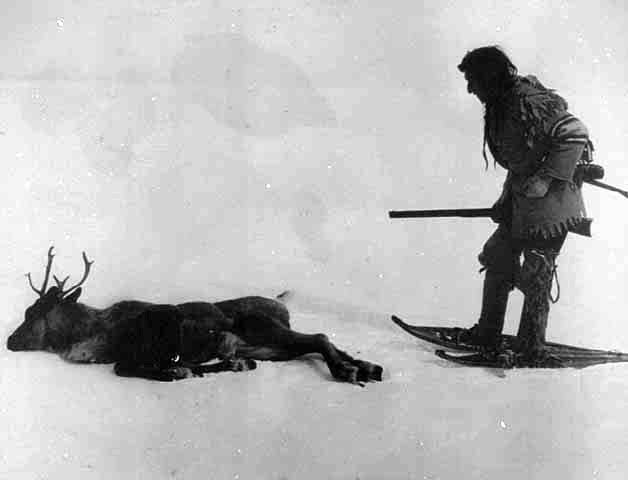 Indian hunter with deer, 1908.
Minnesota Historical Society
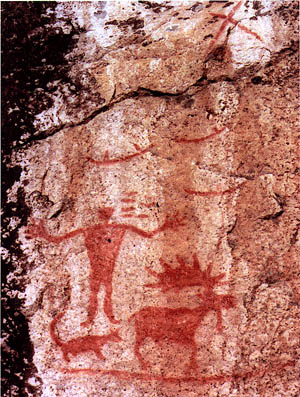 Pictograph from Hegman Lake, Minnesota
The Concept of Culture
microcultures can include ethnic groups within nations

 e.g., Anishinabe (Chippewa; Ojibwa)
  e.g., Irish “Travellers”
sometimes incorrectly called “Gypsies”
e.g., Rom (Gypsies)
e.g., Basques
 e.g., Kurds
 e.g., Australian Aboriginals
and people still love their own “soul food”. . .
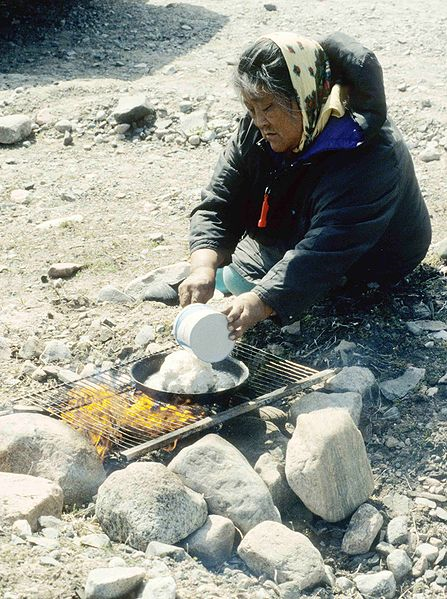 Bannock / Frybread
Wikimedia
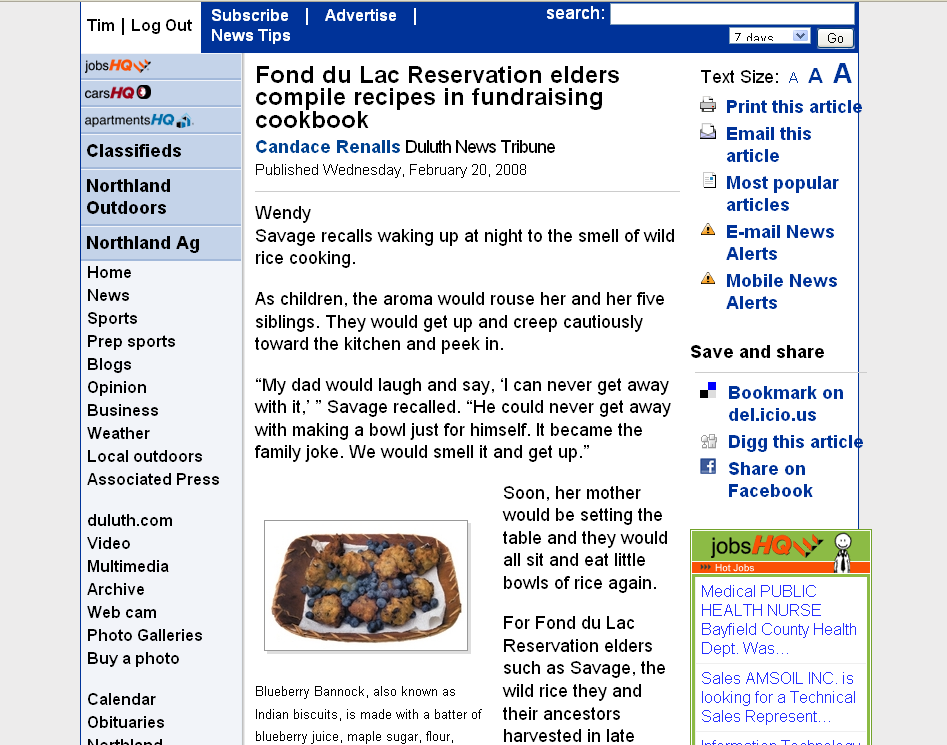 www.duluthnewstribune.com/articles/index.cfm?id=60658&section=homepage
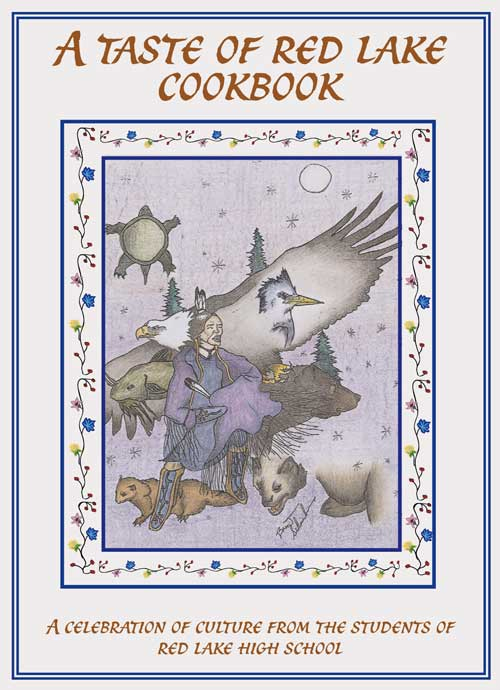 www.indiancountry.com/content.cfm?id=1096416829
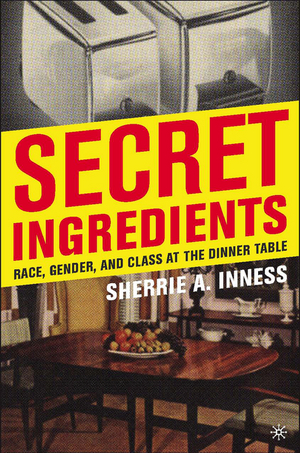 in modern times cookbooks have been key factors in defining race, gender, class, and ethnic groups . . .
Sherrie A. Inness, Secret Ingredients, Palgrave Macmillan, 2006, p. 169
The Concept of Culture
and, as usual, local groups (microcultures) 
generally strive to preserve their cultural identity with . . .

foodclothing
religion
ritual
music, dance, and other arts
language
cultural symbols . . .
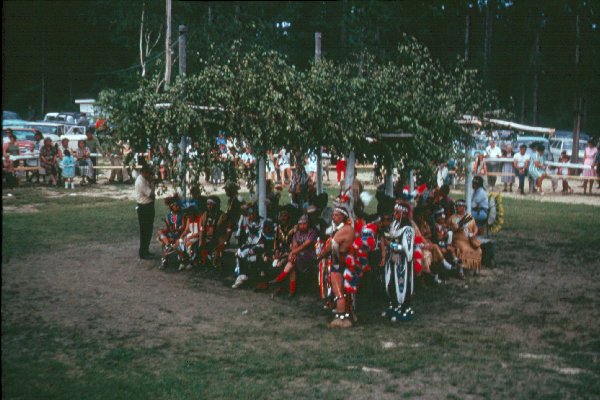 http://www.d.umn.edu/cla/faculty/troufs/Buffalo/PB24.html
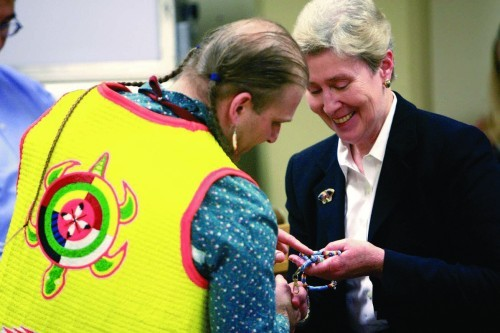 Chuck Branch (left) gives a beaded pen and lanyard to Dr. Deborah Powell, dean of the University of Minnesota Medical School, during a traditional American Indian feast and giveaway Tuesday at the University of Minnesota Medical School Duluth campus. The event was to recognize those who helped him during his two years at the school. He will finish at the University of Minnesota-Twin Cities campus. The pen has turtles in its design, representing his clan.

CLINT AUSTIN / NEWS TRIBUNE Wednesday, 16 April 2008
www.duluthnewstribune.com/articles/index.cfm?id=64520&section=None
The Concept of Culture
and, as usual, local groups (microcultures) 
generally strive to preserve their cultural identity with . . .

foodclothing
religion
ritual
music, dance, and other arts
language
cultural symbols . . .
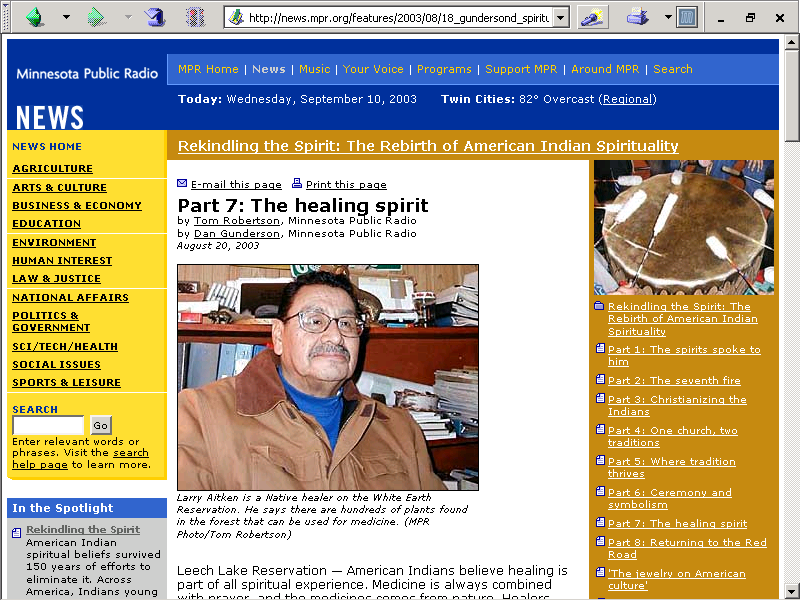 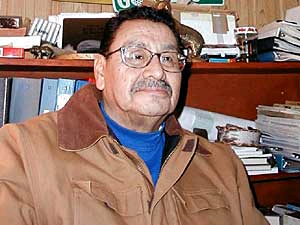 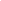 (MPR Photo/Tom Robertson)
http://news.minnesota.publicradio.org/features/2003/08/18_gundersond_spiritualityeigh/
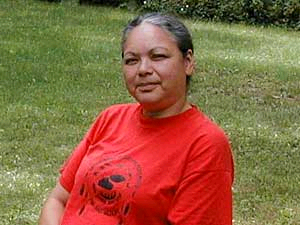 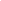 (MPR Photo/Tom Robertson)
http://news.minnesota.publicradio.org/features/2003/08/18_gundersond_spiritualityeigh/
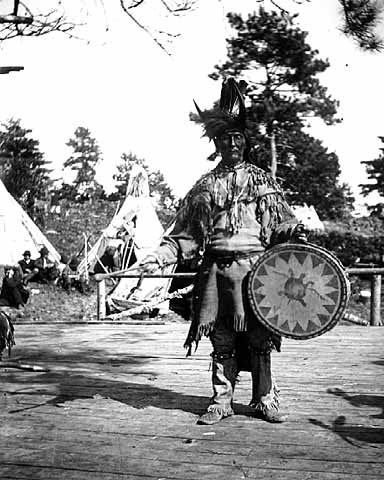 Chippewa medicine man singer with ceremonial turtle clan drum.Photograph Collection ca. 1900
Minnesota Historical Society, Negative No. 21120
The Concept of Culture
and, as usual, local groups (microcultures) 
generally strive to preserve their cultural identity with . . .

foodclothing
religion
ritual
music, dance, and other arts
language
cultural symbols . . .
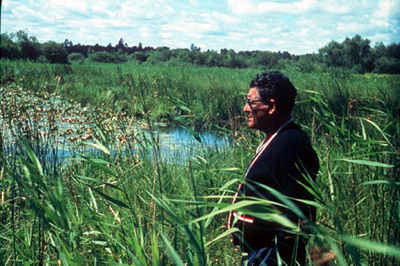 Paul Buffalo Meditating Wild Rice Beds
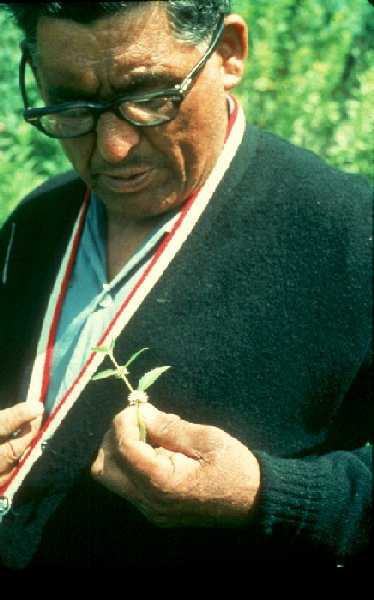 Paul Buffalo Meditating Medicine
The Concept of Culture
and, as usual, local groups (microcultures) 
generally strive to preserve their cultural identity with . . .

foodclothing
religion
ritual
music, dance, and other arts
language
cultural symbols . . .
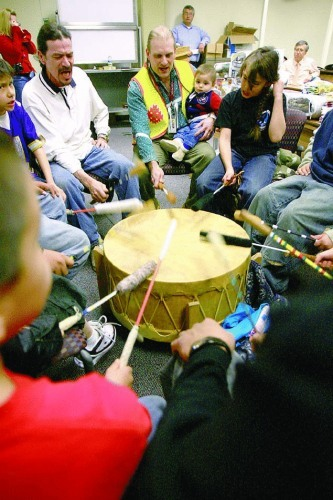 Chuck Branch holds his son, Marcus, while singing with the Onigamising Singers from Grant Language & Arts Magnet School during a traditional American Indian feast and giveaway Tuesday at the University of Minnesota Medical School Duluth campus. It was to recognize those who helped him during his two years there, before he moves to the Twin Cities campus of the medical school.

CLINT AUSTIN / NEWS TRIBUNE Wednesday, 
16 April 2008
www.duluthnewstribune.com/articles/index.cfm?id=64520&section=None
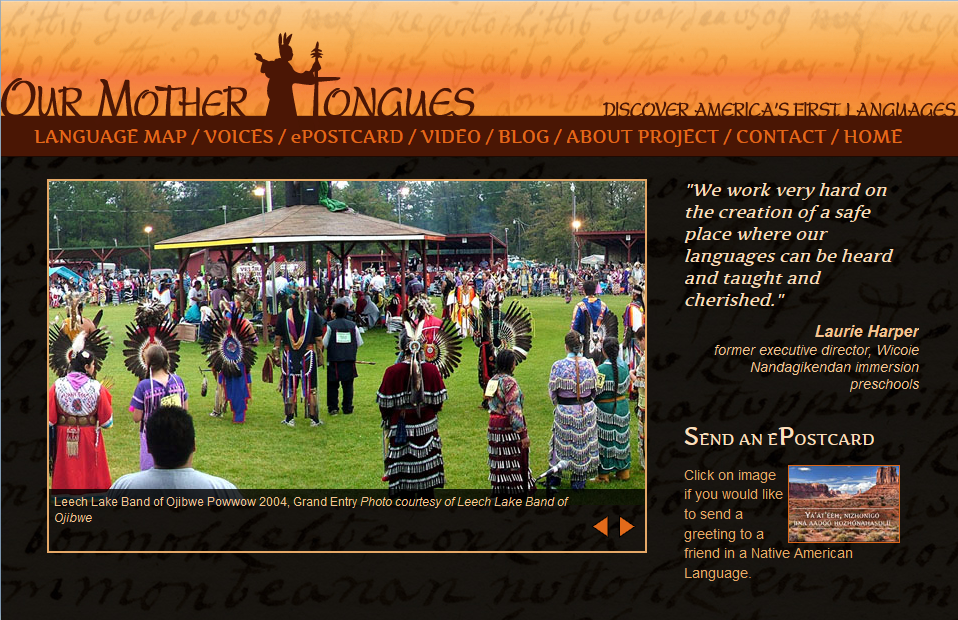 http://ourmothertongues.org/language/Ojibwe/9
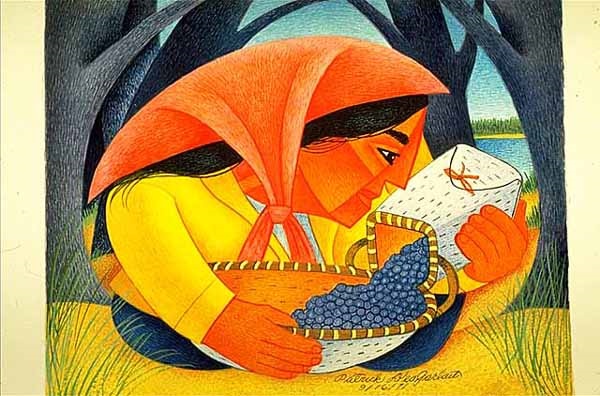 Woman and Blueberries.
Patrick DesJarlait (1912-1972)
Minnesota Historical Society
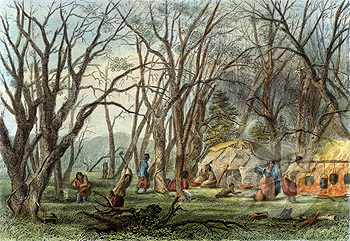 Indian Sugar Camp, 1853Seth Eastman (1808-1878 American)Newberry Library, Chicago
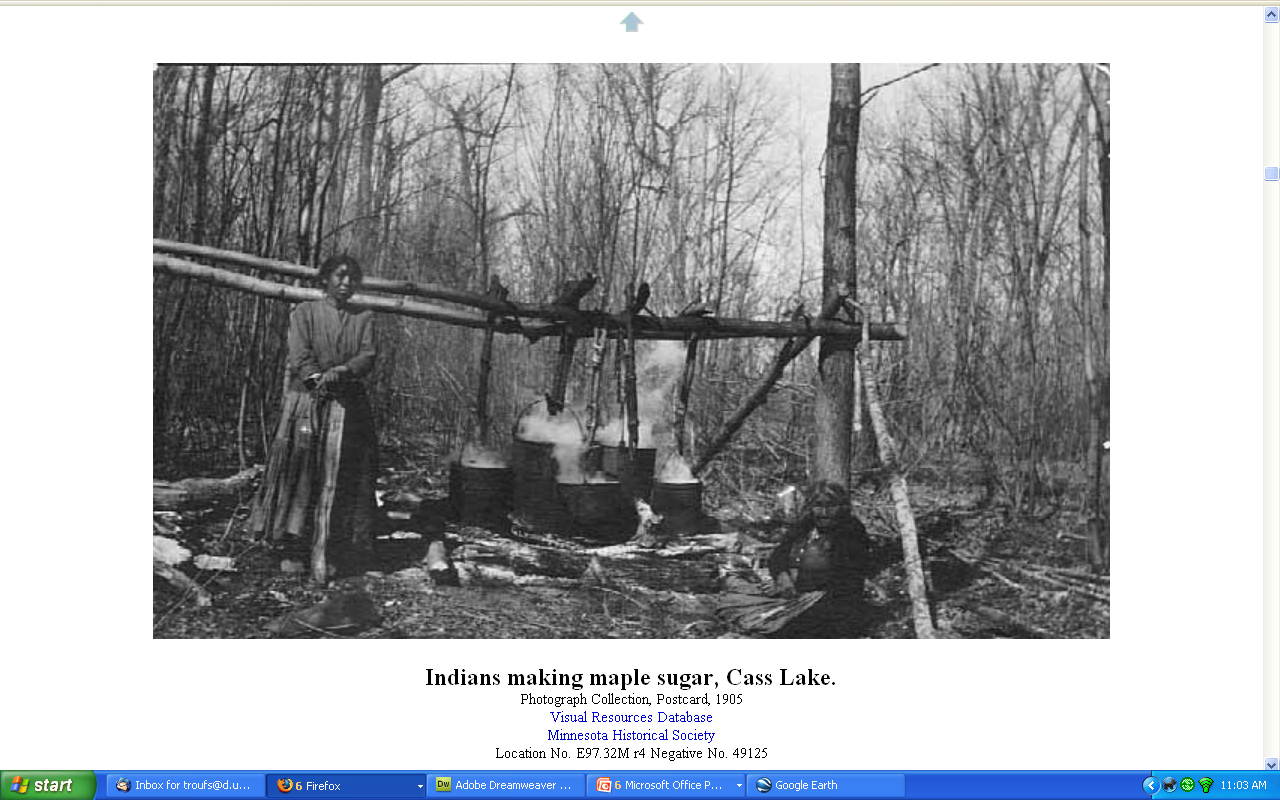 http://www.d.umn.edu/cla/faculty/troufs/Buffalo/PB07.html#title
The Concept of Culture
and, as usual, local groups (microcultures) 
generally strive to preserve their cultural identity with . . .

foodclothing
religion
ritual
music, dance, and other arts
language
cultural symbols . . .
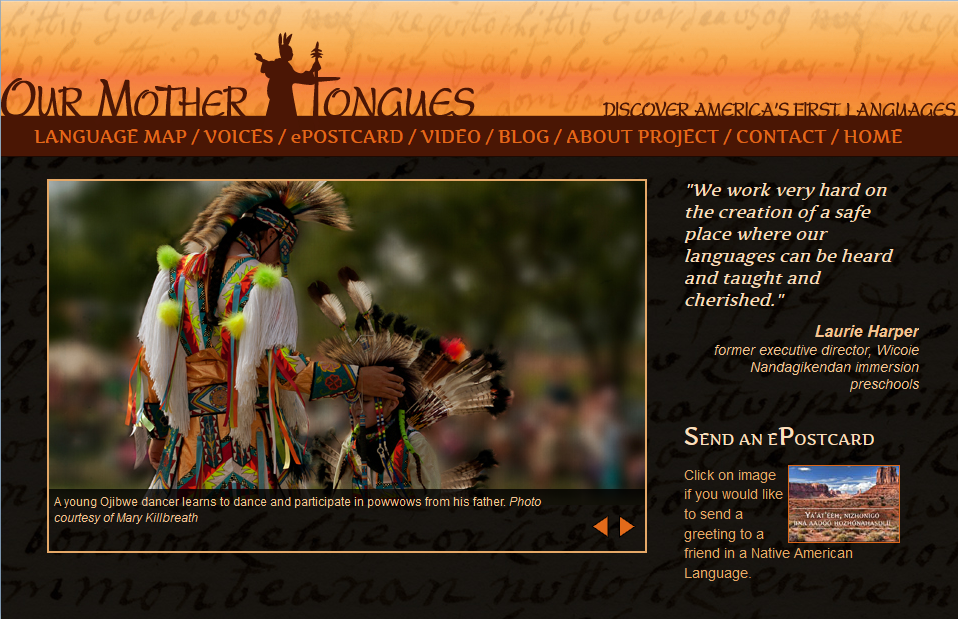 http://ourmothertongues.org/language/Ojibwe/9
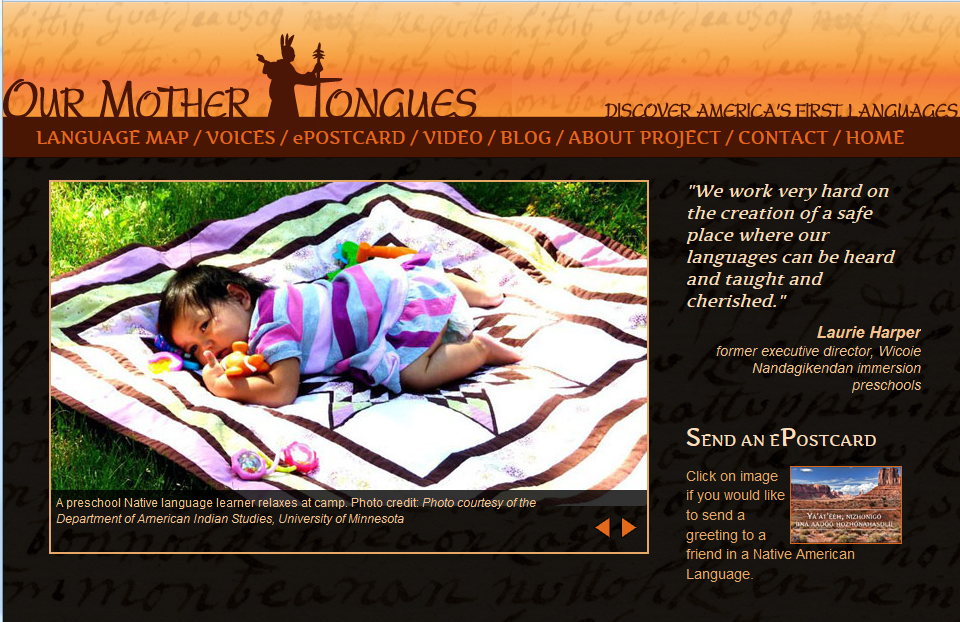 http://ourmothertongues.org/language/Ojibwe/9
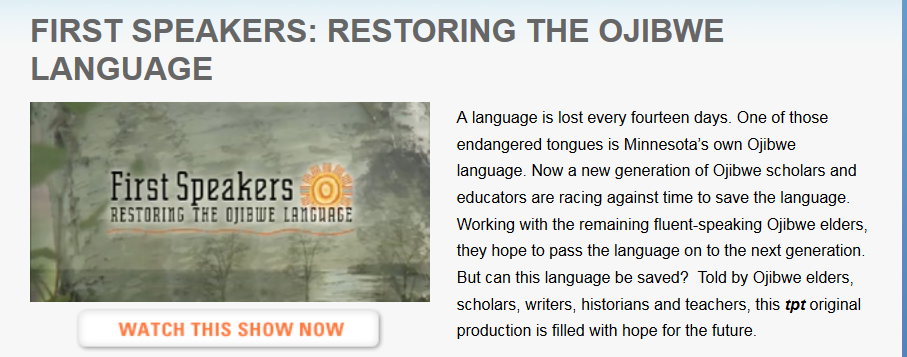 http://cla.umn.edu/ais/undhttp://www.tpt.org/?a=productions&id=3rgraduate/dakota-ojibwe-language-programs
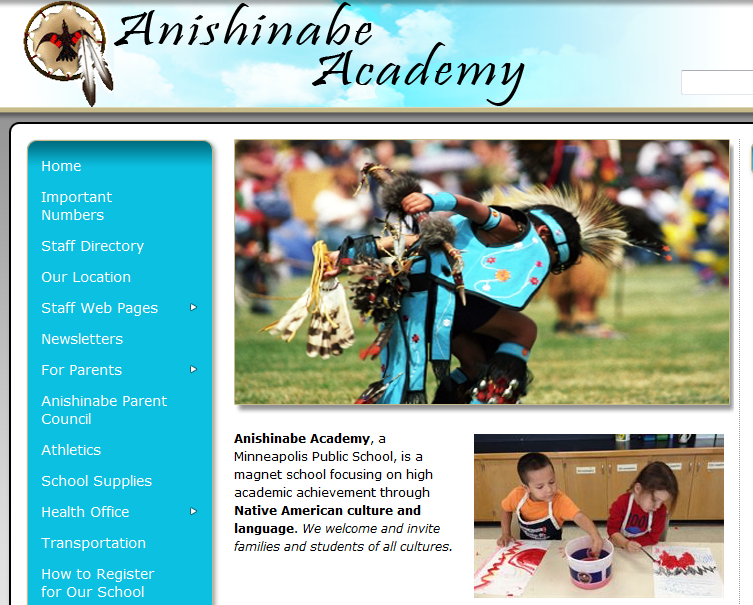 http://anishinabe.mpls.k12.mn.us/
The Concept of Culture
and, as usual, local groups (microcultures) 
generally strive to preserve their cultural identity with . . .

foodclothing
religion
ritual
music, dance, and other arts
language
cultural symbols . . .
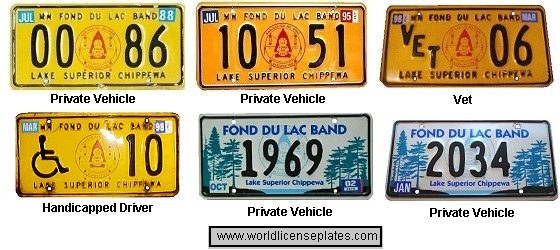 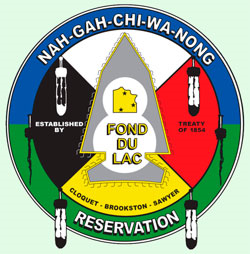 you can probably see signs of this in your area . . .
www.worldlicenceplates.com/usa/US_MNXX.html
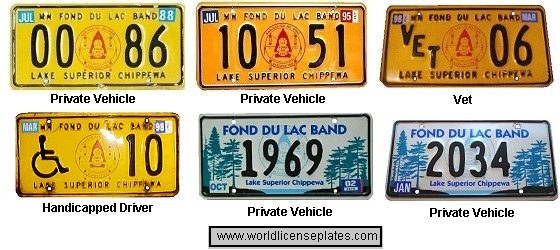 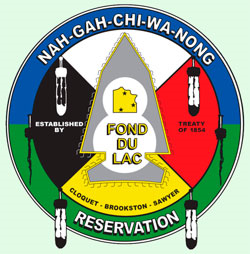 www.worldlicenceplates.com/usa/US_MNXX.html
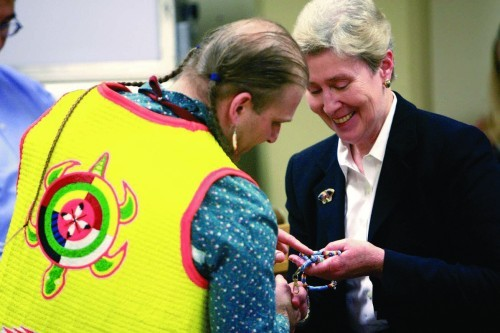 Chuck Branch (left) gives a beaded pen and lanyard to Dr. Deborah Powell, dean of the University of Minnesota Medical School, during a traditional American Indian feast and giveaway Tuesday at the University of Minnesota Medical School Duluth campus. The event was to recognize those who helped him during his two years at the school. He will finish at the University of Minnesota-Twin Cities campus. The pen has turtles in its design, representing his clan.

CLINT AUSTIN / NEWS TRIBUNE Wednesday, 16 April 2008
www.duluthnewstribune.com/articles/index.cfm?id=64520&section=None
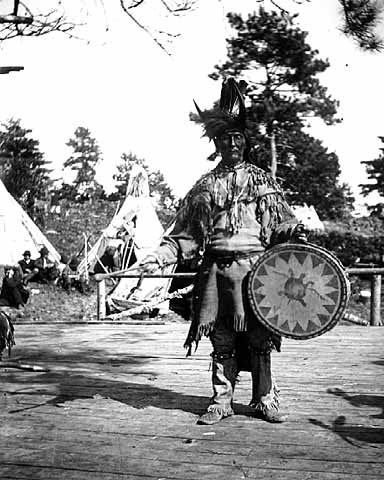 Chippewa medicine man singer with ceremonial turtle clan drum.Photograph Collection ca. 1900
Minnesota Historical Society, Negative No. 21120
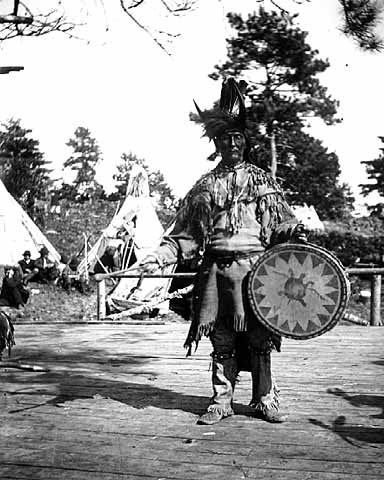 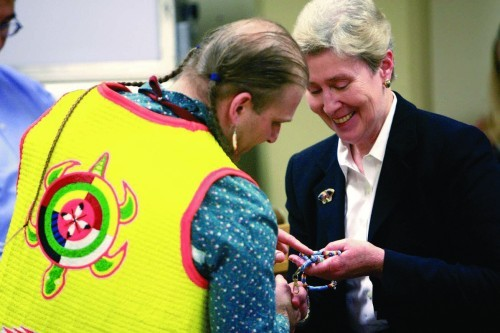 2008
ca. 1900
www.duluthnewstribune.com/articles/index.cfm?id=64520&section=None
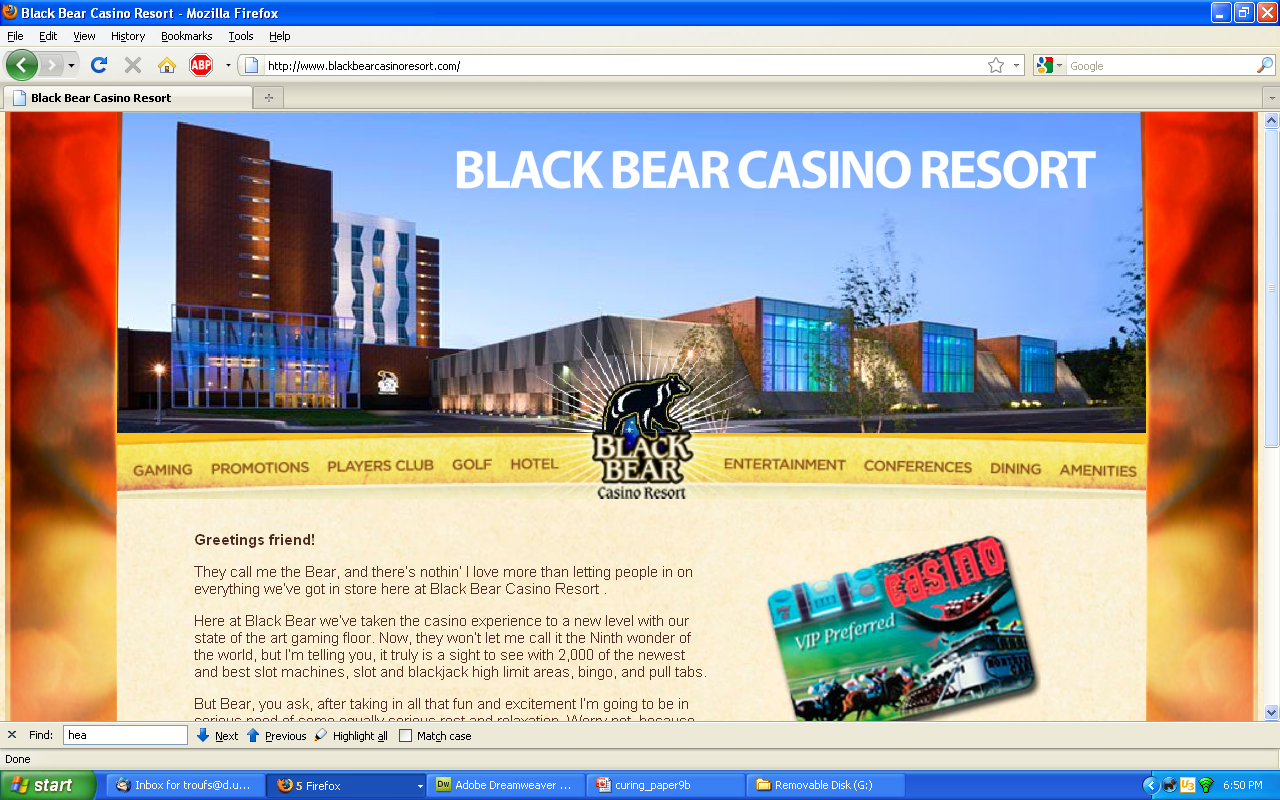 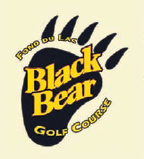 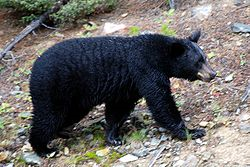 Wikipedia
you can see signs of this in tourism . . .
://www.blackbearcasinoresort.com/
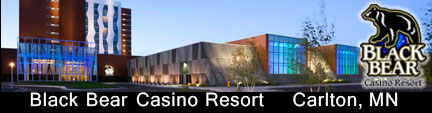 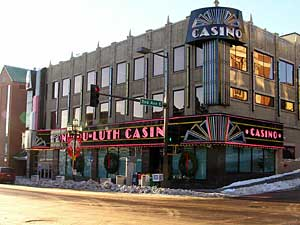 you can see signs of this in tourism . . .
http://news.minnesota.publicradio.org/features/2005/02/24_hemphills_fonduluth/?refid=0
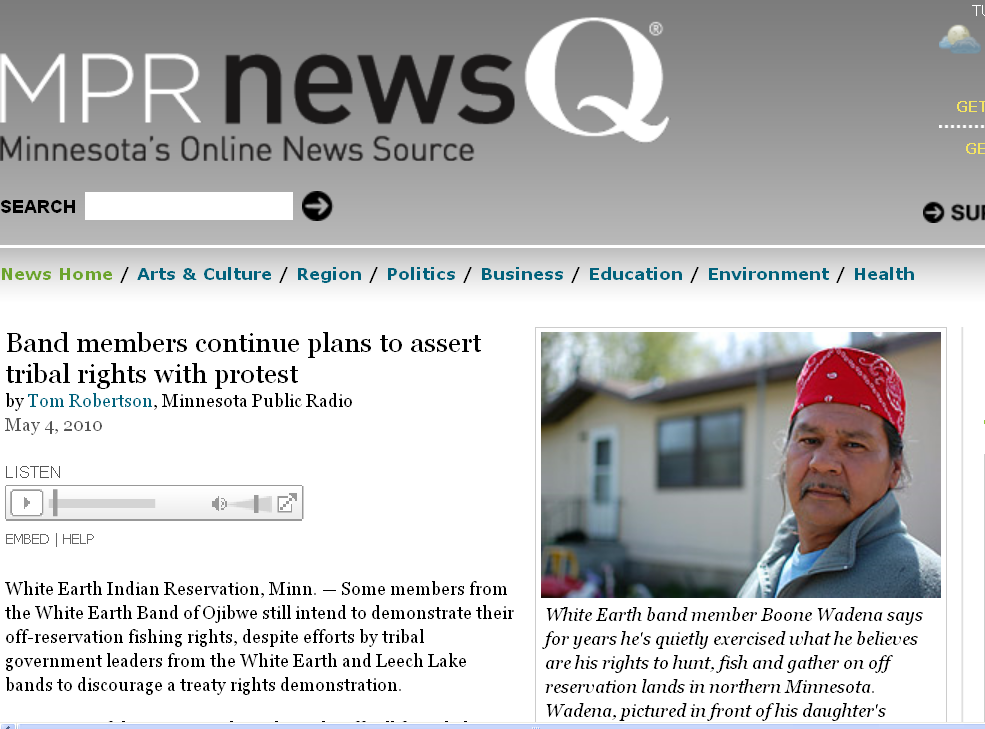 you can see signs of this in the news. . .
http://minnesota.publicradio.org/display/web/2010/05/04/ojibwe-treaty-rights/
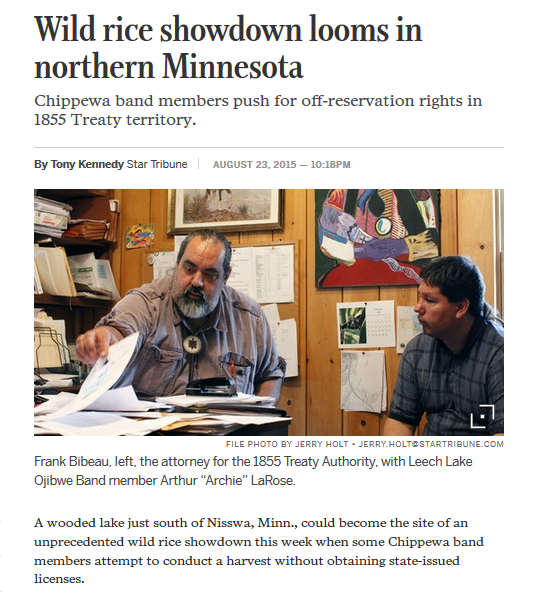 you can see signs of this in the news. . .
http://www.startribune.com/wild-rice-showdown-looms-in-northern-minnesota/322642951/
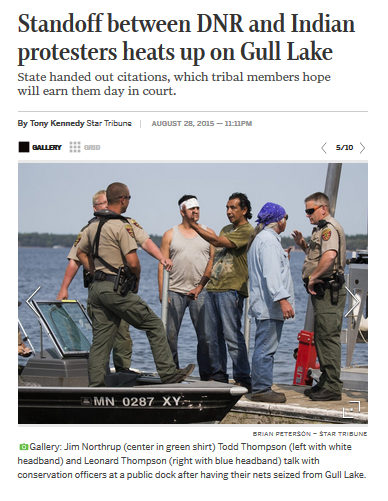 you can see signs of this in the news. . .
http://www.startribune.com/indian-ricers-back-protesting-on-hole-in-the-day-lake/323222791/#5
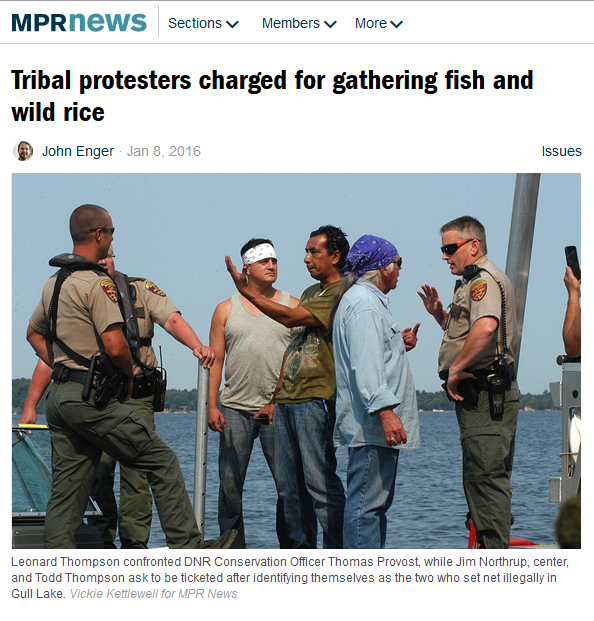 http://www.mprnews.org/story/2016/01/08/tribal-protesters-charged-for-gathering-fish-and-wild-rice
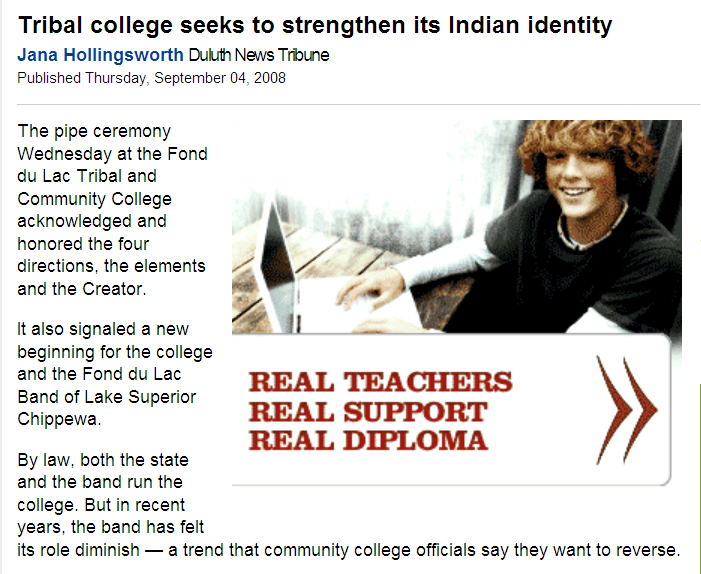 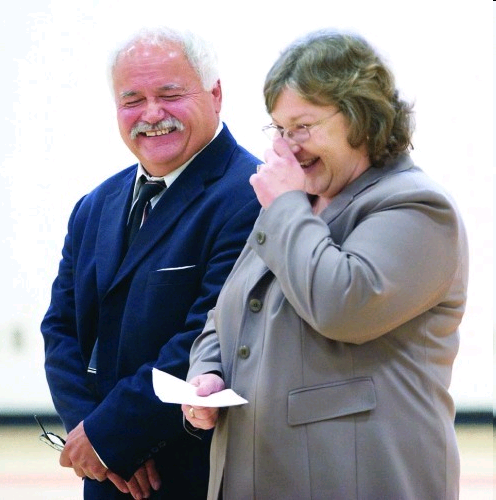 you can see signs of this in education . . .
www.duluthnewstribune.com/articles/index.cfm?id=73293&section=homepage
The Concept of Culture
and, as usual, local groups (microcultures) 
generally strive to preserve their cultural identity with . . .

foodclothing
religion
ritual
music, dance, and other arts
language
cultural symbols . . .
The Concept of Culture
local groups (microcultures) 
generally strive to preserve their cultural identity with . . .

foodclothing
religion
ritual
music, dance, and other arts
language
cultural symbols . . .
and these can be combined . . .
The Concept of Culture
. . . these elements are often 
key factors in one’s individual 
and in collective, 
even national, identities . . .
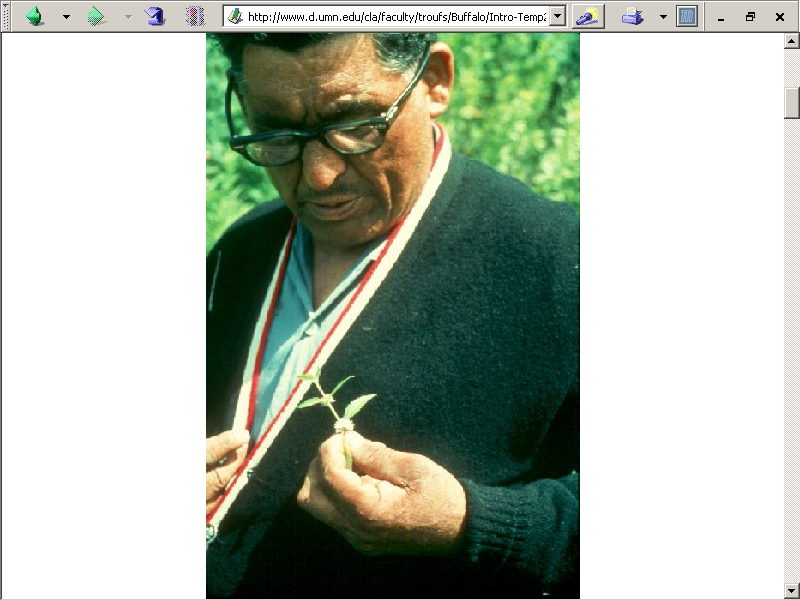 Paul Buffalo
Meditating
Medicine
http://www.d.umn.edu/cla/faculty/troufs/Buffalo/Intro-Temp2.html
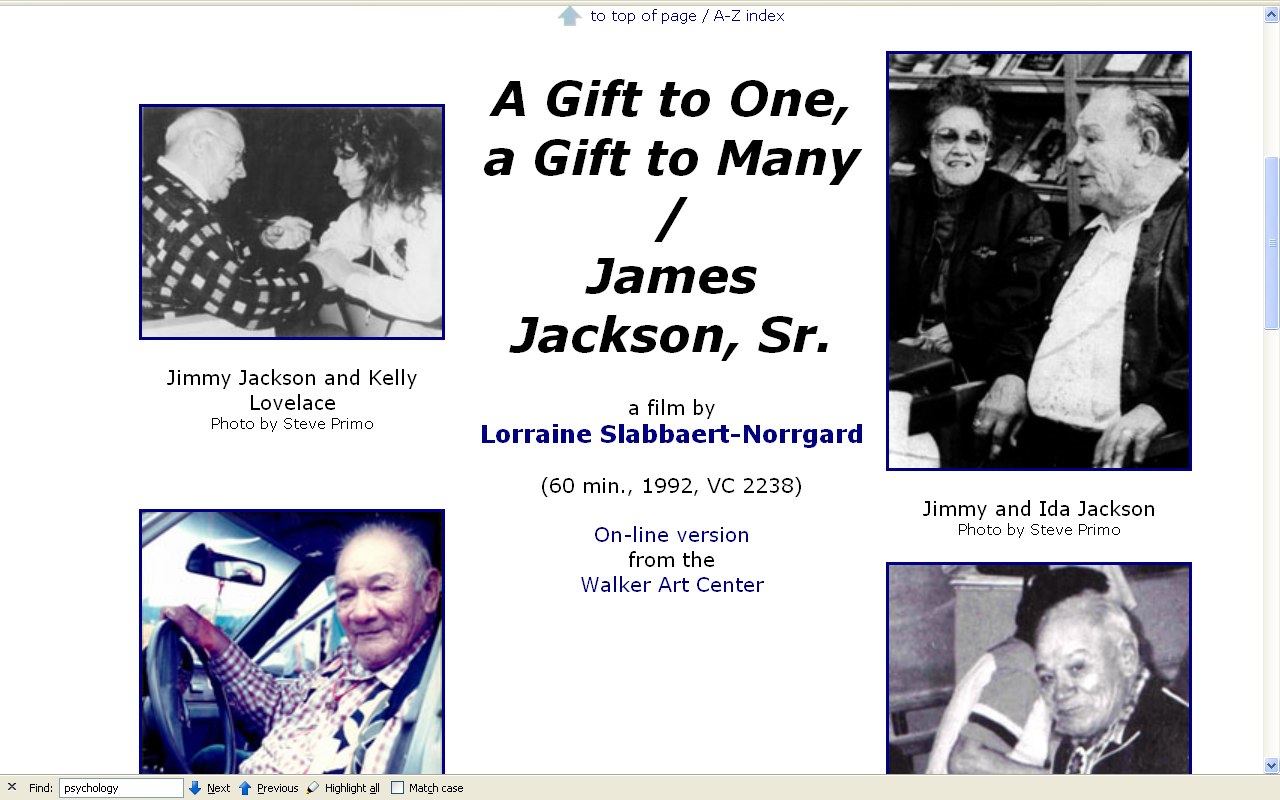 Week 12 . . .
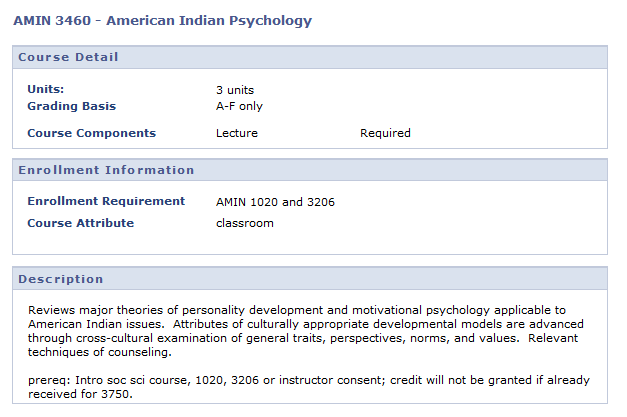 The Concept of Culture
microcultures can include ethnic groups within nations

 e.g., “Black Indians” of New Orleans
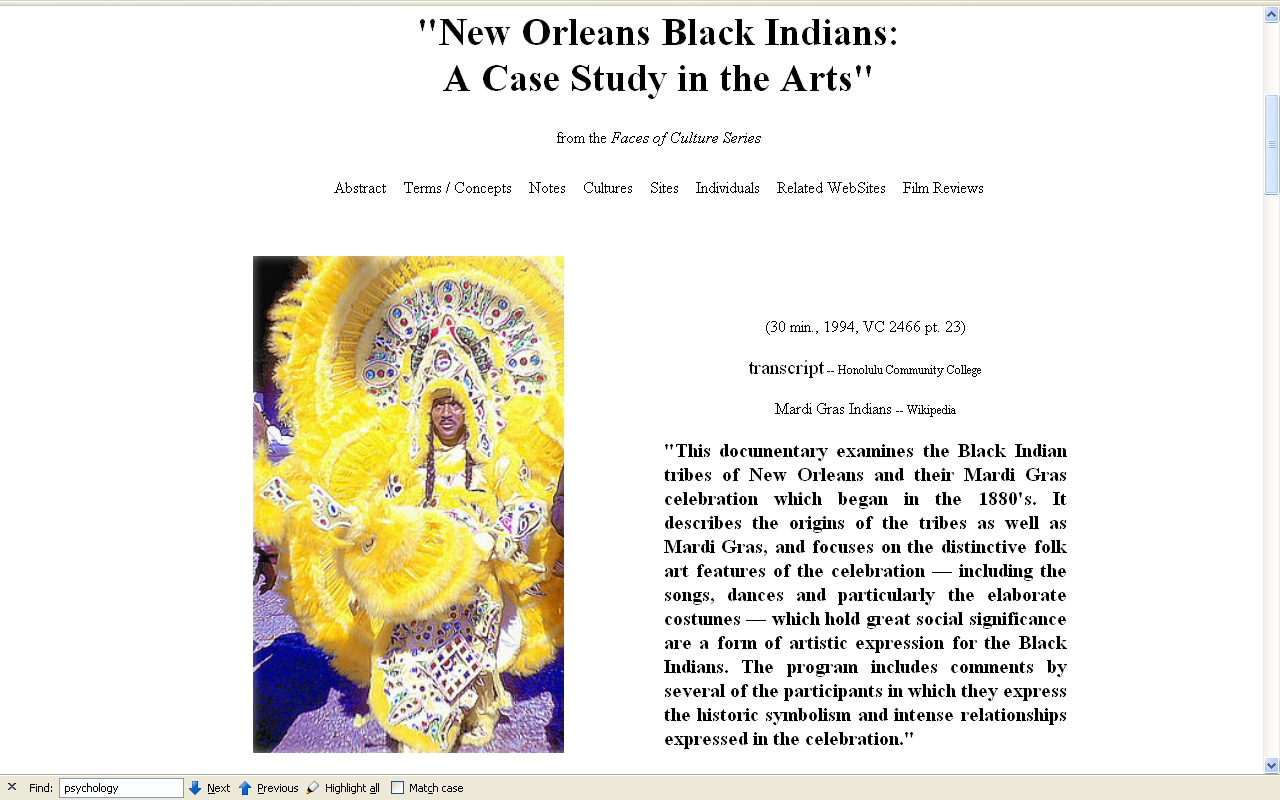 We’ll meet the Black Indians in Week 5 . . .
The Concept of Culture
Microculture

a distinct pattern of learned and shared behavior and thinking found within larger cultures such as ethnic groups in localized regions

local cultures
Macroculture

a distinct pattern of learned and shared behavior and thinking that crosses local boundaries, such as transnational culture and global culture
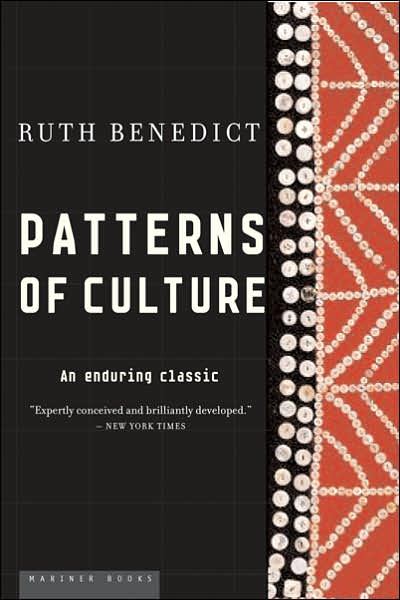 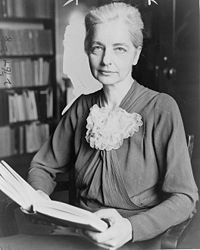 Ruth Fulton Benedict 
1887-1948
Patterns of Culture
1934
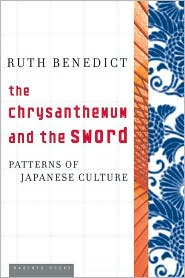 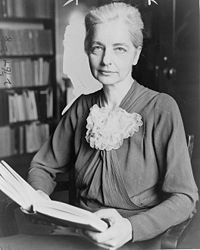 “national character studies”

Japan
Ruth Fulton Benedict 
1887-1948
Patterns of Culture
1934
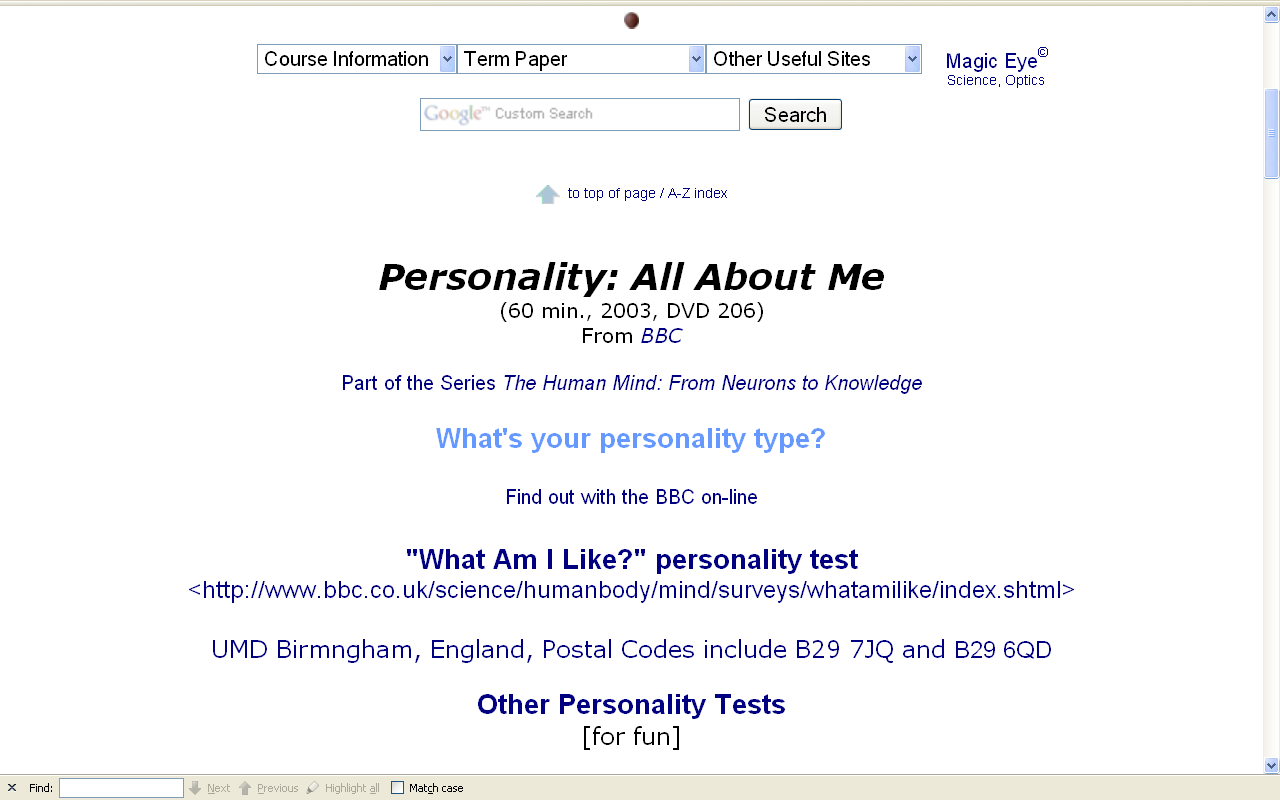 Week 1 . . .
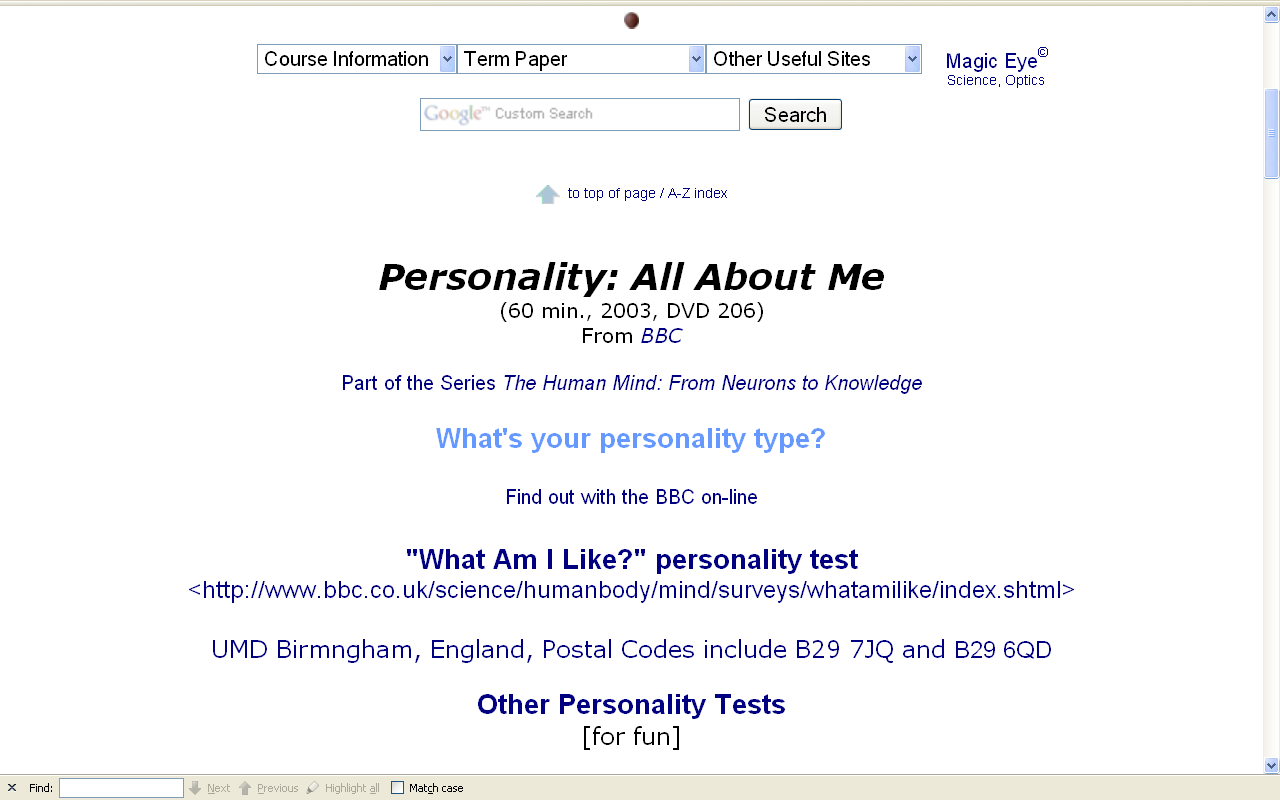 English

(or was it “British” ?)
The Concept of Culture
macrocultures can include groups across nations

 e.g., Basques
 e.g., Rom (Gypsies)
 e.g., ? Al Qaeda
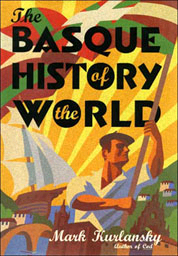 . . . sometimes a people can be either a microculture or a macroculture, depending on how they are viewed . . .
The Concept of Culture
microcultures can include ethnic groups within nations

 e.g., Anishinabe (Chippewa; Ojibwa)
 e.g., Irish “Travellers”
sometimes incorrectly called “Gypsies”
e.g., Australian Aboriginals
e.g., Cajun
e.g., Rom (Gypsies)
e.g., Basques
e.g., Kurds
Compare . . .
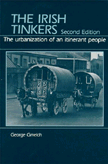 The Irish Tinkers: The Urbanization of an Itinerant People
by George Gmelch

1985
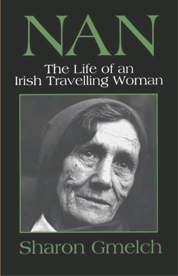 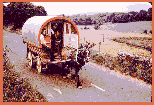 The Concept of Culture
microcultures can include ethnic groups within nations

 e.g., Anishinabe (Chippewa; Ojibwa)
 e.g., Irish “Travellers”
sometimes incorrectly called “Gypsies”
e.g., Australian Aboriginals
e.g., Cajun
e.g., Rom (Gypsies)
e.g., Basques
e.g., Kurds
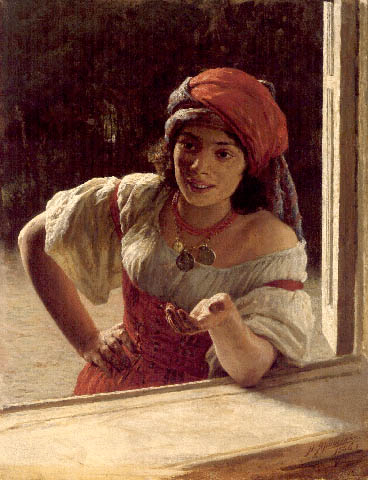 Gypsy Woman . 1886
Nikolai Yaroshenko. 1846 - 1898. Russia .
http://www.serpukhov.su/museum/yarosh_e.htm
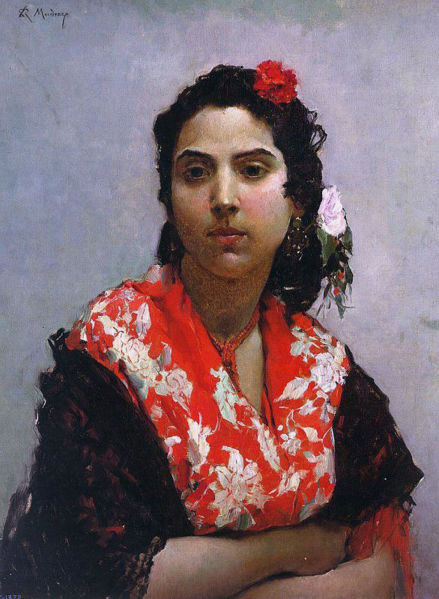 Gitana
Raimundo Madrazo
1841-1920
http://en.wikipedia.org/wiki/Main_Page
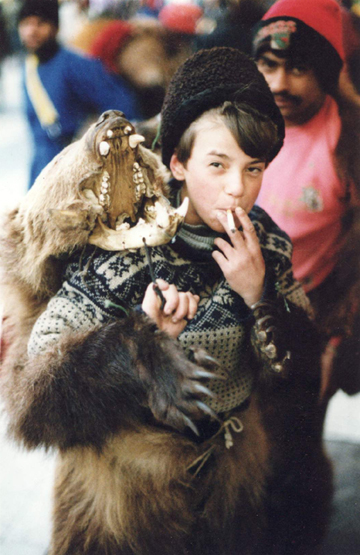 Roma boy in bear costume, part of entertainer team for working Christmas crowds. Budapest
http://en.wikipedia.org/wiki/Main_Page
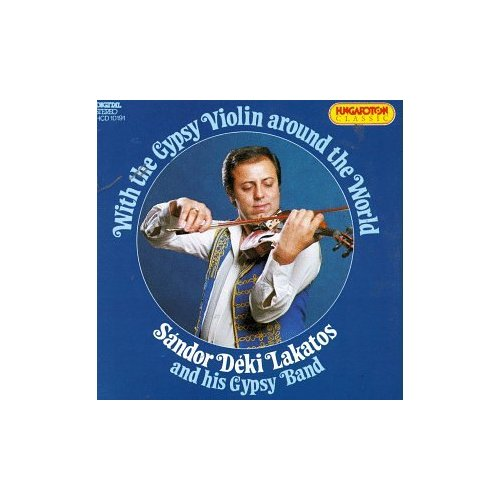 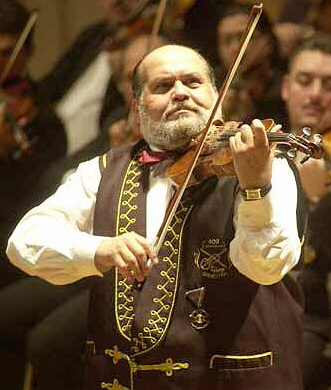 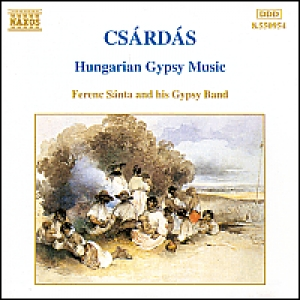 Sándor Buffo Rigó
Tata Gypsy Band
Budapest Gypsy Orchestra
www.romaniworld.com/gal41.htm
The Concept of Culture
microcultures can include ethnic groups within nations

 e.g., Anishinabe (Chippewa; Ojibwa)
 e.g., Irish “Travellers”
sometimes incorrectly called “Gypsies”
e.g., Australian Aboriginals
e.g., Cajun
e.g., Rom (Gypsies)
e.g., Basques
e.g., Kurds
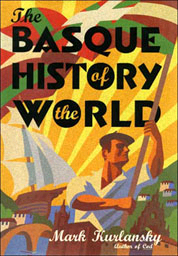 The Concept of Culture
macrocultures can include groups across nations

 e.g., Basques
 e.g., Rom (Gypsies)
 e.g., ? Al Qaeda
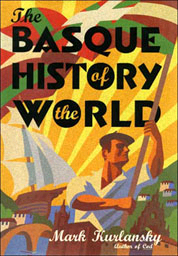 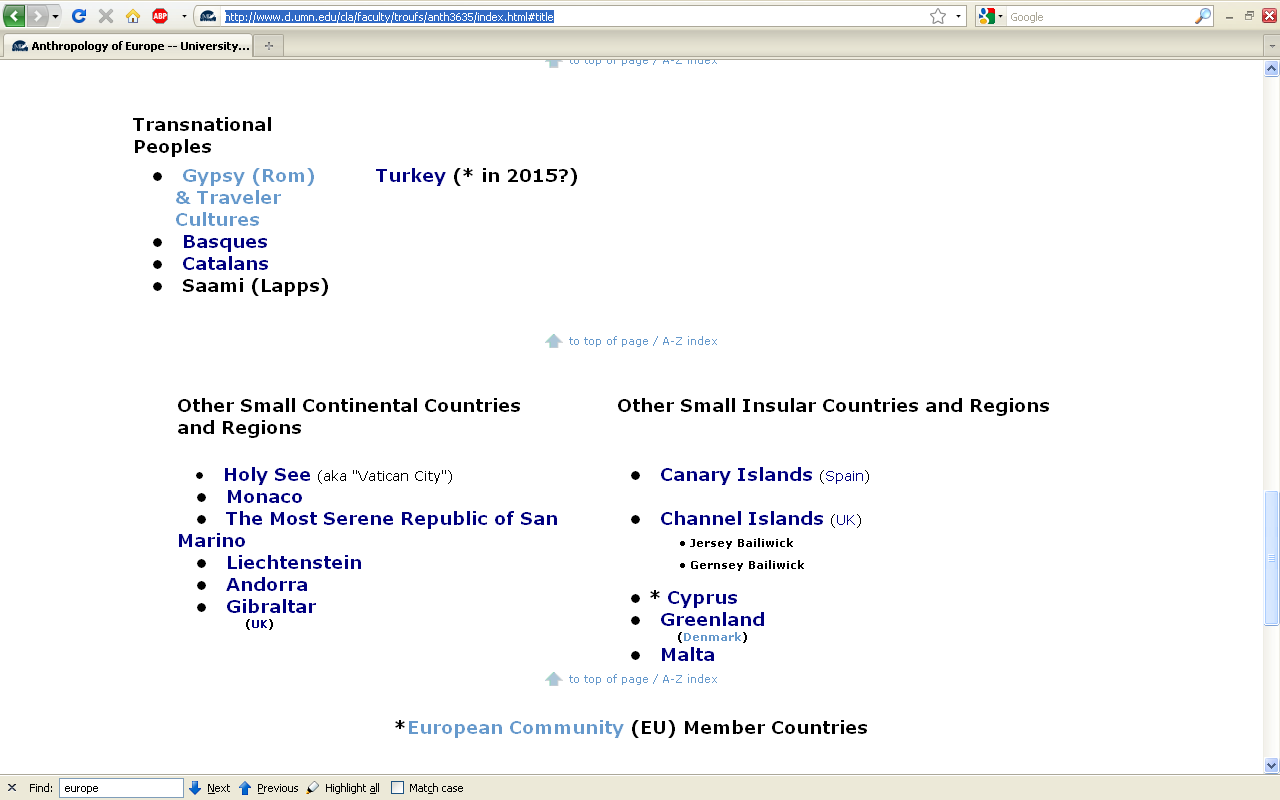 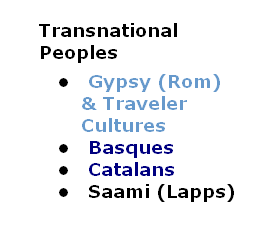 http://www.d.umn.edu/cla/faculty/troufs/anth3635/index.html#title
The Concept of Culture
microcultures can include ethnic groups within nations

 e.g., Hmong in Minnesota and Wisconsin, and California, and elsewhere
The Concept of Culture
microcultures can include ethnic groups within nations

 e.g., Hmong in Minnesota and Wisconsin, and California, and elsewhere
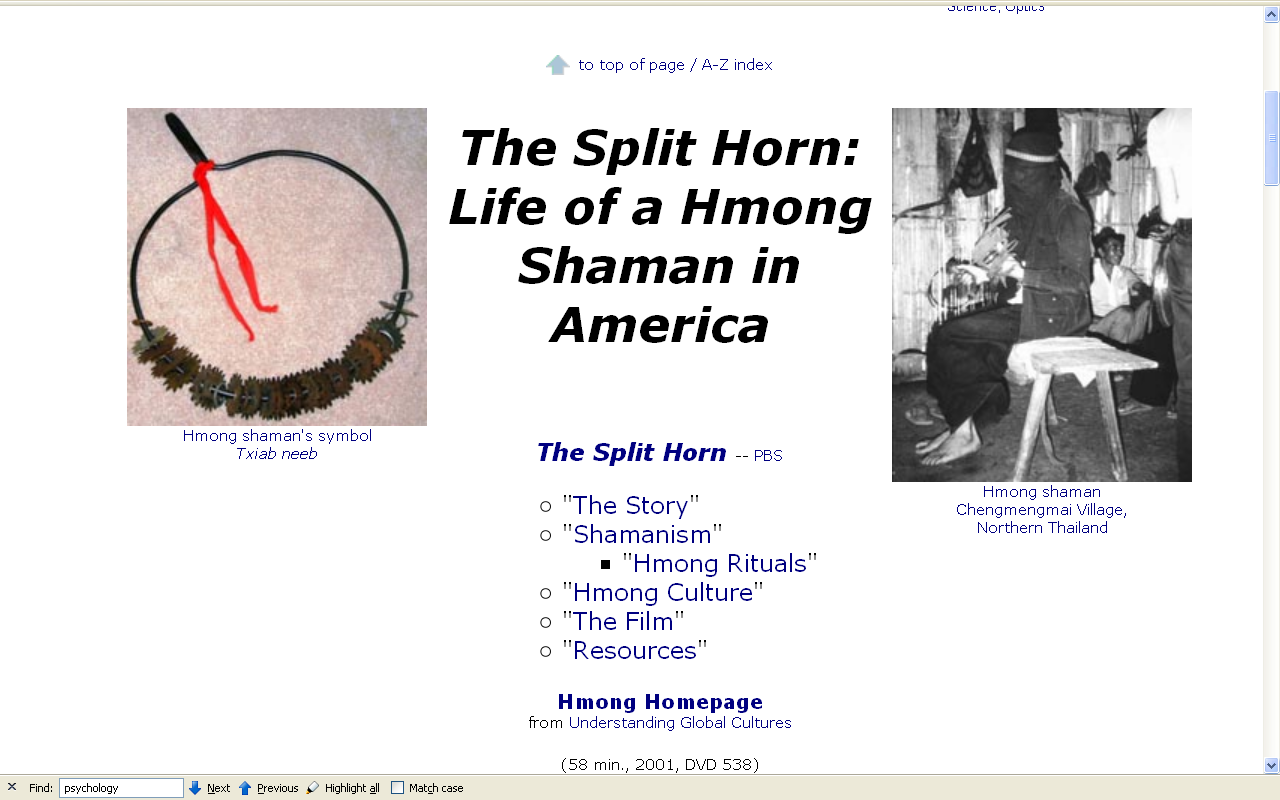 Appleton, Wisconsin
Week 11 . . .
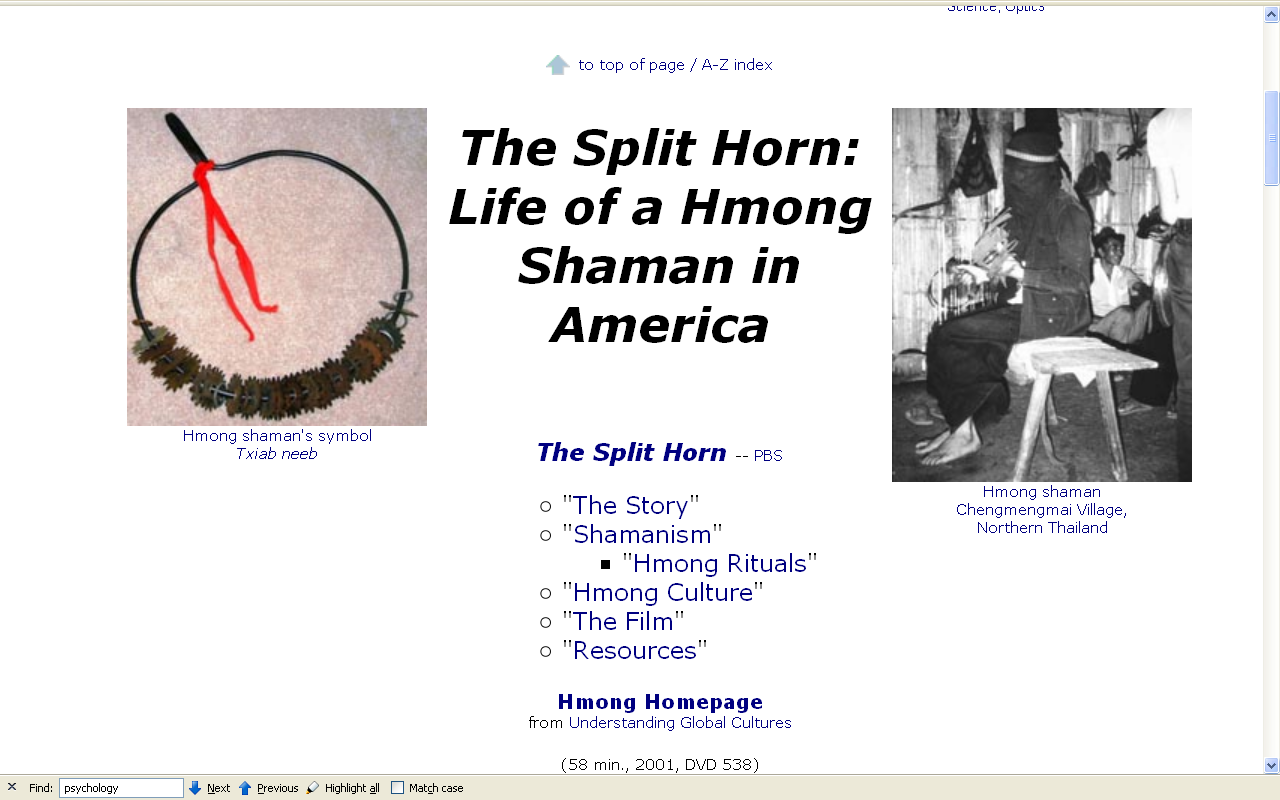 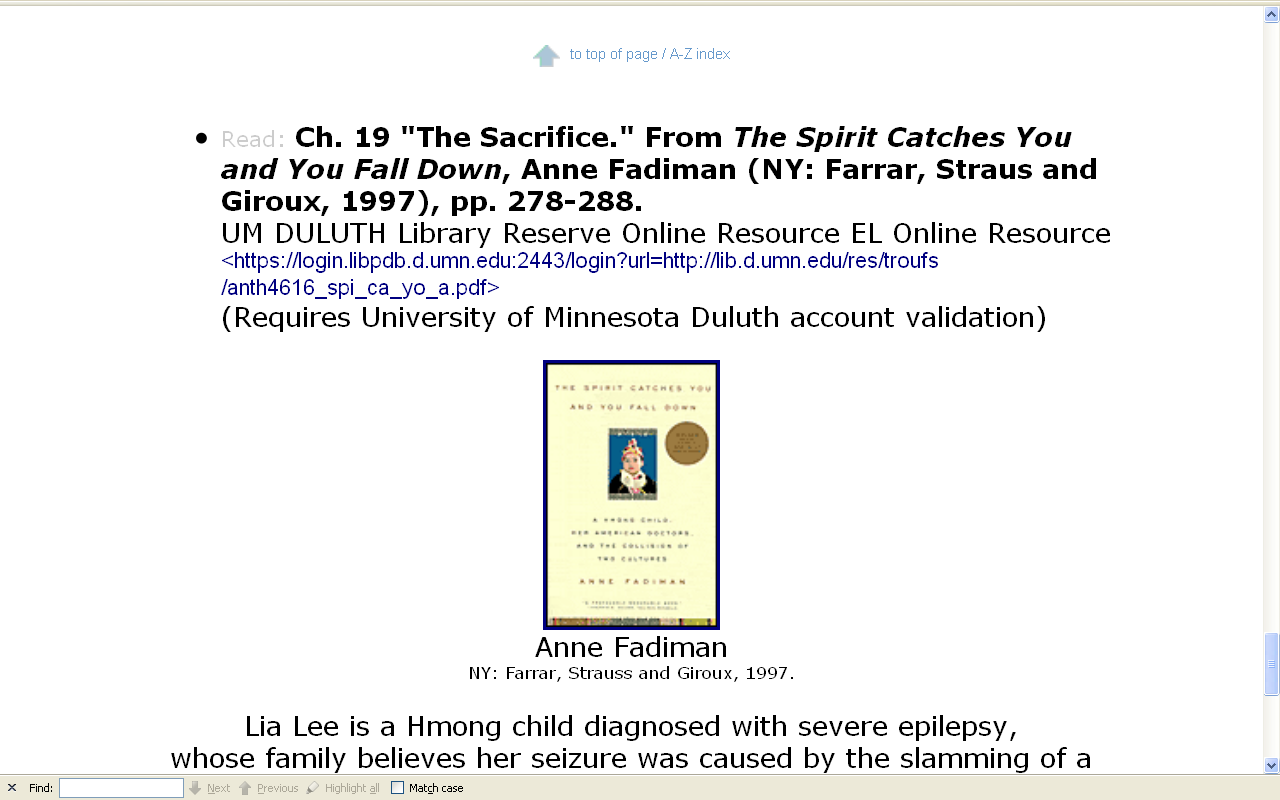 The Concept of Culture
microcultures can include ethnic groups within nations

 e.g., The Amish
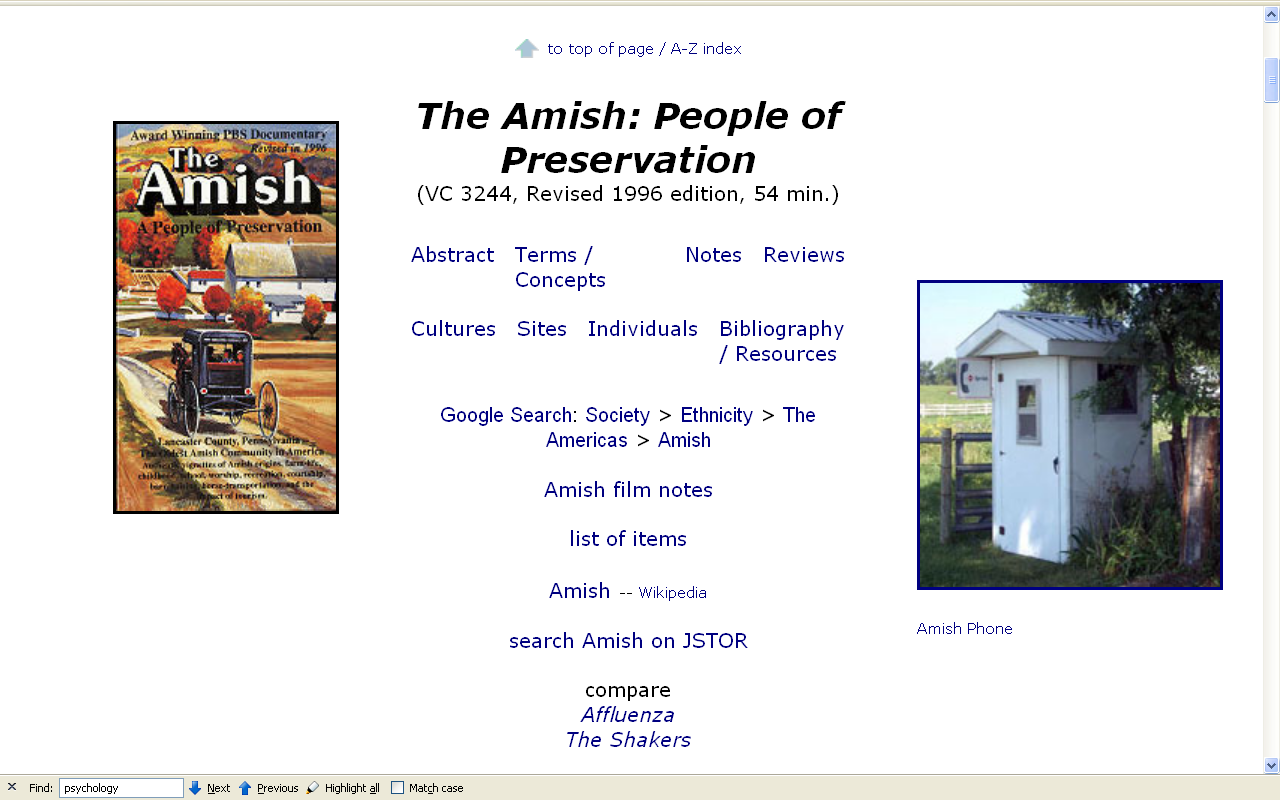 like the group in Wisconsin
Week 13 . . .
The Concept of Culture
microcultures can include ethnic groups within nations

 e.g., Yanomamö of Venezuela and Brazil
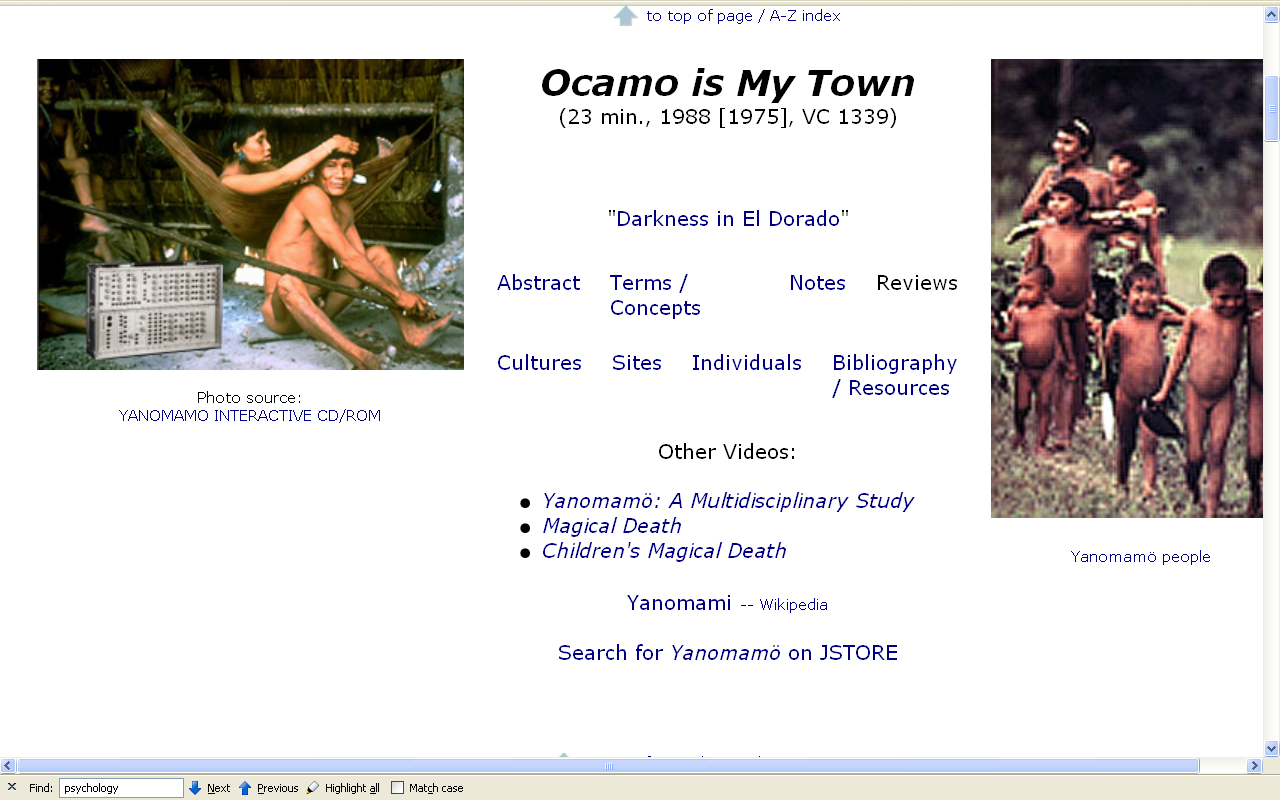 Week 15 . . .
The Concept of Culture
macrocultures can include groups across nations

 e.g., Basques
 e.g., Rom (Gypsies)
 e.g., ? Al Qaeda
The Concept of Culture
microcultures can include ethnic groups within nations

  Aztec
  Maya
  Zapata
  Mixtec
  Otomi
  Tarascan
  Yaqui
  Tarahumara . . .
contemporary
and 
prehistoric
Main Characteristics of Anthropology
1.	the four fields of general anthropology

culture as a primary concept
comparative method as major approach
holism as a primary theoretical goal
fieldwork as a primary research technique
Main Characteristics of Anthropology
1.	the four fields of general anthropology

culture as a primary concept
comparative method as major approachdevelopment and structure
holism as a primary theoretical goal
fieldwork as a primary research technique
Compare . . .
Main Characteristics
comparative method

as a major approach to the study of human behavior

the comparative method compares things
Compare . . .
Main Characteristics
comparative method
One form of comparative method was pioneered by Fred Eggan
				(University of Chicago)
“Social anthropology and the method of controlled comparison”

American Anthropologist, 56:743-61 (1954)
Compare . . .
Main Characteristics
comparative method
One form of comparative method was pioneered by Fred Eggan
				(University of Chicago)
“Social anthropology and the method of controlled comparison”

American Anthropologist, 56:743-61 (1954)
Compare . . .
Main Characteristics
comparative method
Other methods .  .  .
compare things regionally
in an attempt to understand process
Compare . . .
Main Characteristics
comparative method
Other methods .  .  .
compare things regionally
in an attempt to understand process
Compare . . .
Main Characteristics
comparative method
Other methods .  .  .
process

essentially refers to 
how things change
or
how things came to be 
the way they are now
compare things regionally
in an attempt to understand process
Compare . . .
Main Characteristics
the comparative method compares things 
	
	for e.g. . . .
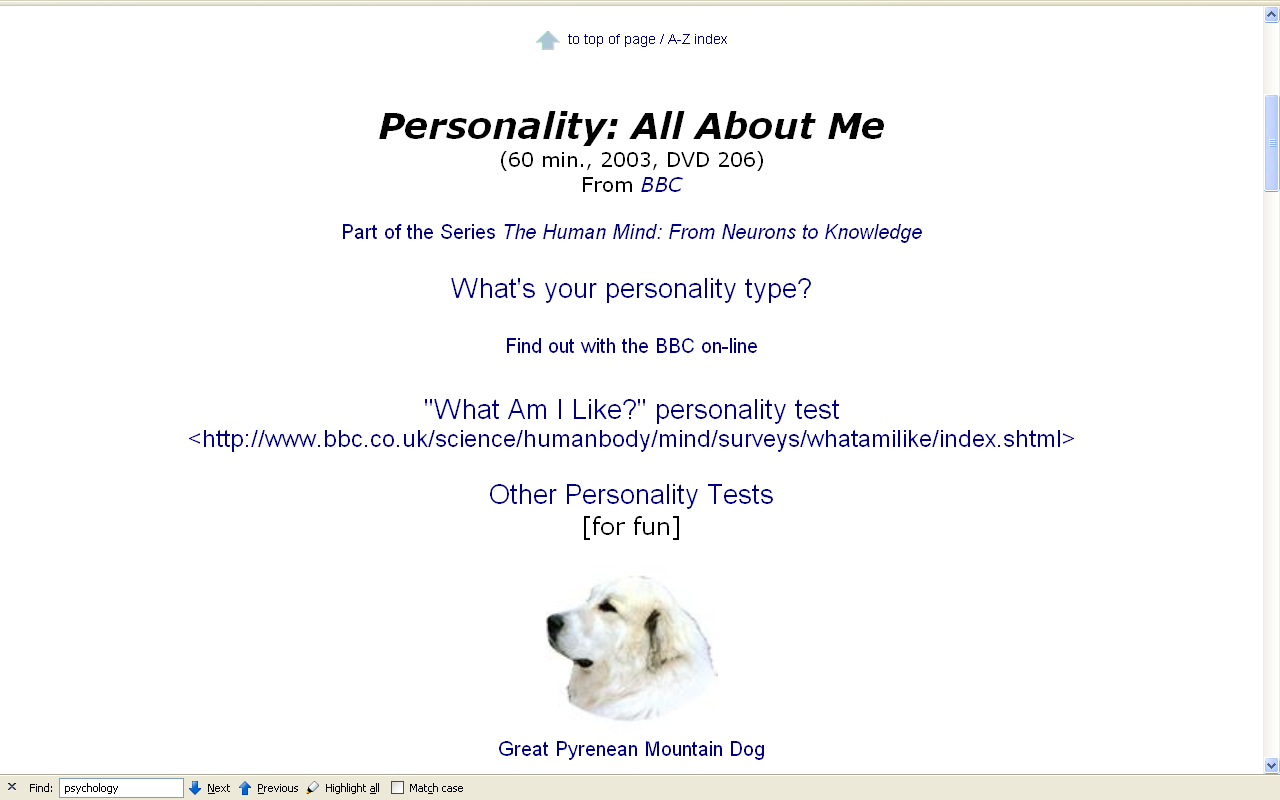 comparing twins
Week 1 . . .
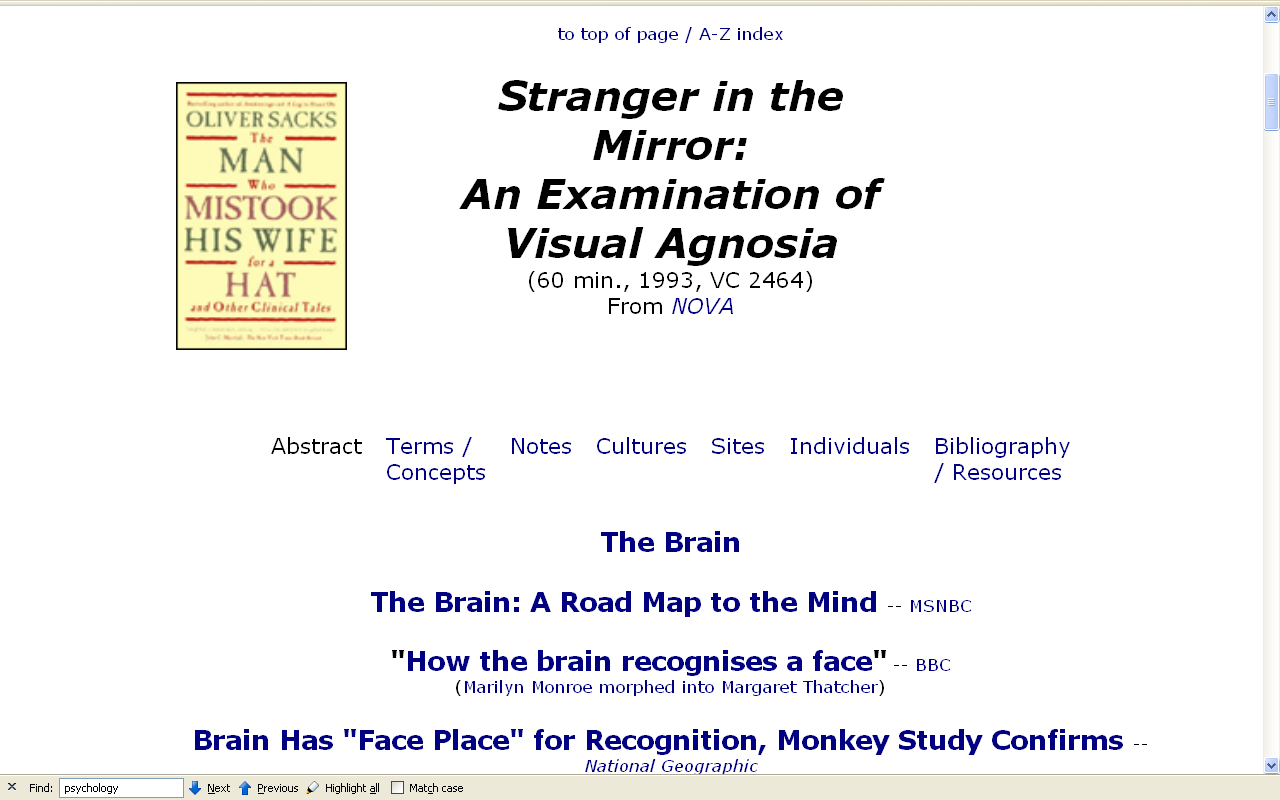 comparing patients
Week 6 . . .
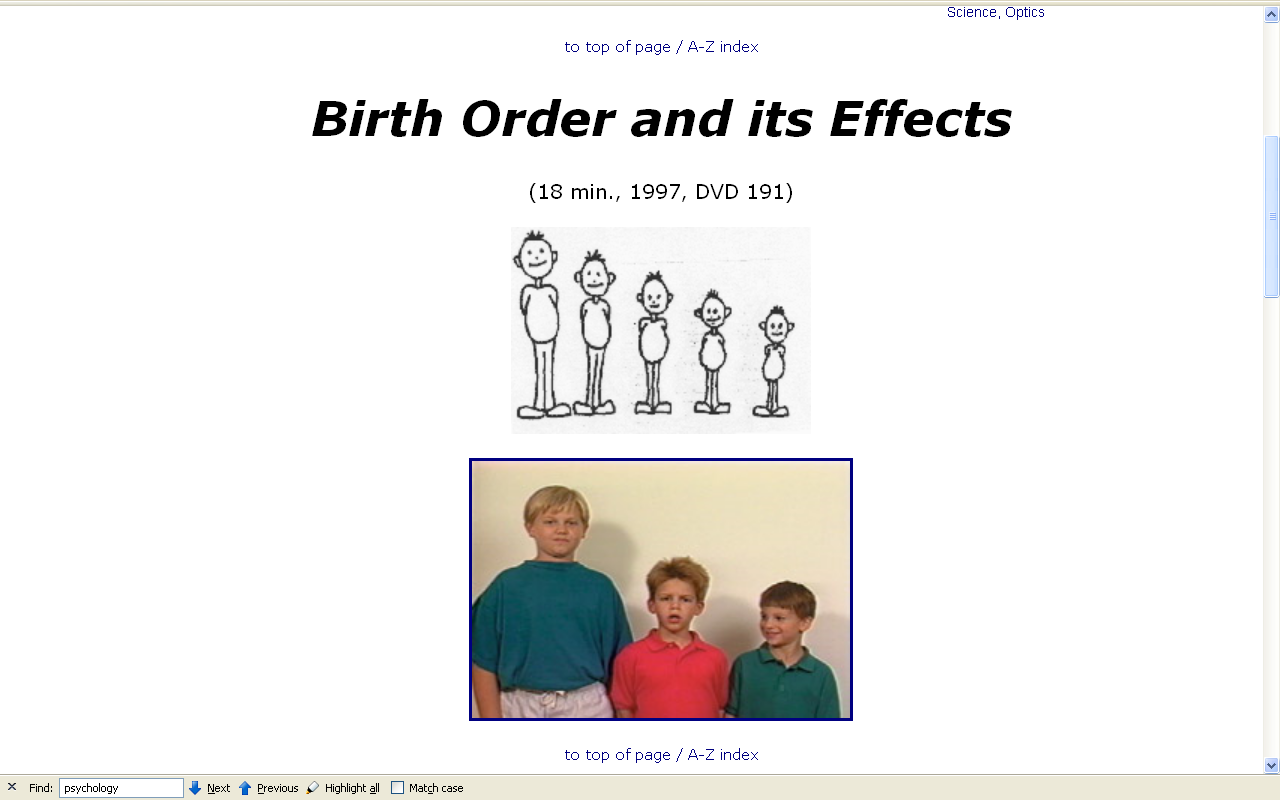 comparing order of birth
Week 9 . . .
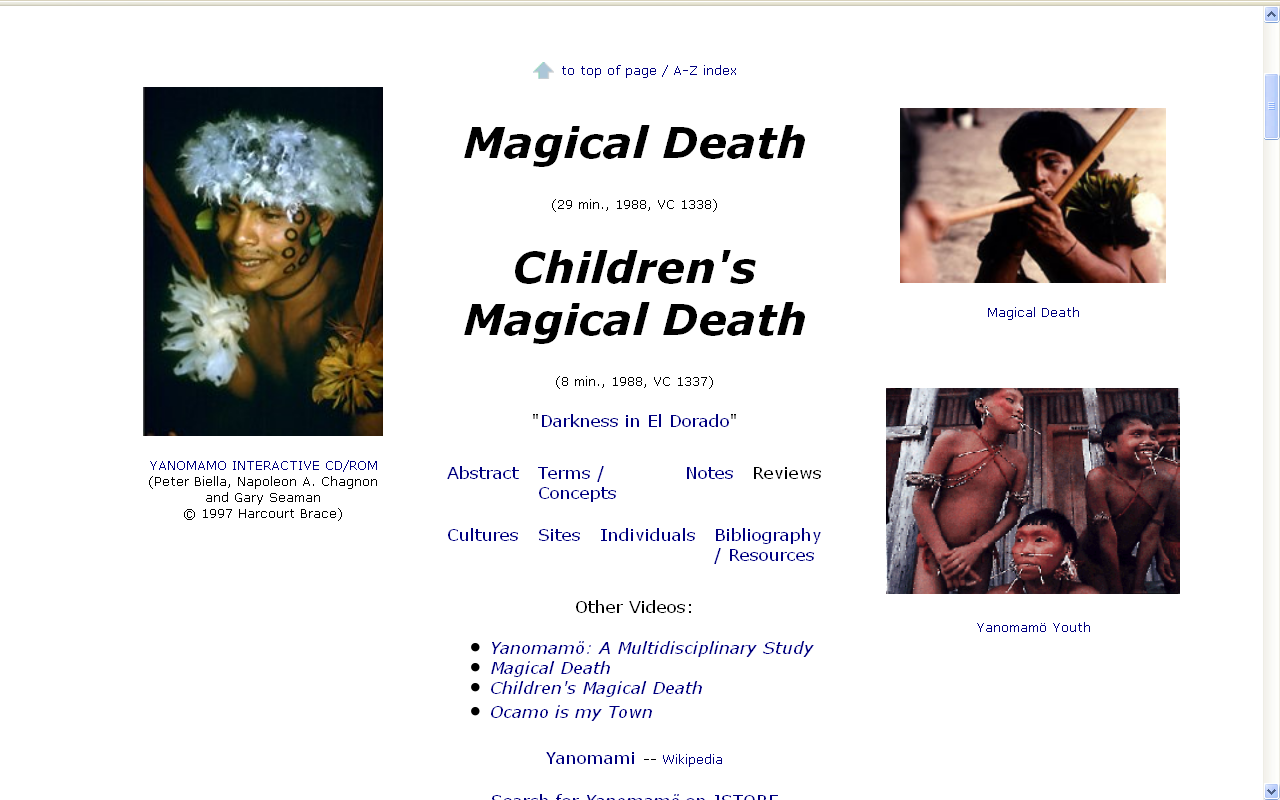 comparing children with adults
Week 9 . . .
Compare . . .
Main Characteristics
the comparative method compares things, trying to understand 
		process and the very “nature” of things
e.g., “culture-bound syndromes”
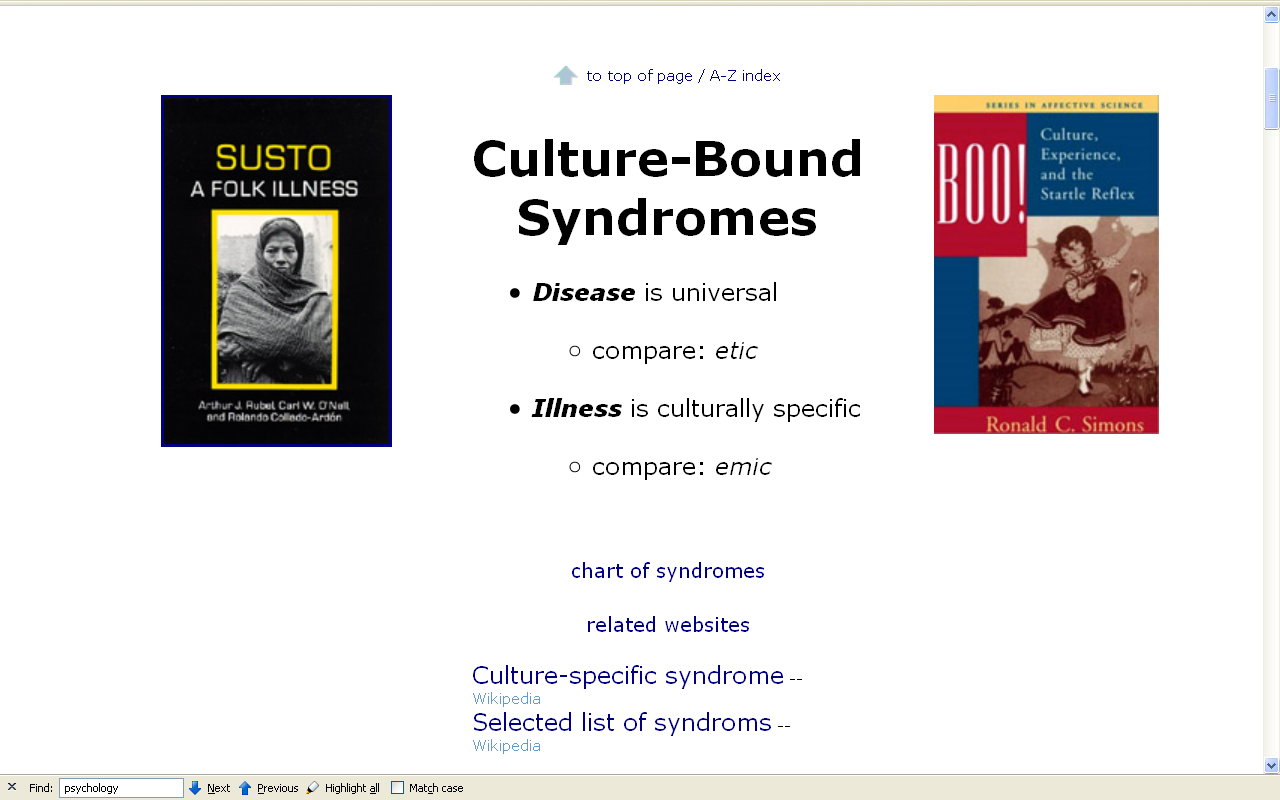 comparing psychological “illnesses” that are specific to individual cultures
Week 10 . . .
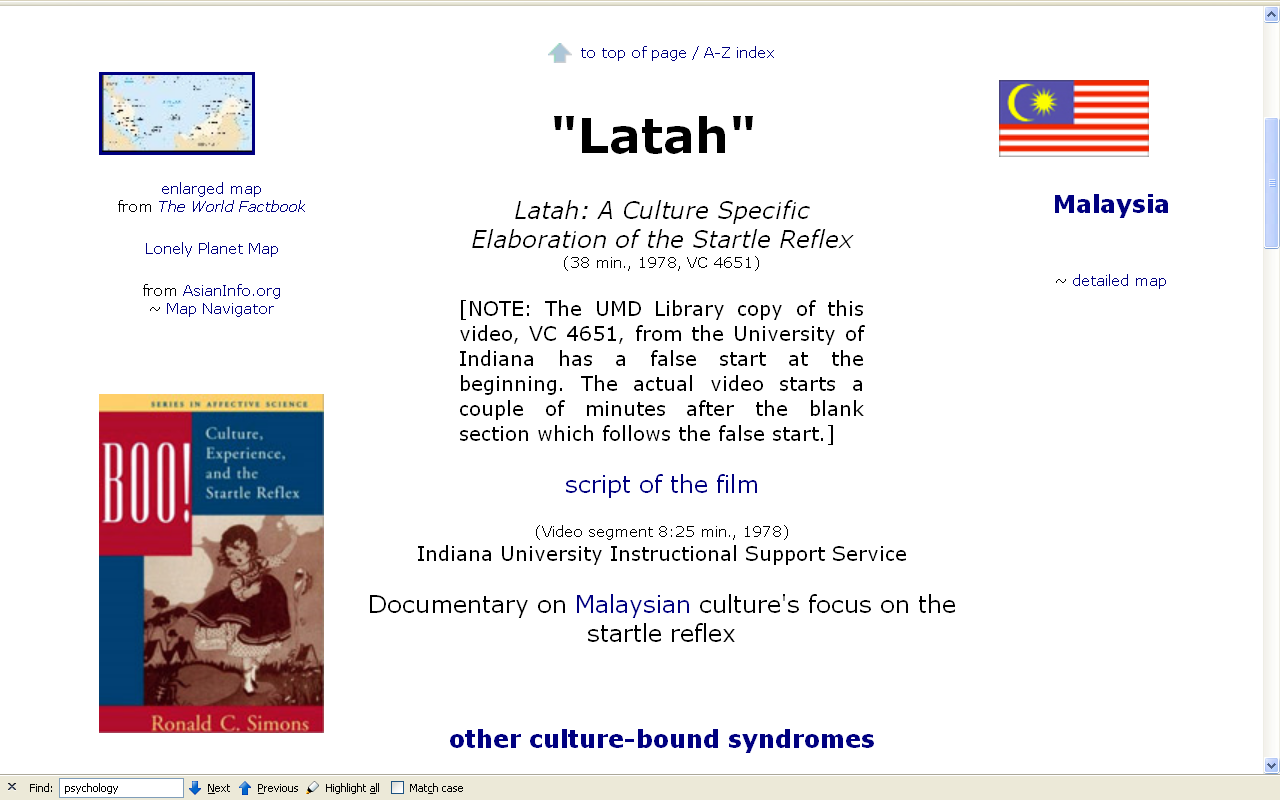 one of many
“culture-bound”
Syndromes
Week 10 . . .
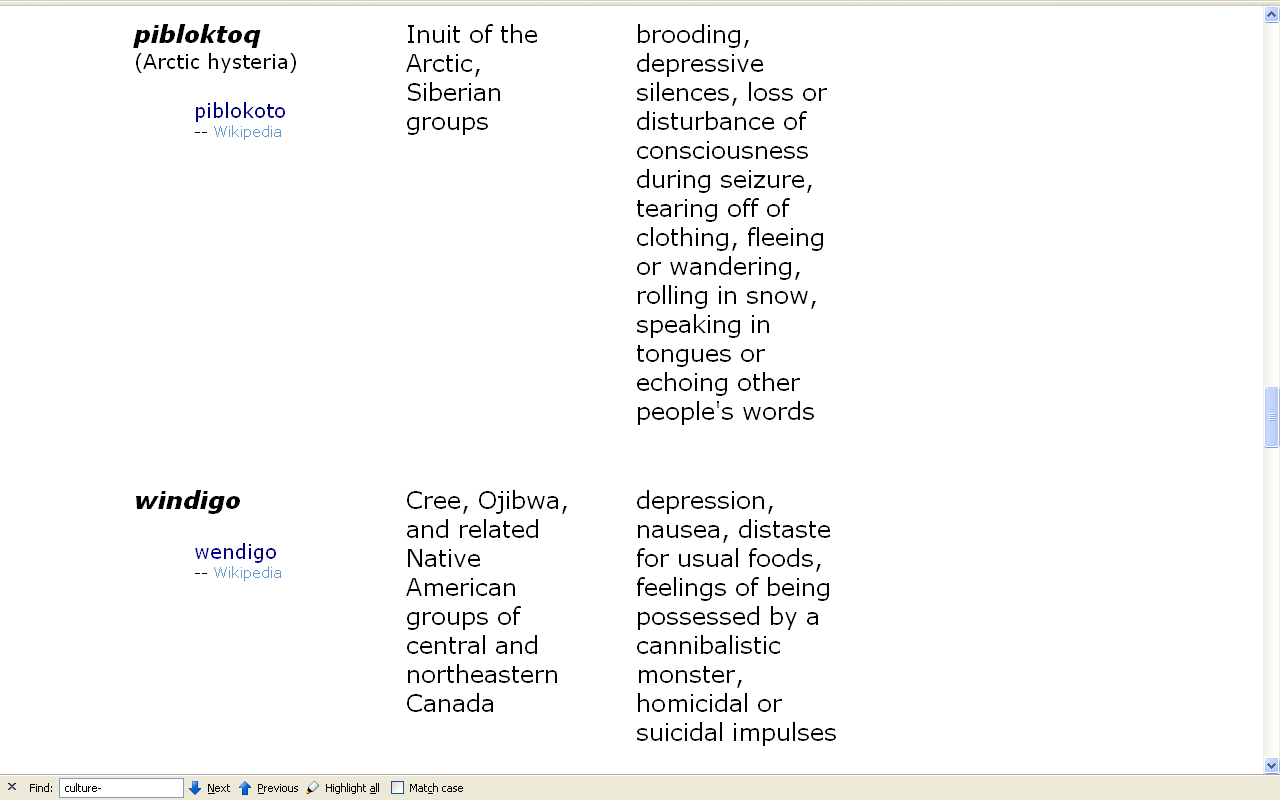 Compare . . .
Main Characteristics
and items like “culture bound syndromes” are compared with similar phenomena that are thought to be “universal” . . . .
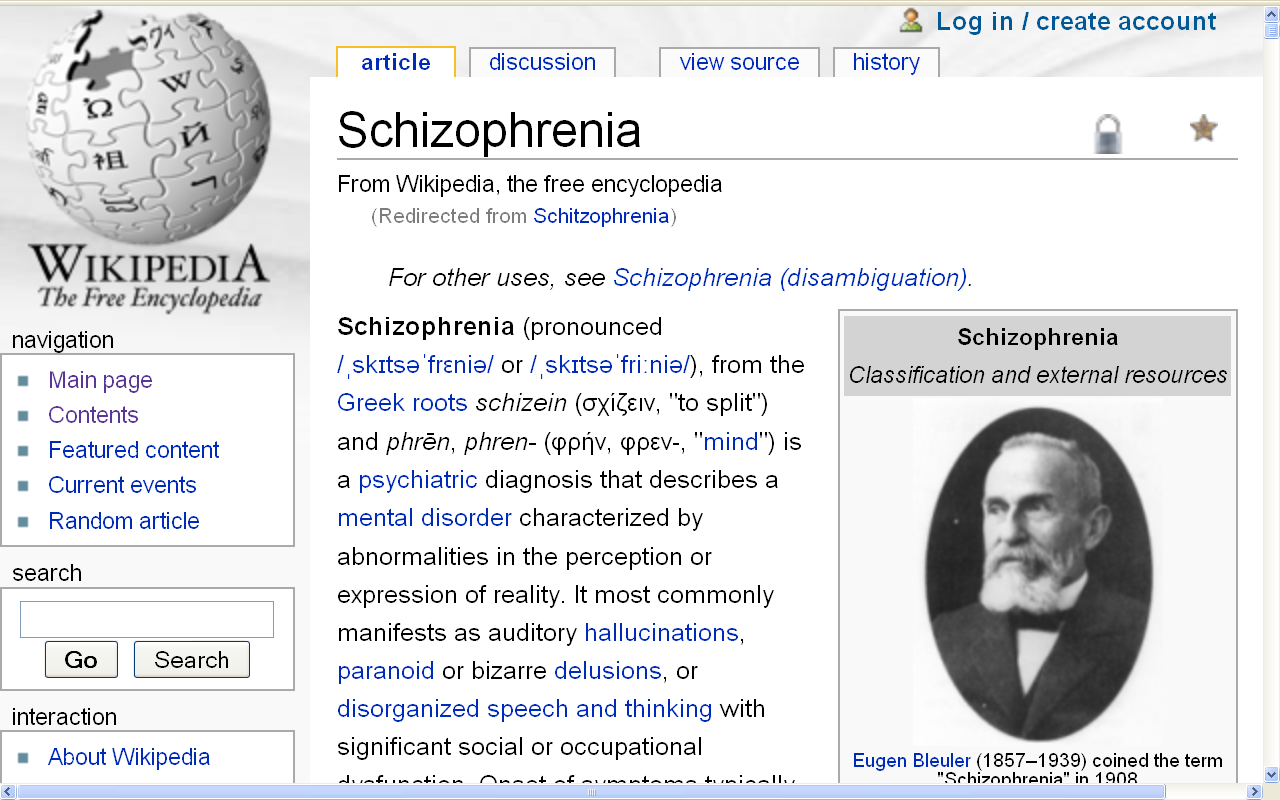 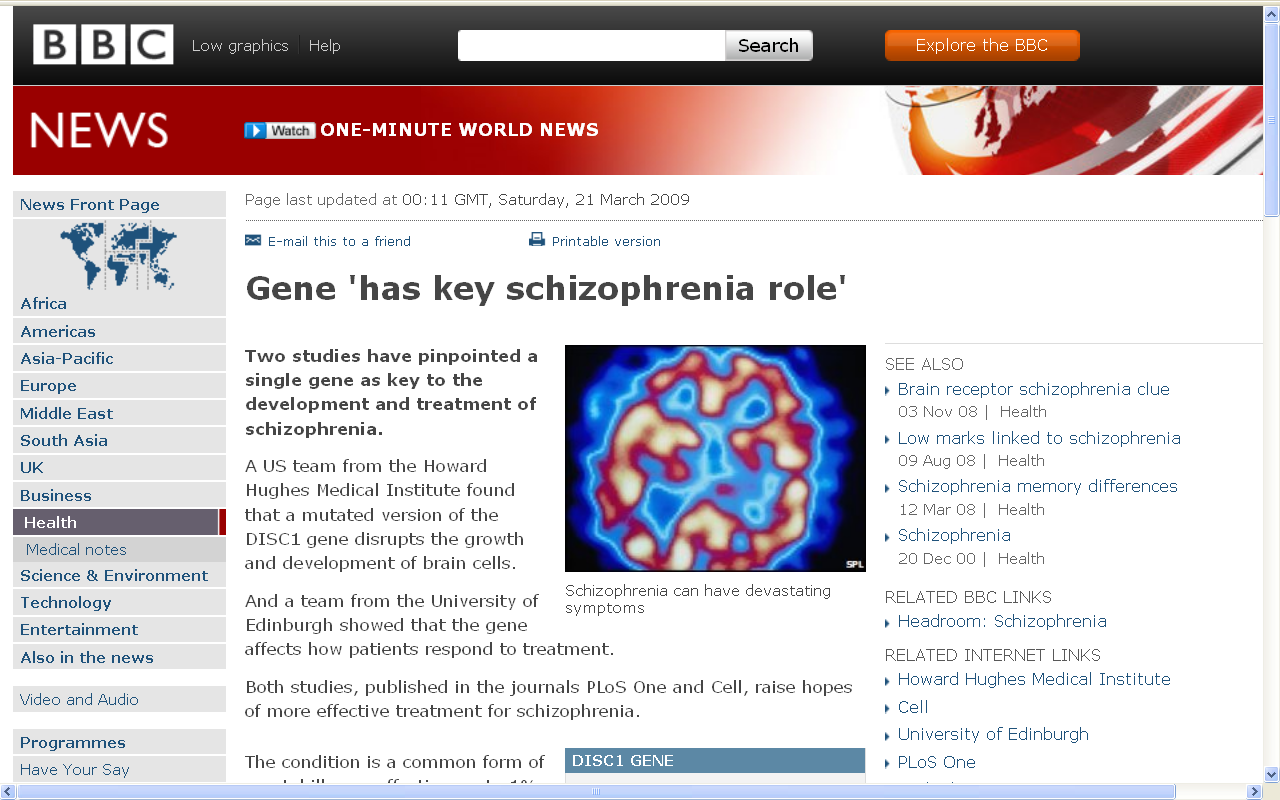 http://news.bbc.co.uk/2/hi/health/7954451.stm
Main Characteristics of Anthropology
1.	the four fields of general anthropology

culture as a primary concept
comparative method as major approach
holism as a primary theoretical goal
fieldwork as a primary research technique
Main Characteristics of Anthropology
1.	the four fields of general anthropology

culture as a primary concept
comparative method as major approach
holism or the study of "humankind" as a whole, as a primary theoretical goal
fieldwork as a primary research technique
Main Characteristics of Anthropology
1.	the four fields of general anthropology

culture as a primary concept
comparative method as major approach
holism or the study of "humankind" as a whole, as a primary theoretical goal
fieldwork as a primary research technique
A simple example . . .
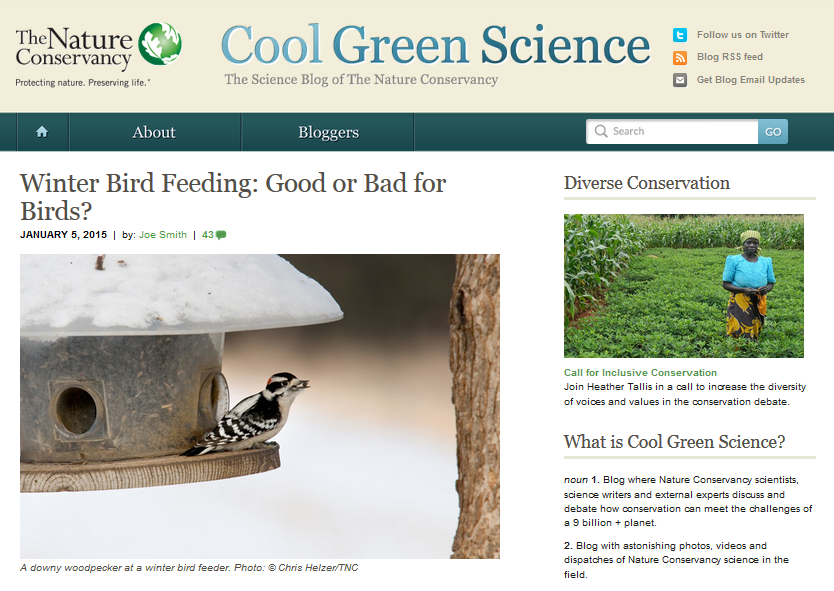 http://blog.nature.org/science/2015/01/05/winter-bird-feeding-good-or-bad-for-birds/
Is it good to feed the winter birds?
Yes . . .

for the reasons one might suspect . . .
http://blog.nature.org/science/2015/01/05/winter-bird-feeding-good-or-bad-for-birds/
Is it good to feed the winter birds?
Yes . . .

for the reasons one might suspect . . .
A simple answer . . .
http://blog.nature.org/science/2015/01/05/winter-bird-feeding-good-or-bad-for-birds/
Is it good to feed the winter birds?
Yes . . .

for the reasons one might suspect . . .
http://blog.nature.org/science/2015/01/05/winter-bird-feeding-good-or-bad-for-birds/
Is it good to feed the winter birds?
More than 40 percent of U.S. households feed their backyard birds, and in the United Kingdom, the rate is as high as 75 percent.
A study conducted during winter in Wisconsin showed that black-capped chickadees with access to bird seed had a much higher overwinter survival rate (69 percent) as compared to those without access to human-provided seed (37 percent survival
Furthermore, some studies have shown that birds making it through the winter in better physical condition see those benefits carry over into the nesting season
Bird feeding produces significantly earlier egg laying dates, larger clutches of eggs, higher chick weights and higher overall breeding success across a wide range of bird species
http://blog.nature.org/science/2015/01/05/winter-bird-feeding-good-or-bad-for-birds/
Is it good to feed the winter birds?
Yes . . .

for the reasons one might suspect . . .
BUT . . .
http://blog.nature.org/science/2015/01/05/winter-bird-feeding-good-or-bad-for-birds/
Is it good to feed the winter birds?
Yes . . .

for the one might suspect . . .
A holistic view would also consider  . . .
http://blog.nature.org/science/2015/01/05/winter-bird-feeding-good-or-bad-for-birds/
Is it good to feed the winter birds?
feeding can promote the survival and reproduction of the not-quite-fittest
one research group found that birds fed during winter subsequently laid a smaller number of eggs that had lower hatching success and ultimately fledged fewer young than birds that weren’t fed at all
the offspring that did fledge weighed less and had a lower survival rate than the young of unfed birds
http://blog.nature.org/science/2015/01/05/winter-bird-feeding-good-or-bad-for-birds/
Is it good to feed the winter birds?
both species [in two U.K. studies], when they had access to bird food, laid fewer eggs, had lower hatching success, and ultimately had fewer chicks fledged
feeding an irresistible diet that was unbalanced – too high in fat to produce high-quality eggs
http://blog.nature.org/science/2015/01/05/winter-bird-feeding-good-or-bad-for-birds/
Is it good to feed the winter birds?
bird feeding allowed individuals with a lower reproductive capacity which ordinarily would not survive the winter the chance to nest

the feeders may be in poor quality nesting habitat – leading the birds to choose these suboptimal sites as nesting areas in the spring
http://blog.nature.org/science/2015/01/05/winter-bird-feeding-good-or-bad-for-birds/
Is it good to feed the winter birds?
So from the holistic view, one must look at things like the impacts of bird feeding not only on the survival 
of the birds fed, 
but also on things like . . .
http://blog.nature.org/science/2015/01/05/winter-bird-feeding-good-or-bad-for-birds/
Is it good to feed the winter birds?
overall reproductive success
other factors such as disease transmission
species range expansion
population trajectories
and the long-range evolutionary effects on the species
http://blog.nature.org/science/2015/01/05/winter-bird-feeding-good-or-bad-for-birds/
with humans, in anthropology, holism looks at an item including the many subdisciplines in the areas of . . .
Holism tries to put all of the pieces together . . .
Culture and Personalityand its . . .
cultural / social
physical
archaeology
linguistics
(bio-physical)
let’s have a look at that on the 
“Anthropology and . . . Its Parts” chart . . .
NOTE:  
Usually anthropologists read charts from the bottom up

That has to do with the fact that  in archaeology the oldest layers are at the bottom of a site and the newer ones are on top
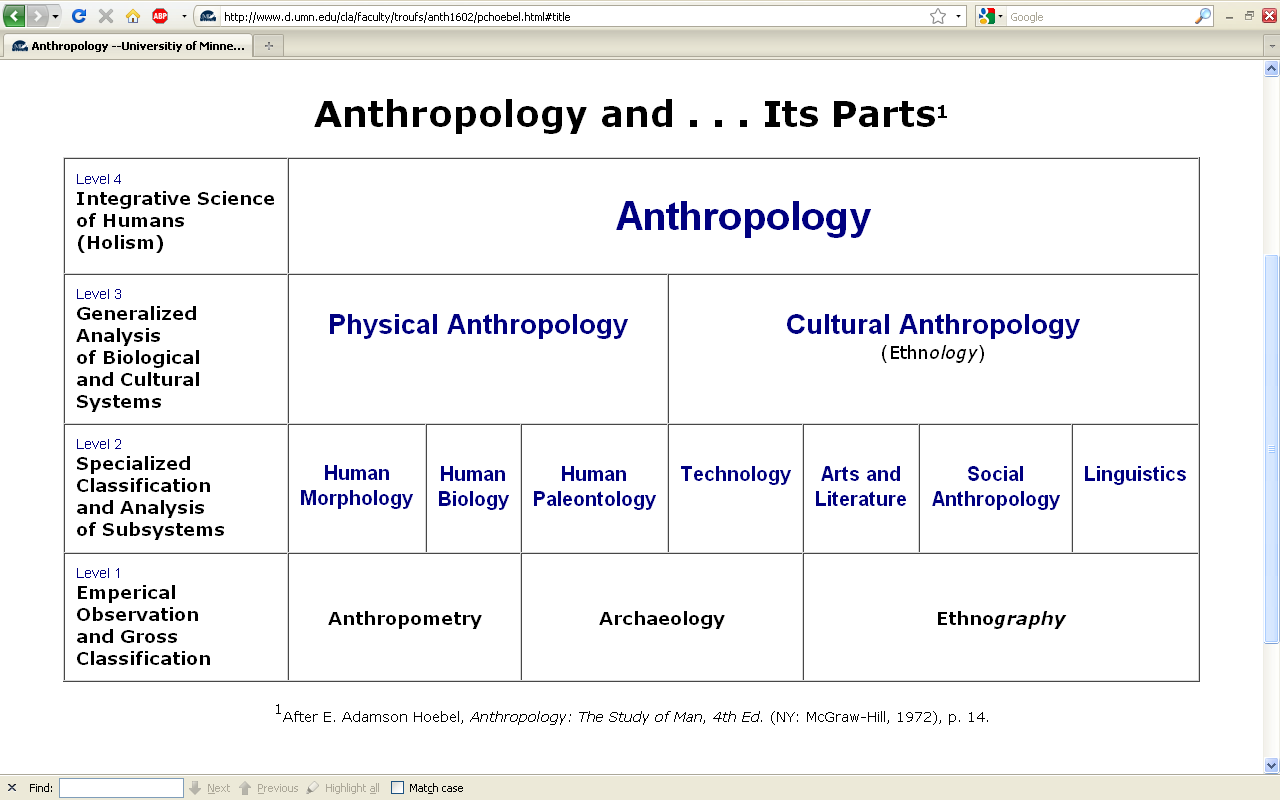 NOTE:  
There are four levels . . .

(REM: read from the bottom up)
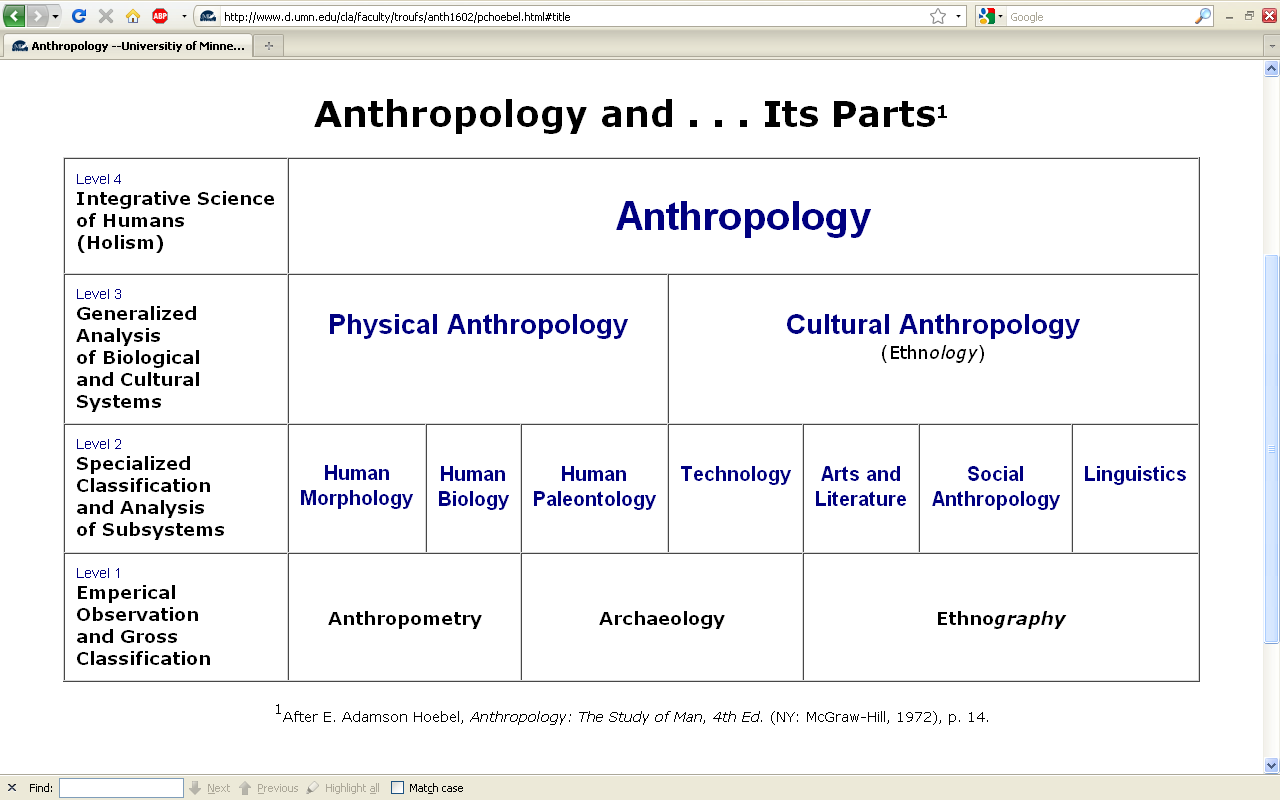 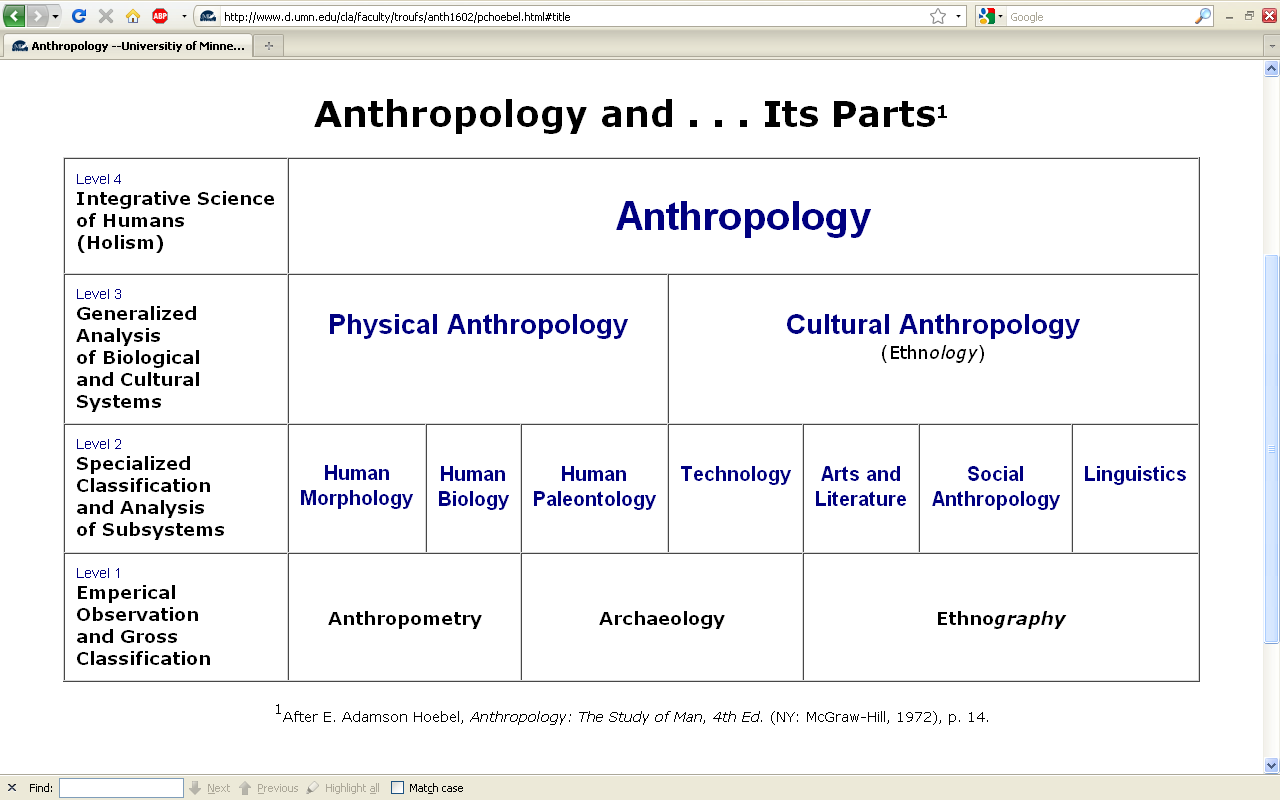 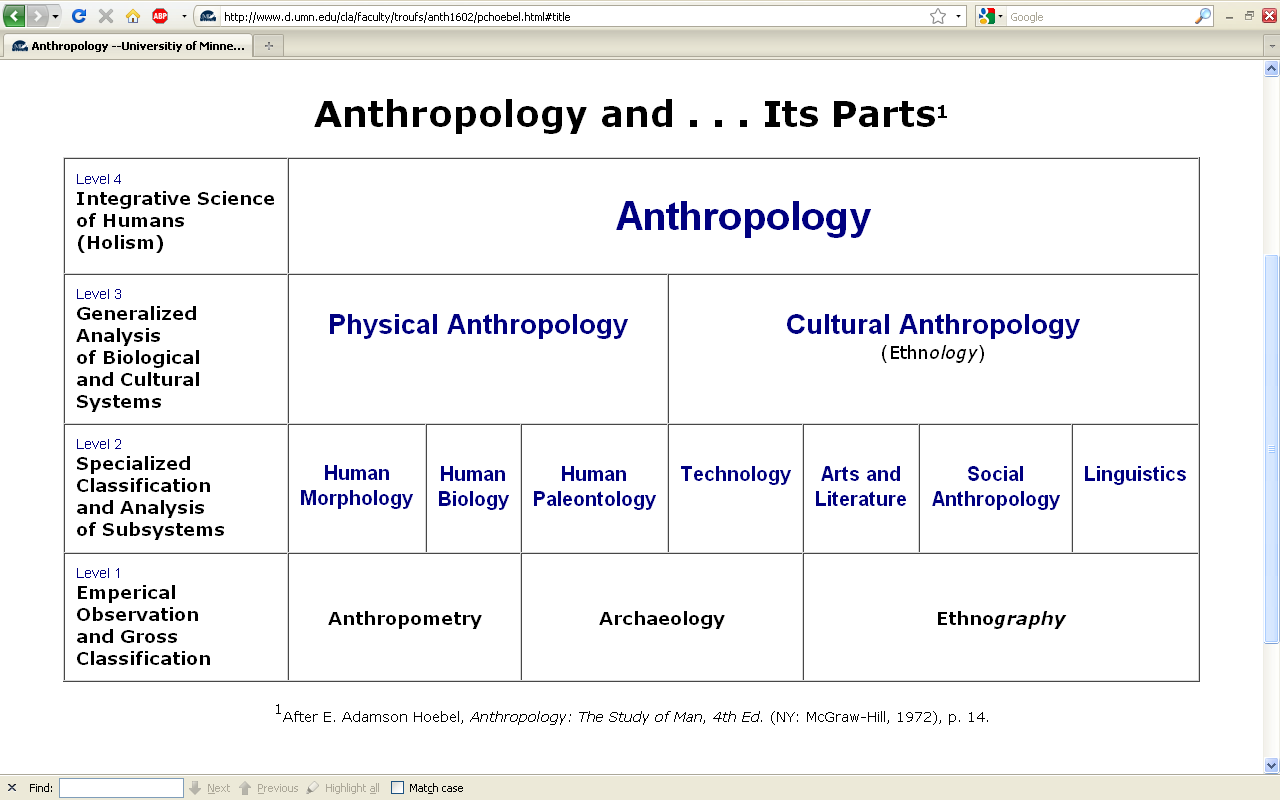 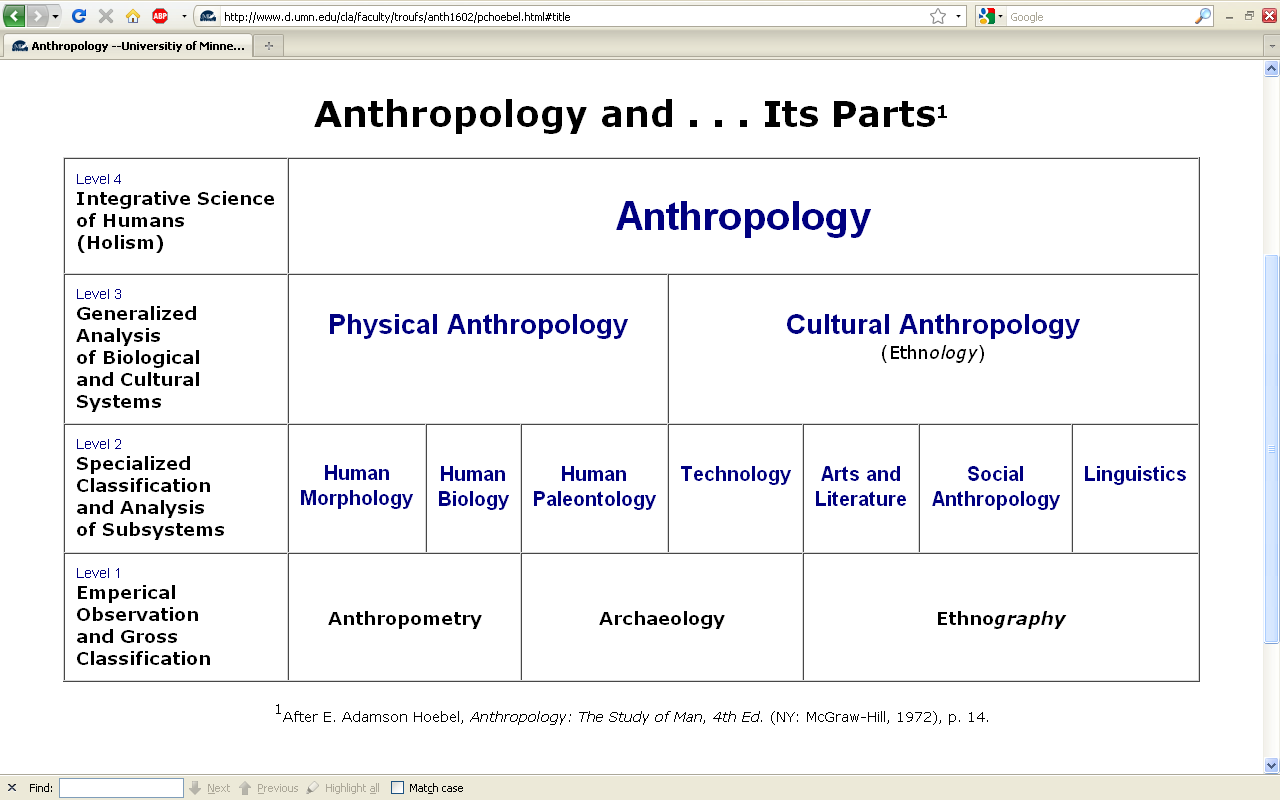 HOLISM
Involves all four levels
and all
of the physical and cultural
components combined
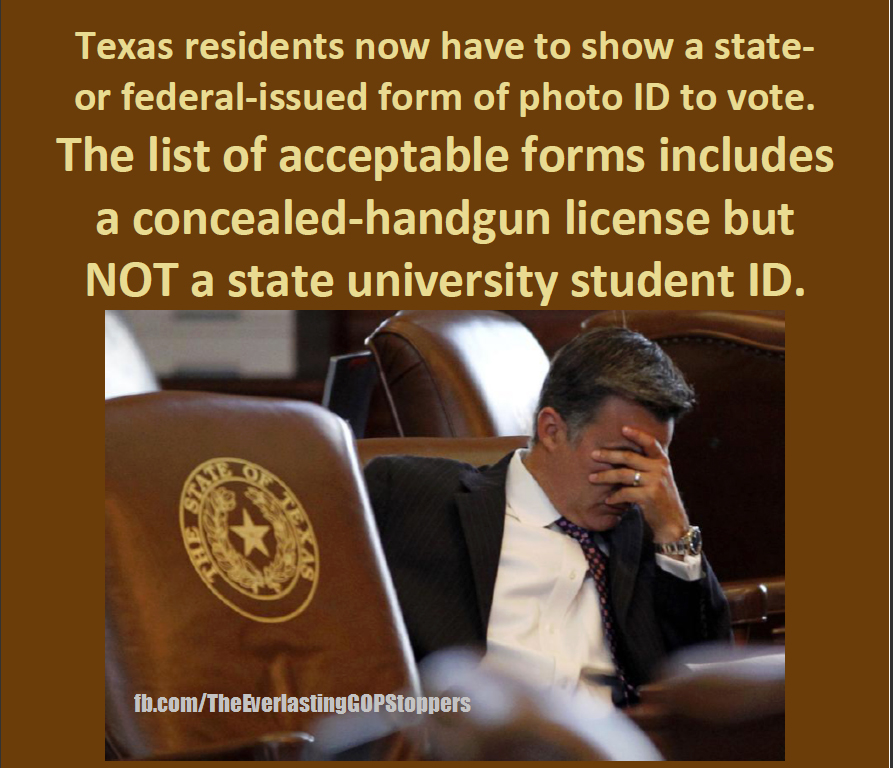 source
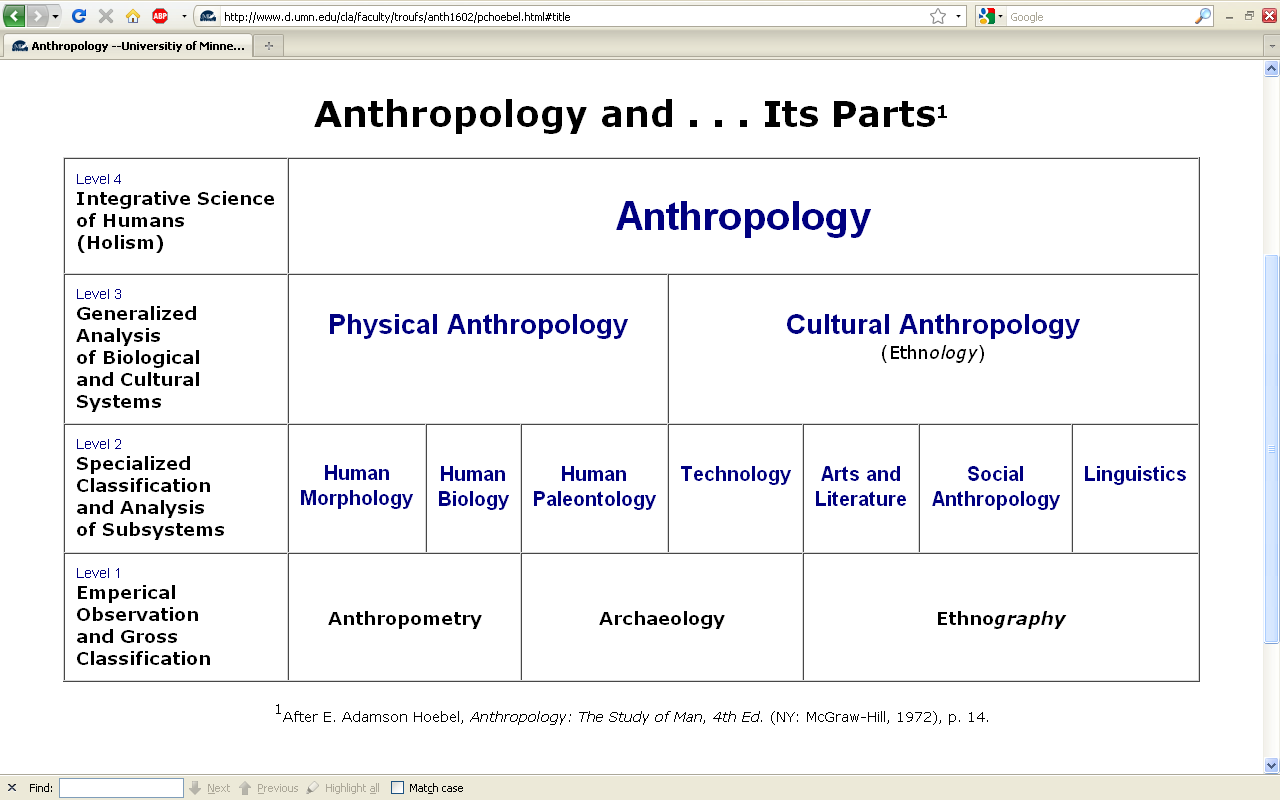 holism
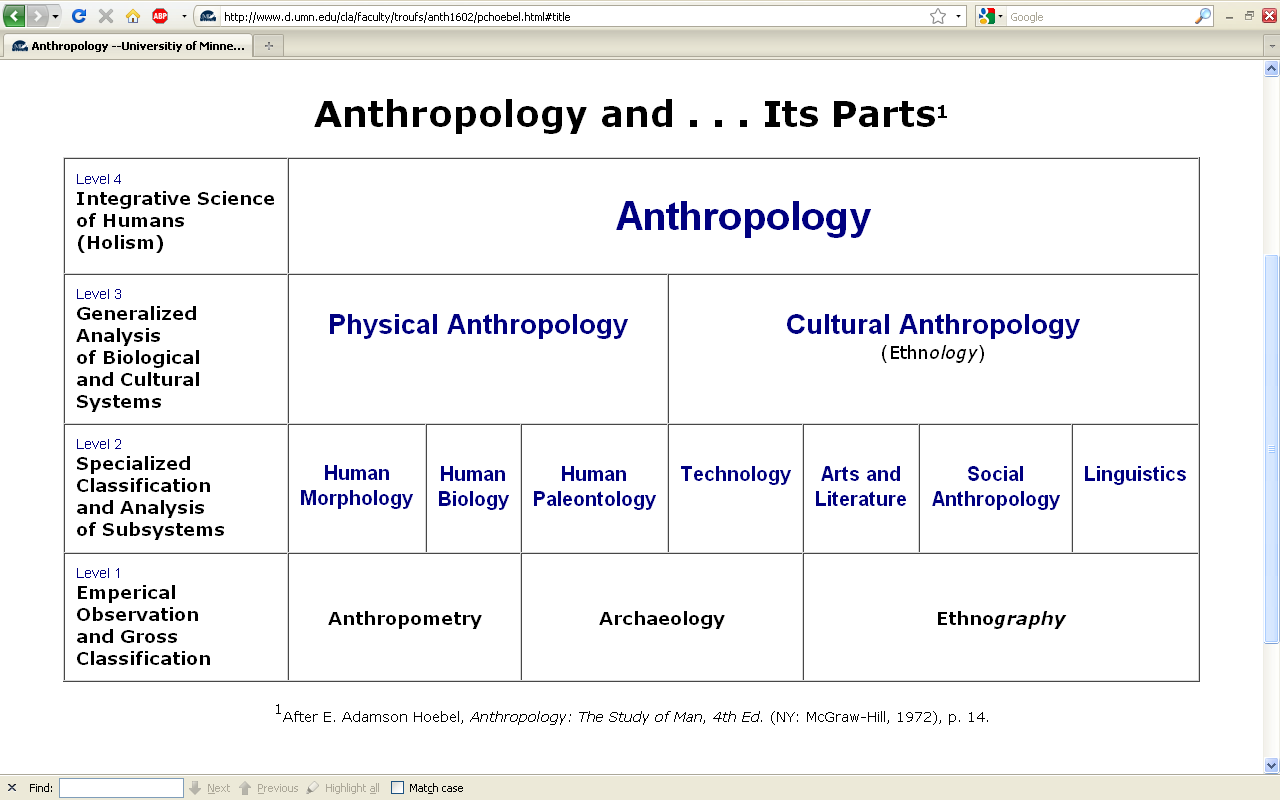 holism
holism
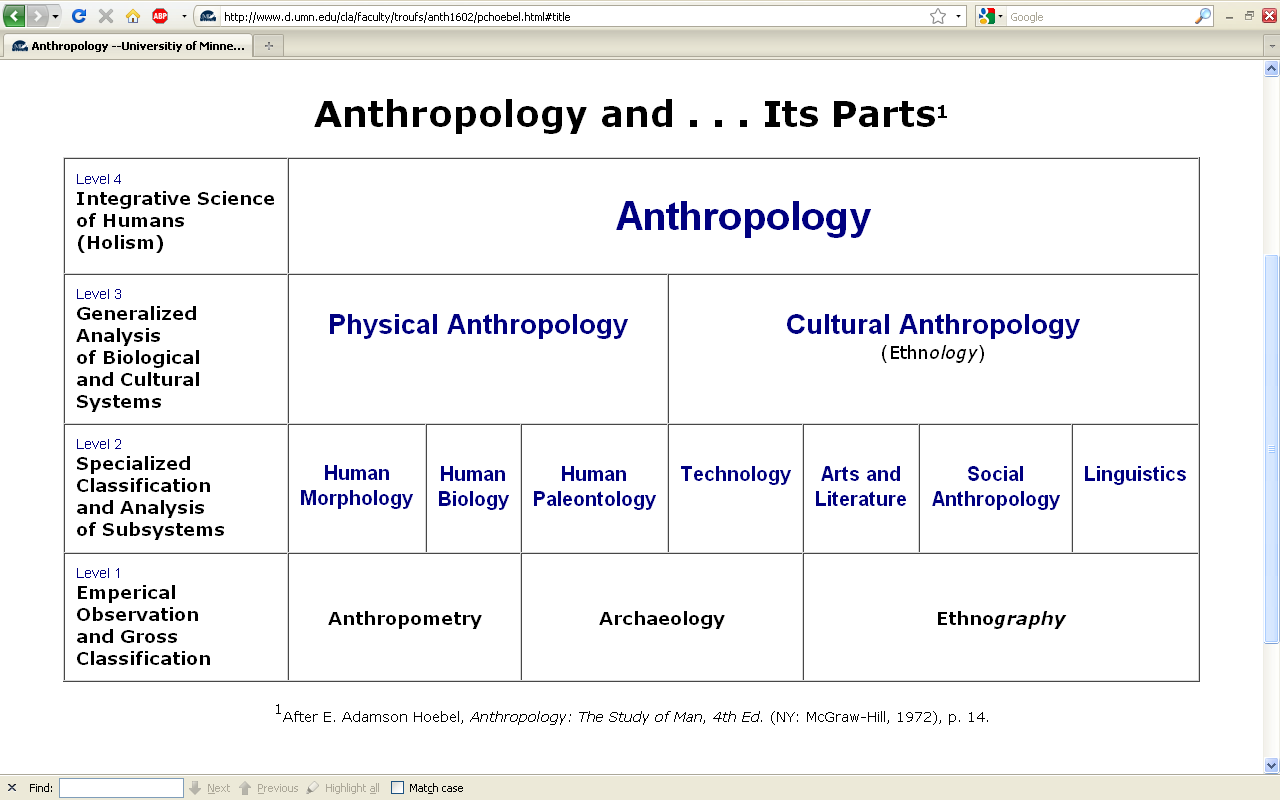 Anthropology
. . . and the two main divisions
of Anthropology are
bio-physical and cultural . . .
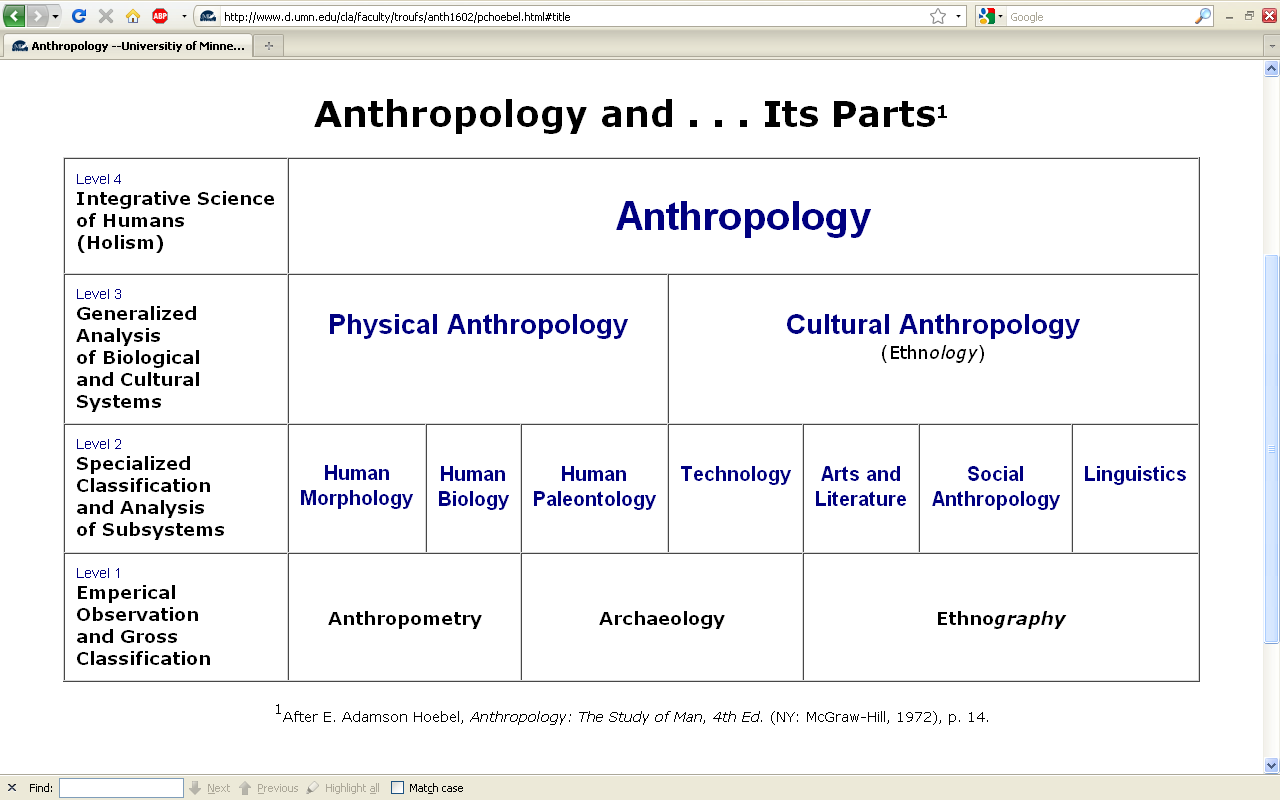 Anthropology
Bio-physical
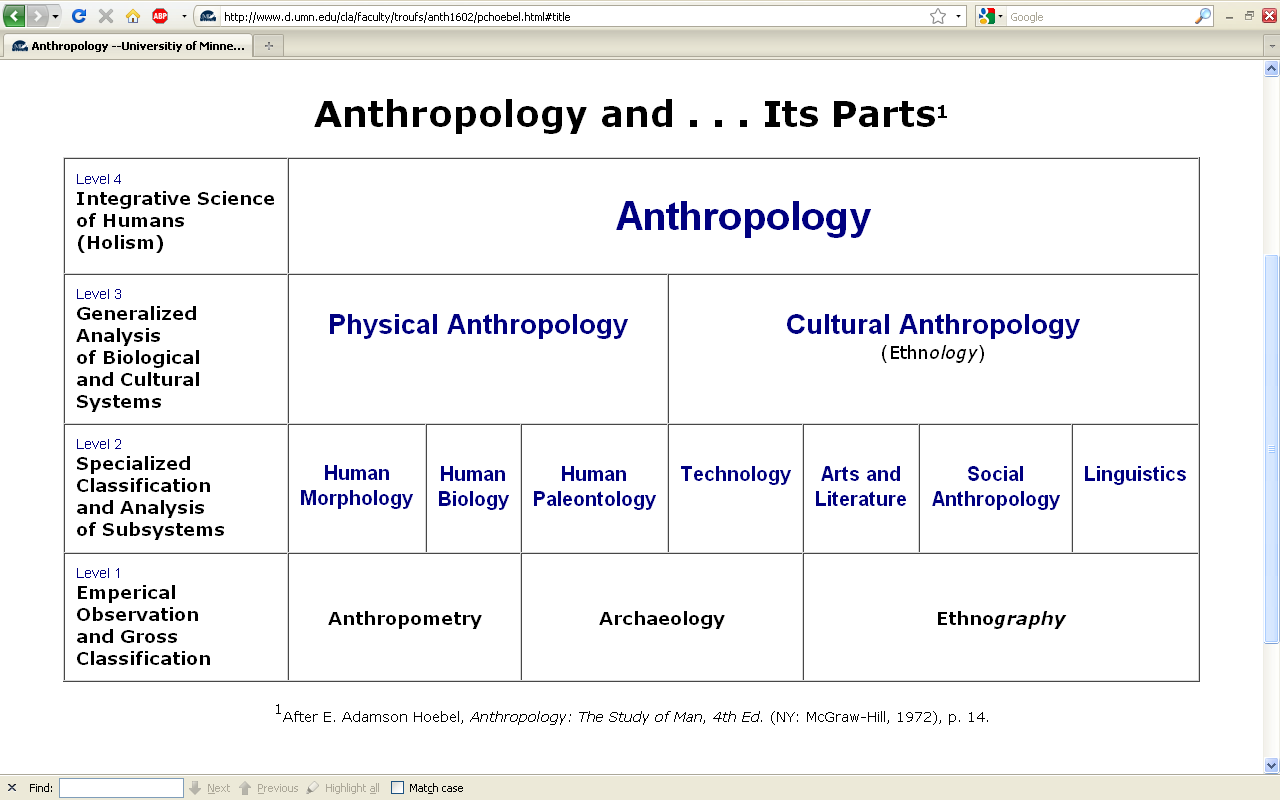 Anthropology
Bio-physical
Socio-cultural
. . . biophysical involvesthings like . . .
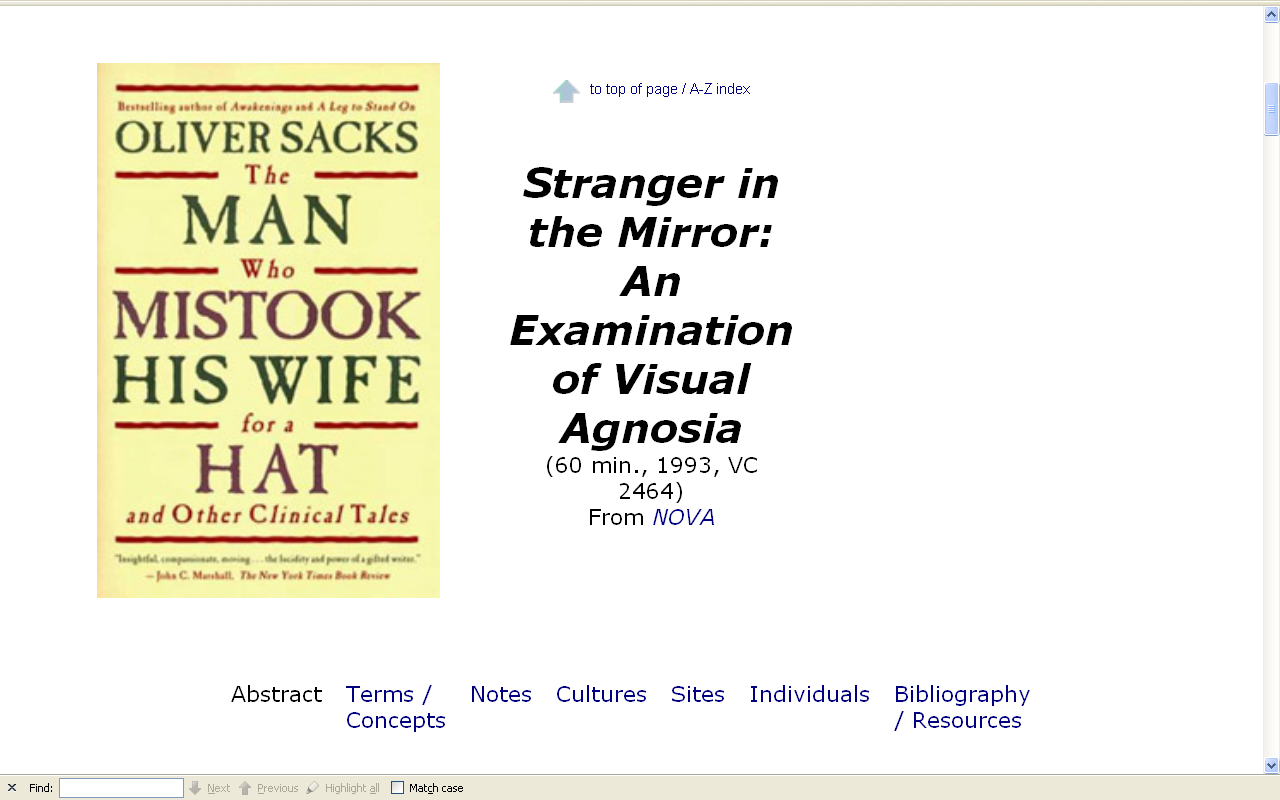 Week 6 . . .
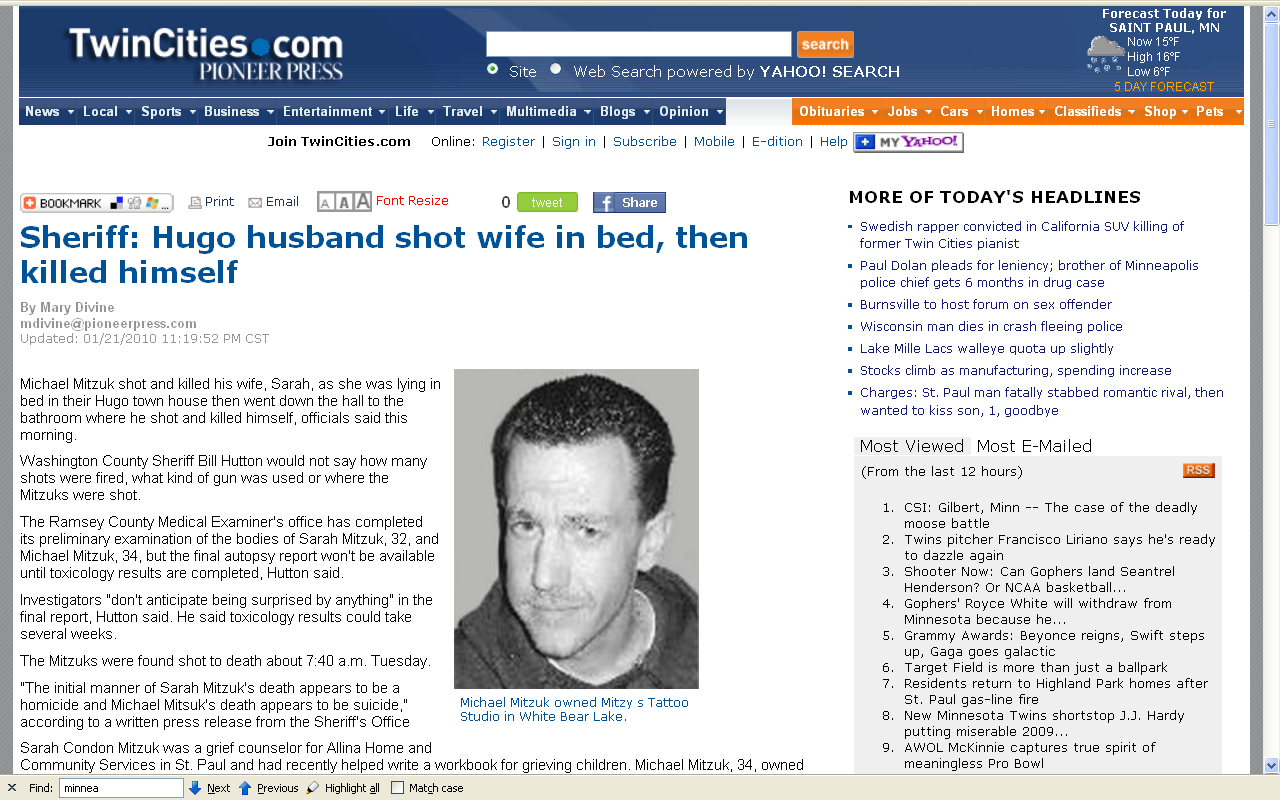 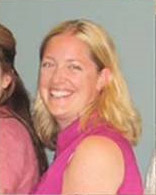 http://www.twincities.com/ci_14238759
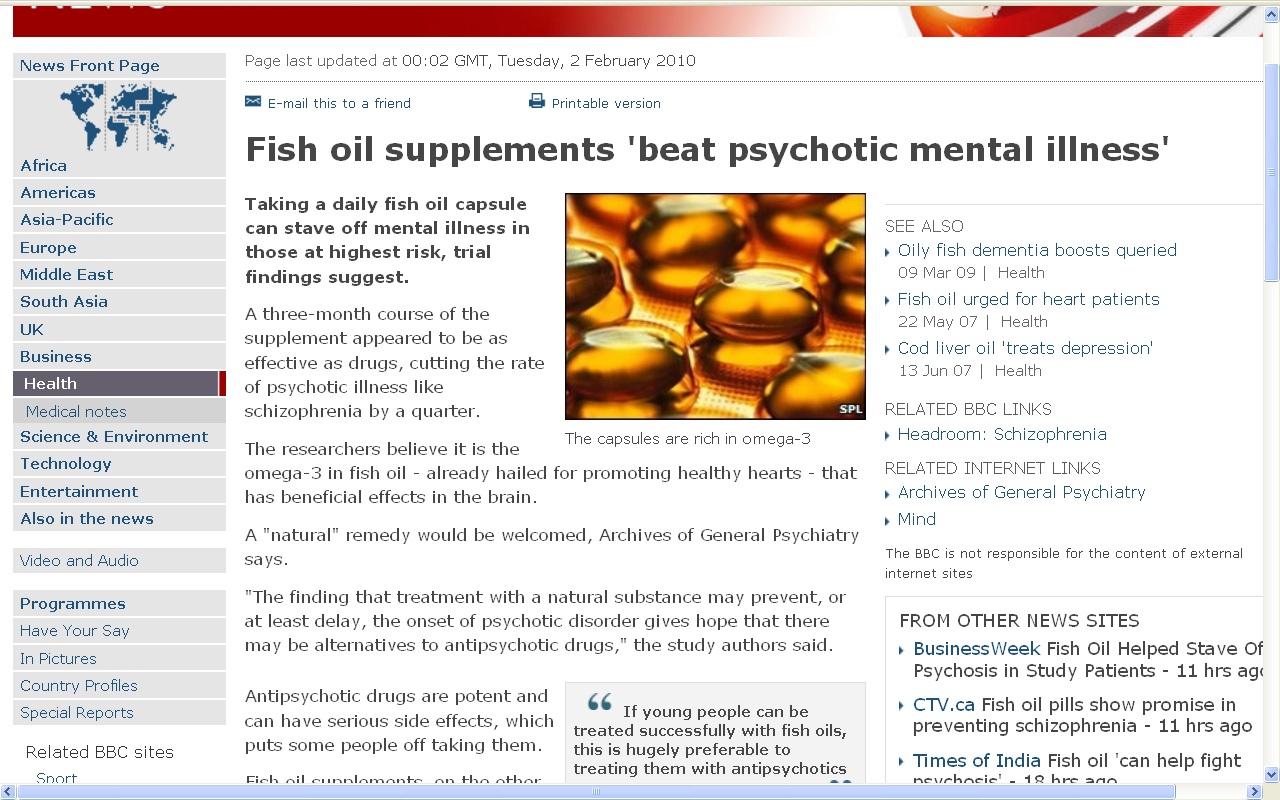 http://news.bbc.co.uk/2/hi/health/8490937.stm
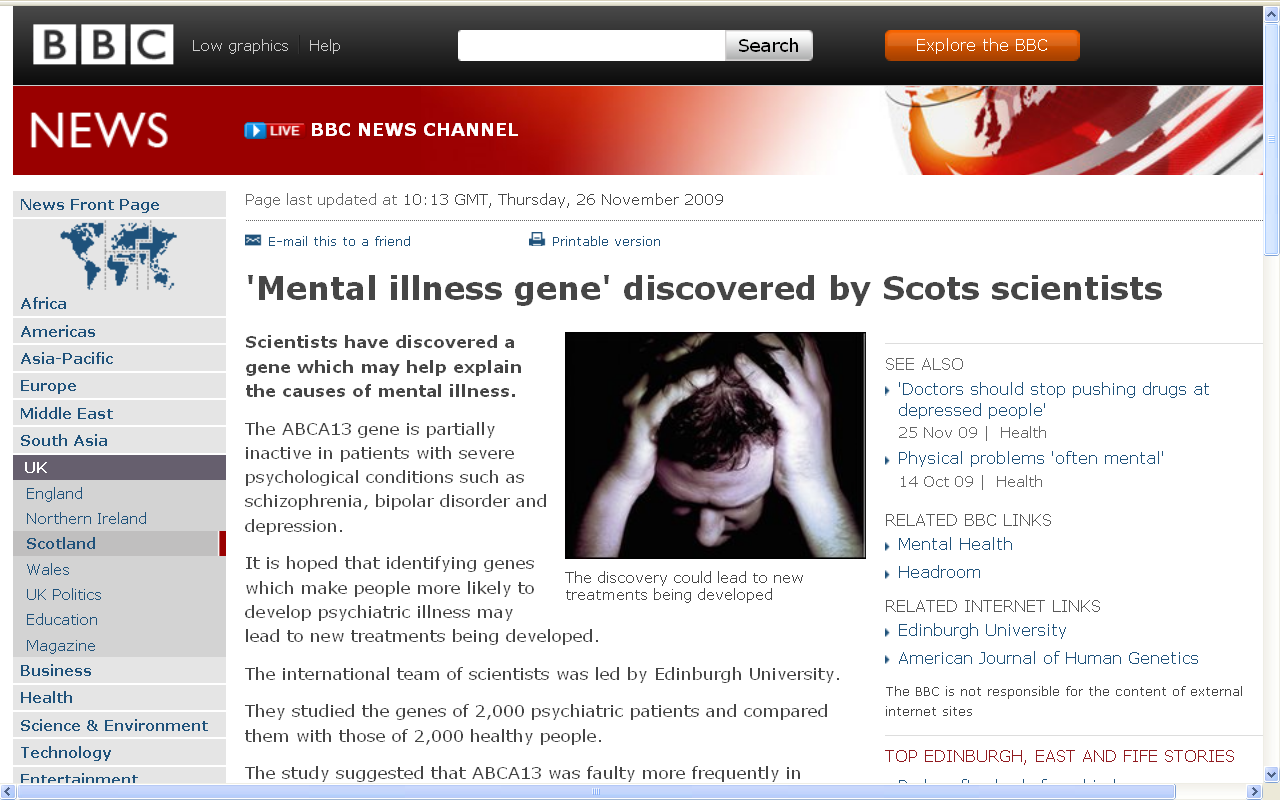 http://news.bbc.co.uk/2/hi/uk_news/scotland/edinburgh_and_east/8380341.stm
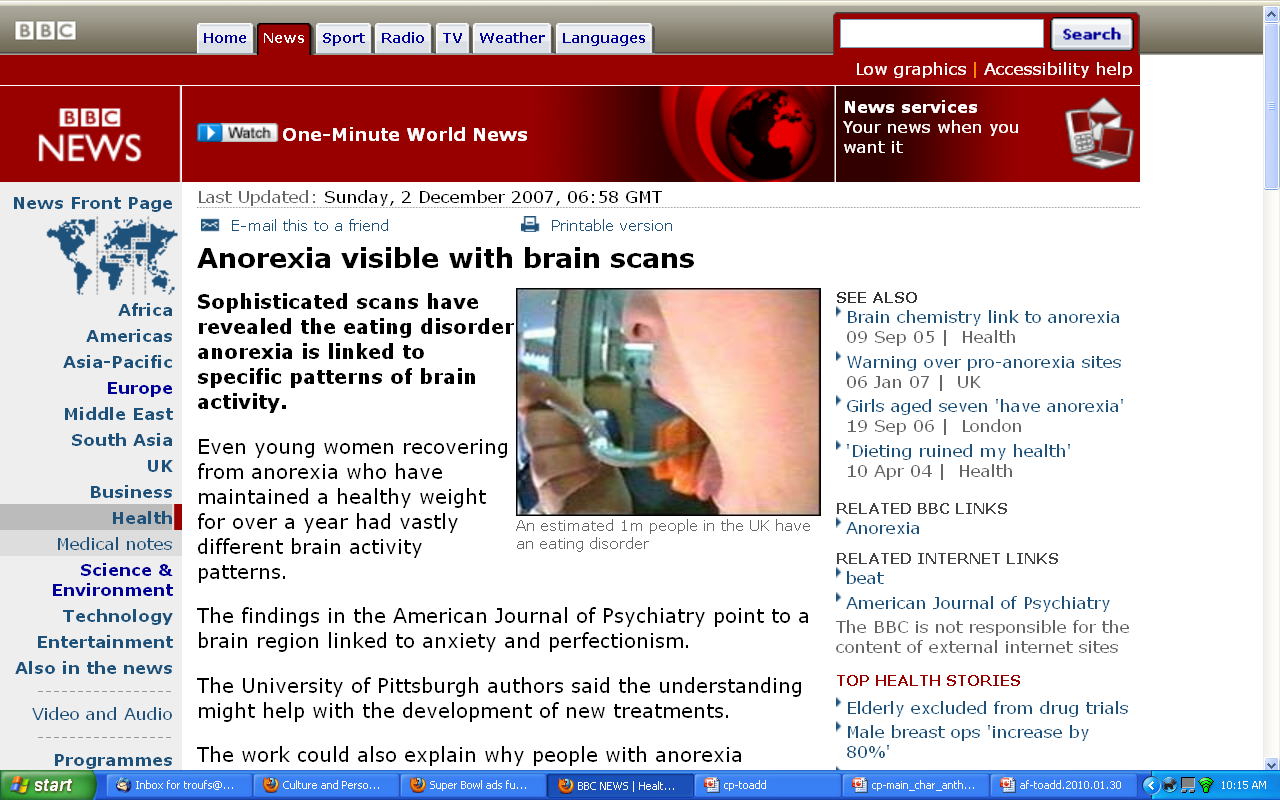 http://news.bbc.co.uk/2/hi/health/7120564.stm
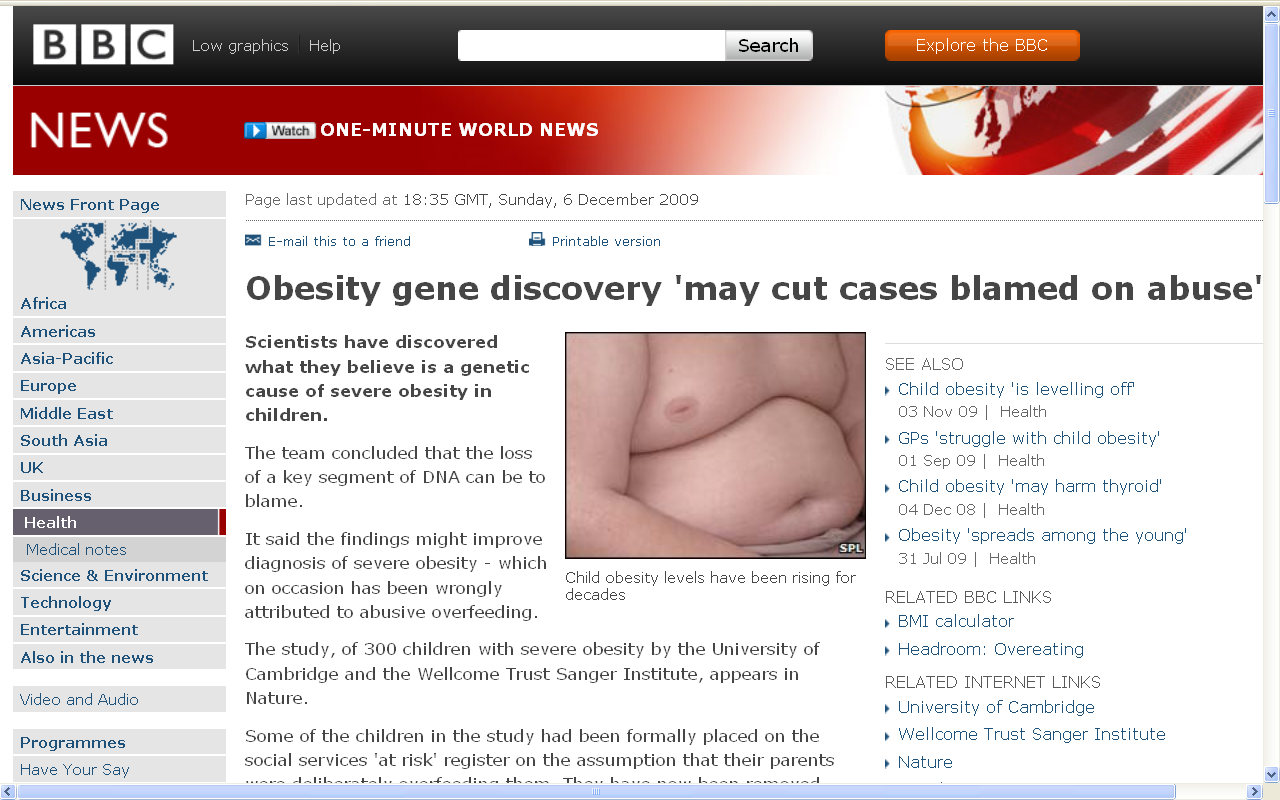 July 19, 2009
http://news.bbc.co.uk/2/hi/health/8394991.stm
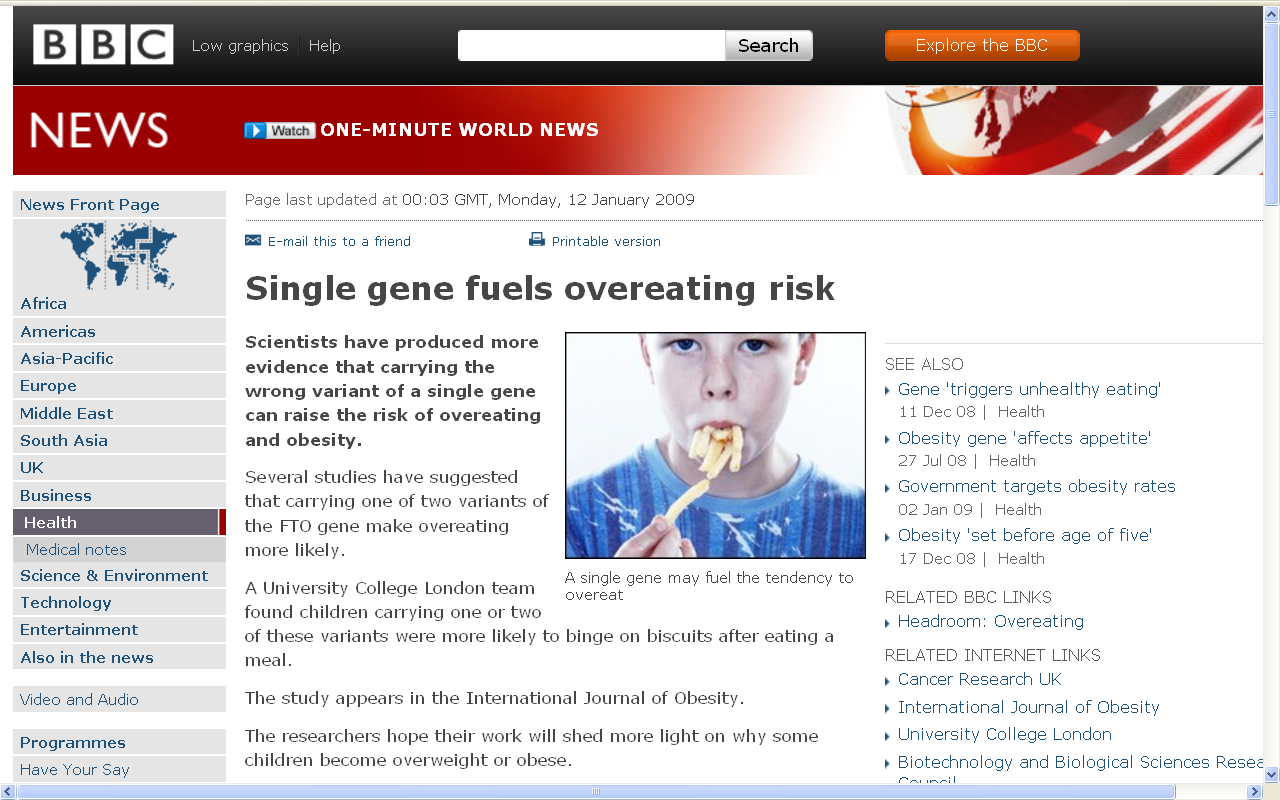 July 19, 2009
http://news.bbc.co.uk/2/hi/health/7820042.stm
. . . but ultimately anthropologists seek to study phenomena in terms of both physical and cultural aspects
. . .
. . . but ultimately anthropologists seek to study phenomena in terms of both physical and cultural aspects
. . .
. . . as well as other aspects, for e.g., the psychological
. . .
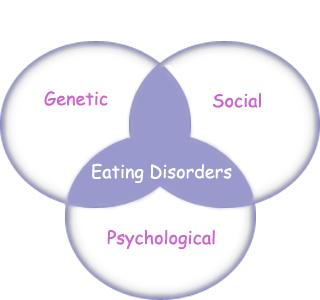 “Eating Disorders are about feelings, not food.”
The Eating Disorder Foundation
www.eatingdisorderfoundation.org/EatingDisorders.htm
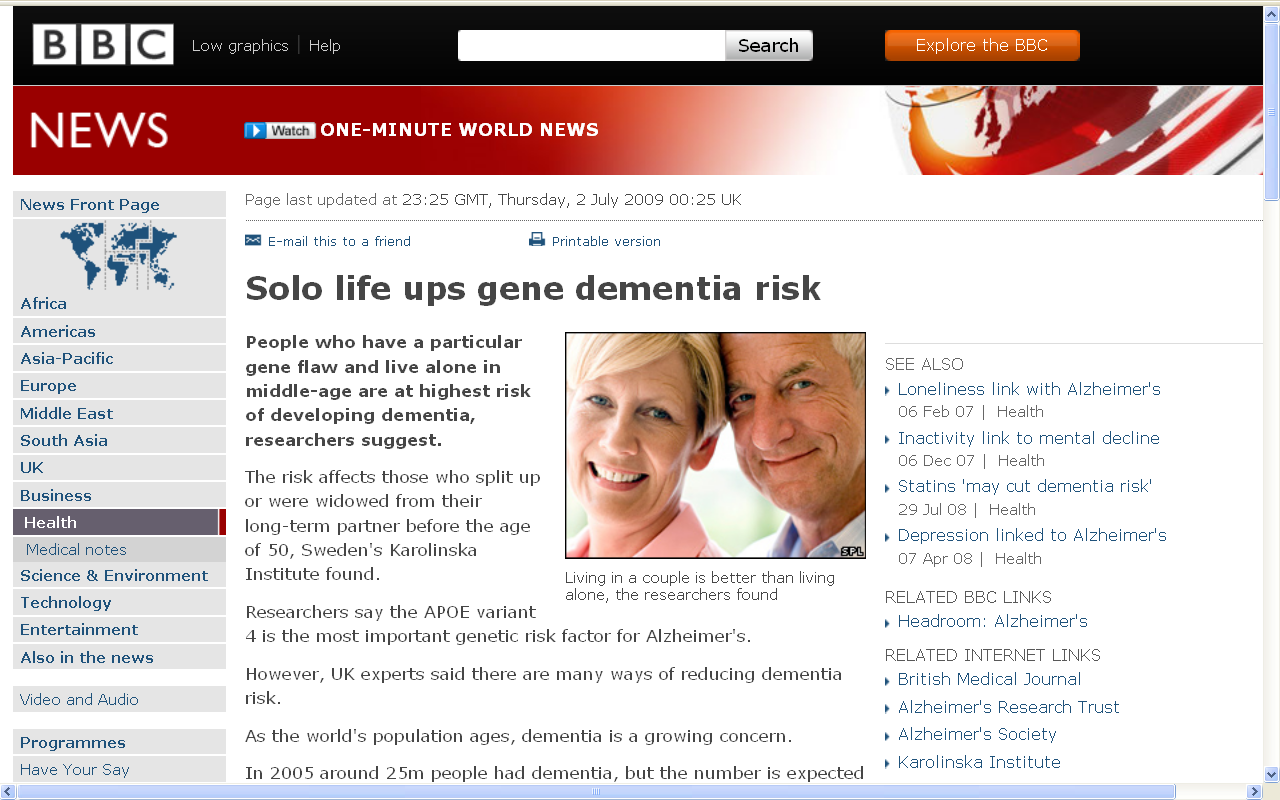 http://news.bbc.co.uk/2/hi/health/8130255.stm
. . . and that ultimately involves lots of subdisciplines . . .
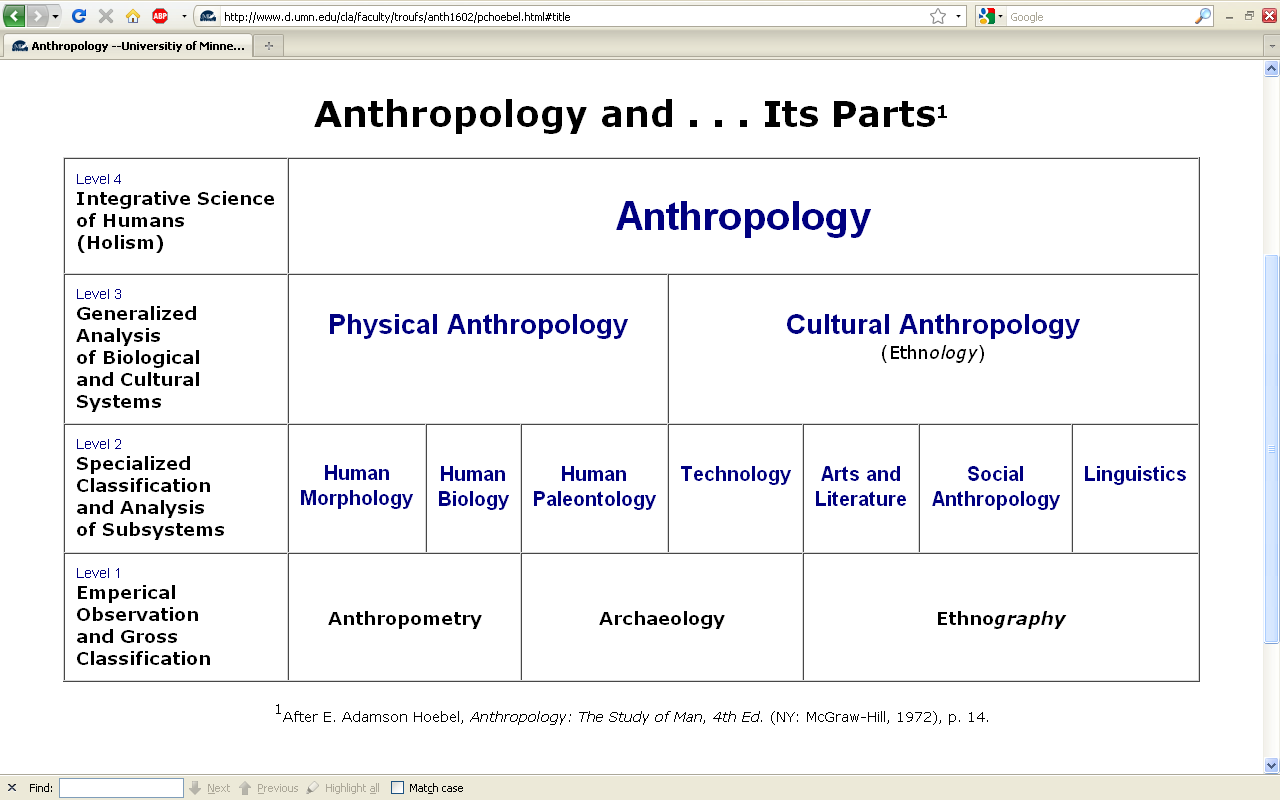 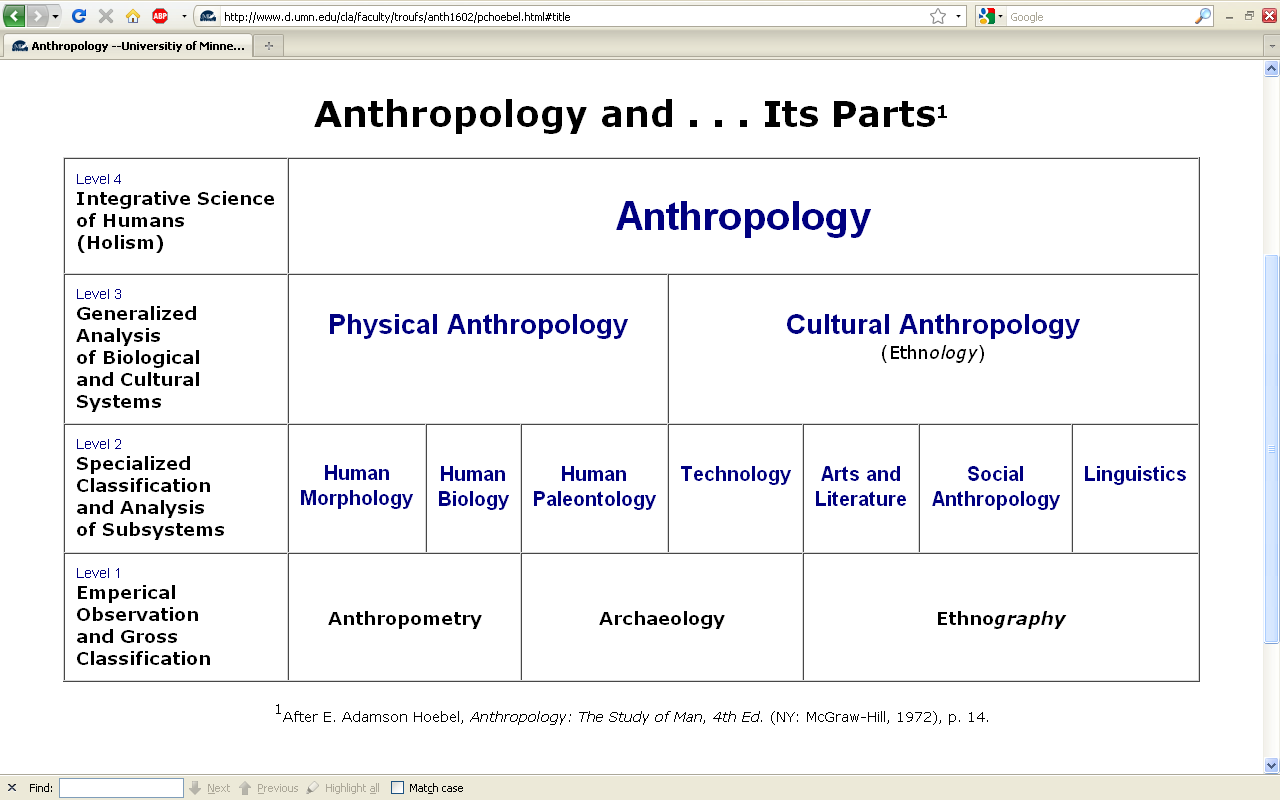 physical
measuring
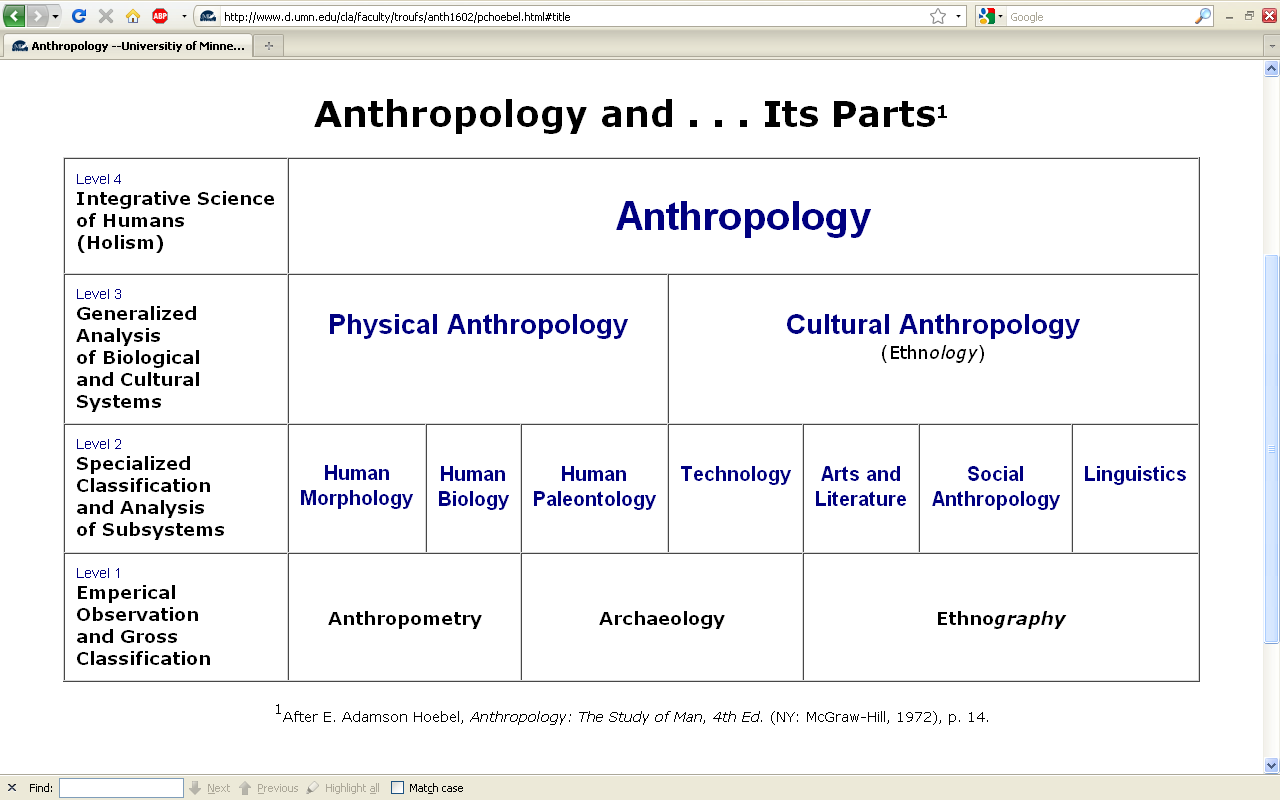 ethnographic
analogy
physical
measuring
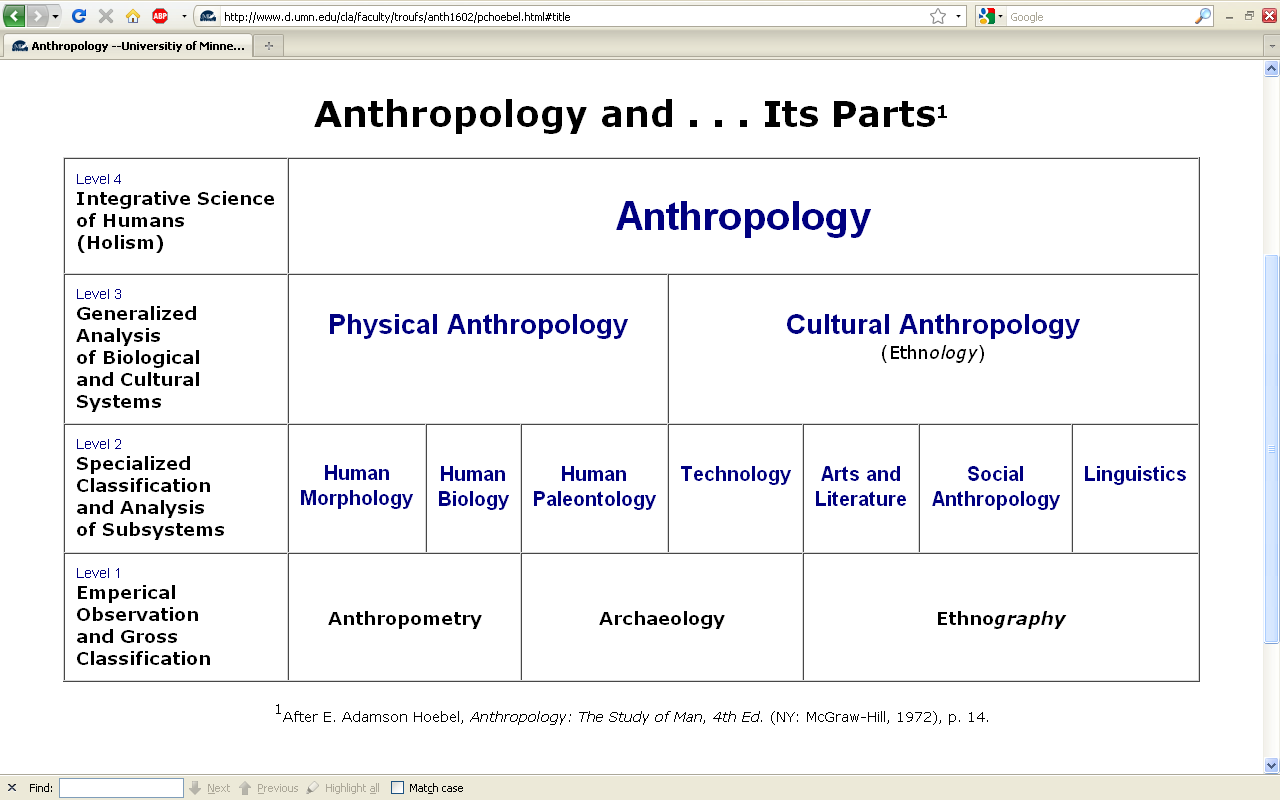 participant /
observation
ethnographic
analogy
physical
measuring
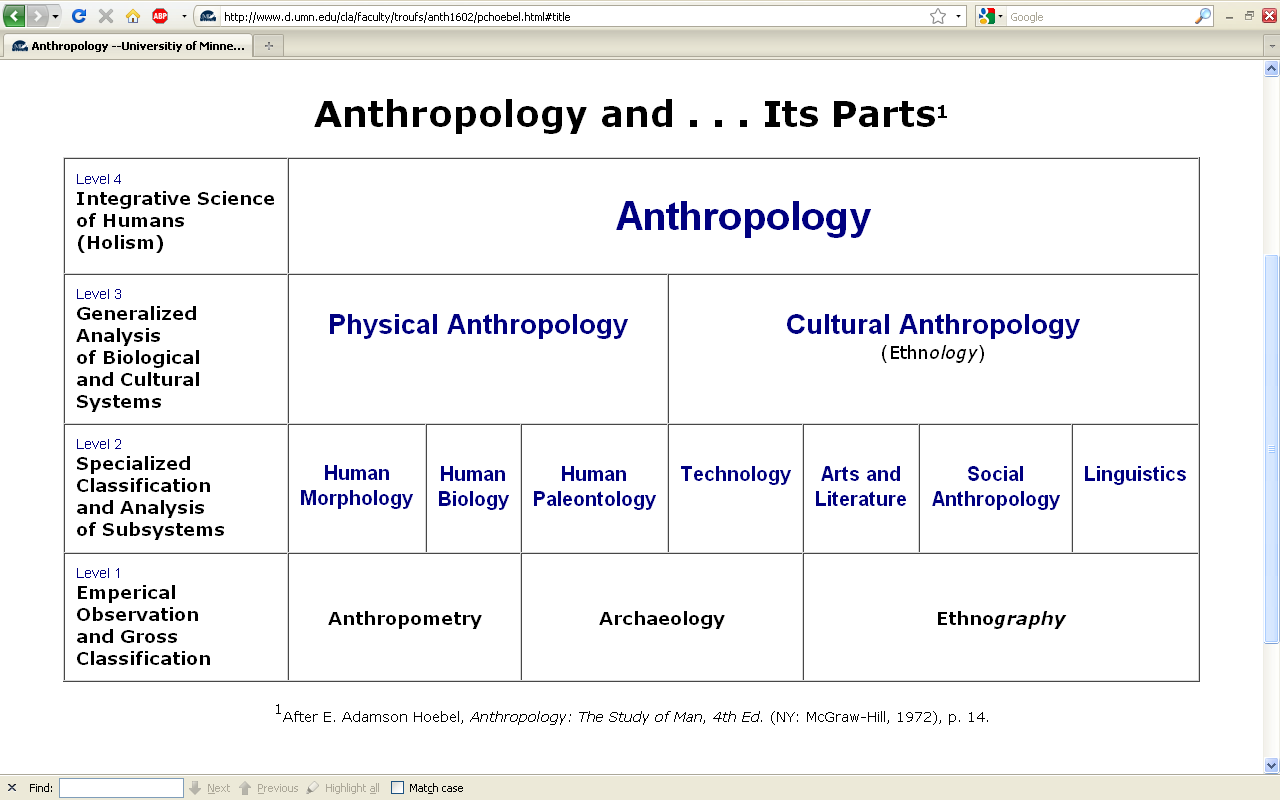 body 
size /
shape,
. . .
participant /
observation
ethnographic
analogy
physical
measuring
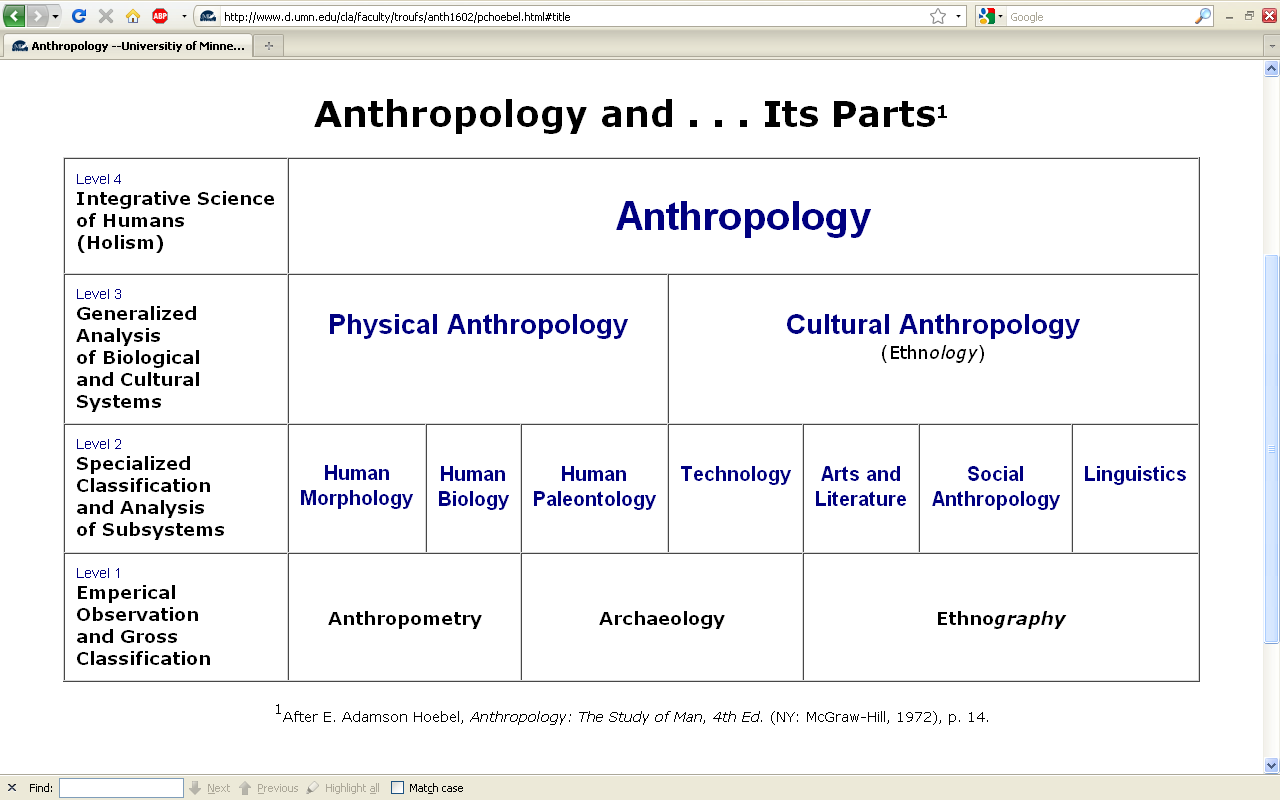 body 
size /
shape,
. . .
body 
structure / 
function
. . .
participant /
observation
ethnographic
analogy
physical
measuring
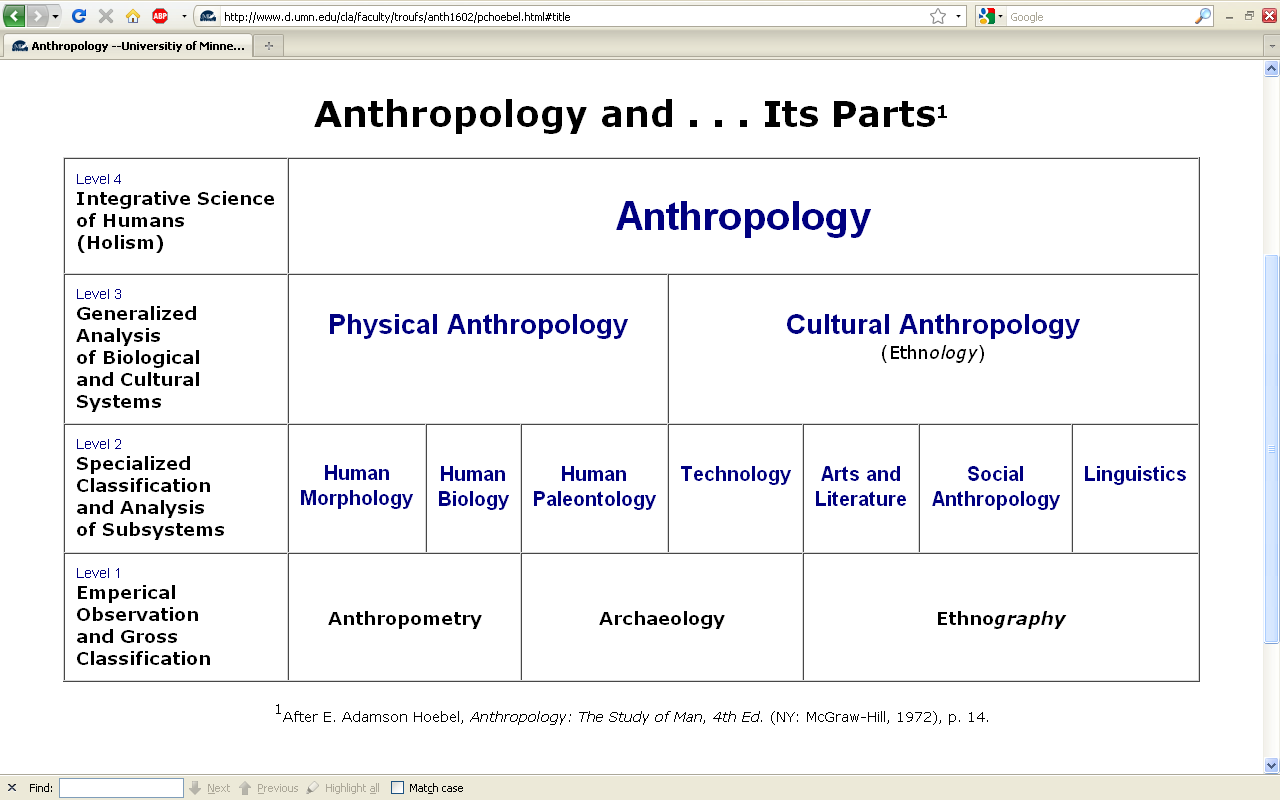 body 
size /
shape,
. . .
body 
structure / 
function
. . .
evolutionary
psychology
. . .
participant /
observation
ethnographic
analogy
physical
measuring
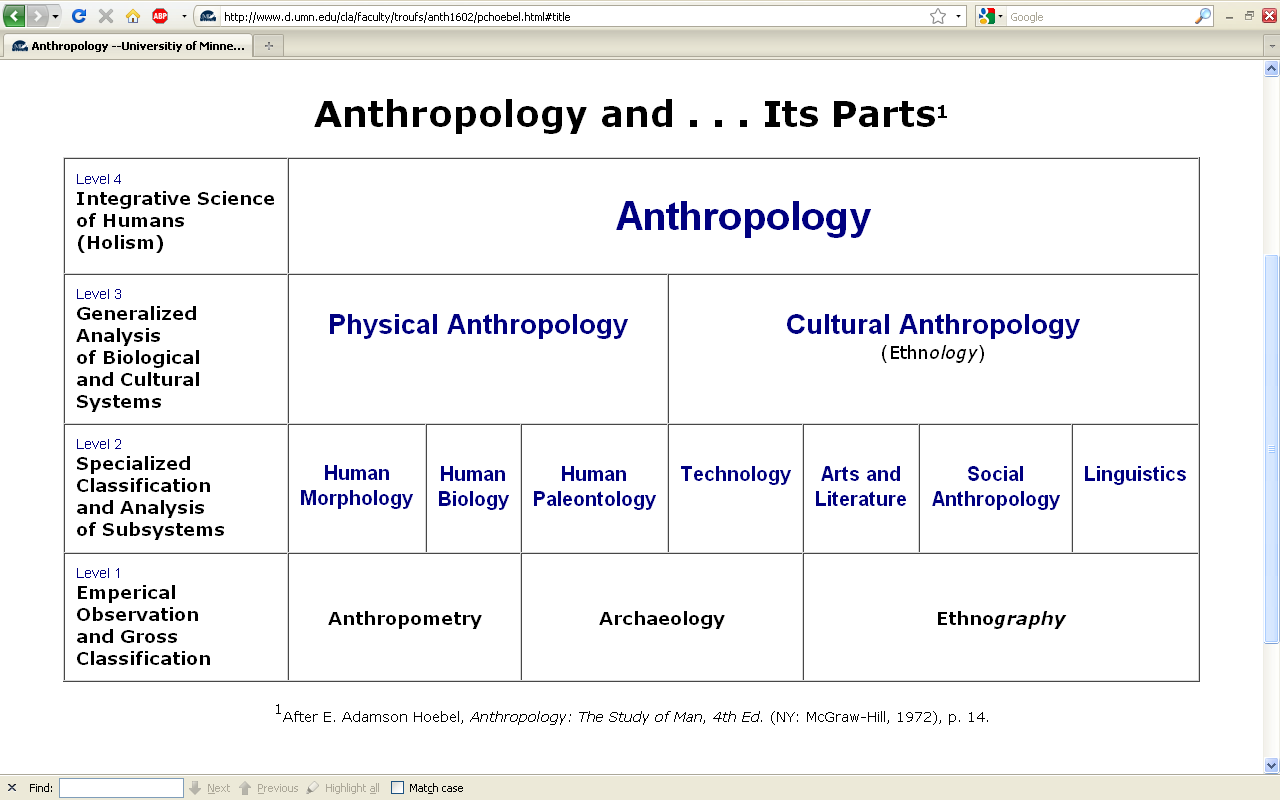 body 
size /
shape,
. . .
body 
structure / 
function
. . .
evolutionary
psychology
. . .
industrial-
age
personality
. . .
participant /
observation
ethnographic
analogy
physical
measuring
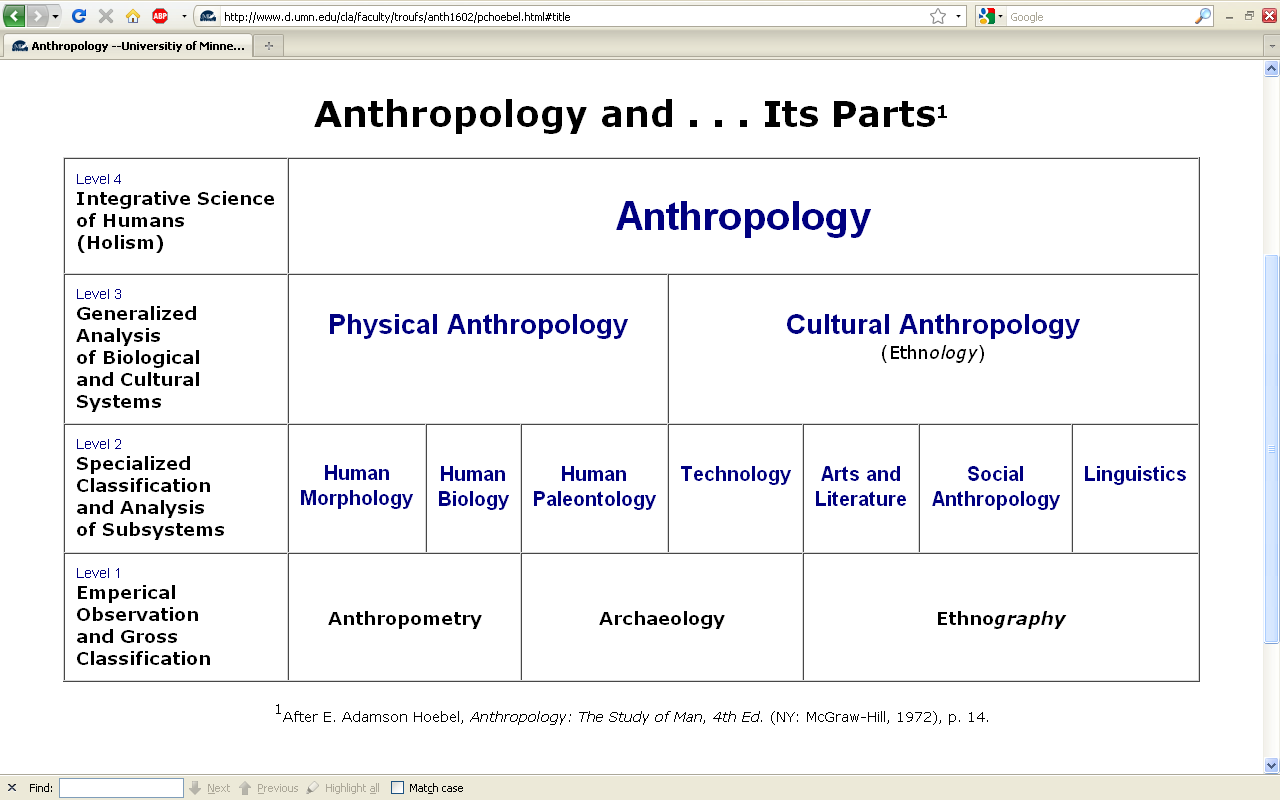 body 
size /
shape,
. . .
body 
structure / 
function
. . .
evolutionary
psychology
. . .
industrial-
age
personality
. . .
personality
in art /
literature 
. . .
participant /
observation
ethnographic
analogy
physical
measuring
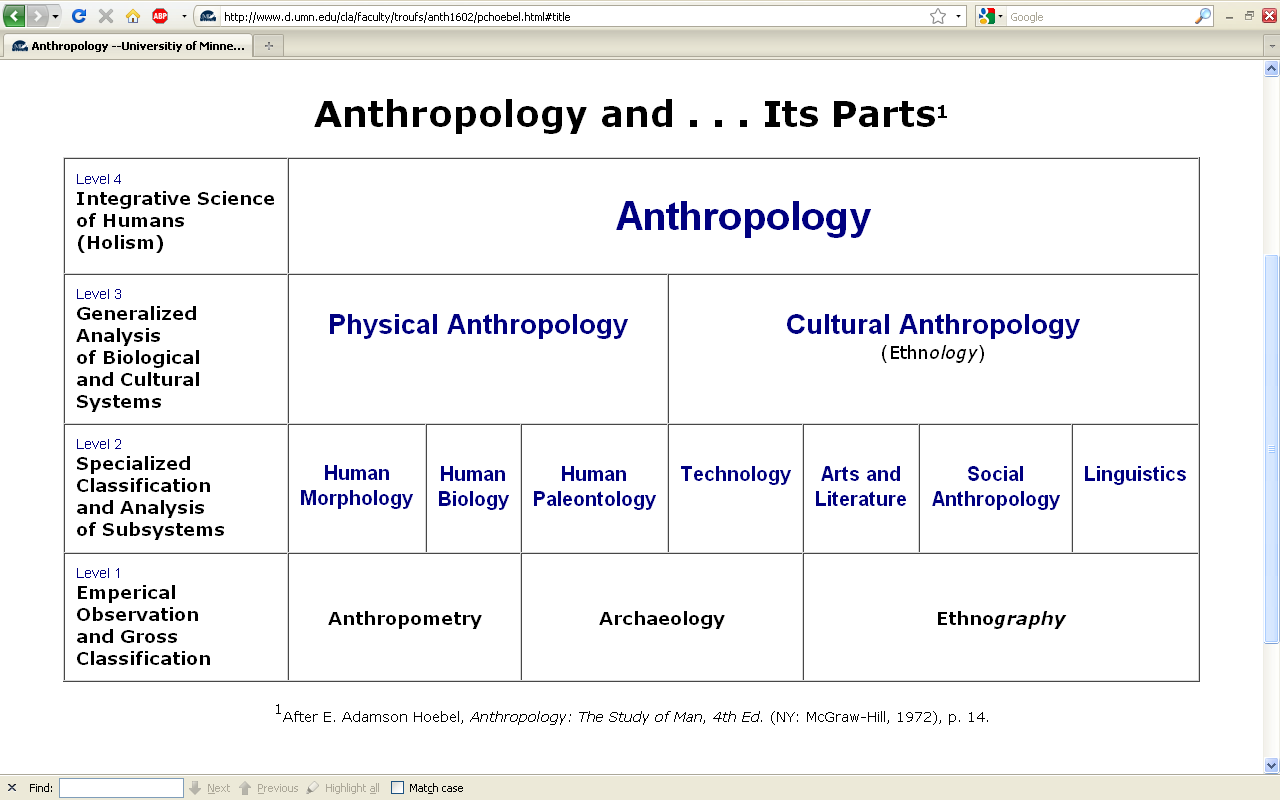 world view,
child training,
national
character . . .
. . .
body 
size /
shape,
. . .
body 
structure / 
function
. . .
evolutionary
psychology
. . .
industrial-
age
personality
. . .
personality
in art /
literature 
. . .
participant /
observation
ethnographic
analogy
physical
measuring
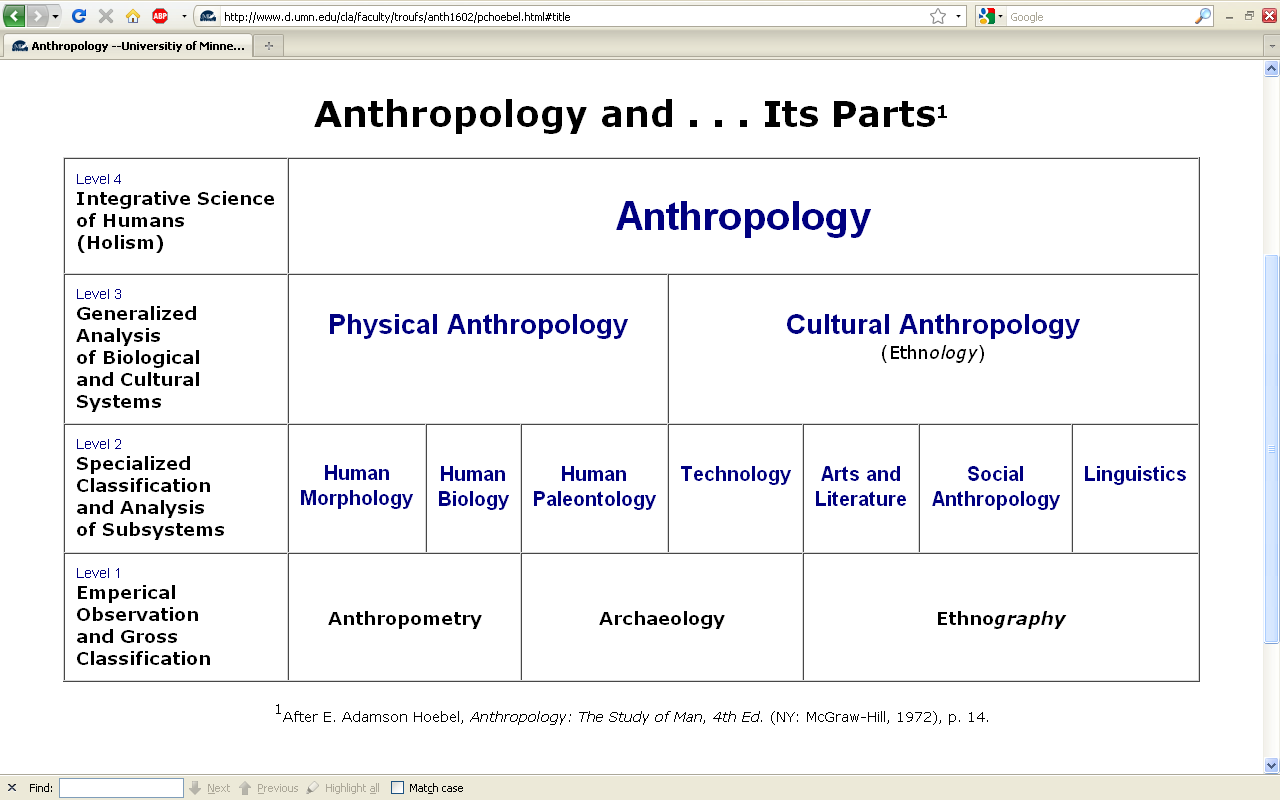 world view,
child training,
national
character . . .
. . .
body 
size /
shape,
. . .
body 
structure / 
function
. . .
evolutionary
psychology
. . .
cognitive
anth
. . .
industrial-
age
personality
. . .
personality
in art /
literature 
. . .
participant /
observation
ethnographic
analogy
physical
measuring
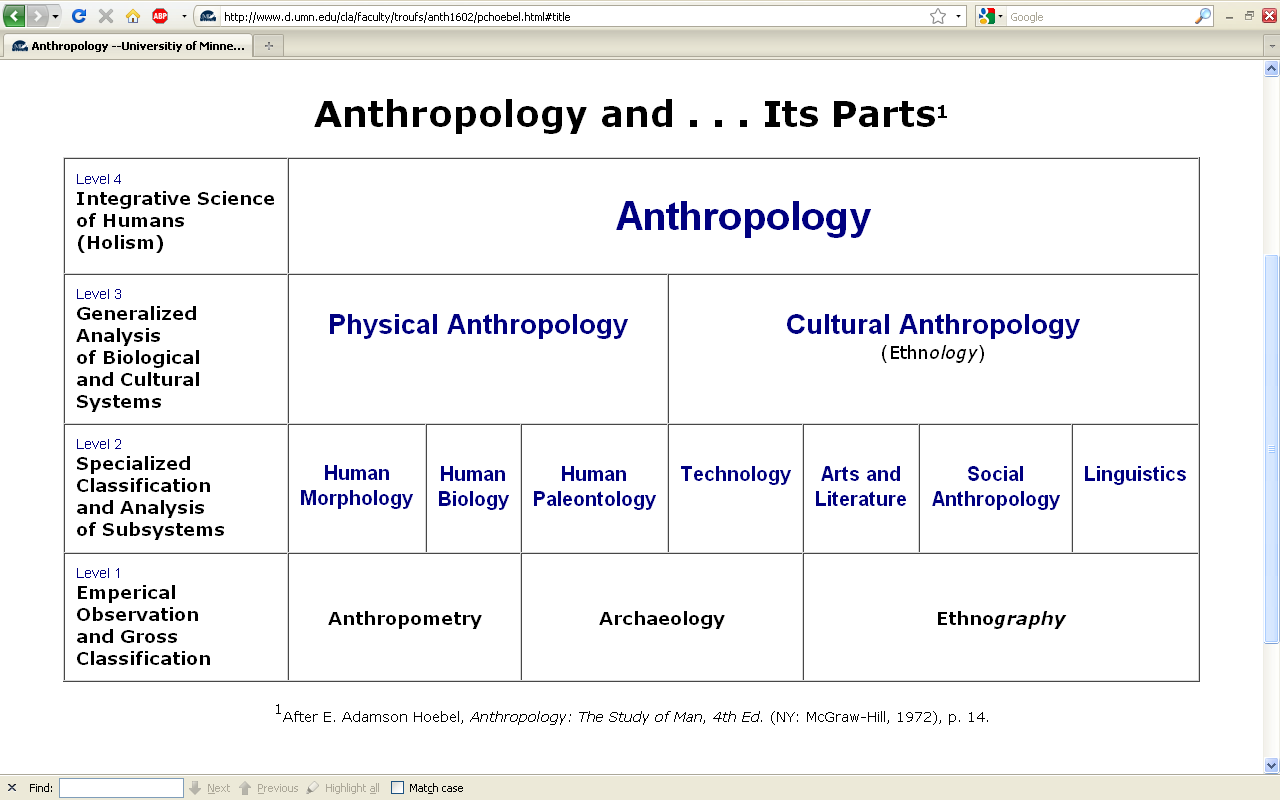 Bio-physical    |
world view,
child training,
national
character . . .
. . .
body 
size /
shape,
. . .
body 
structure / 
function
. . .
evolutionary
psychology
. . .
cognitive
anth
. . .
industrial-
age
personality
. . .
personality
in art /
literature 
. . .
participant /
observation
ethnographic
analogy
physical
measuring
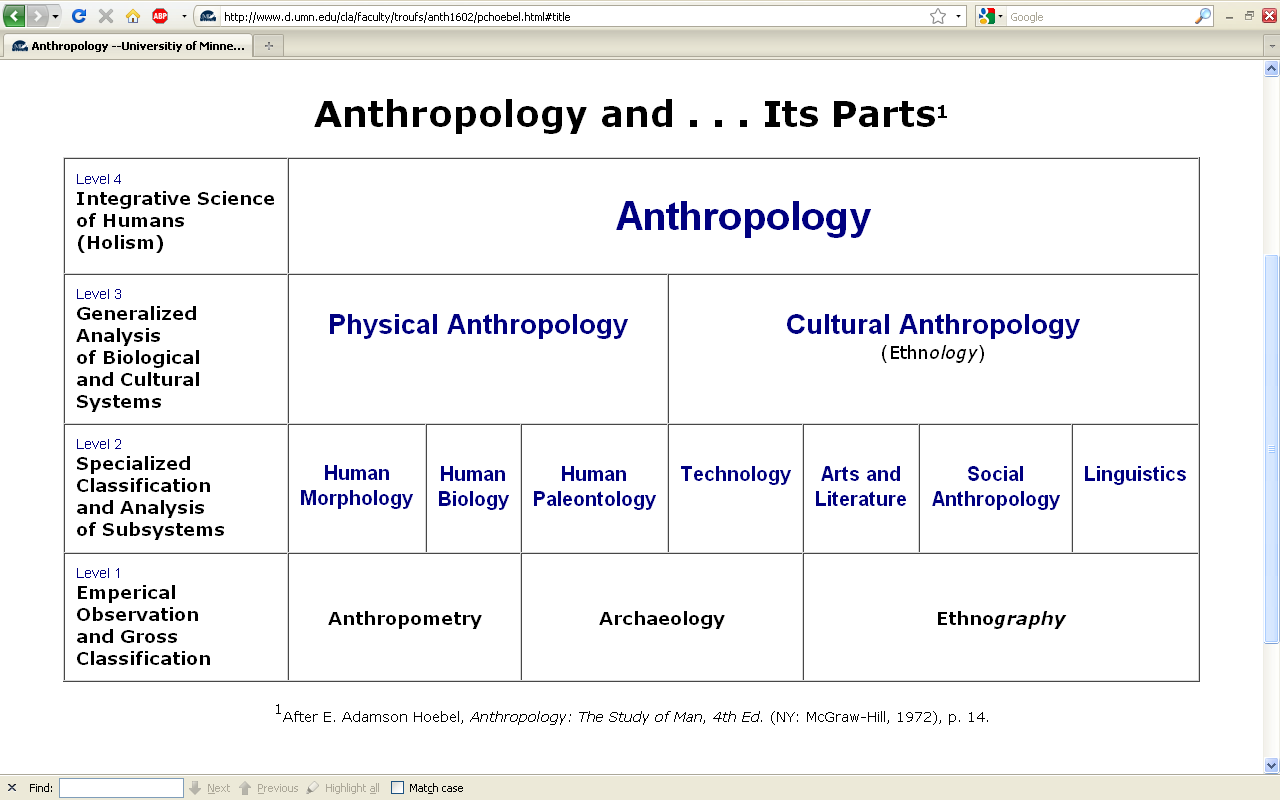 Bio-physical    |
Cultural
world view,
child training,
national
character . . .
. . .
body 
size /
shape,
. . .
body 
structure / 
function
. . .
evolutionary
psychology
. . .
cognitive
anth
. . .
industrial-
age
personality
. . .
personality
in art /
literature 
. . .
participant /
observation
ethnographic
analogy
physical
measuring
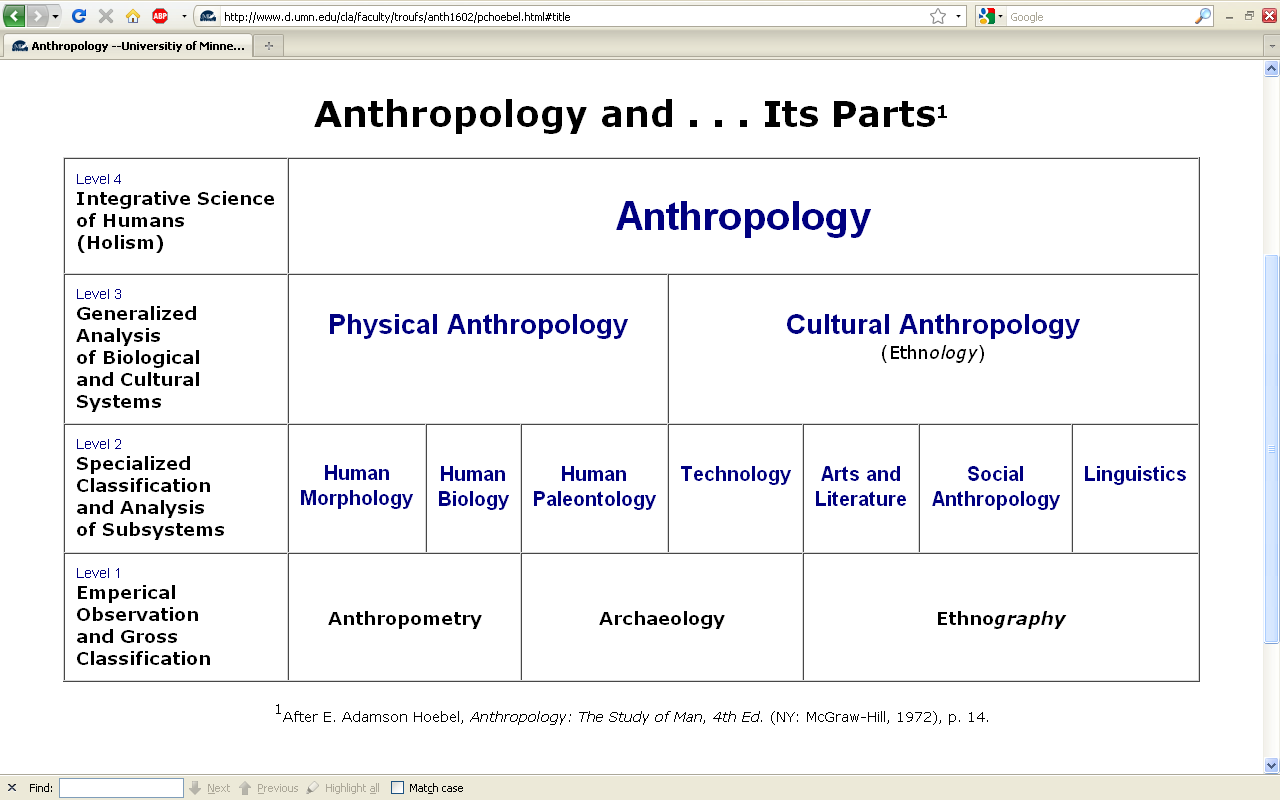 Anthropology
Bio-physical    |
Cultural
world view,
child training,
national
character . . .
. . .
body 
size /
shape,
. . .
body 
structure / 
function
. . .
evolutionary
psychology
. . .
cognitive
anth
. . .
industrial-
age
personality
. . .
personality
in art /
literature 
. . .
participant /
observation
ethnographic
analogy
physical
measuring
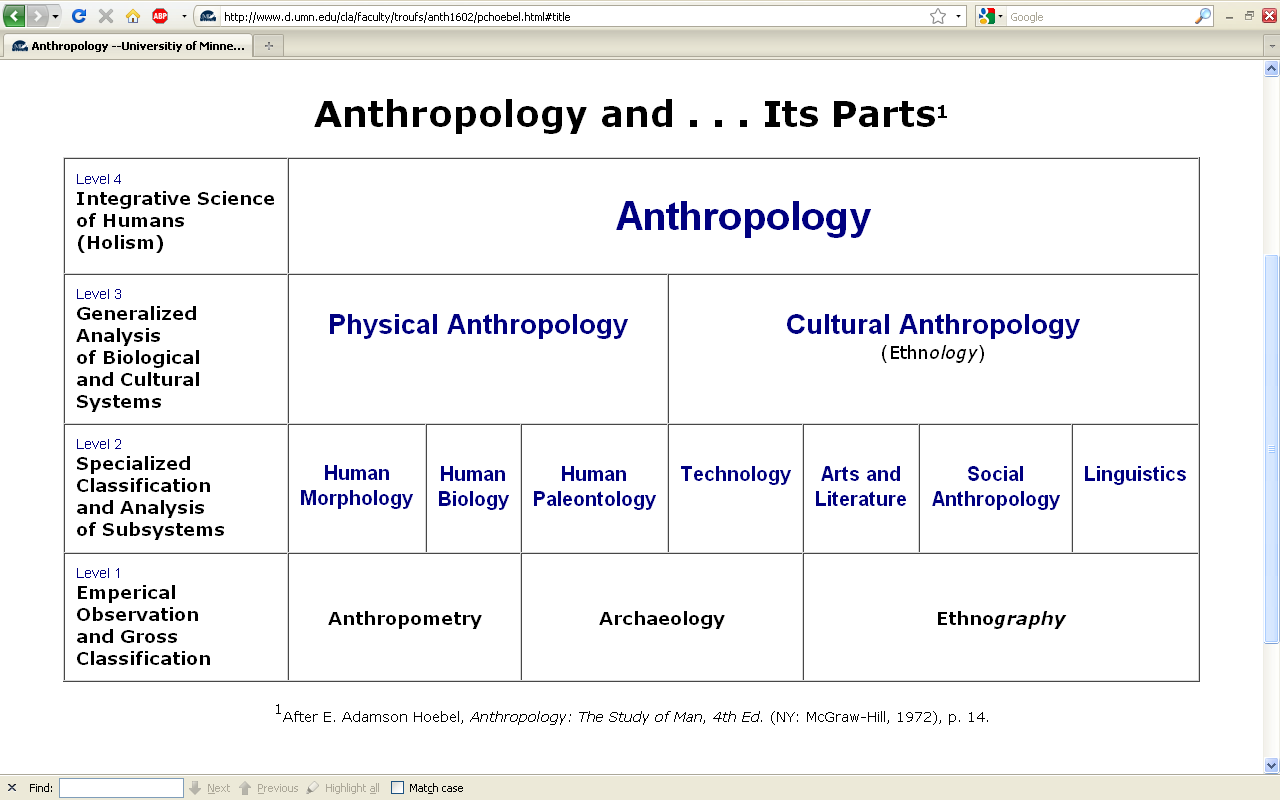 holism
holism
some examples of holistic comparative work include . . .
In some ways this chart business is all about 
Theory
but key theory that is important to the understanding of 
Culture and Personality
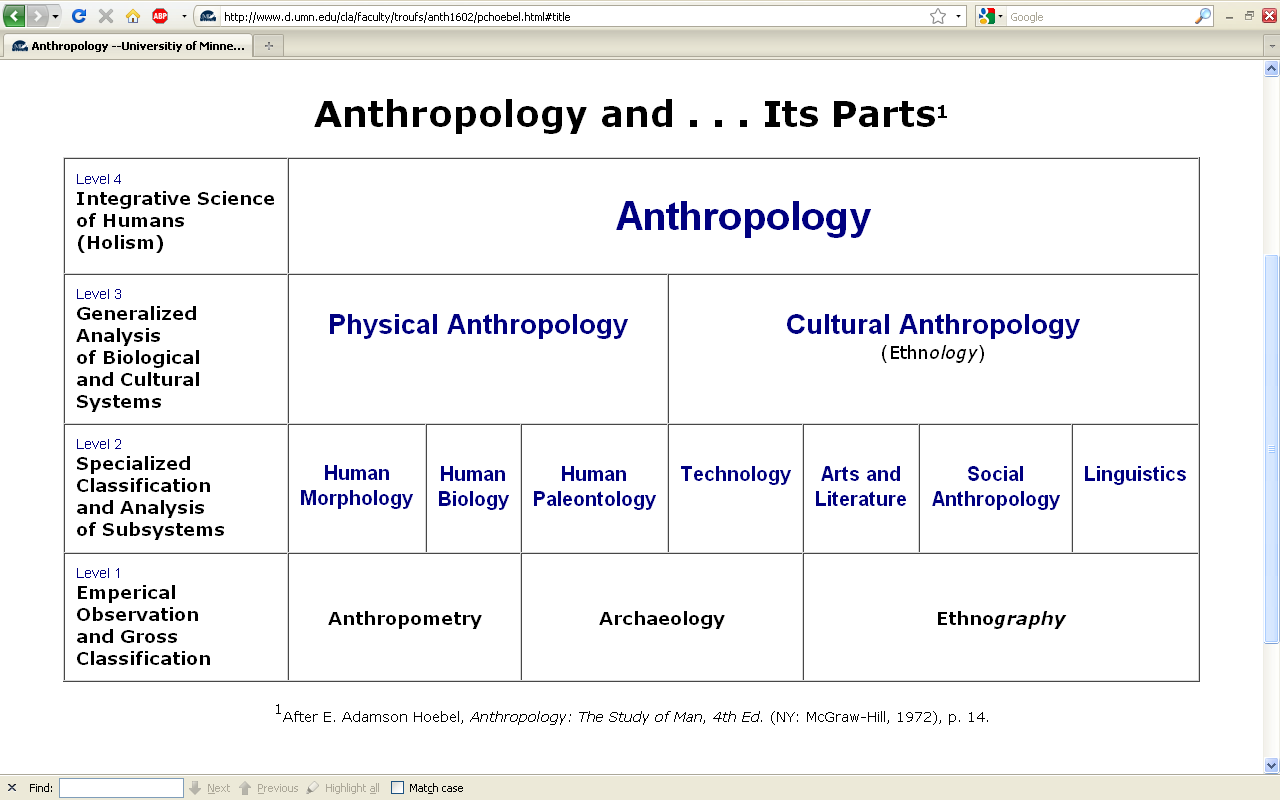 theory
holism
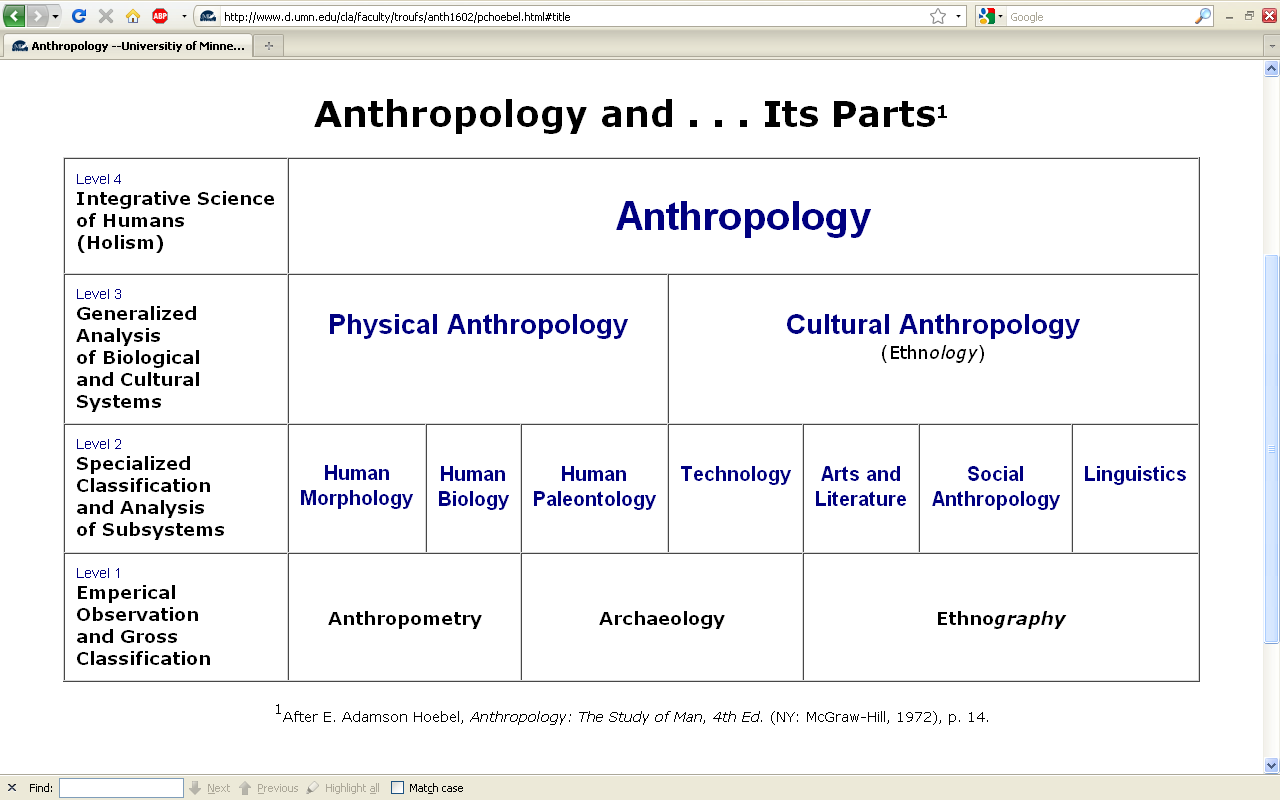 theory
holism
including
results of 
interdisciplinary study,
esp. with history, art history, political science, sociology, business and economics . . .
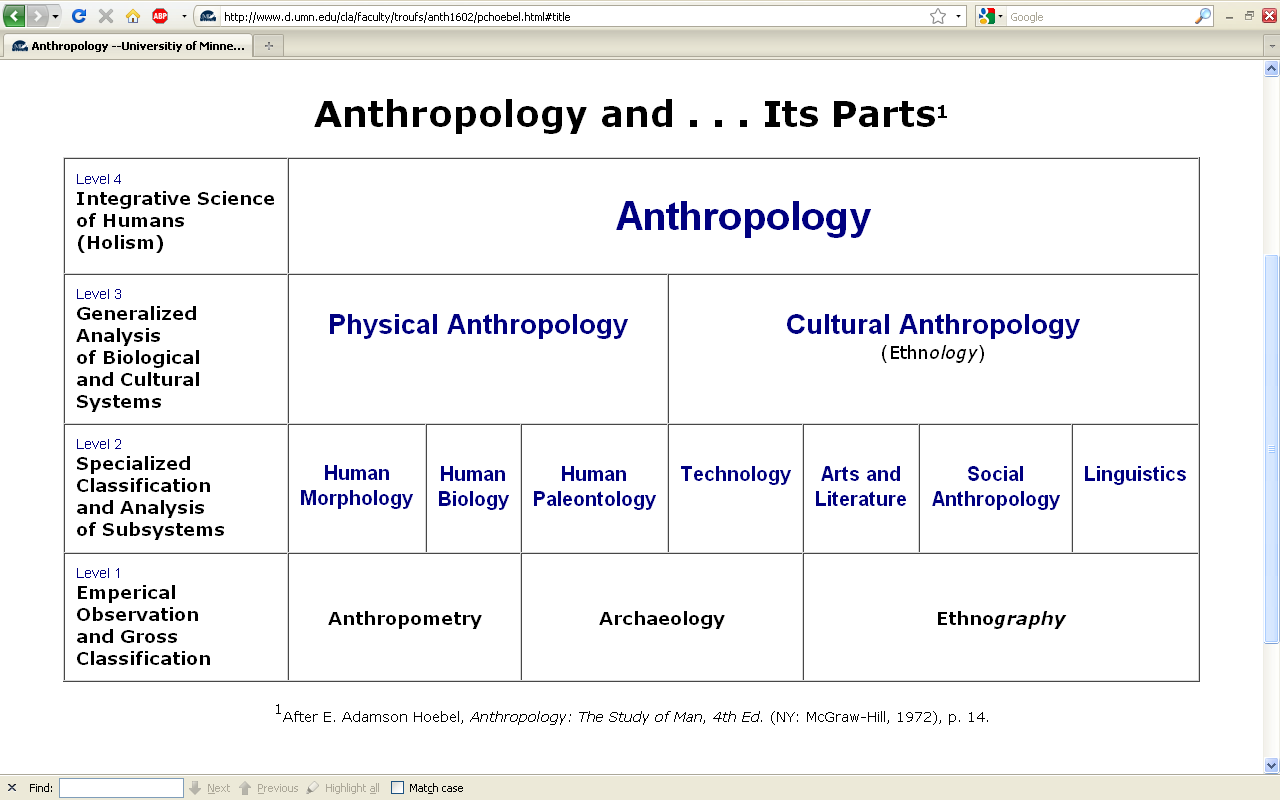 Anthropology
Bio-physical    |
Cultural
world view,
child training,
national
character . . .
. . .
body 
size /
shape,
. . .
body 
structure / 
function
. . .
evolutionary
psychology
. . .
cognitive
anth
. . .
industrial-
age
personality
. . .
personality
in art /
literature 
. . .
participant /
observation
ethnographic
analogy
physical
measuring
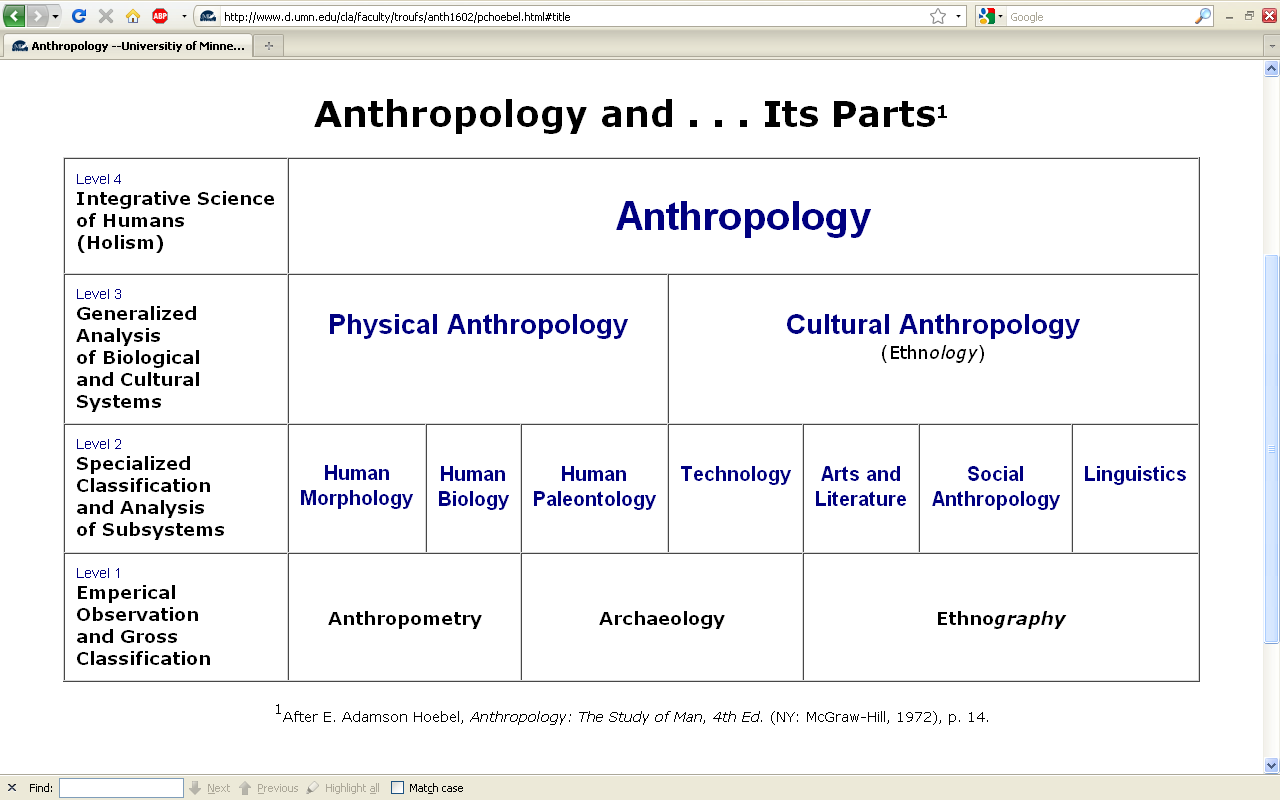 Our Main Emphasis in Culture and Personality
Anthropology
Bio-physical    |
Cultural
world view,
child training,
national
character . . .
. . .
body 
size /
shape,
. . .
body 
structure / 
function
. . .
evolutionary
psychology
. . .
cognitive
anth
. . .
industrial-
age
personality
. . .
personality
in art /
literature 
. . .
participant /
observation
ethnographic
analogy
physical
measuring
While we’re looking at that chart note some difficult terms . . .
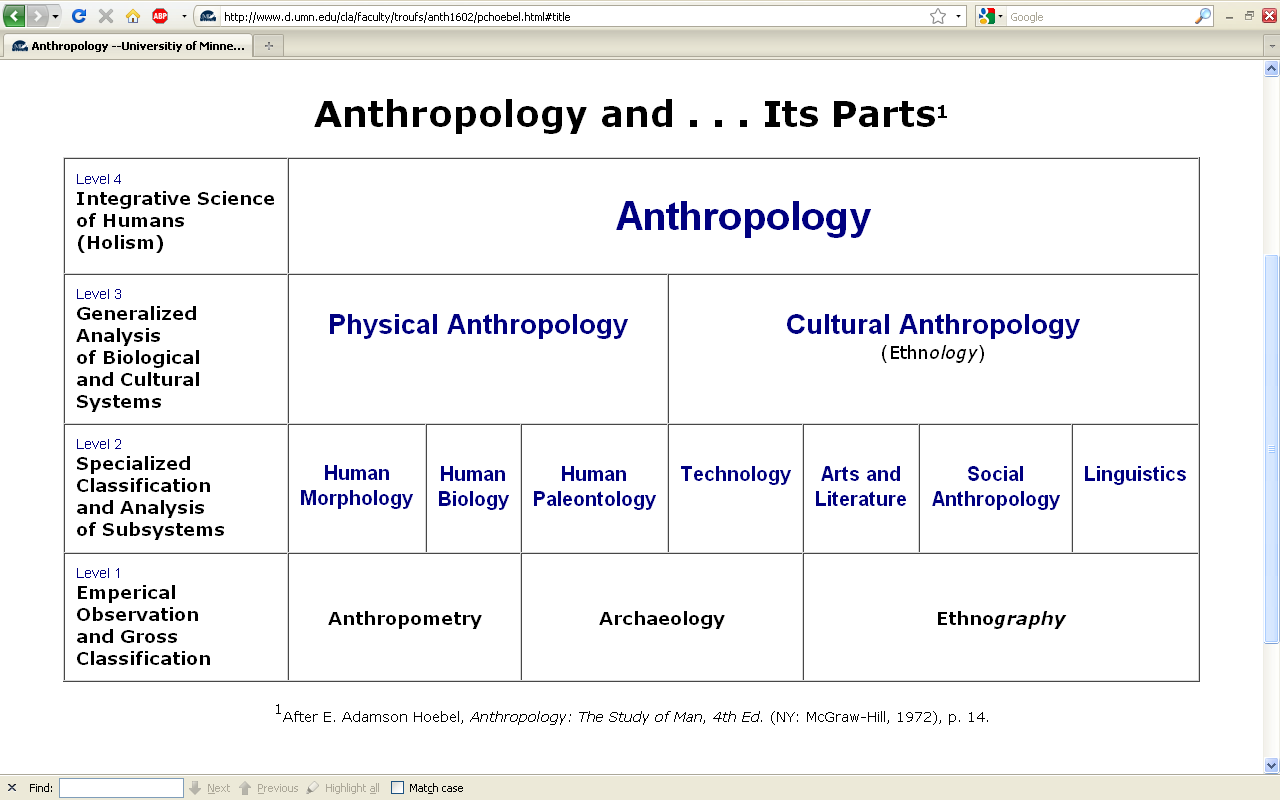 difficult terms
Glossary
ethnography

 scientific description of cultures
 	  (“a portrait of a people”)
Glossary
ethno – graphy


graph from the Greek, meaning something “written” or “drawn”
Glossary
ethnology

 comparative study of cultures
Glossary
ethn – ology

 comparative study of cultures
Glossary
ethnology

 comparative study of cultures
Glossary
ethology

 comparative study of cultures
Glossary
ethology

 comparative study of cultures
scientific study of the social 	behavior of animals, especially in 	their natural environments
Glossary
primatology

  scientific study of the social   	behavior of primates, especially 	(non-human primates) apes and 	monkeys
  a good e.g. . . .
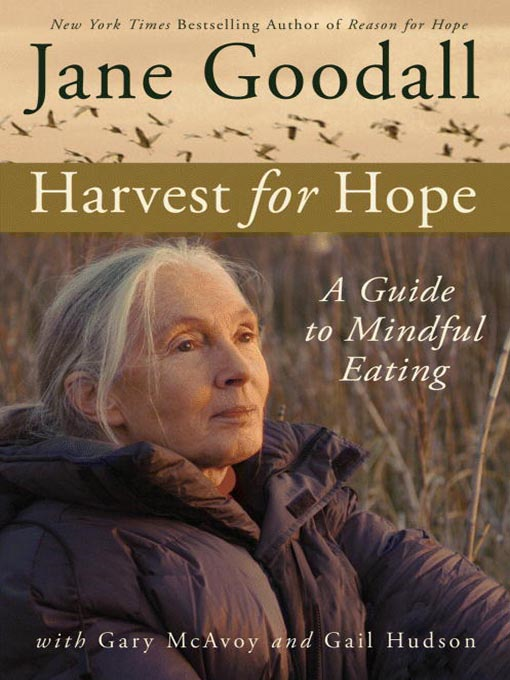 Grand Central Publishing, 2006
And finally,
we have the last
main characteristic of anthropology . . .
Main Characteristics of Anthropology
1.	the four fields of general anthropology

culture as a primary concept
comparative method as major approach
holism as a primary theoretical goal
fieldwork as a primary research technique
Main Characteristics of Anthropology
1.	the four fields of general anthropology

culture as a primary concept
comparative method as major approach
holism as a primary theoretical goal
fieldwork as a primary research technique -- involving “participant observation”
Note two terms in the “major characteristics of anthropology” listing . . .
Main Characteristics
1.	culture as a primary concept

2.	comparative method as major approach to the study of human behavior
3.	holism or the study of "humankind" as a whole, as a primary theoretical goal
4.	fieldwork as a primary researchtechnique, involving “participant observation”
Main Characteristics
1.	culture as a primary concept

2.	comparative method as major approach to the study of human behavior
3.	holism or the study of "humankind" as a whole, as a primary theoretical goal
4.	fieldwork as a primary researchtechnique, involving “participant observation”
what’s the difference?
Main Characteristics
1.	culture as a primary concept

2.	comparative method as major approach to the study of human behavior
3.	holism or the study of "humankind" as a whole, as a primary theoretical goal
4.	fieldwork as a primary research technique, involving “participant observation” = how you get information
= tool
Main Characteristics
1.	culture as a primary concept

2.	comparative method as major approach to the study of human behavior
3.	holism or the study of "humankind" as a whole, as a primary theoretical goal
4.	fieldwork as a primary research technique, involving “participant observation” = how you get information
data gathering technique  — 
participant observation

(fieldwork)
= tool
Main Characteristics
Anthropologists use other tools . . . like questionnaires, interview schedules, psychological tests, documentary filming . . . but “participant observation” is a characteristic technique use by anthropologists, especially cultural anthropologists (ethnologists)
1.	culture as a primary concept

2.	comparative method as major approach to the study of human behavior
3.	holism or the study of "humankind" as a whole, as a primary theoretical goal
4.	fieldwork as a primary research technique, involving “participant observation” = how you get information
= tool
Main Characteristics
Anthropologists use other tools . . . like questionnaires, interview schedules, psychological tests, documentary filming . . . but “participant observation” is a characteristic technique use by anthropologists, especially cultural anthropologists (ethnologists)
1.	culture as a primary concept

2.	comparative method as major approach to the study of human behavior
3.	holism or the study of "humankind" as a whole, as a primary theoretical goal
4.	fieldwork as a primary research technique, involving “participant observation” = how you get information
NOTE:
= tool
Main Characteristics
1.	culture as a primary concept

2.	comparative method as major approach to the study of human behavior
3.	holism or the study of "humankind" as a whole, as a primary theoretical goal
4.	fieldwork as a primary research technique, involving “participant observation” = how you get information
= tool
Main Characteristics
1.	culture as a primary concept

2.	comparative method as major approach to the study of human behavior
3.	holism or the study of "humankind" as a whole, as a primary theoretical goal
4.	fieldwork as a primary research technique, involving “participant observation” = how you get information
= approach
how you use information
= tool
Main Characteristics
1.	culture as a primary concept

2.	comparative method as major approach to the study of human behavior
3.	holism or the study of "humankind" as a whole, as a primary theoretical goal
4.	fieldwork as a primary research technique, involving “participant observation” = how you get information
= tool
Main Characteristics
1.	culture as a primary concept

2.	comparative method as major approach to the study of human behavior
3.	holism or the study of "humankind" as a whole, as a primary theoretical goal
4.	fieldwork as a primary research technique, involving “participant observation” = how you get information
other tools include things
like . . .
= tool
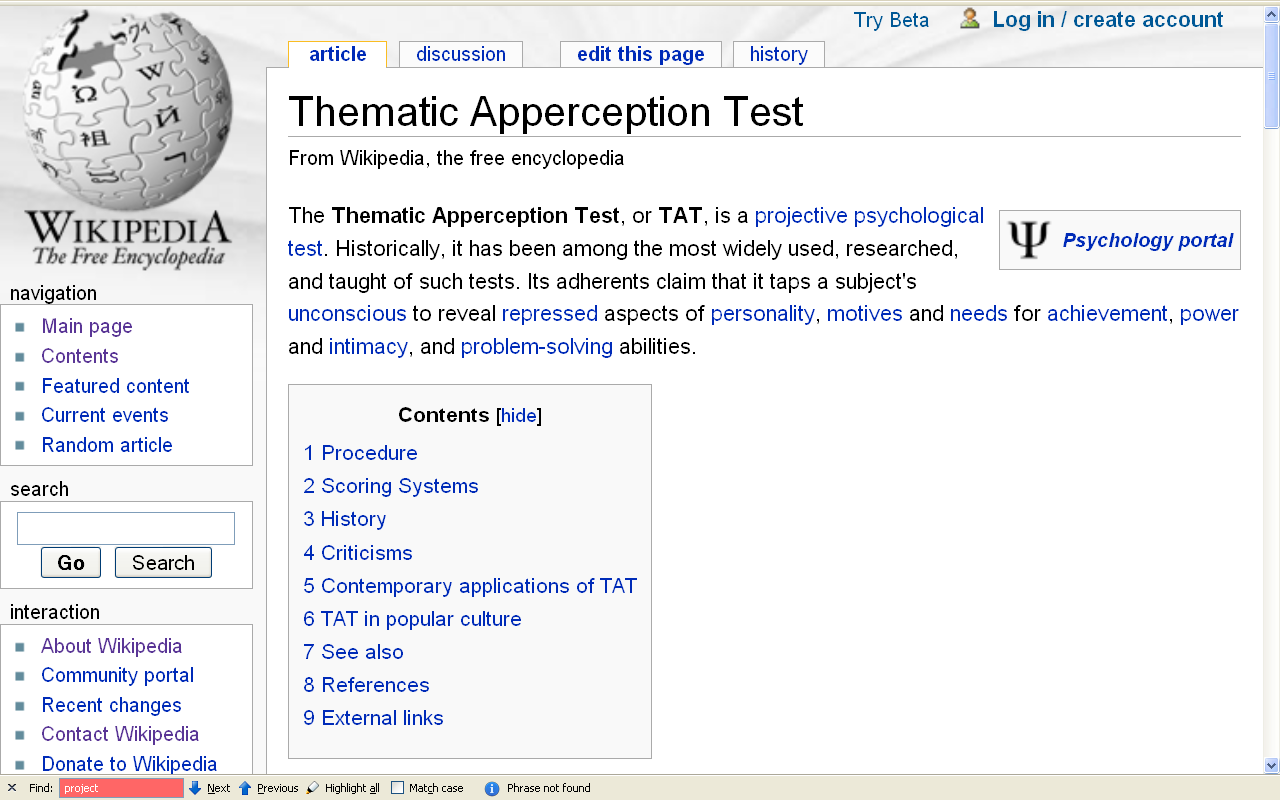 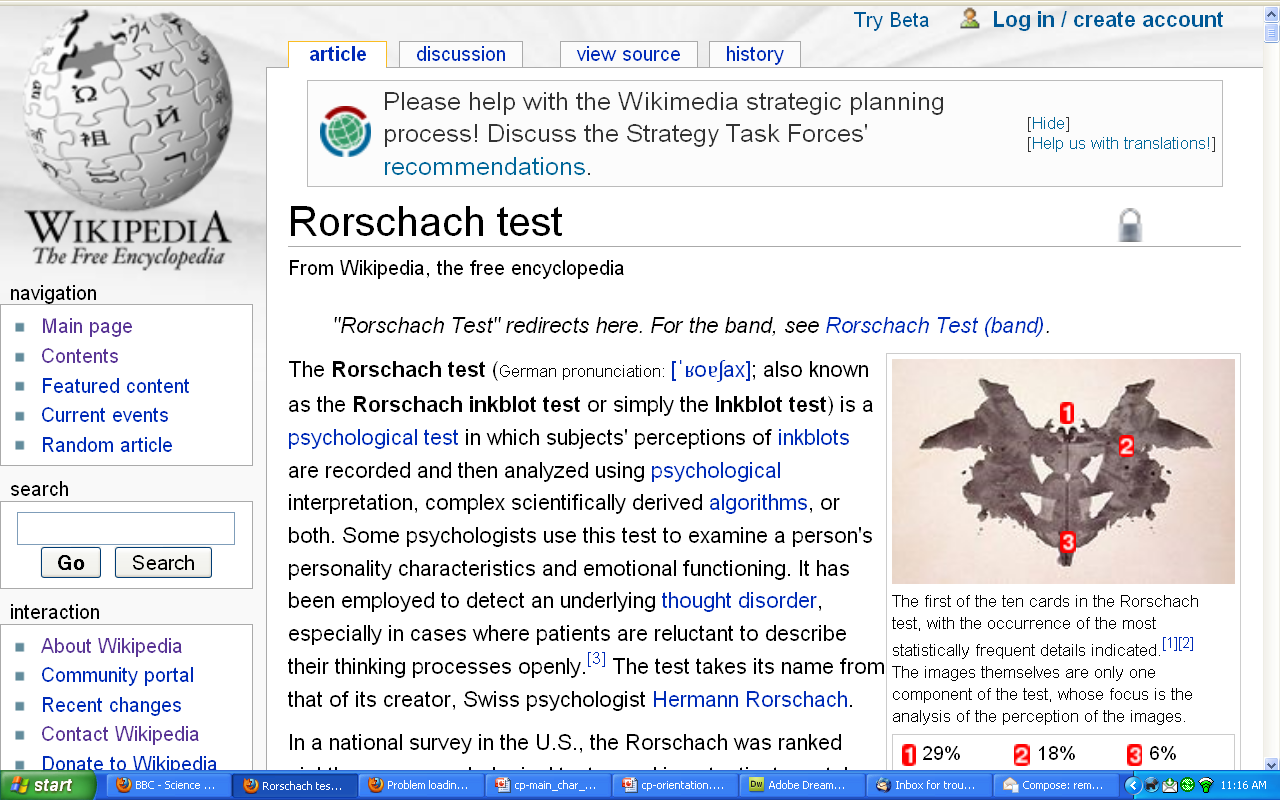 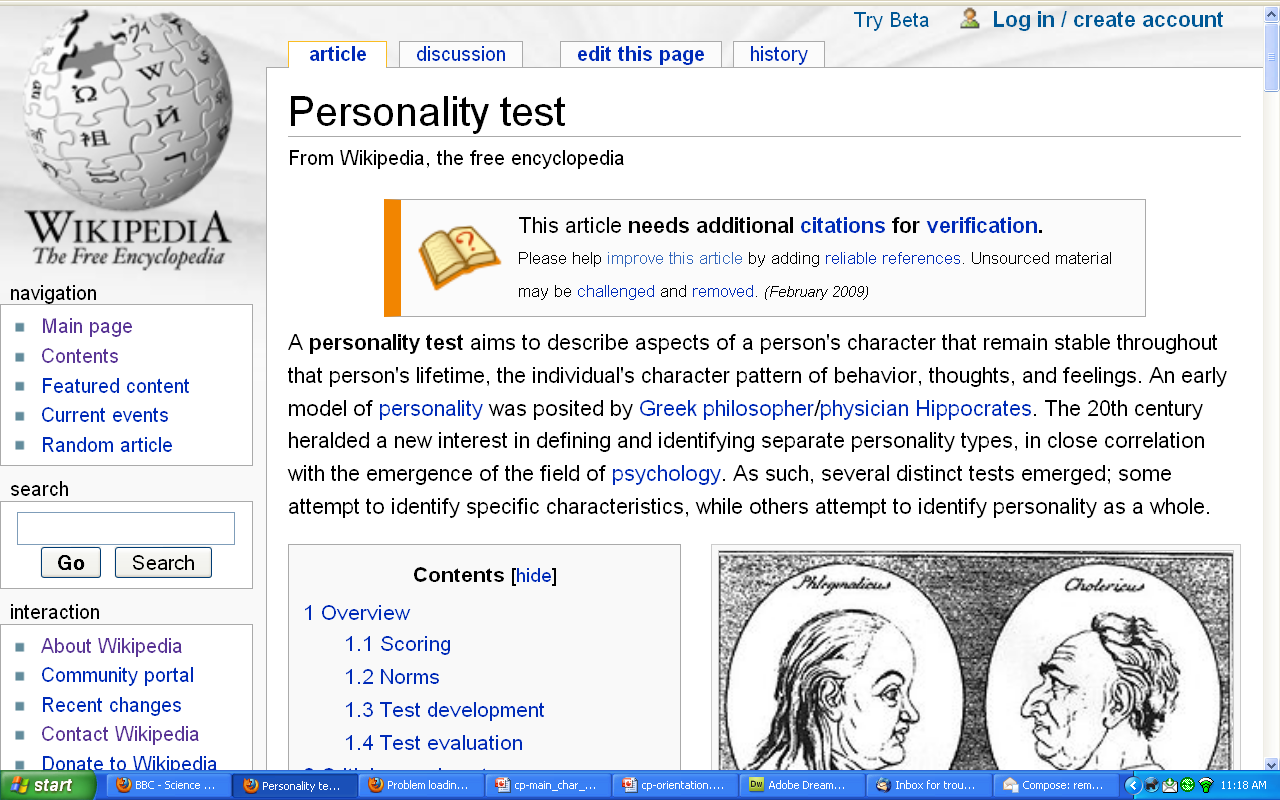 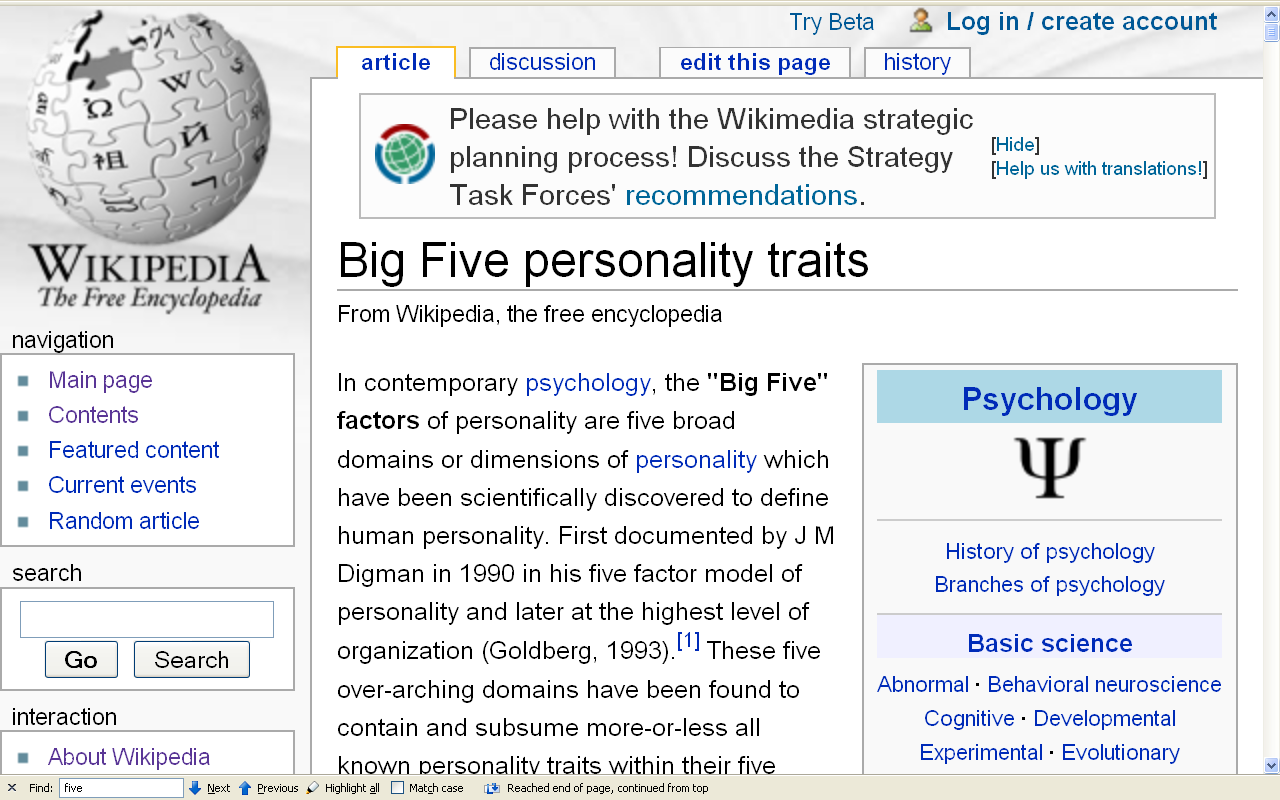 http://en.wikipedia.org/wiki/Big_Five_personality_traits
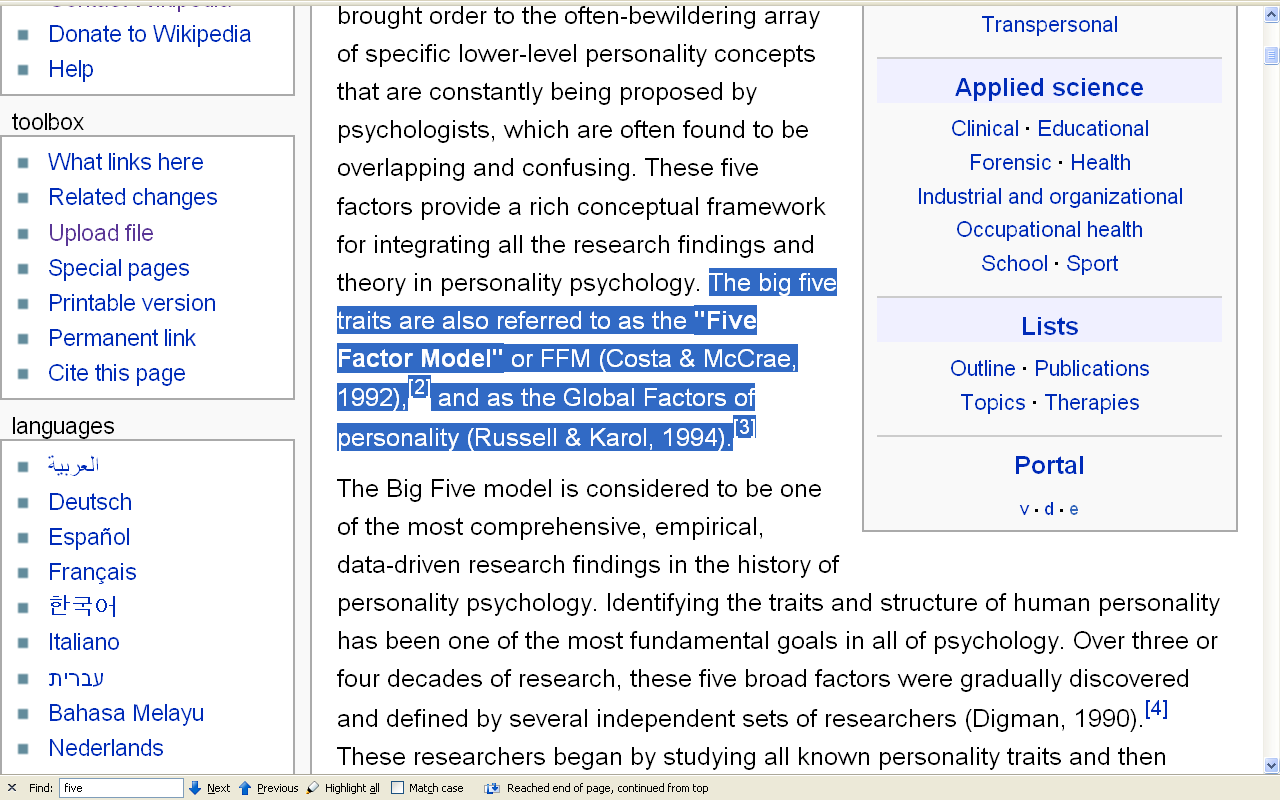 http://en.wikipedia.org/wiki/Big_Five_personality_traits
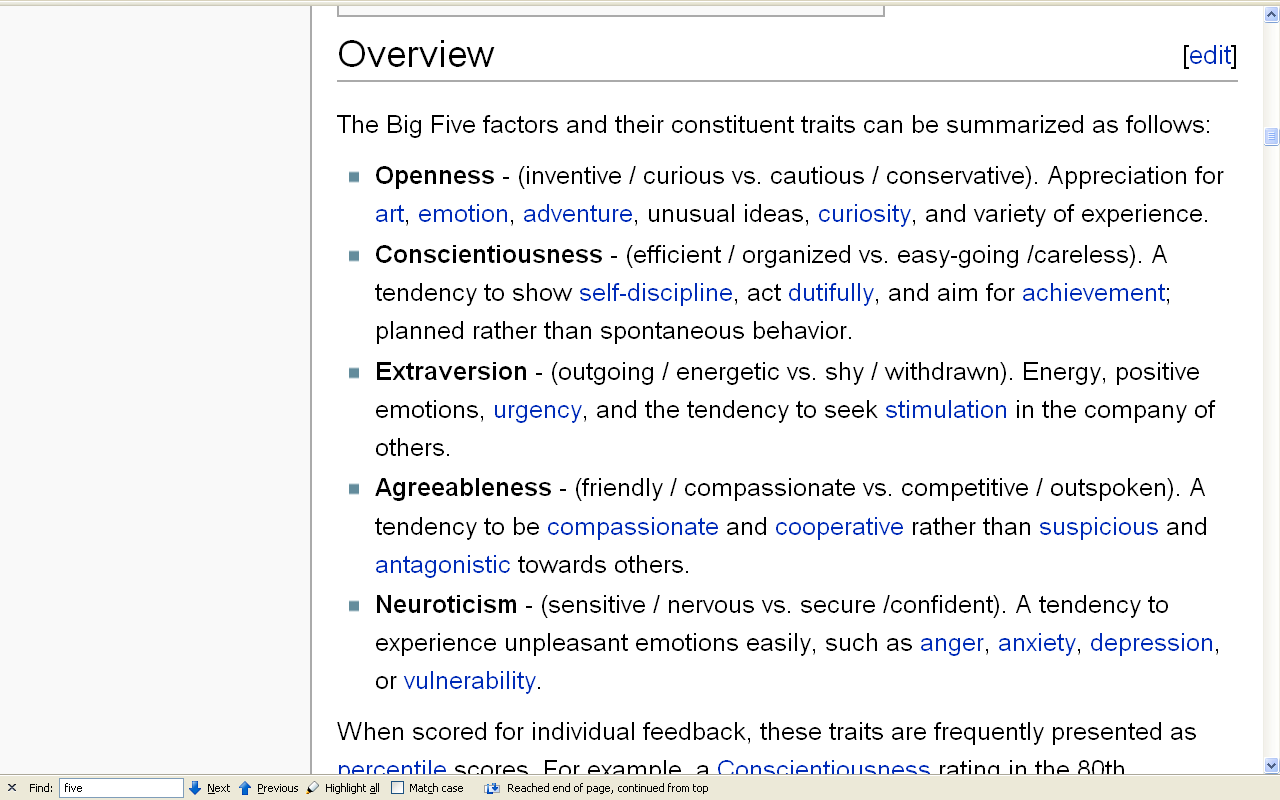 http://en.wikipedia.org/wiki/Big_Five_personality_traits
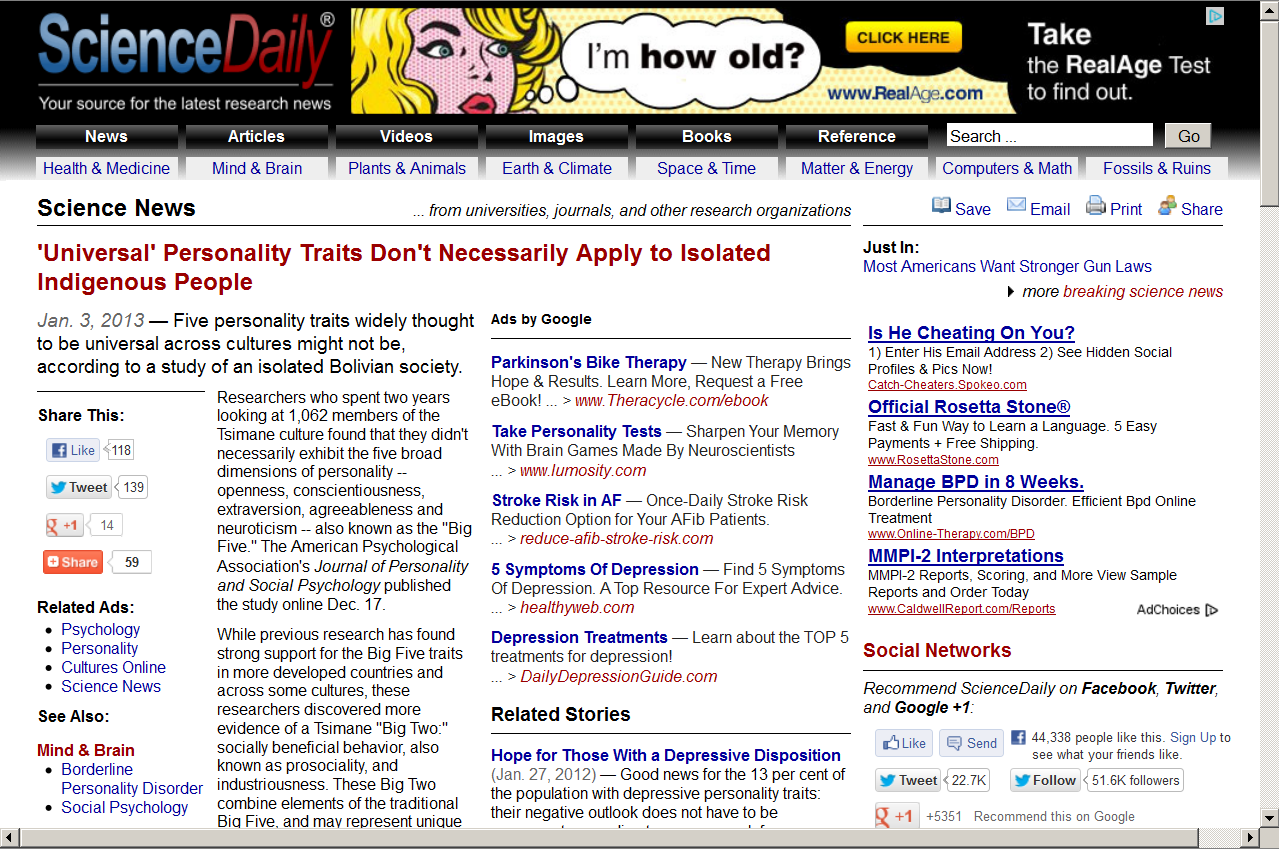 http://www.sciencedaily.com/releases/2013/01/130103095245.htm
Main Characteristics
1.	culture as a primary concept

2.	comparative method as major approach to the study of human behavior
3.	holism or the study of "humankind" as a whole, as a primary theoretical goal
4.	fieldwork as a primary research technique, involving “participant observation” = how you get information
other tools include 
things like . . .
= tool
Main Characteristics
questionnaires

interview schedules

videotaping

using “unobtrusive measures”

experimental manipulation
1.	culture as a primary concept

2.	comparative method as major approach to the study of human behavior
3.	holism or the study of "humankind" as a whole, as a primary theoretical goal
4.	fieldwork as a primary research technique, involving “participant observation” = how you get information
= tool
after Marion Nestle, Food Politics, Rev. Ed., 2007,  pp. 401-405
Anthropologists often like to use a research “technique” based on “unobtrusive measures” . . . 

(either in the field or elsewhere)
“unobtrusive measures”

analysis of data available

supply data analysis
(production + imported - exported)
(goods available for consumption)

composition analysis . . .

analysis of video and photographic materials

analysis of cultural artifacts
But most of all (generally)
Anthropologists 
LOVE . . .
Main Characteristics of Anthropology
1.	the four fields of general anthropology

culture as a primary concept
comparative method as major approach
holism as a primary theoretical goal
fieldwork as a primary research technique -- involving “participant observation”
And as I mentioned in the 
“An Important Note on Videos and Visual Anthropology” note
we would LOVE to take you along with us around the world, but the next best thing we can do is bring the world to you in the form of films and videos.  And we’ll do a lot of that
our first “field trip” . . .(Week 1)
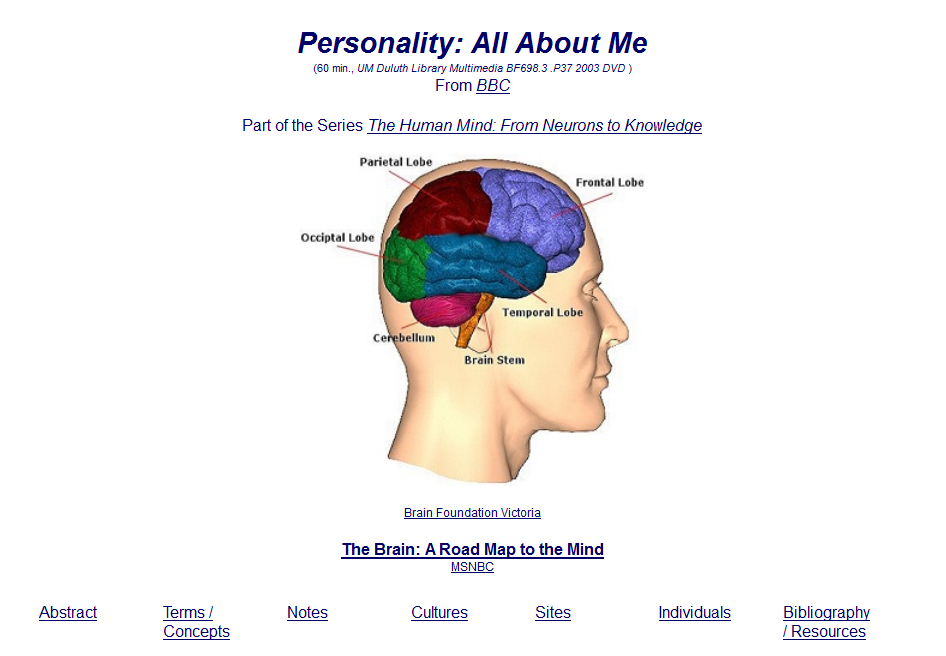 Week 2 . . .
our second “field trip”
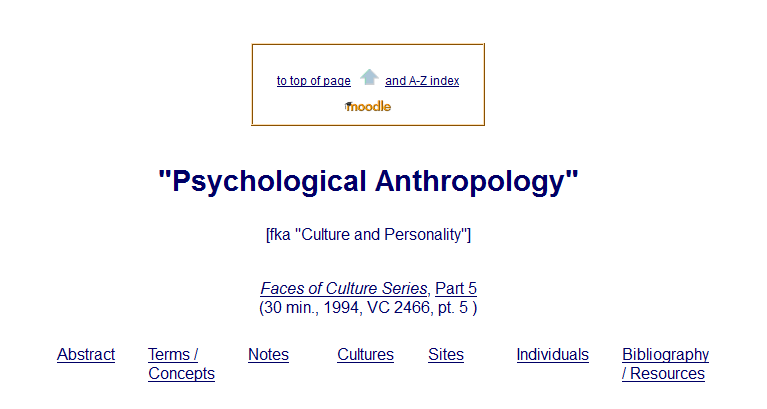 Week 3 . . .
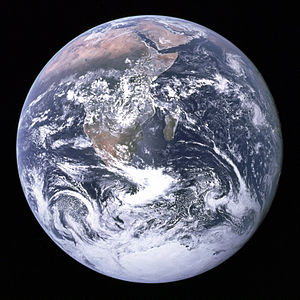 and from there
we’ll go
around the world
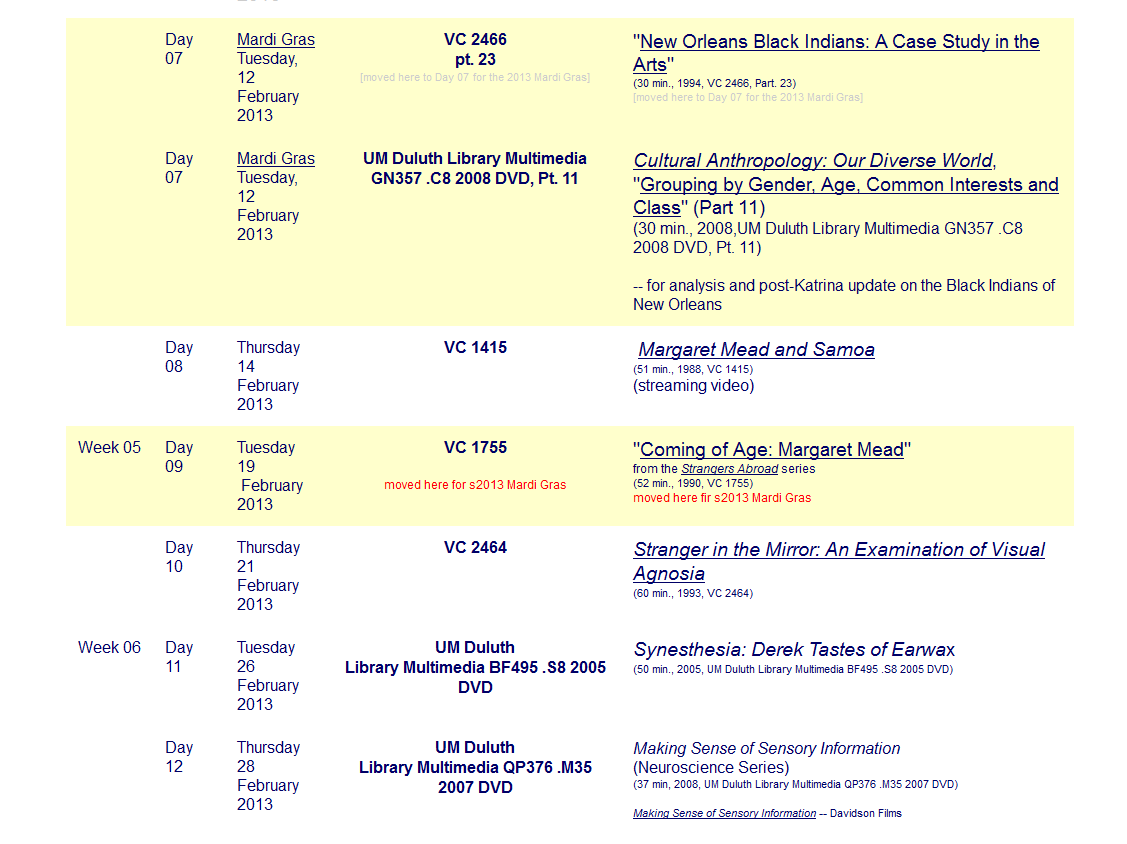 Question:
can a “culture” / “microculture”
exist without a
cuisine ?
The Concept of Culture
macrocultures can include groups across nations

 e.g., Basques
 e.g., Rom (Gypsies)
 e.g., ? Al Qaeda
The Concept of Culture
macrocultures can include groups across nations

 e.g., Basques
 e.g., Rom (Gypsies)
 e.g., ? Al Qaeda
what is the cuisine of
Al Qaeda?

avoidance of pork
can you define a cuisine by avoidance of food?